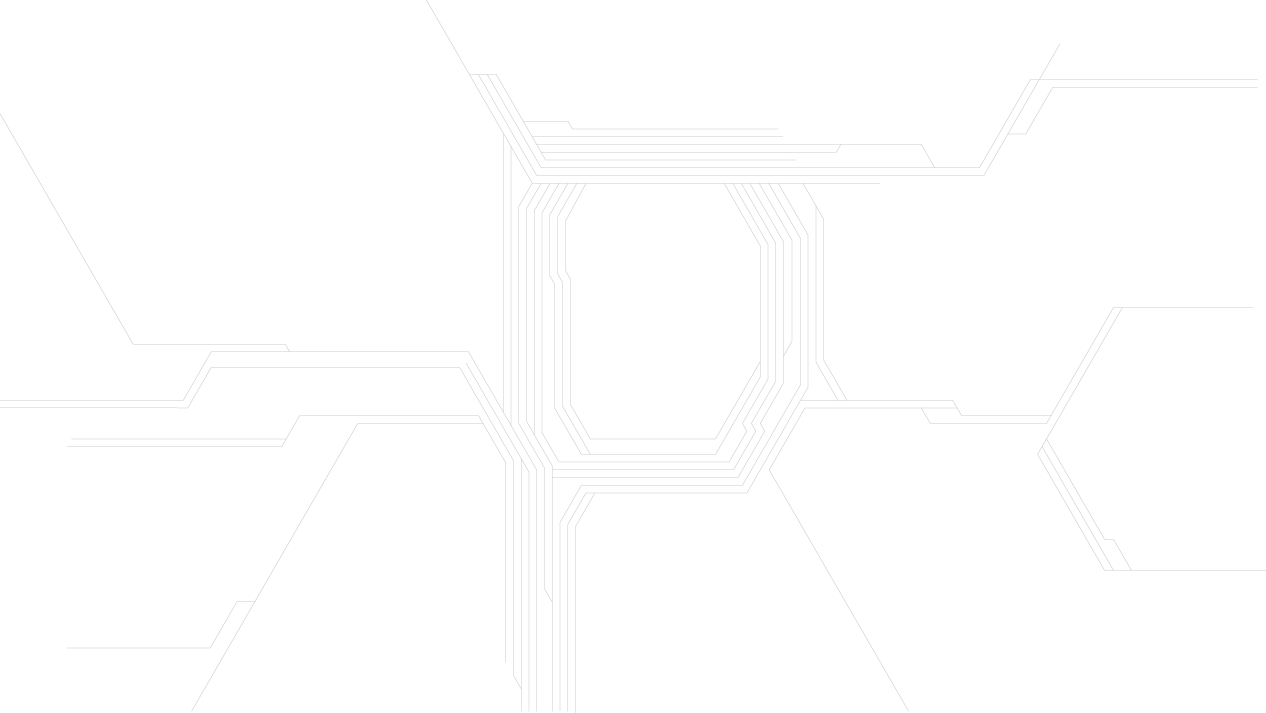 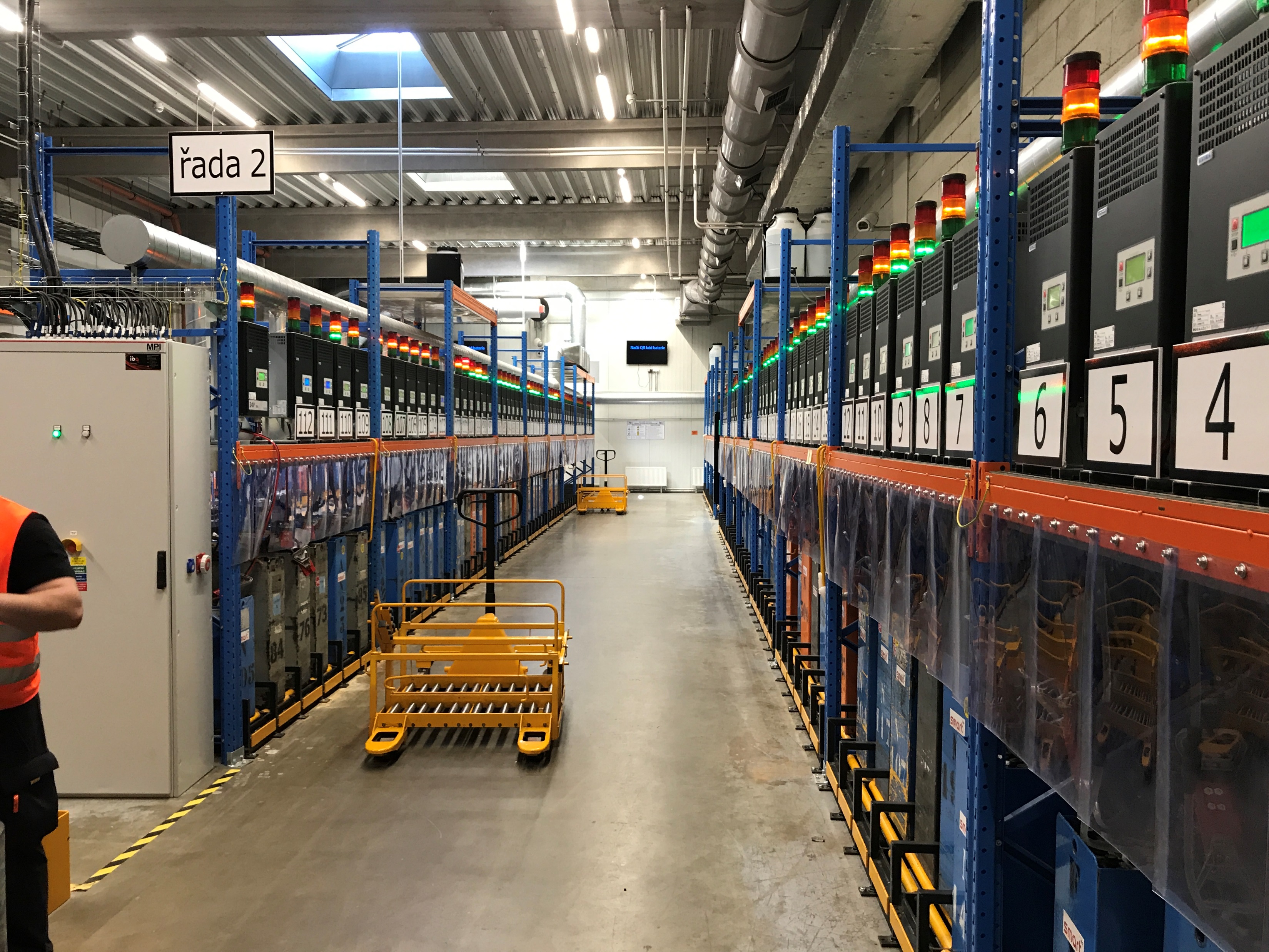 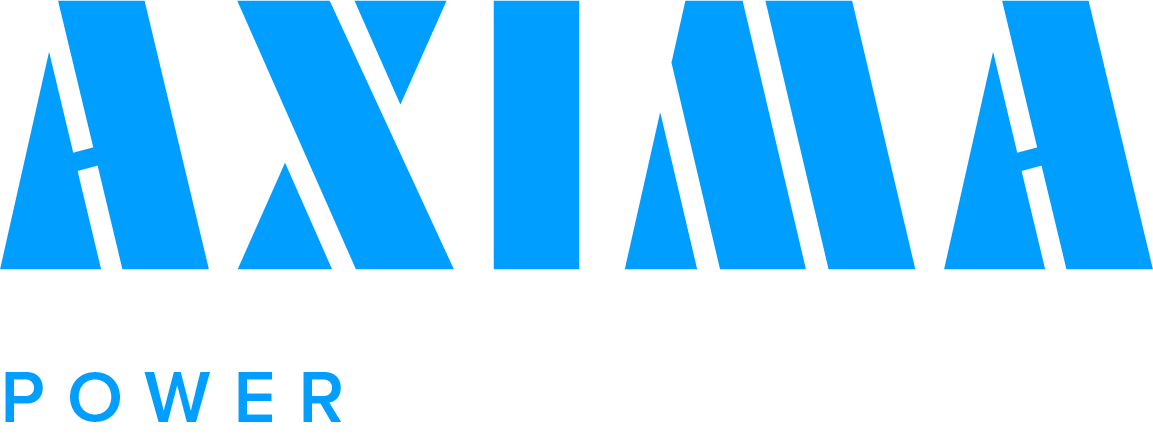 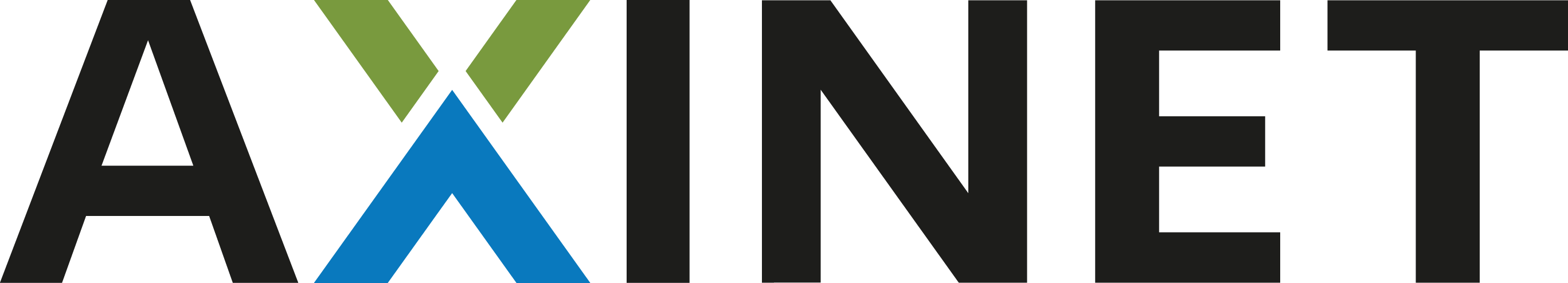 CHARGER MANAGEMENT SYSTEM
SMART systém pro efektivní řízení a monitoring nabíjecí stanice
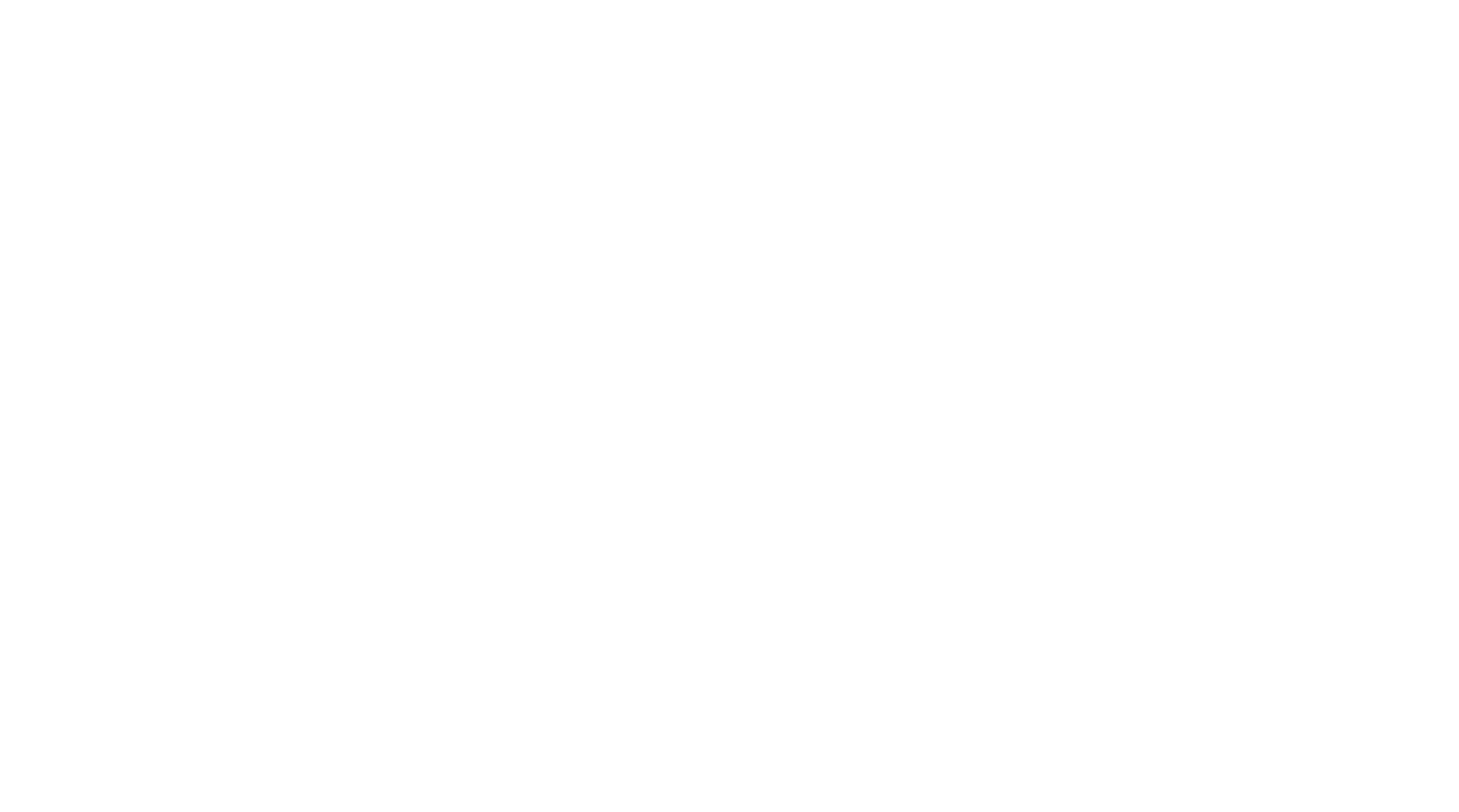 Představení
Funkce
Součásti
Způsoby výměny baterií
Klíčové vlastnosti
Obsah
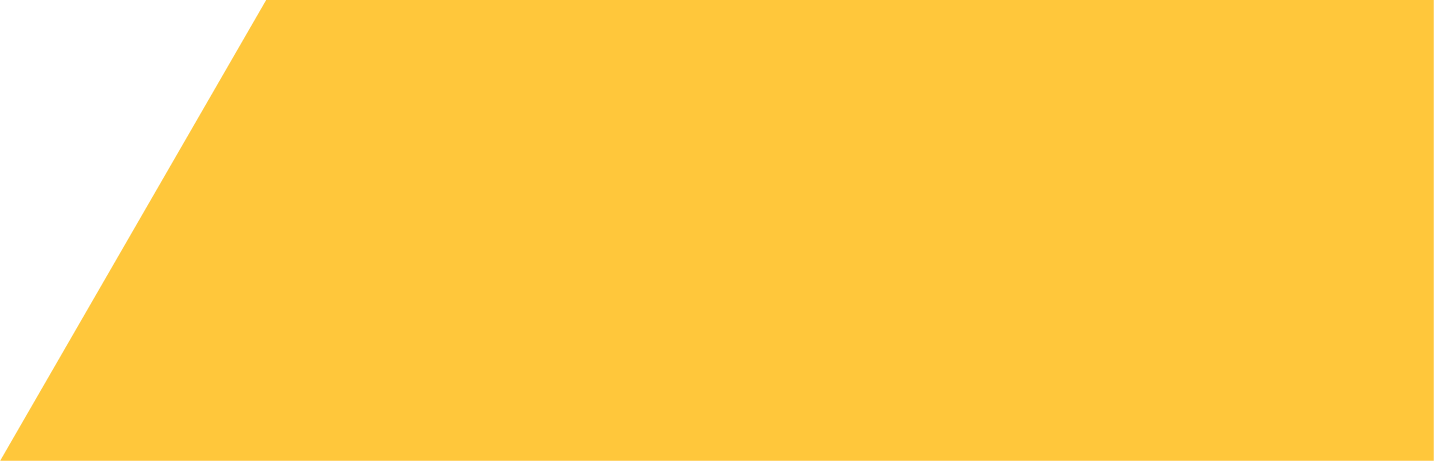 2 / 19
Představení
AXINET je smart systém pro řízení a optimalizaci provozu nabíjecí stanice. Nabíjení a výměny baterií prostřednictvím AXINETu prodlouží jejich životnost a sníží náklady na provoz. Systém je založený na principu rotace baterií, aby každá baterie měla stejný počet nabíjecích cyklu. Ideální provoz baterií má tři fáze:

8 hodin v provozu
8 hodin nabíjení
8 hodin chladnutí
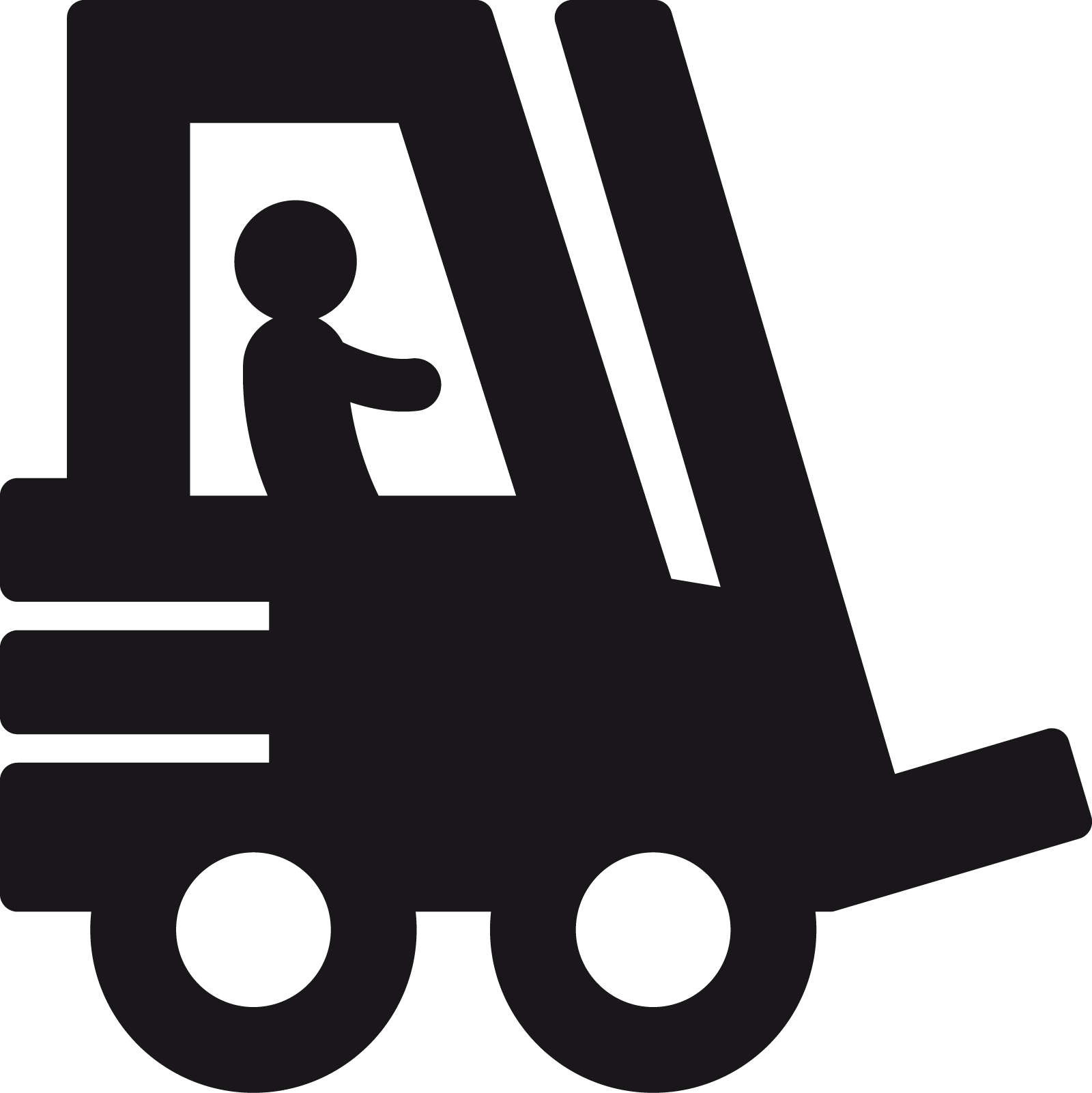 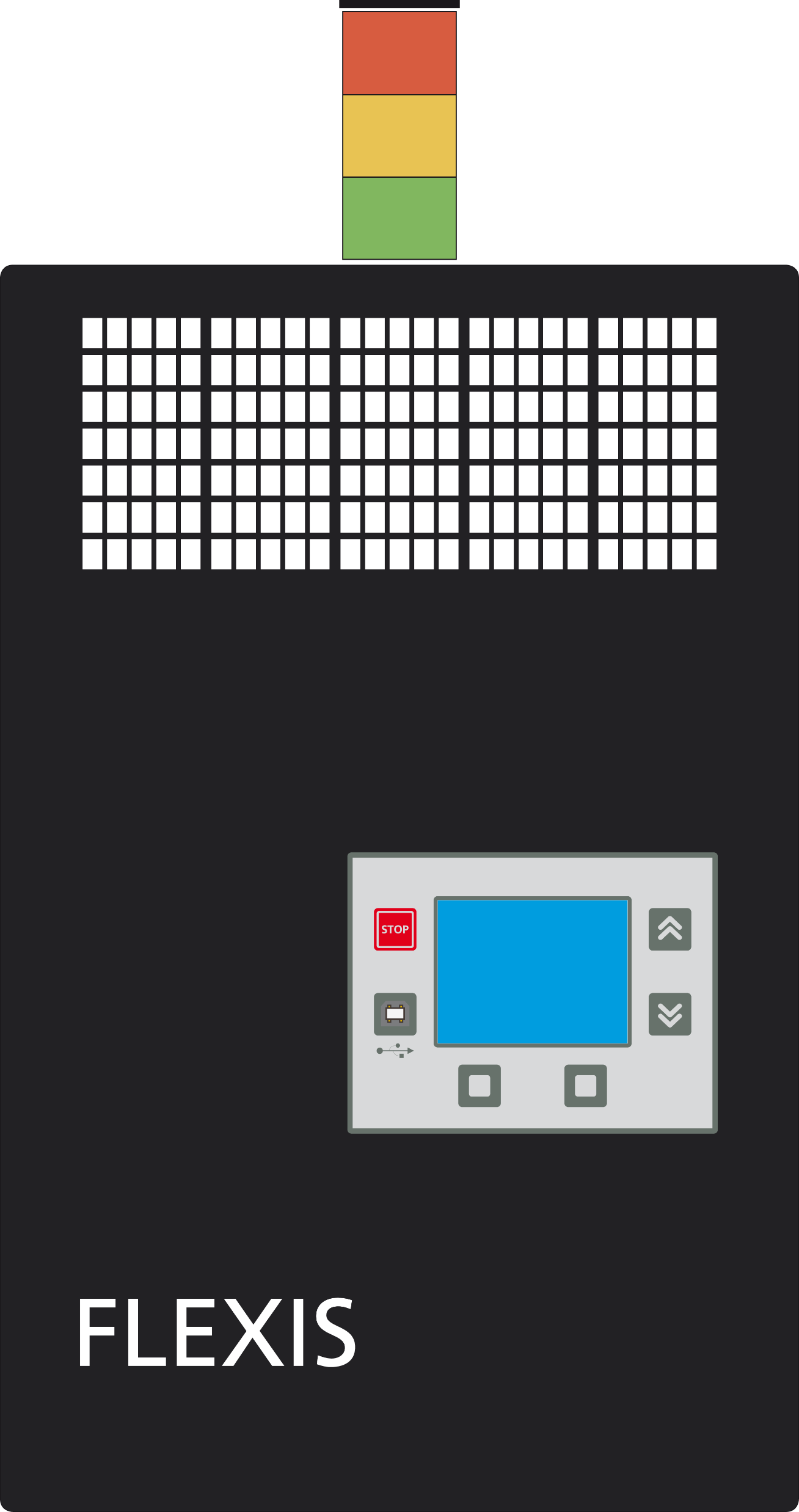 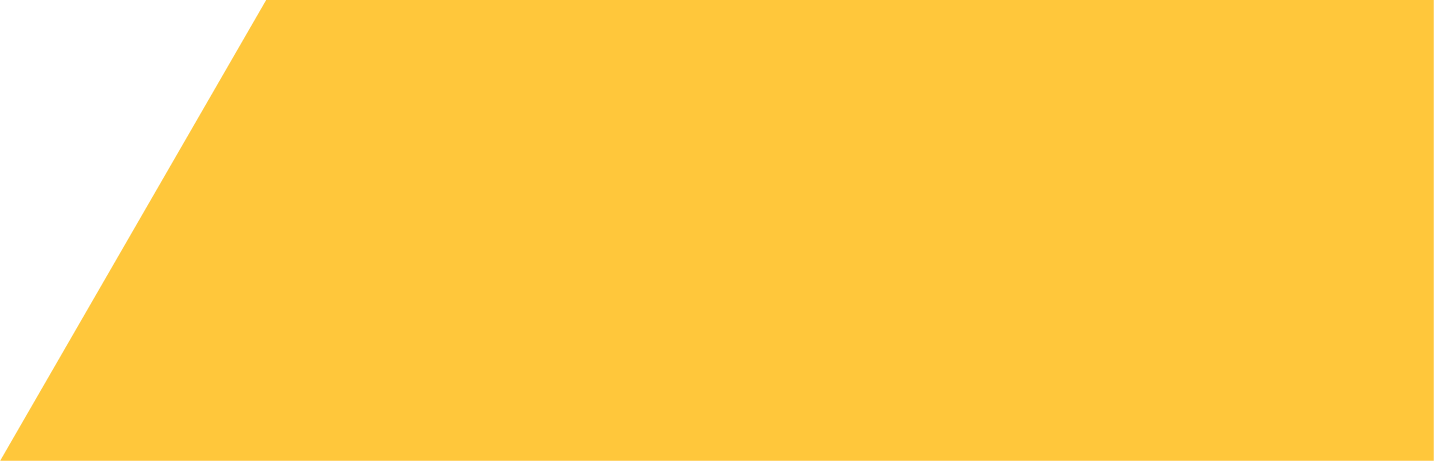 |
3 / 19
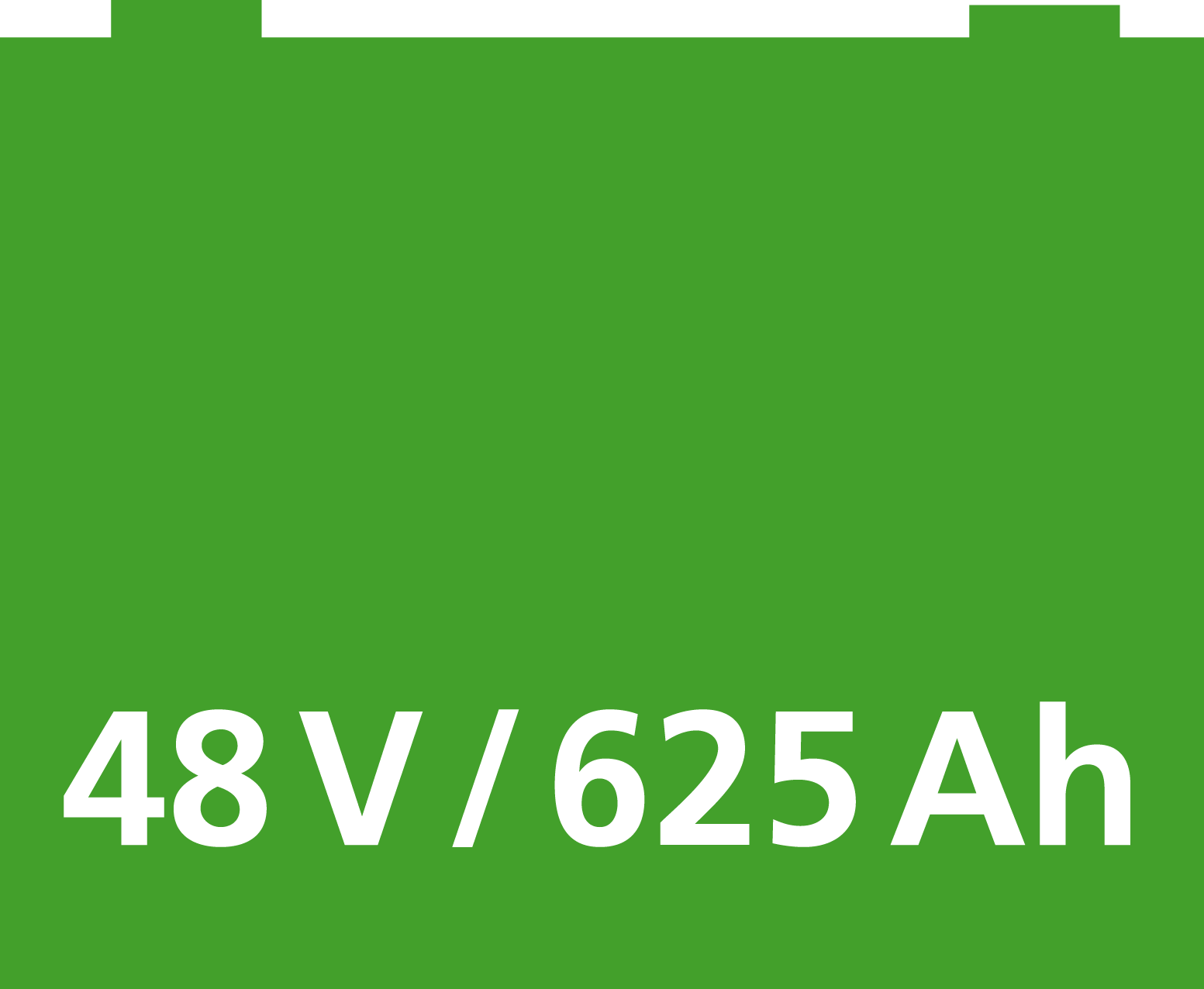 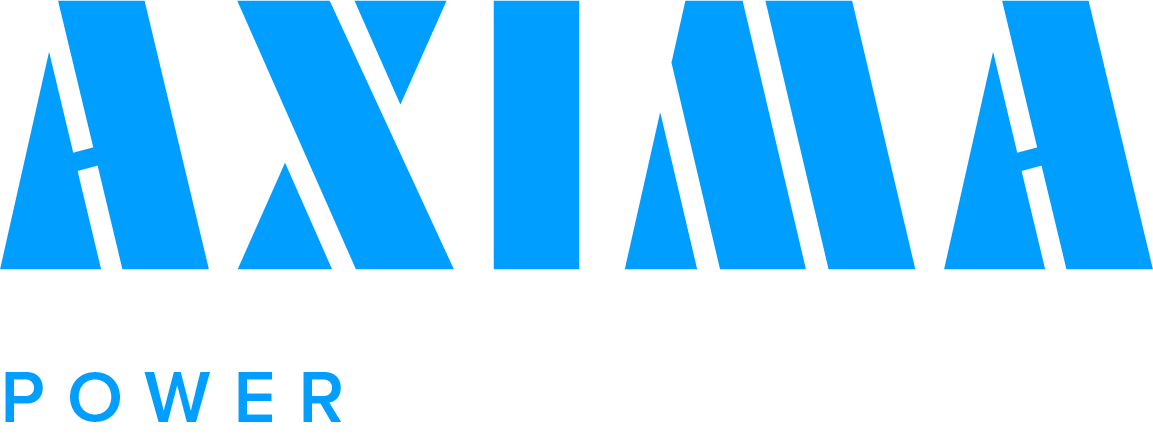 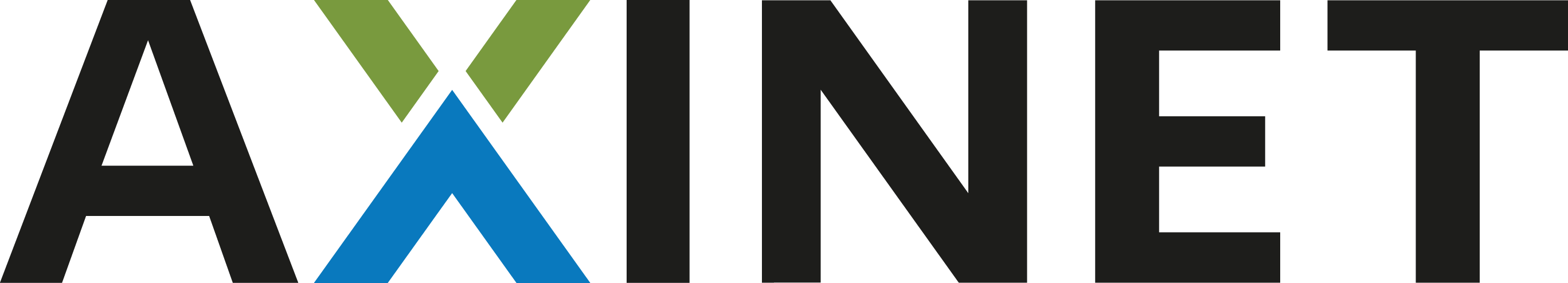 Jak AXINET funguje?
Nabíječe se propojí do sítě.

Řídicí počítač sbírá data z nabíječů.

Sesbíraná data jsou vyhodnocena aplikací AXINET.

Aplikace řídí a určuje správná místa pro výměny baterií. 

Řídící počítač vytváří server, kde běží webová aplikace dostupná v lokální síti. 

Modul vzdálené správy umožňuje prostřednictvím datové SIM karty přístup do AXINETu odkudkoliv.
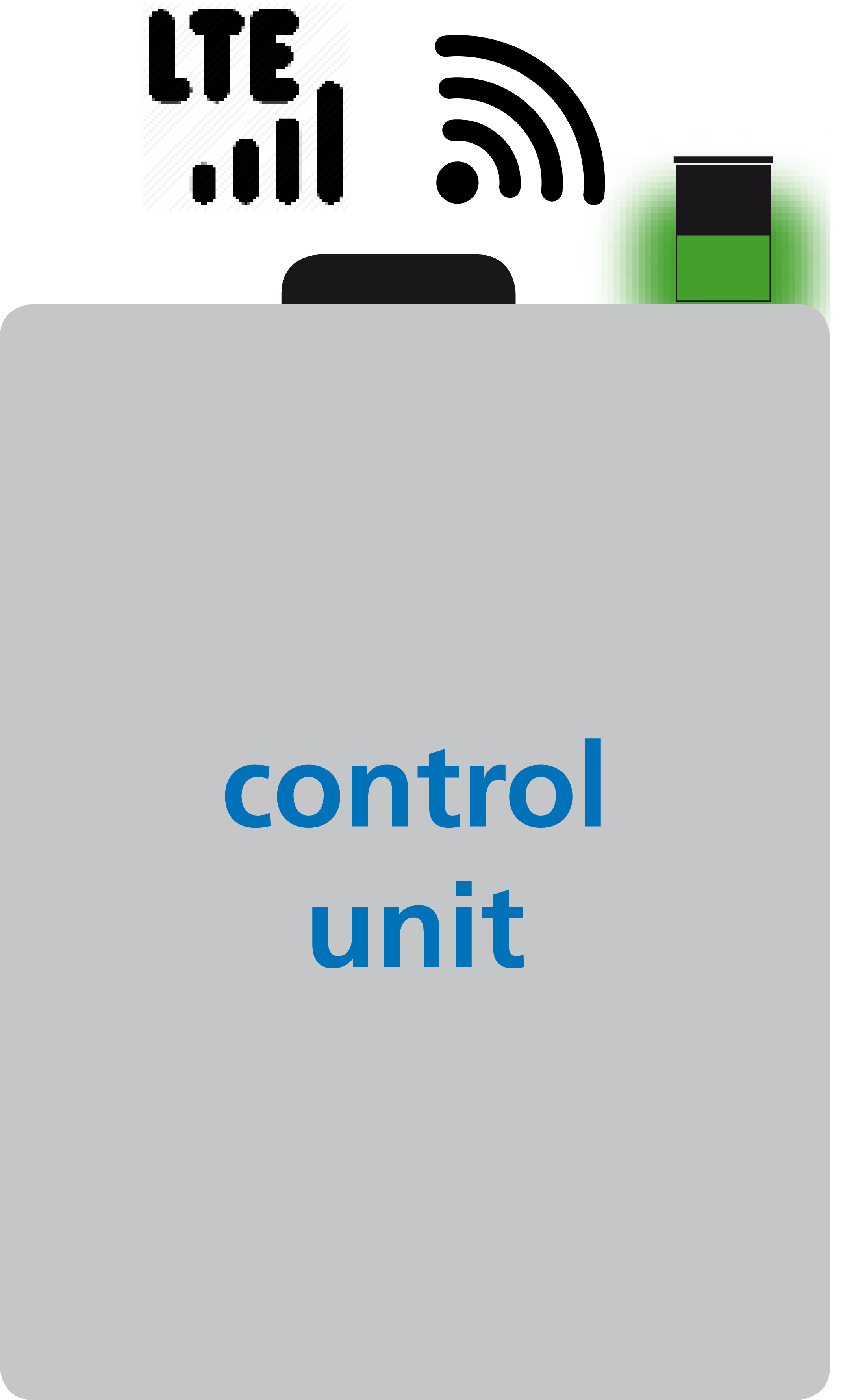 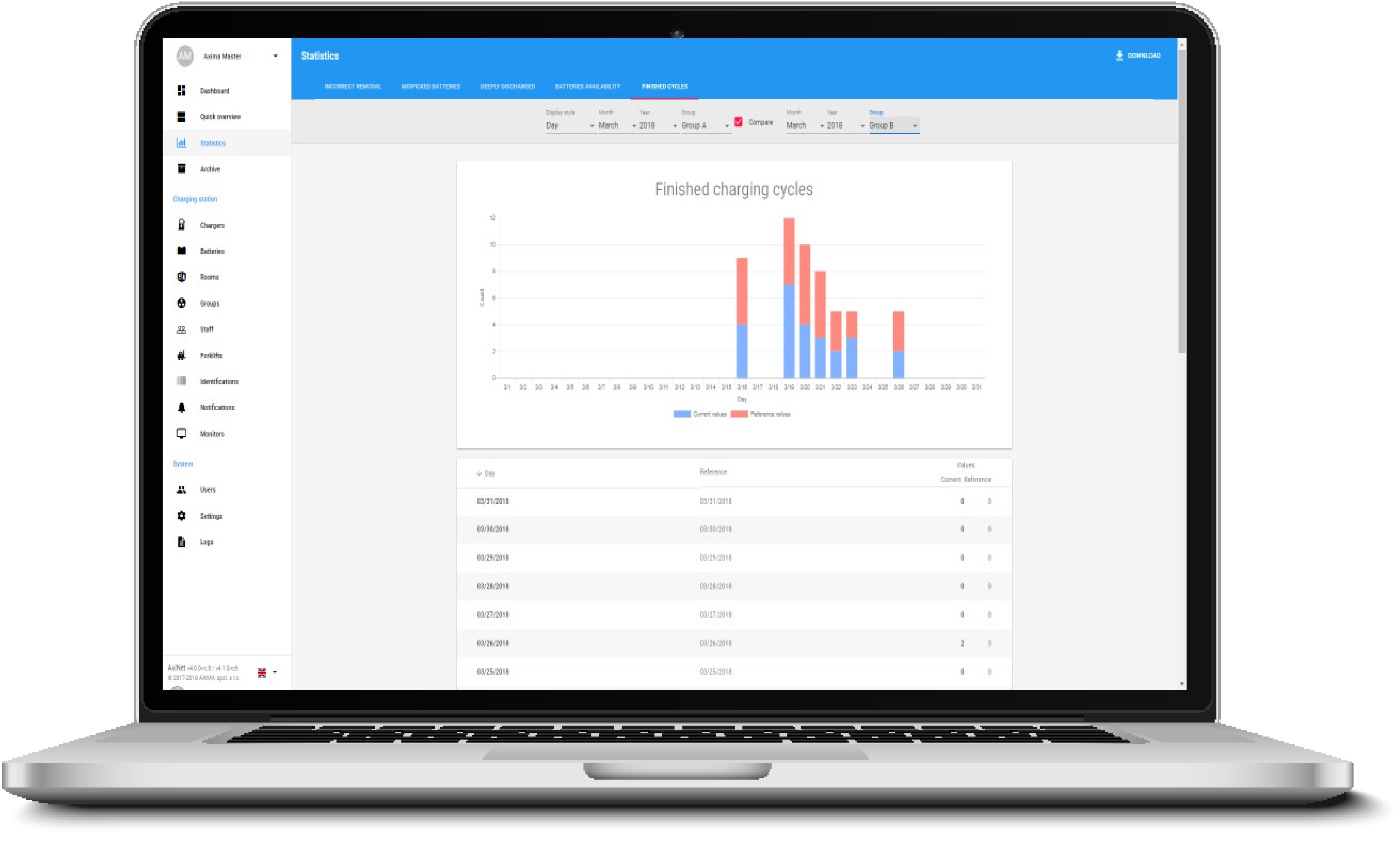 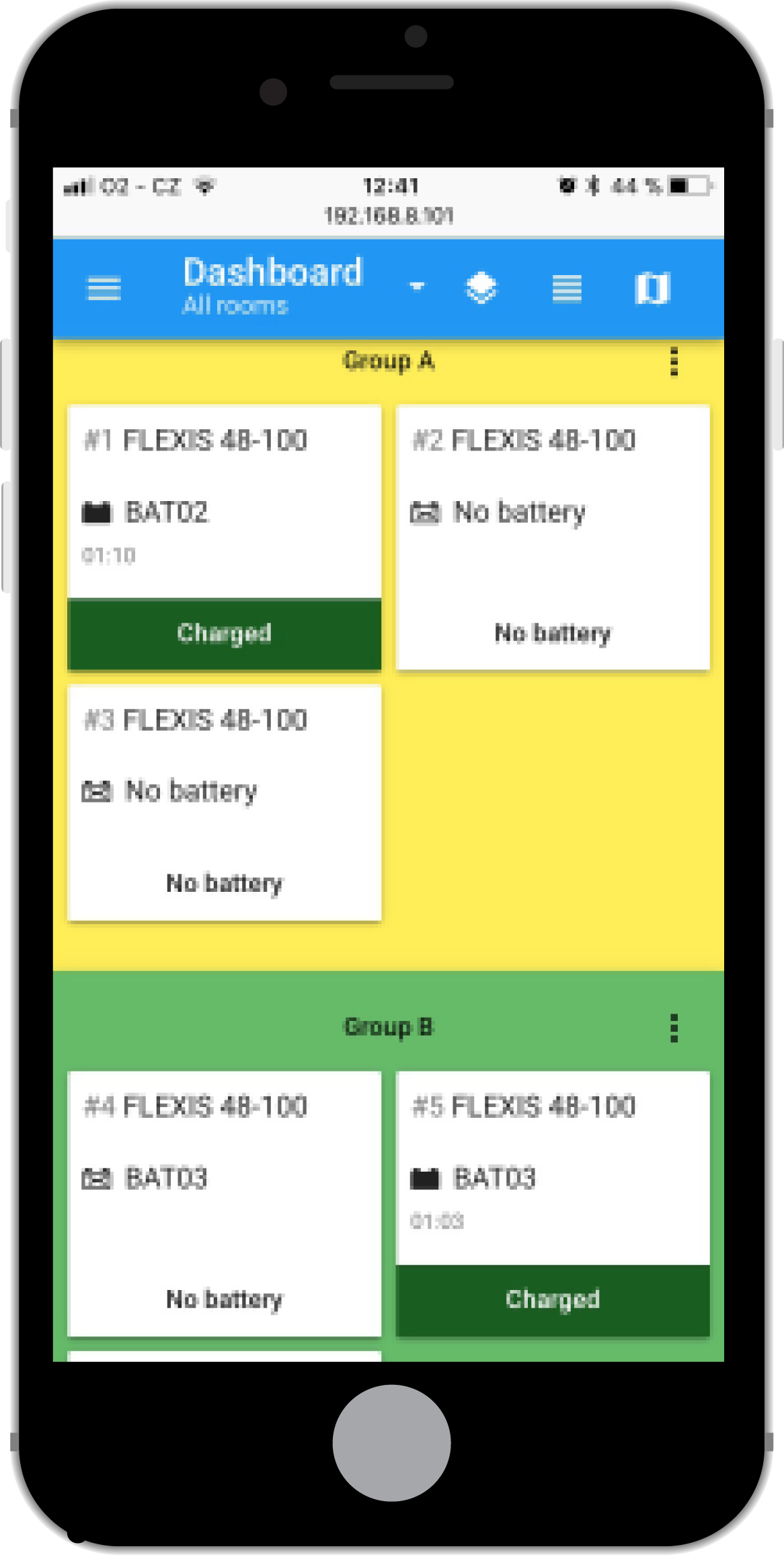 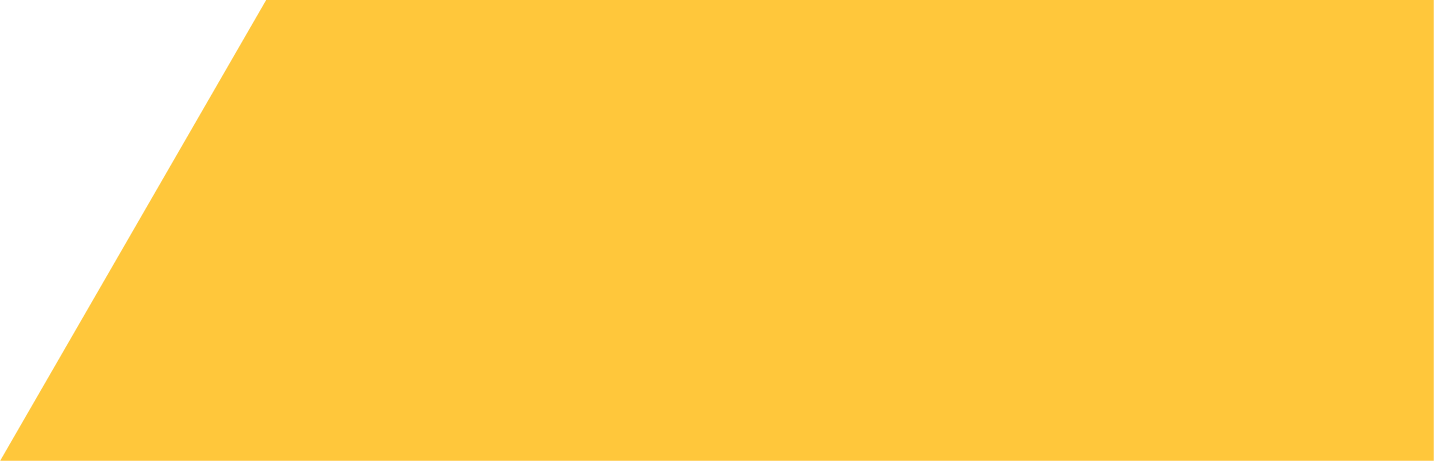 |
4 / 19
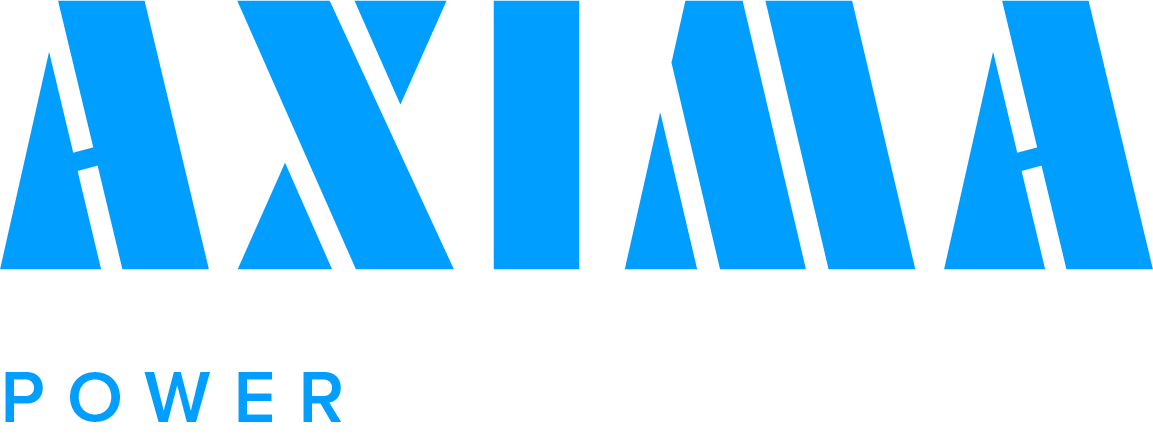 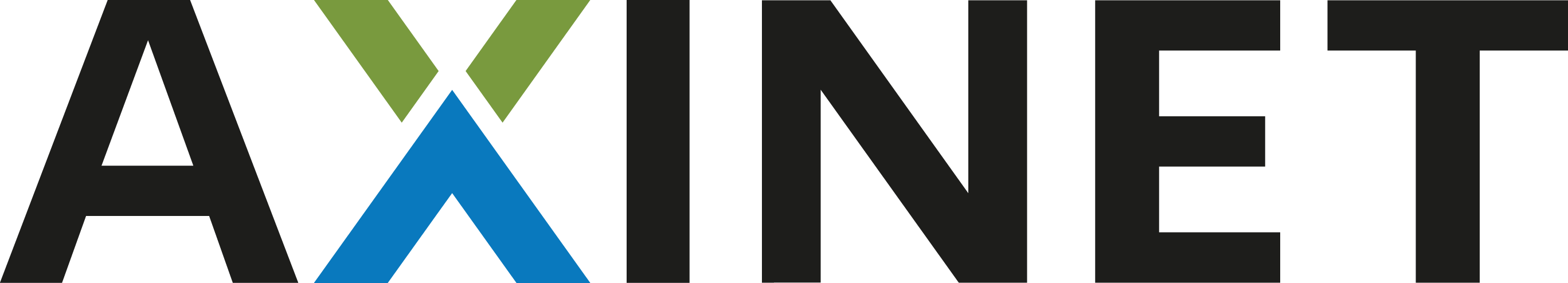 Vybavení nabíječe	FLEXIS
Vybavení nabíječe pro AXINET
AXI FF LED – části LED sloupku pro optickou signalizaci (zelená, žlutá and červená)
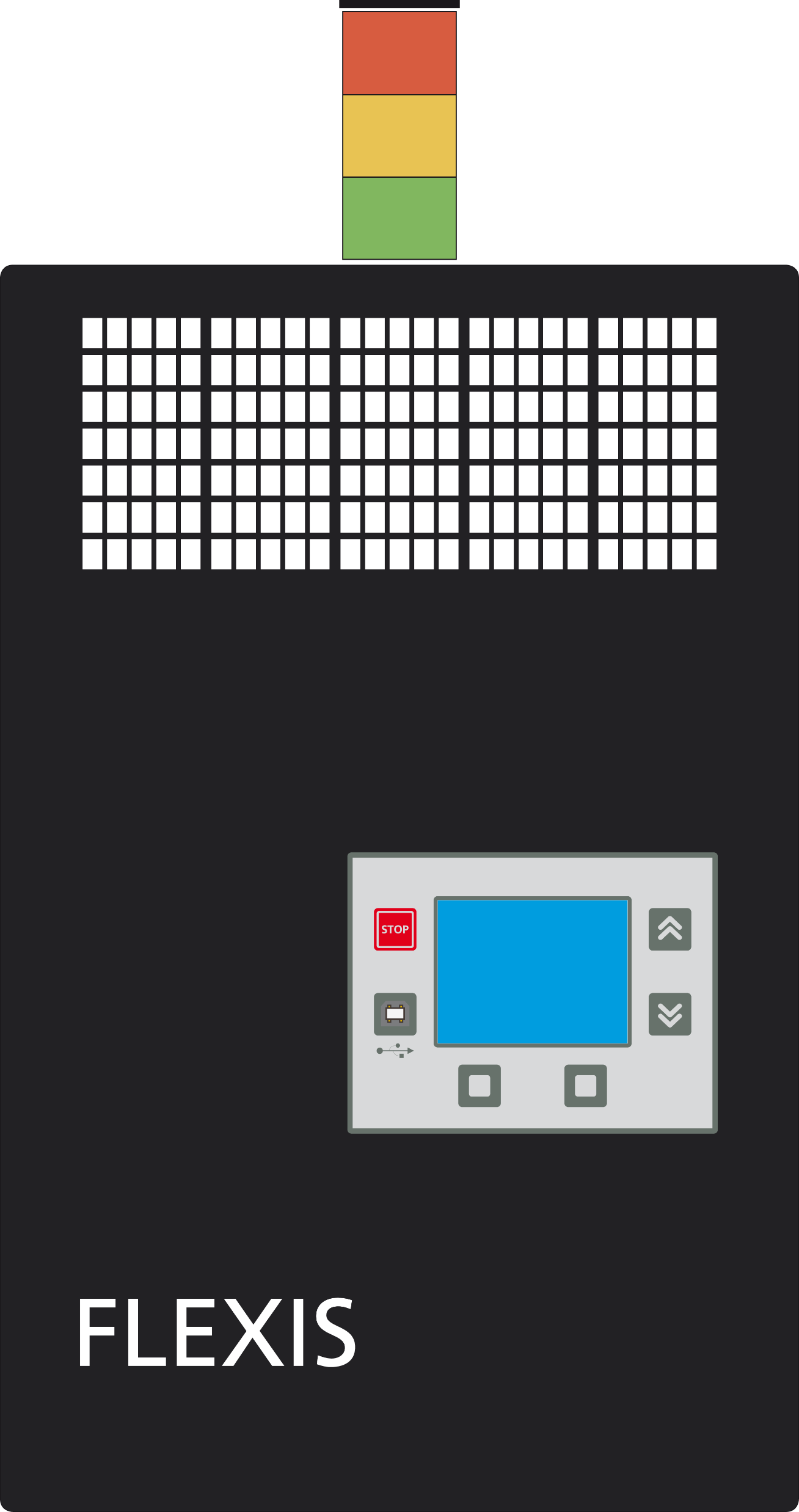 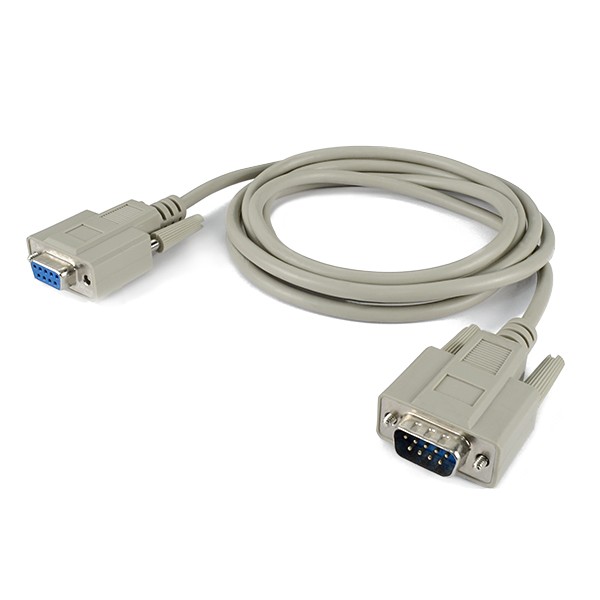 RS485 kabel
CPU MAX – řídicí jednotka
AXI FF 485 – komunikační deska
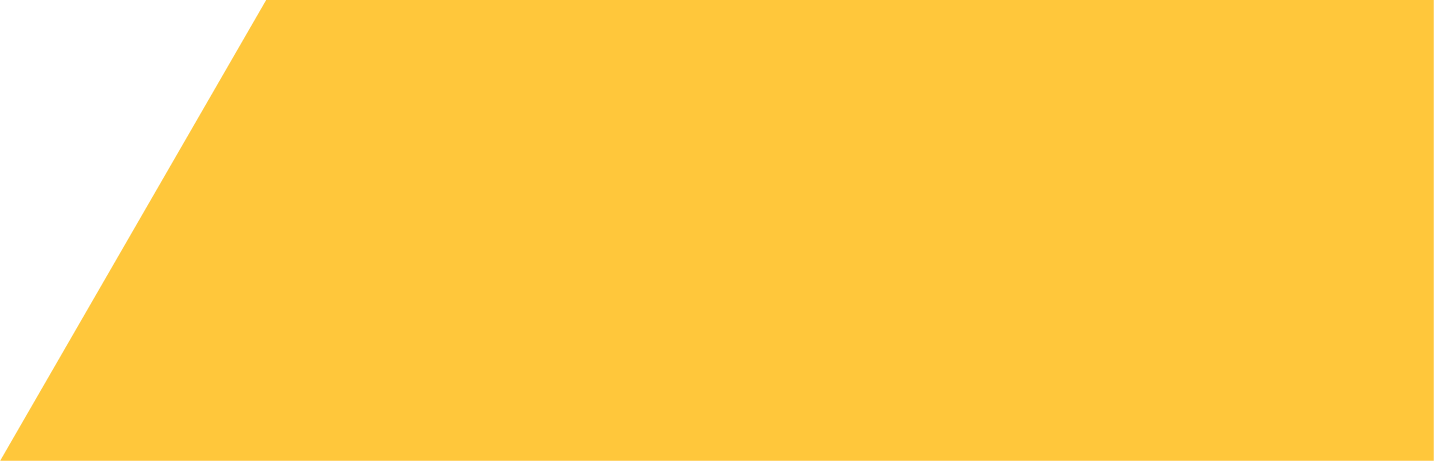 |
5 / 19
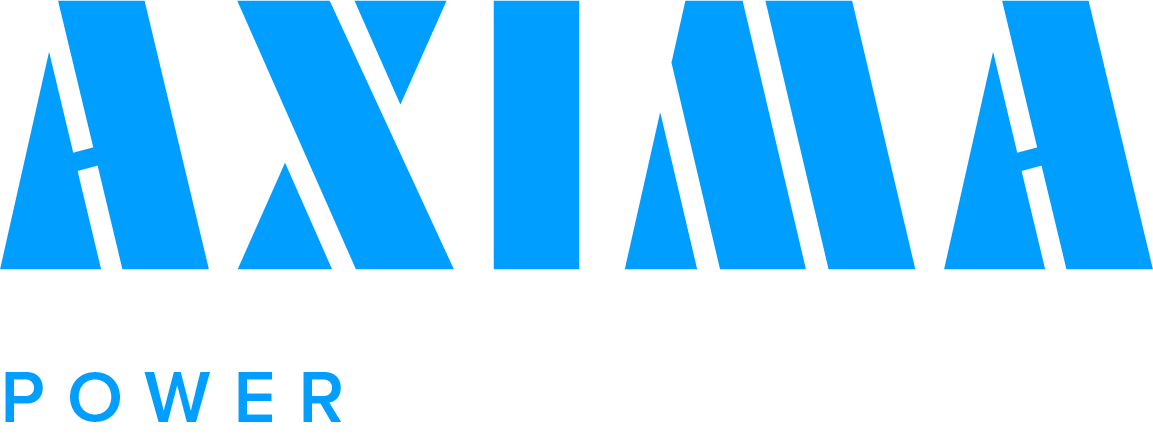 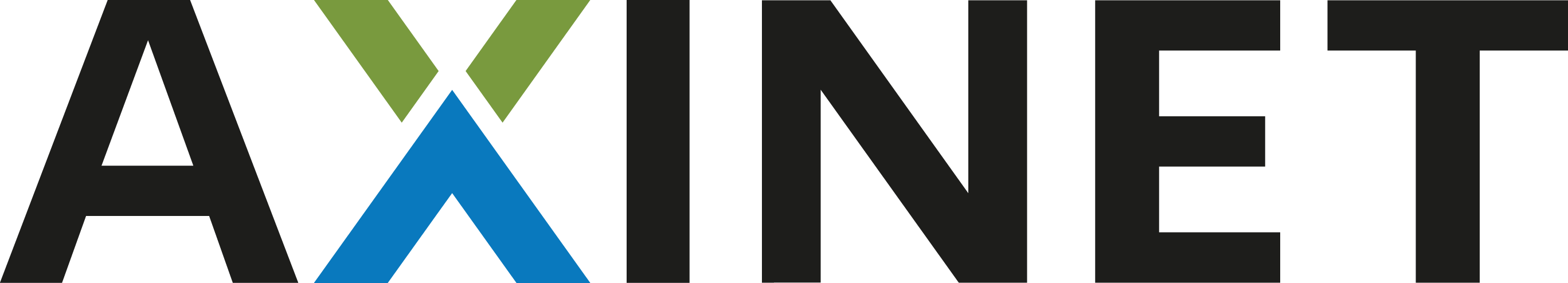 Vybavení nabíječe	FLEXIS NG
Vybavení nabíječe pro AXINET
AXI FF LED – části LED sloupku pro optickou signalizaci (zelená, žlutá and červená)
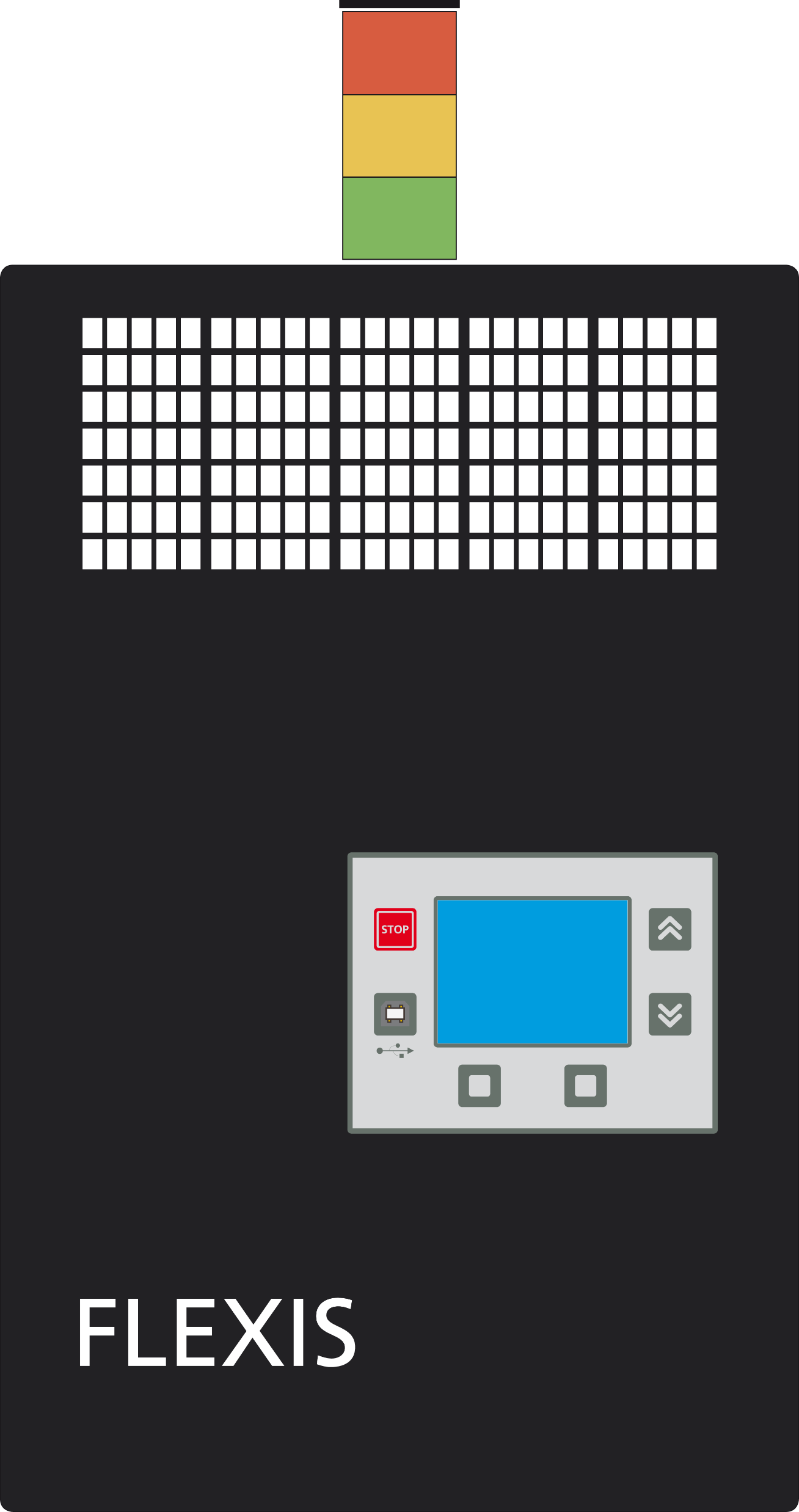 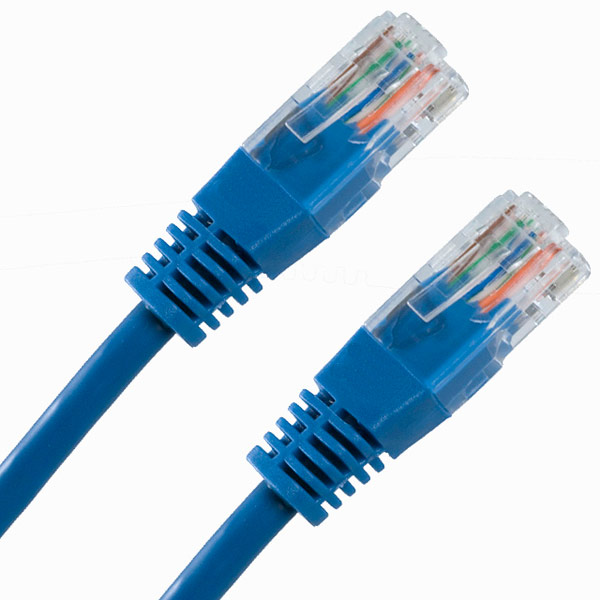 UTP / STP kabel
FLEXIS CPU – řídicí jednotka
FLEXIS EXT UNIT – komunikační deska
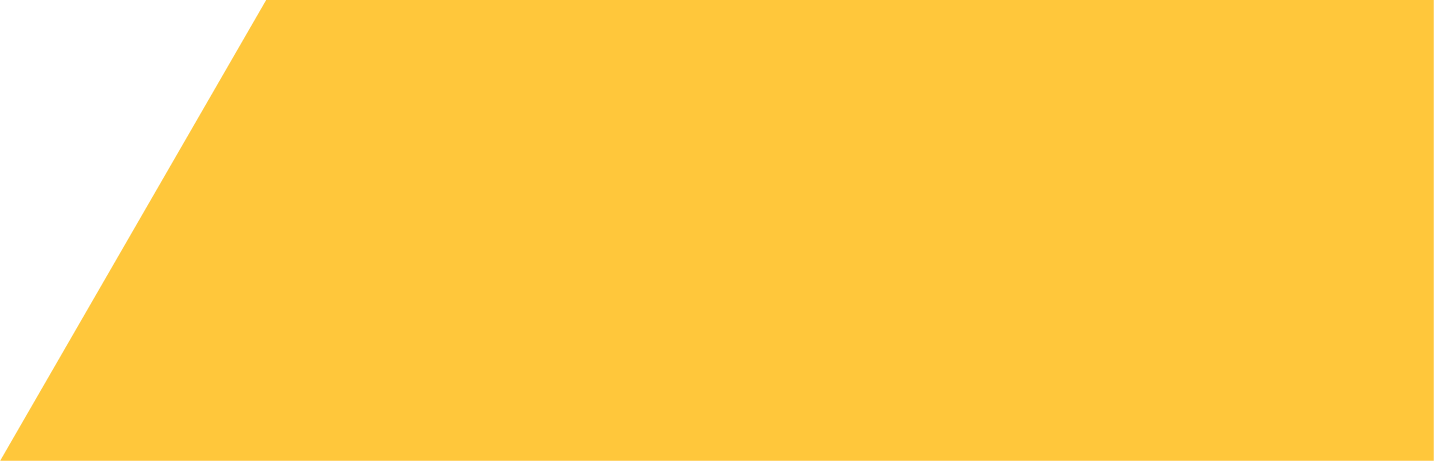 |
6 / 19
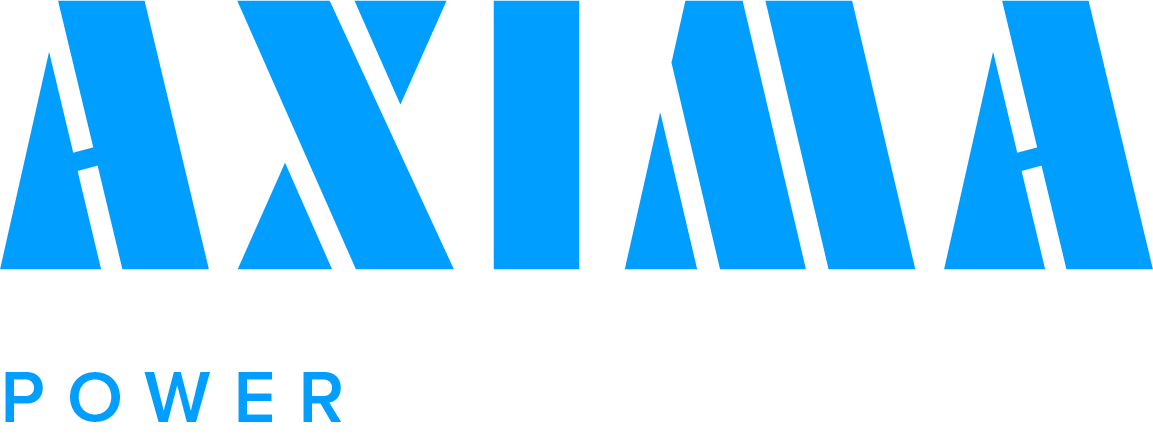 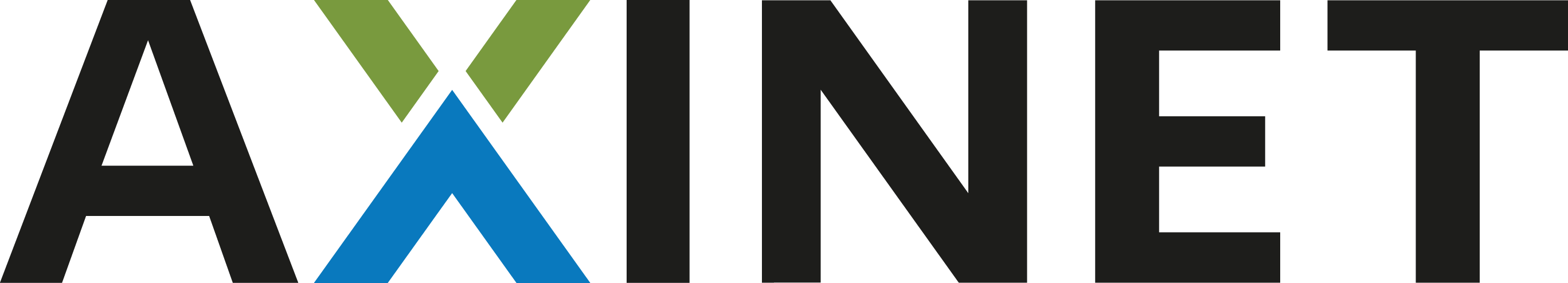 Skupiny nabíječů
Až 255 nabíječů v jedné síti může být rozděleno do skupin podle typu baterie, vozíku…
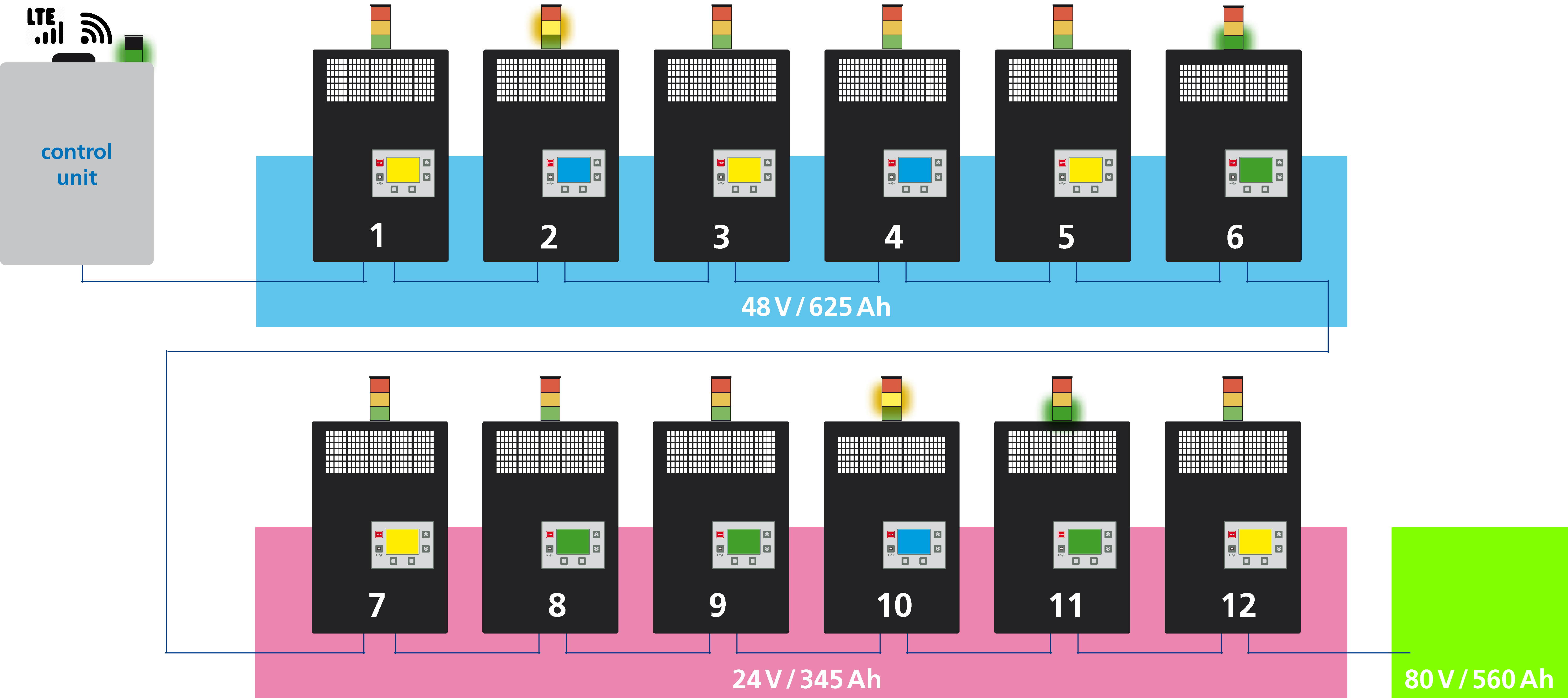 další nabíječe a skupiny
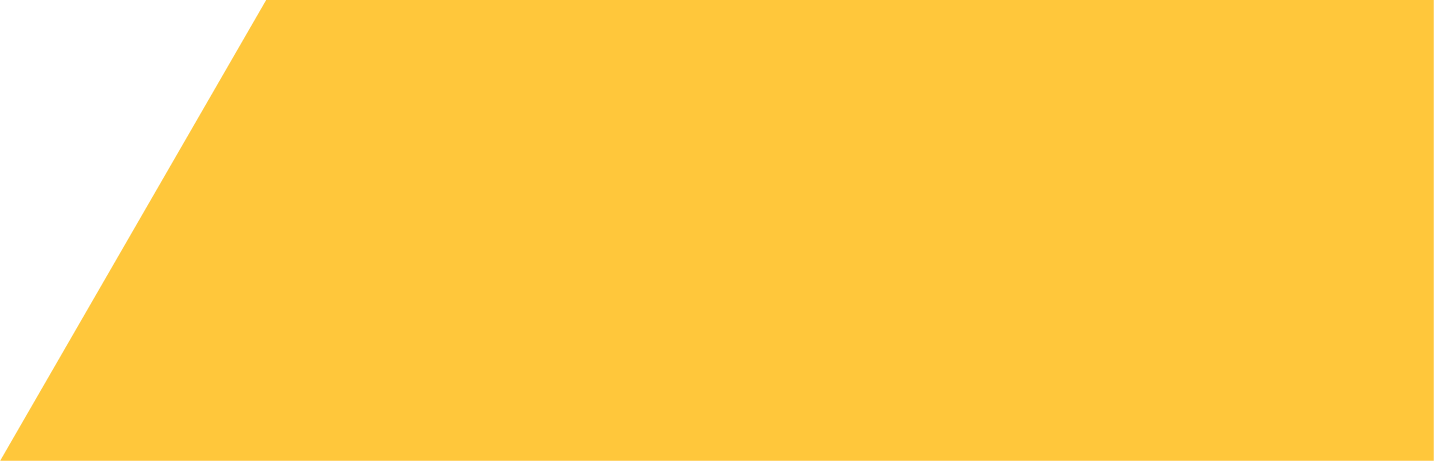 |
7 / 19
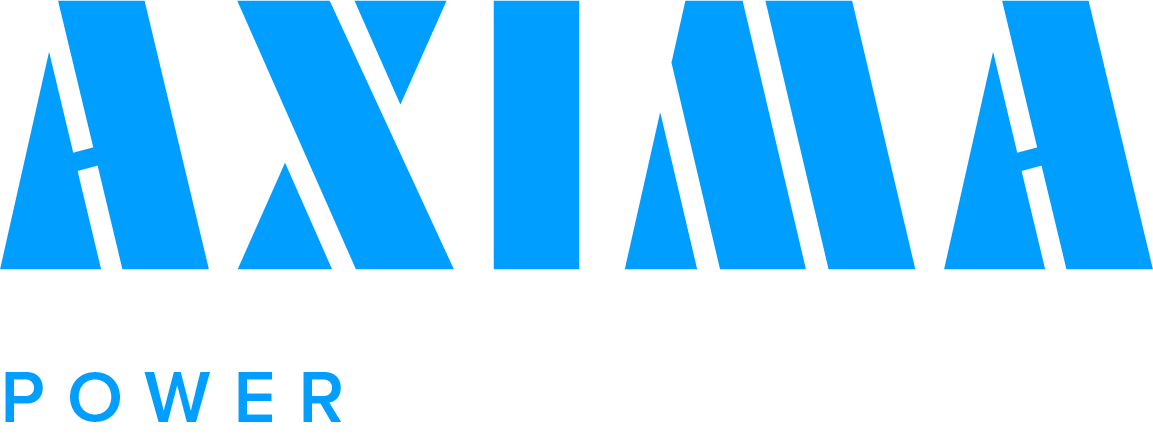 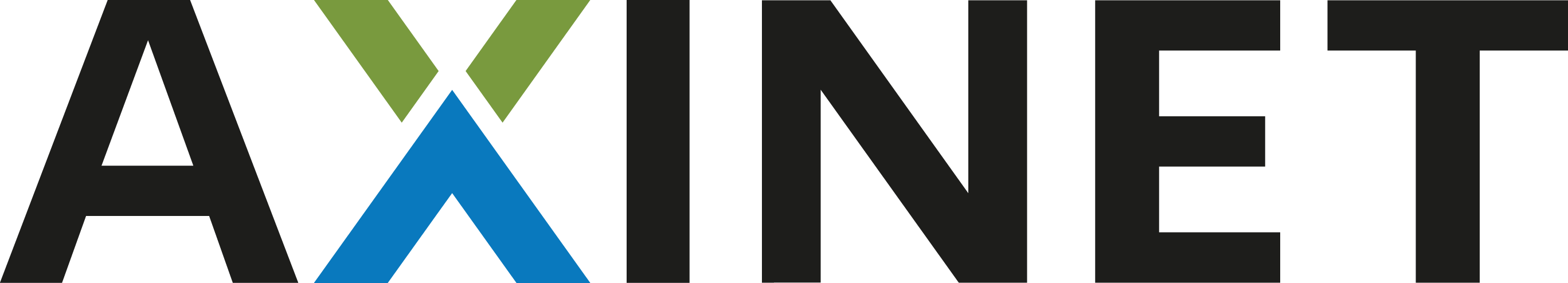 HARDWARE
Příslušenství:
bezdrátová QR čtečka
průmyslový monitor
Řídicí počítač obsahuje:
ethernet porty
slot pro SIM karty
optická a akustická signaliazce
WiFi + LTE anténa
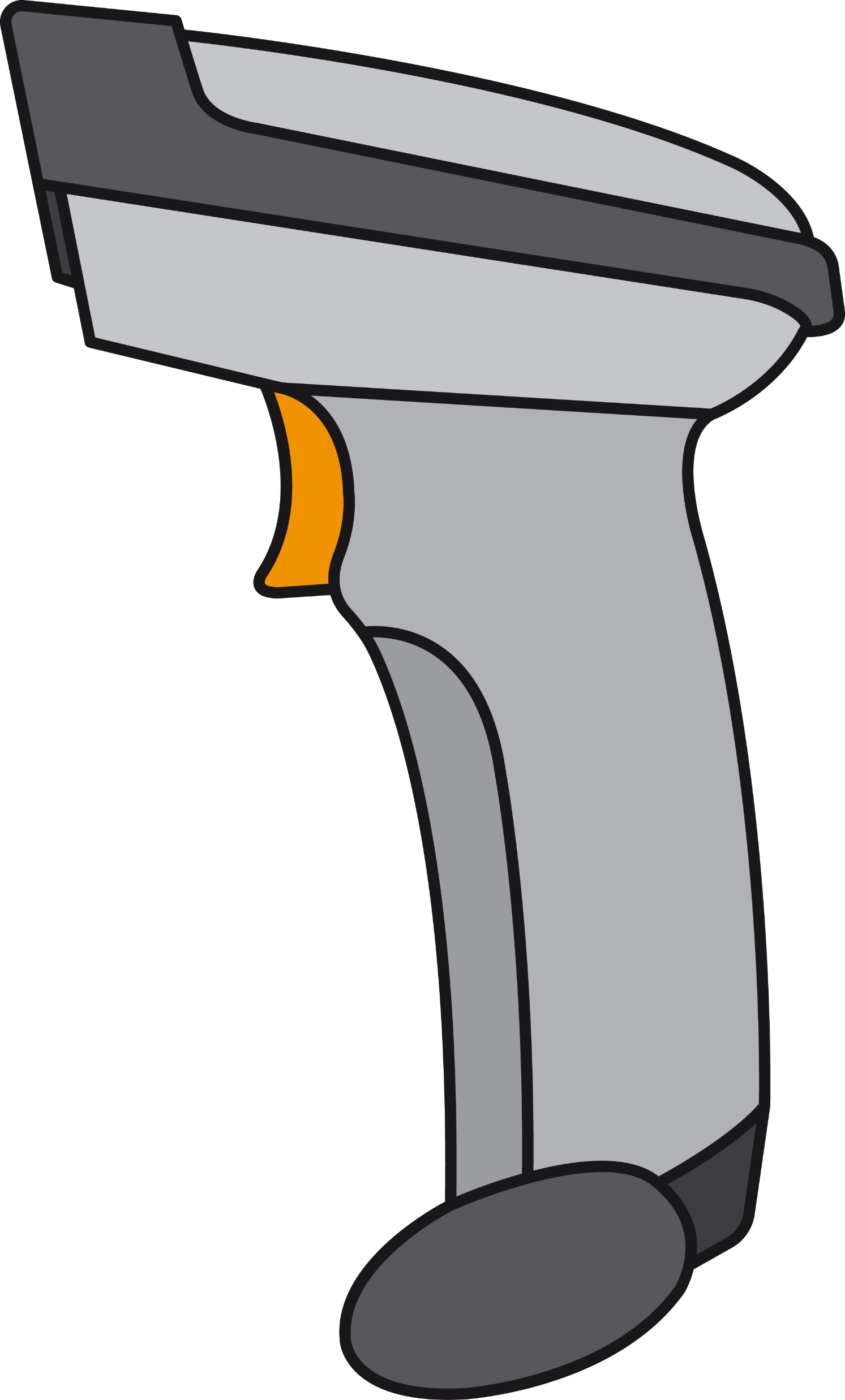 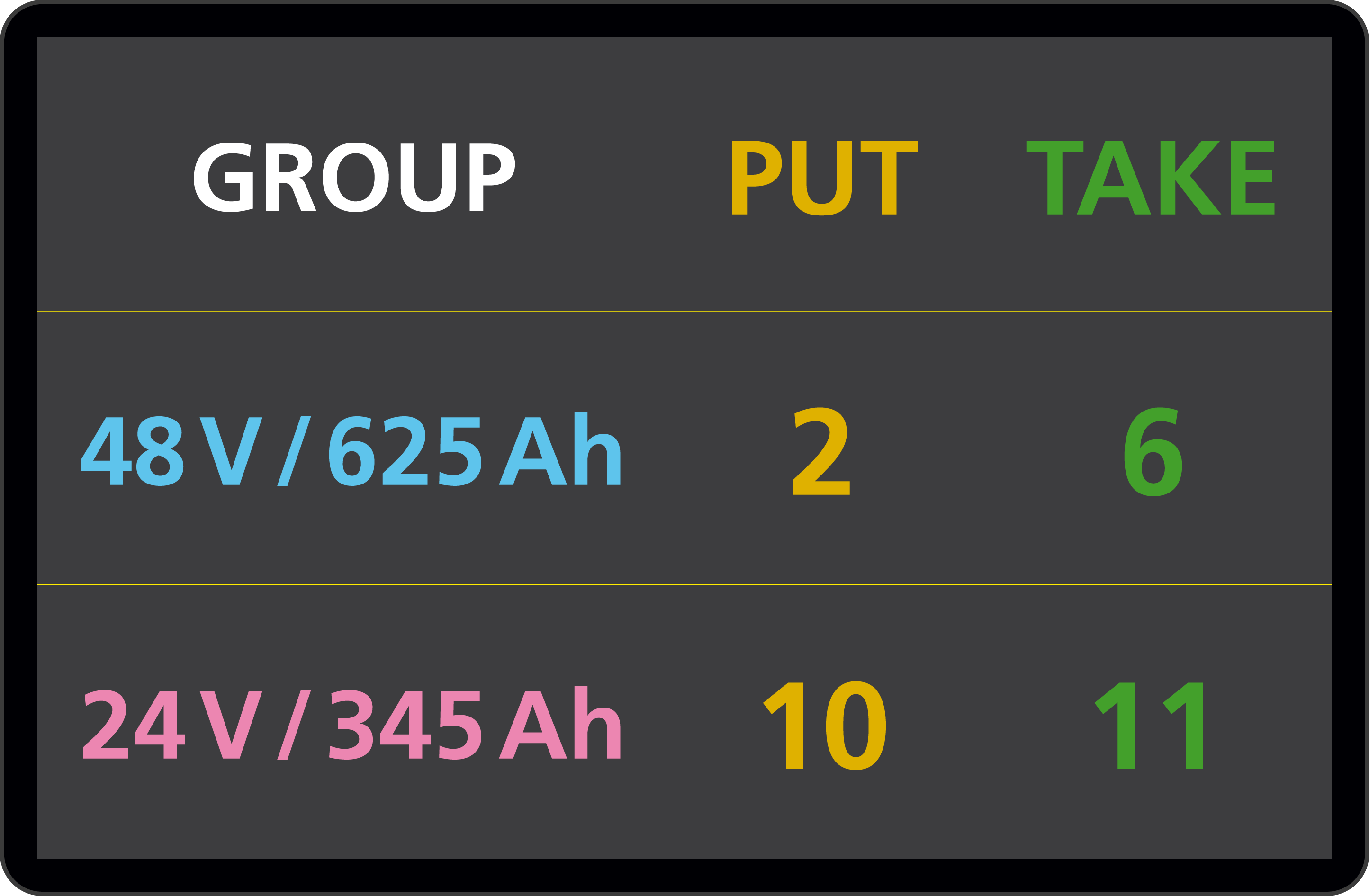 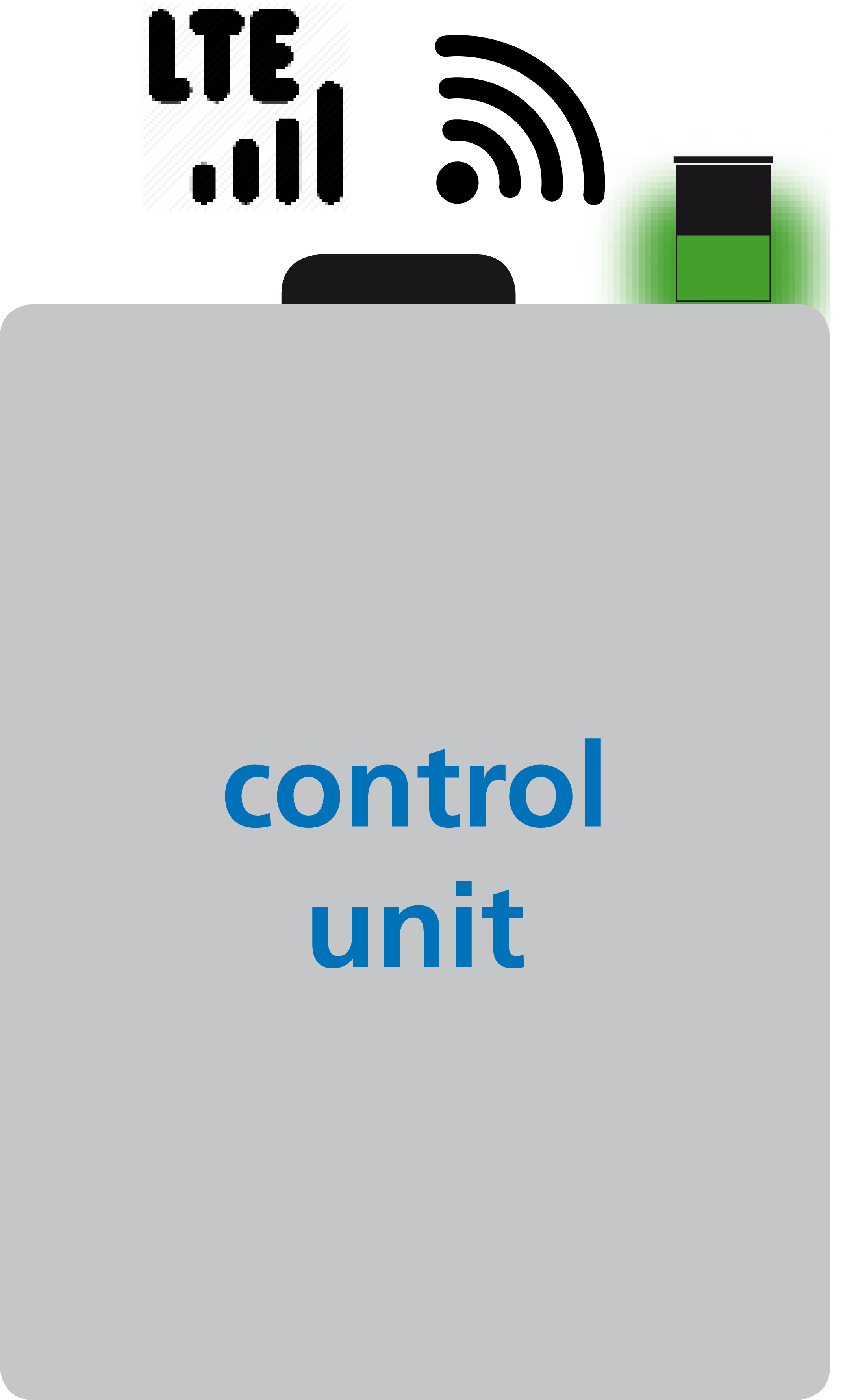 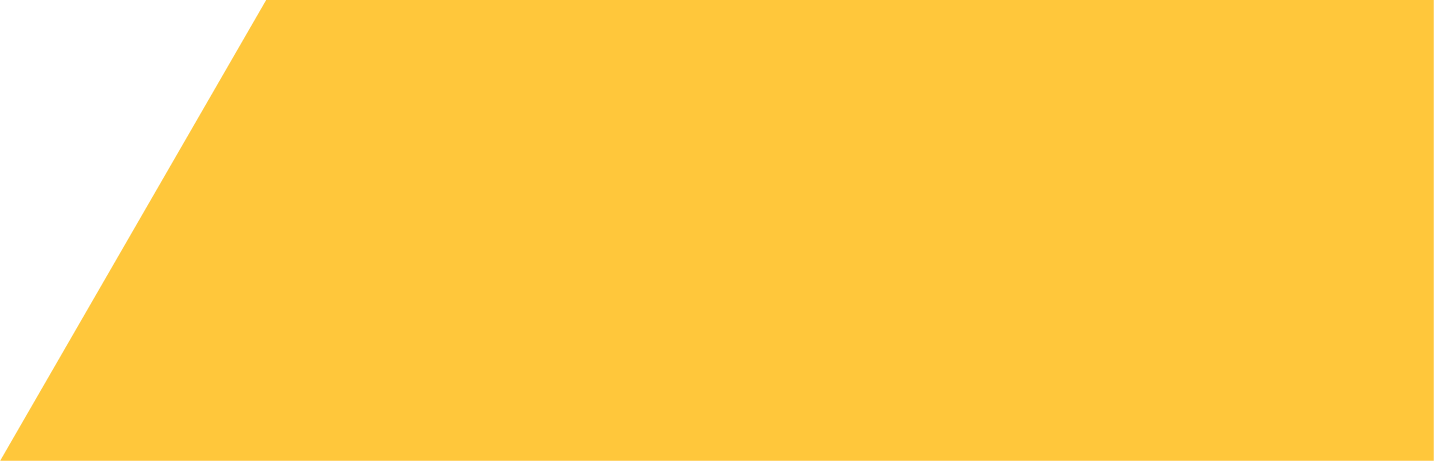 |
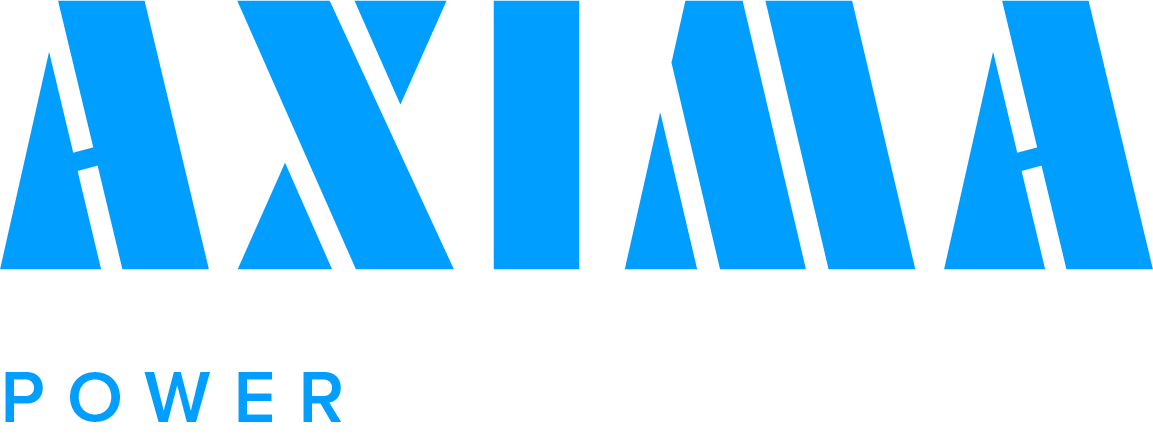 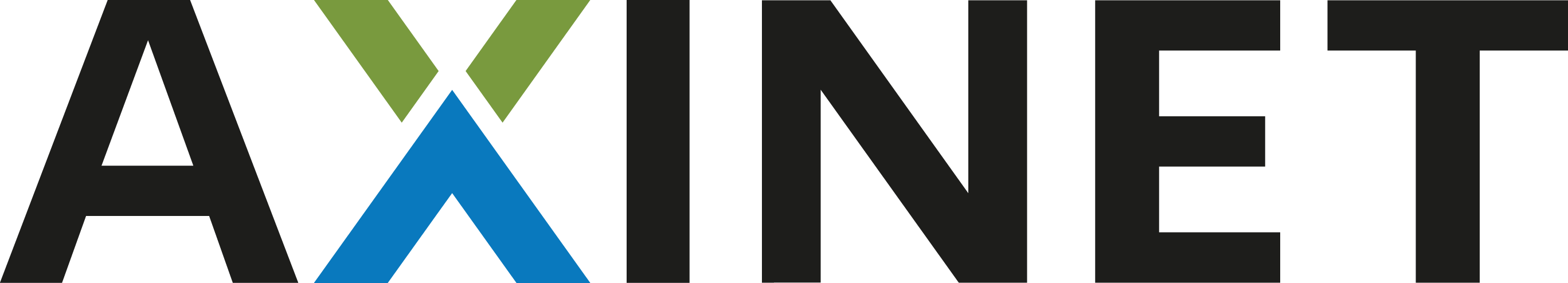 SOFTWARE moduly
Basic
Monitory
Statistiky
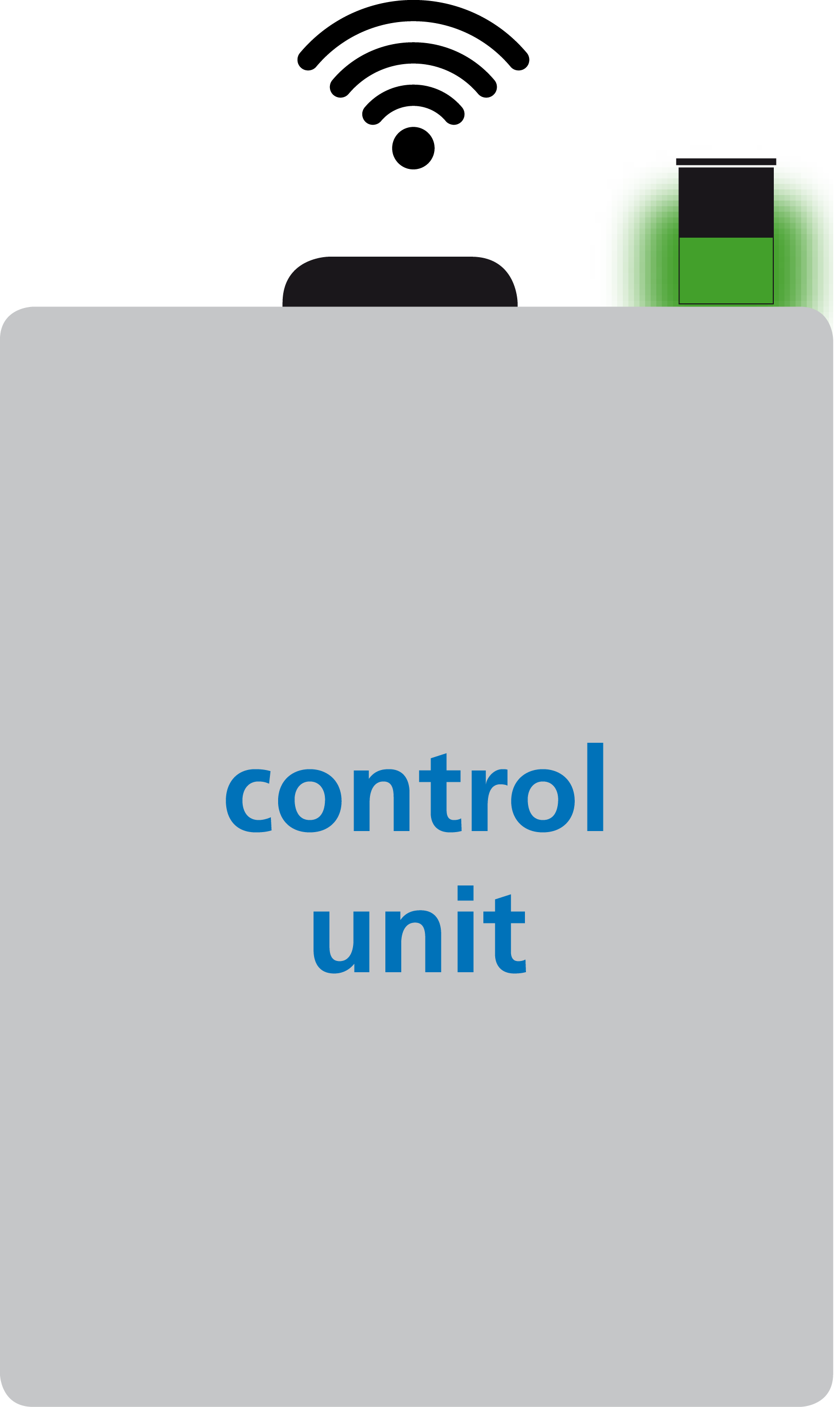 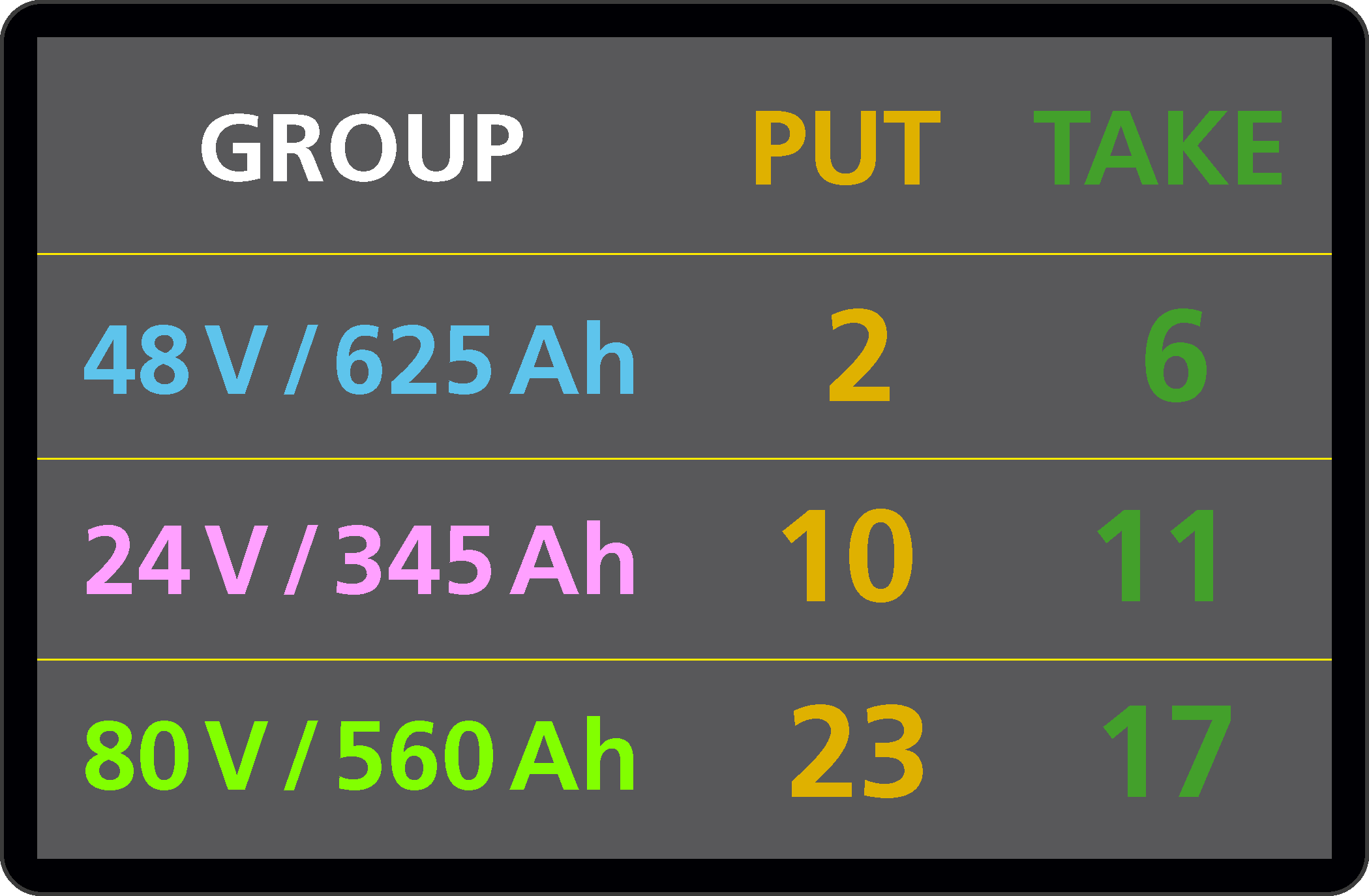 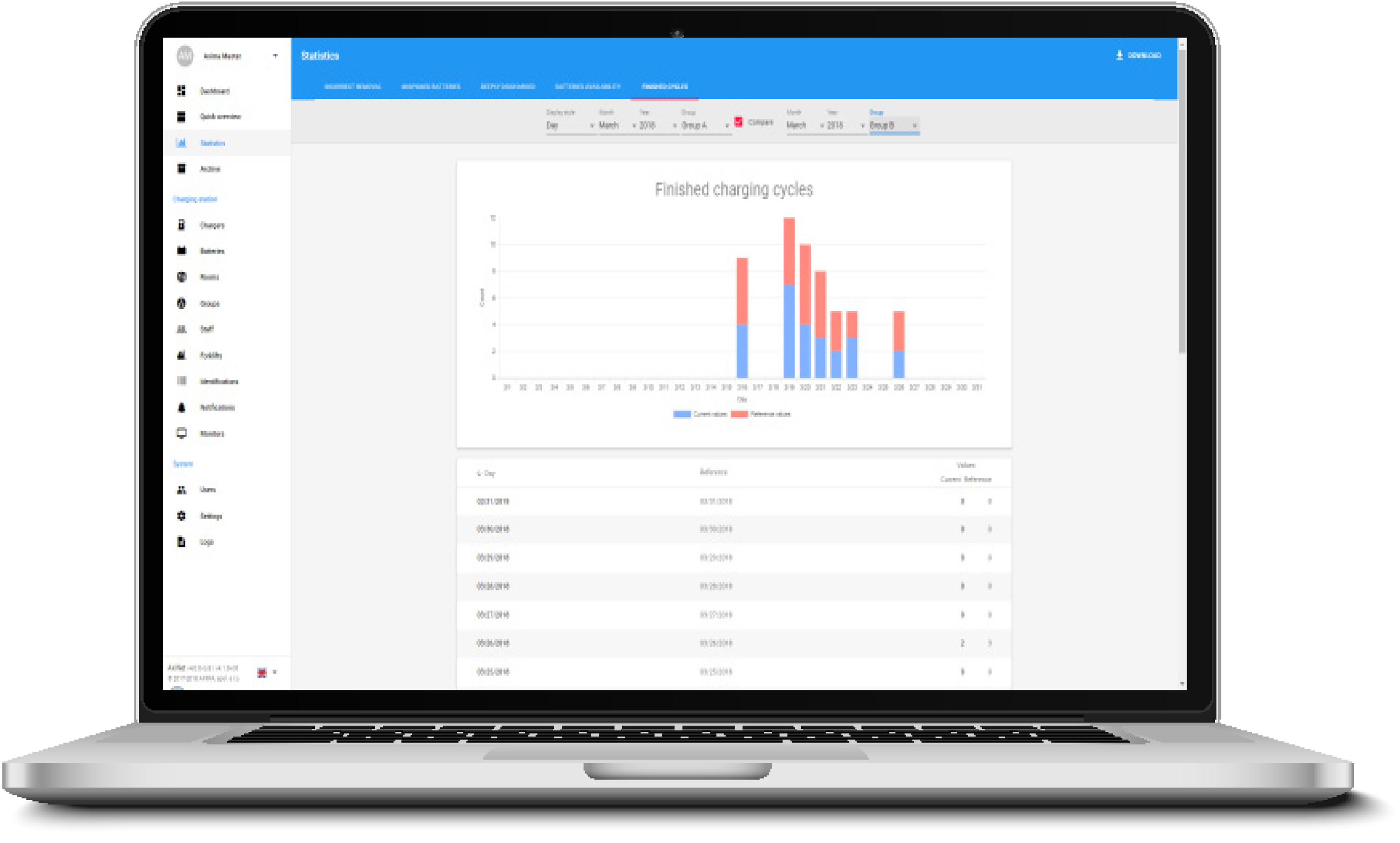 Identifikace
Vzdálený přístup a reporty
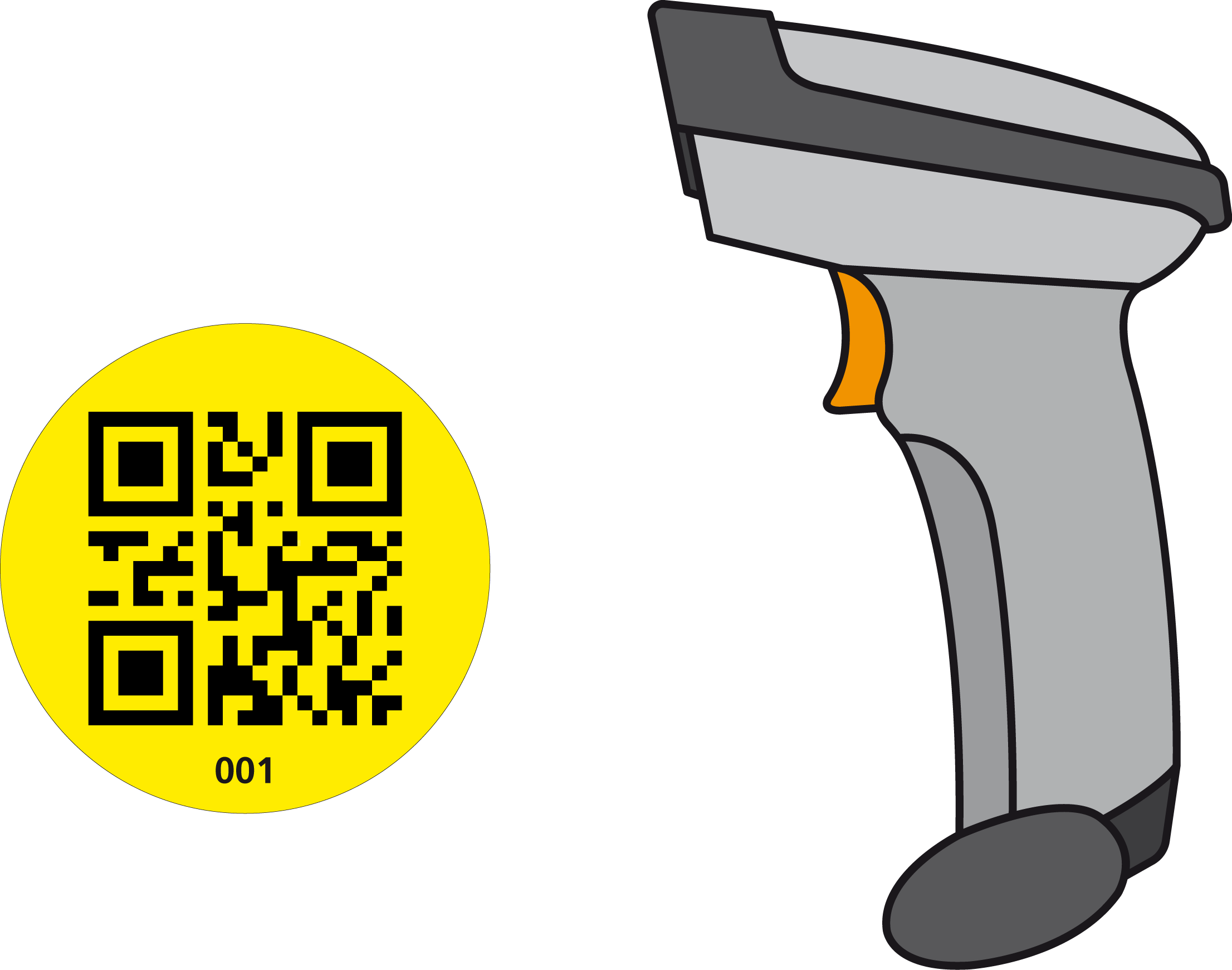 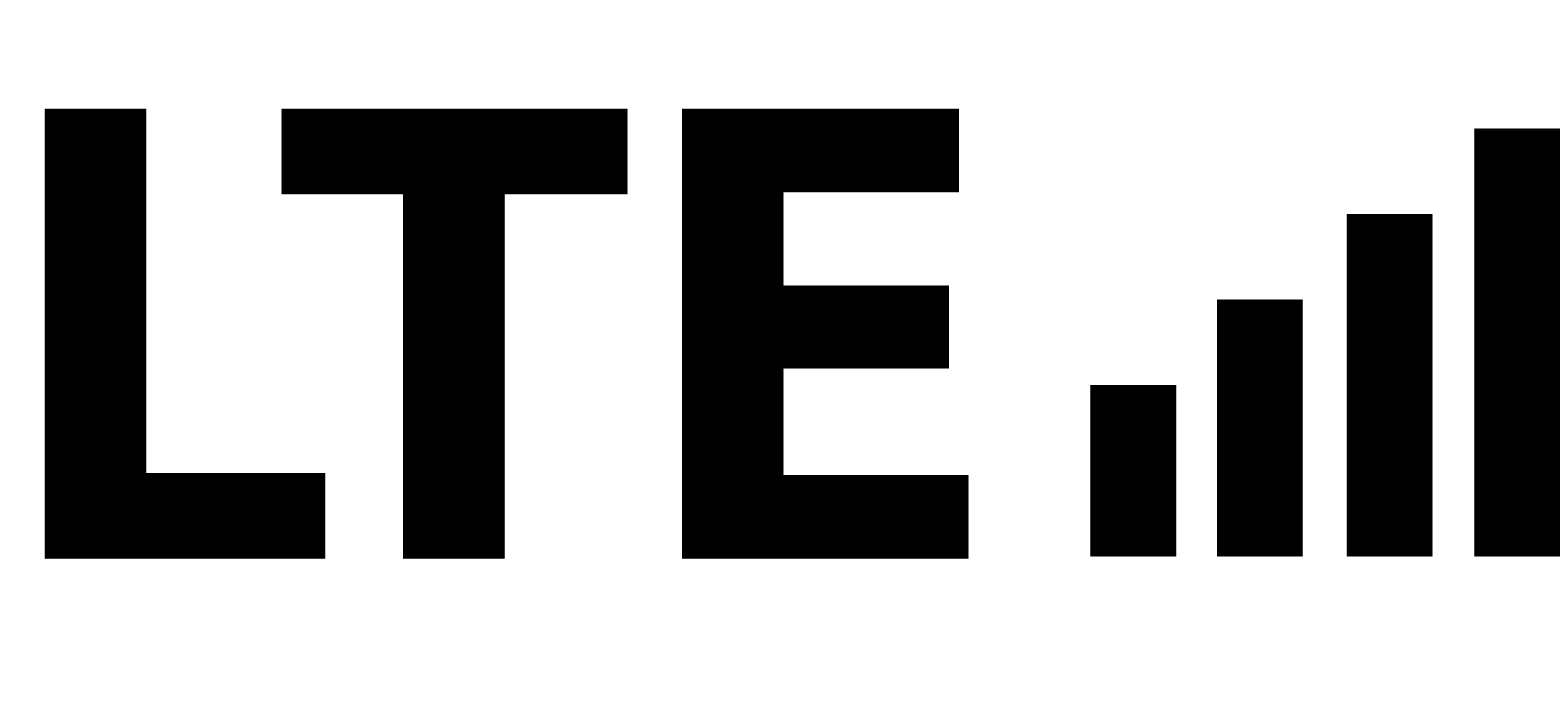 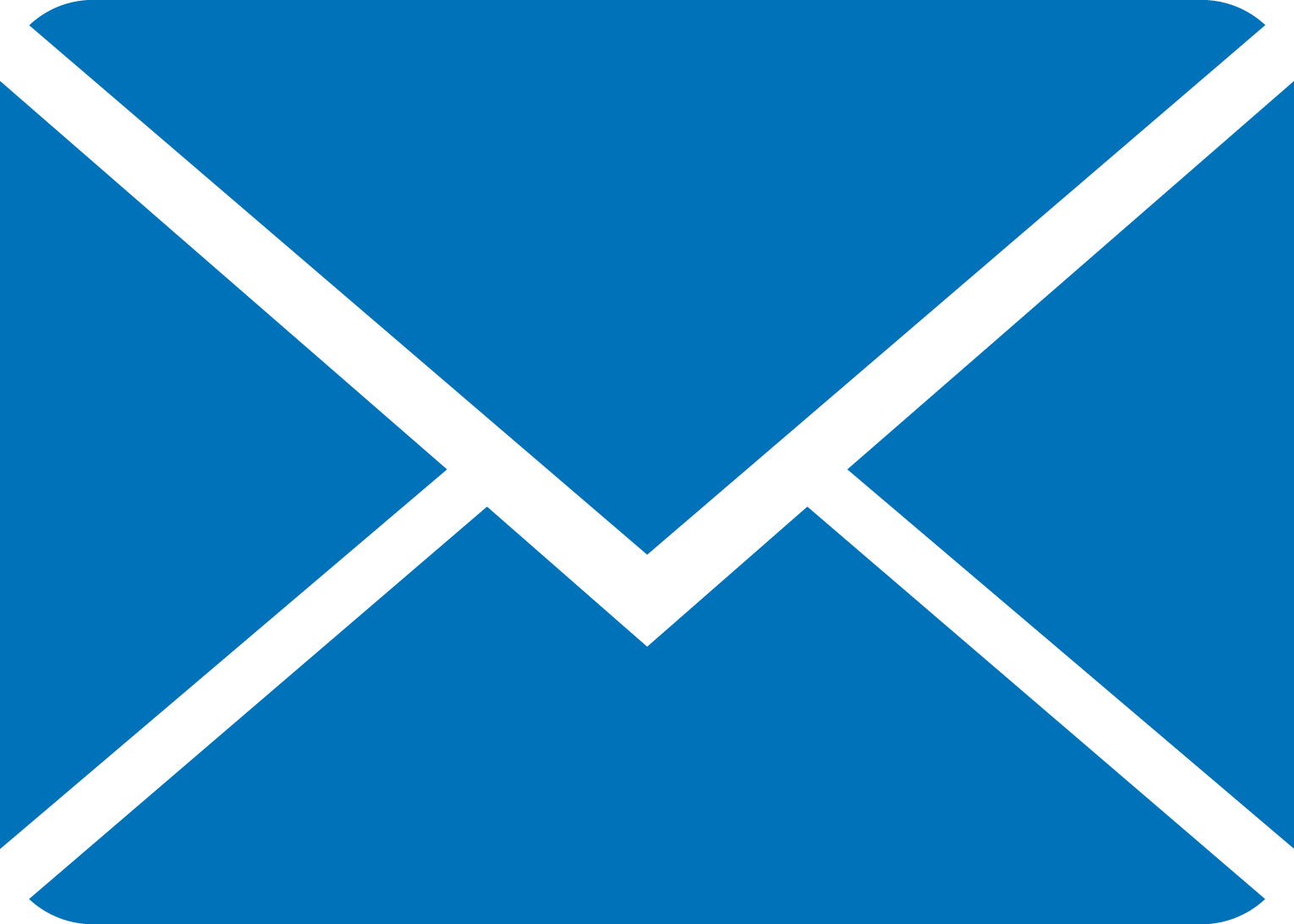 www.axinet.cz
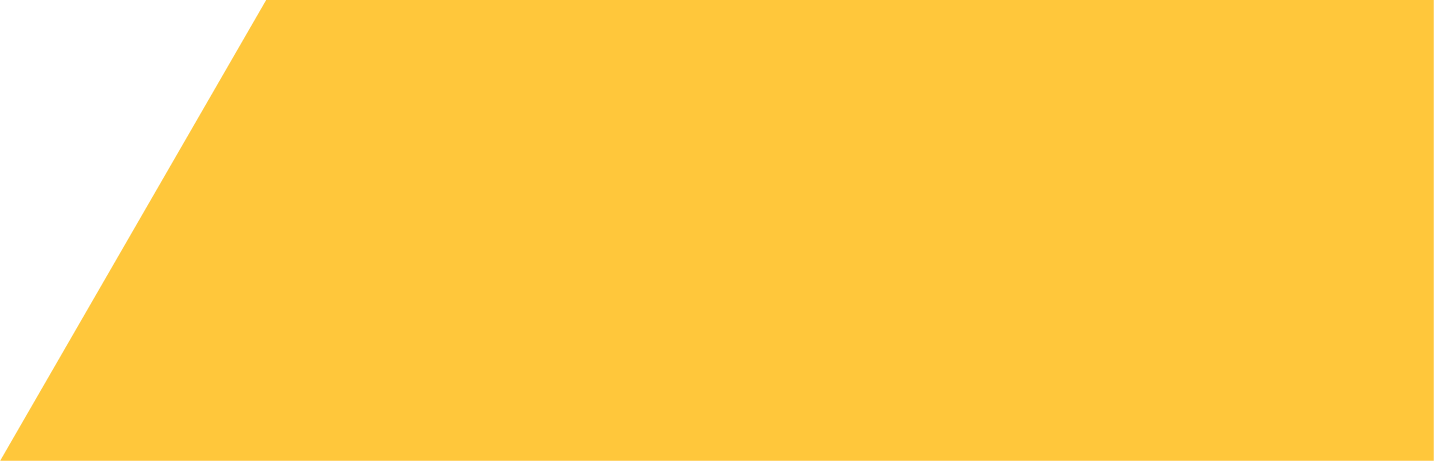 |
9 / 19
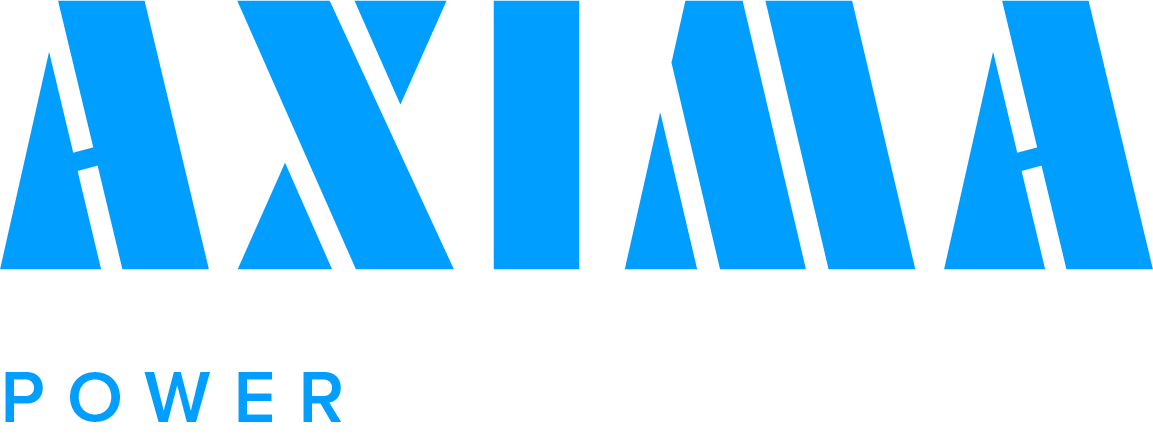 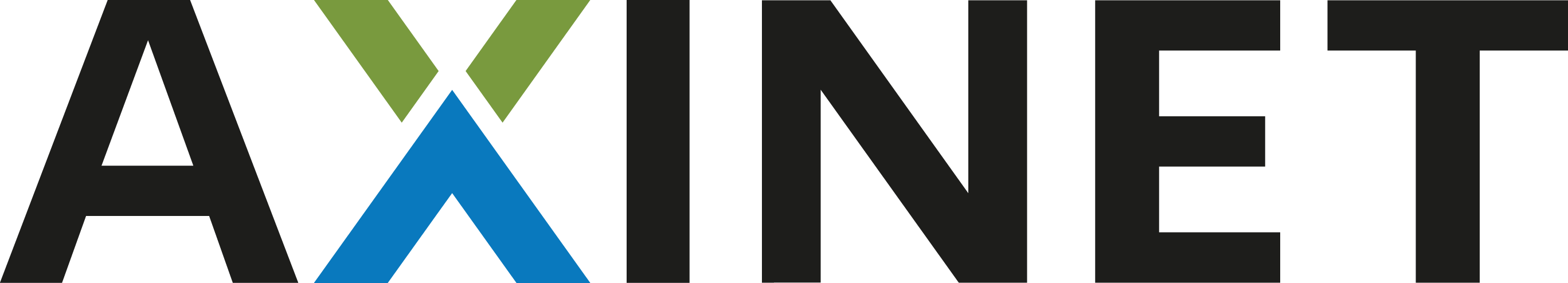 Způsoby výměny baterií
AXINET poskytuje 4 základní způsoby výměny baterií ve skupině.
VEZMI (TAKE) 
DEJ a VEZMI (PUT and TAKE)
VEZMI a DEJ (TAKE and PUT)
SWAP (výměna na jedné pozici)
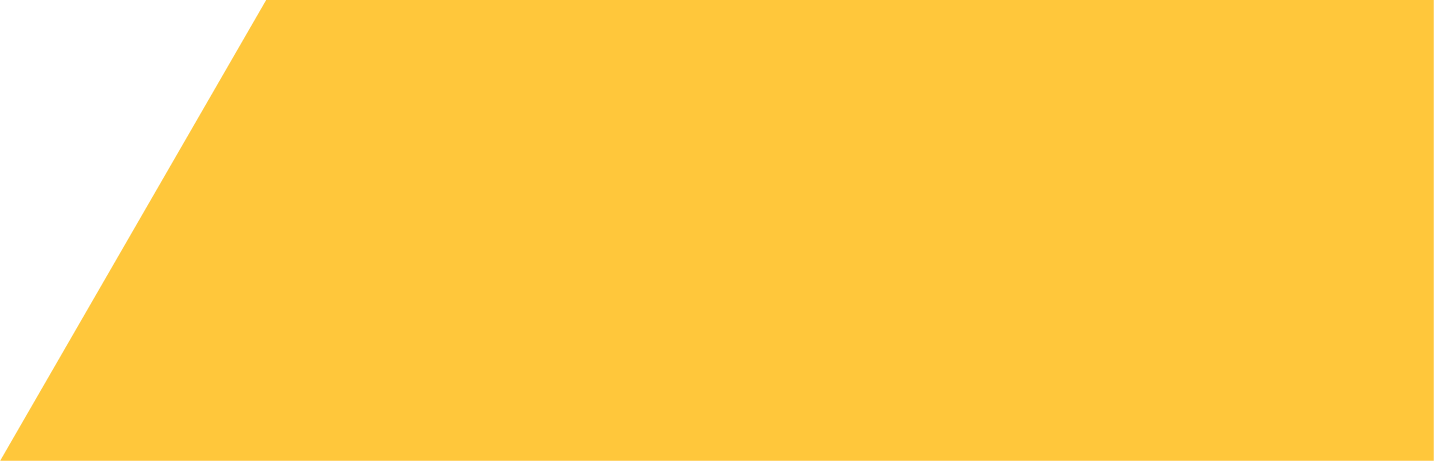 |
10 / 19
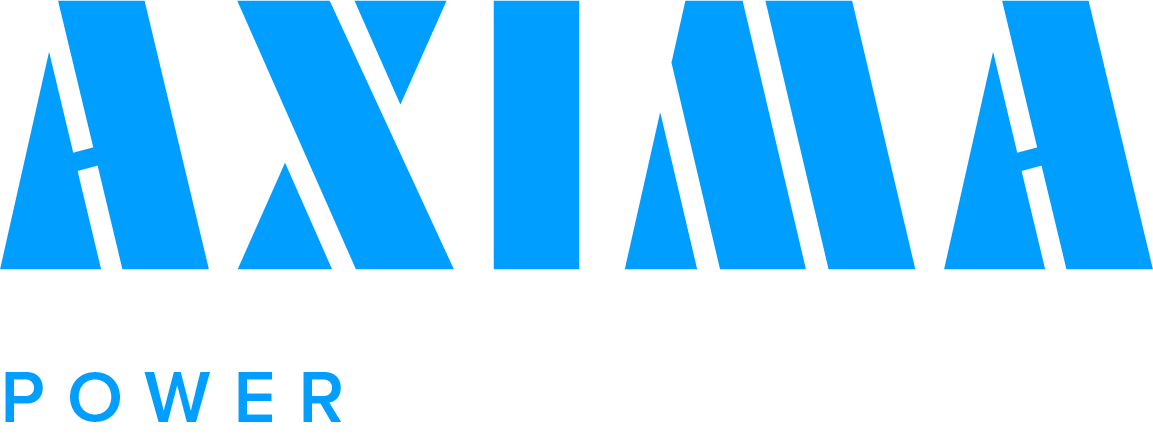 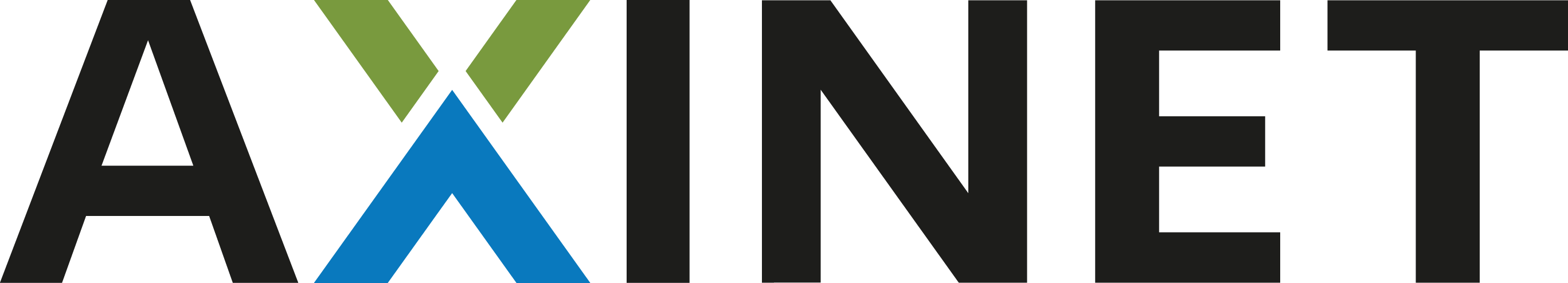 Způsoby výměny baterií
VEZMI
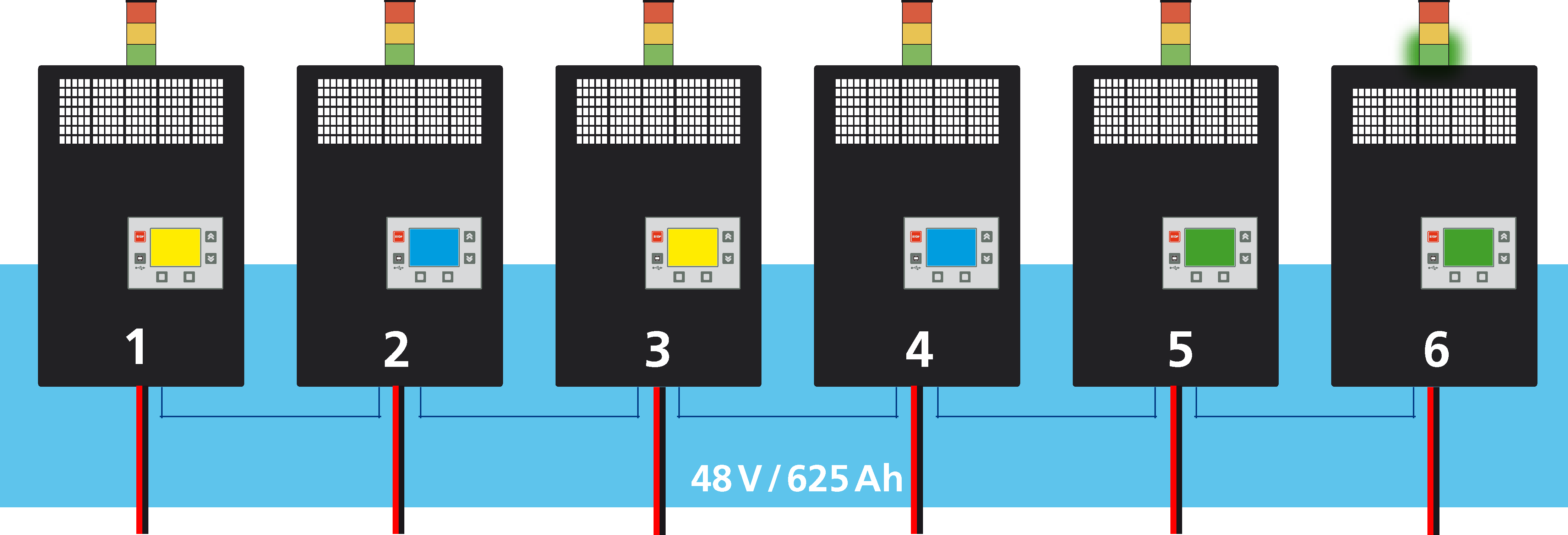 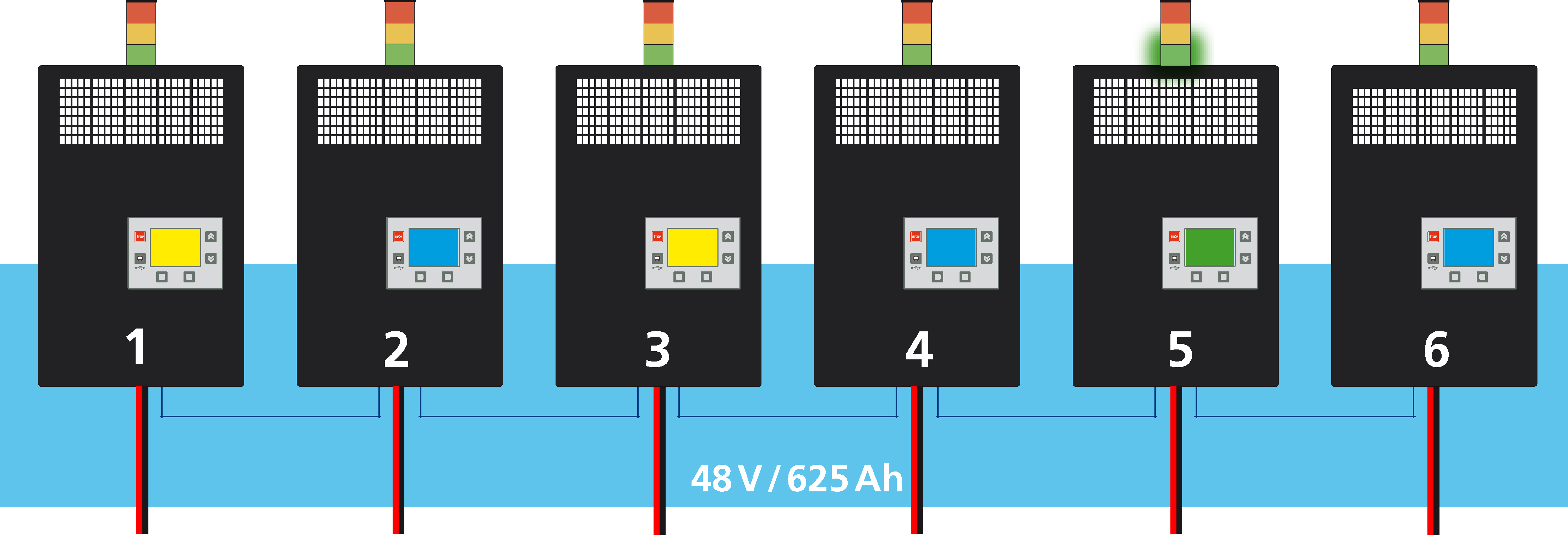 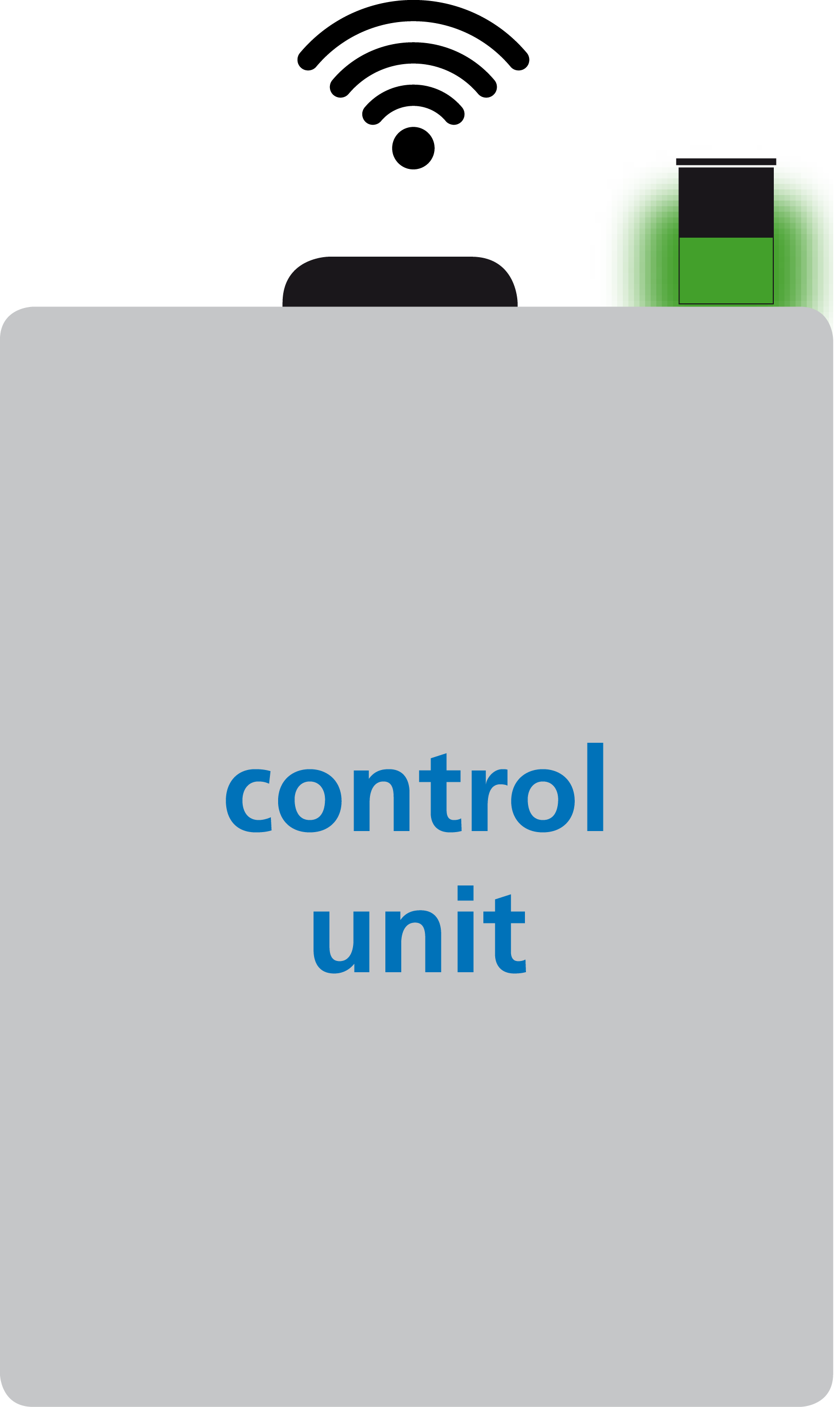 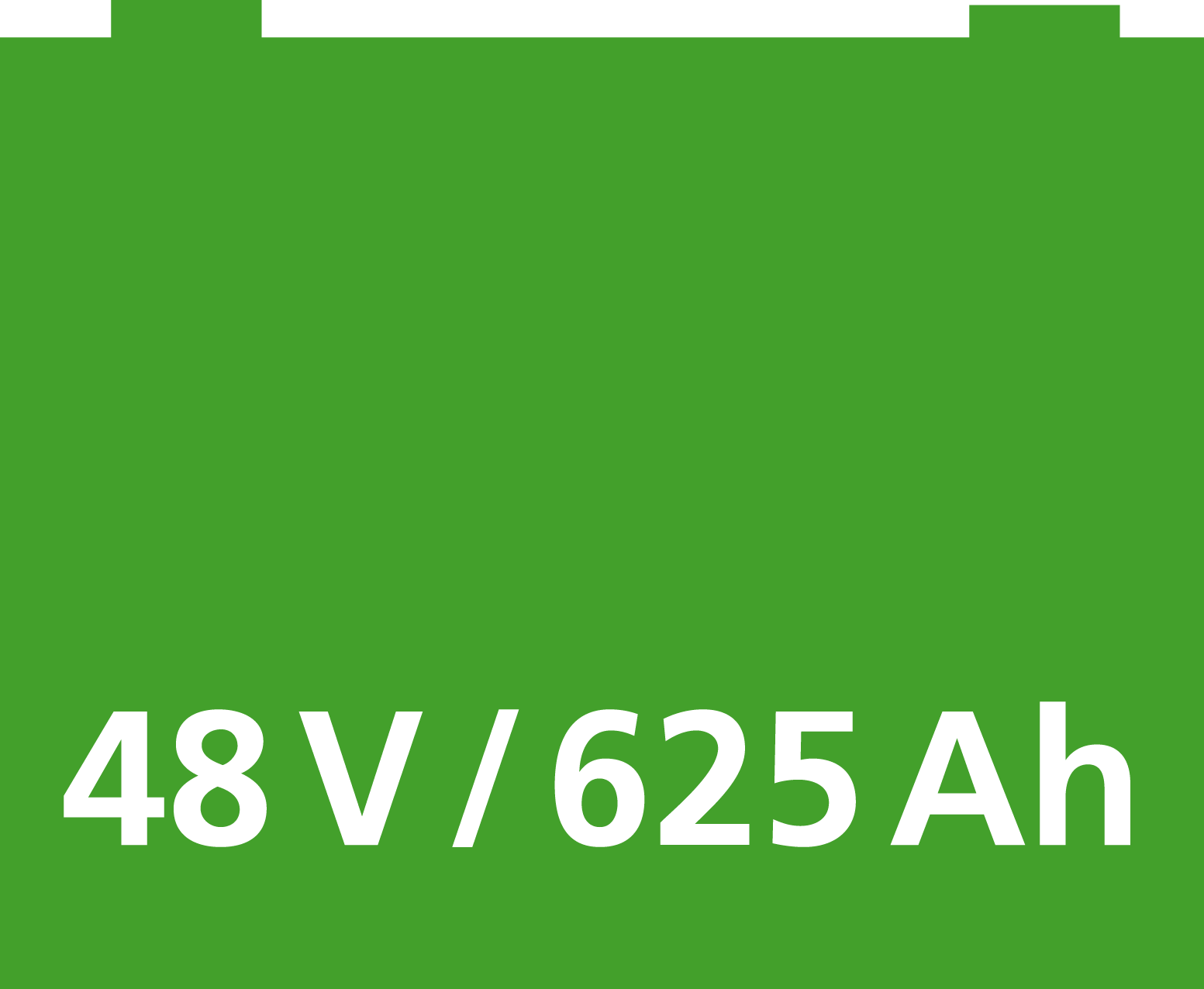 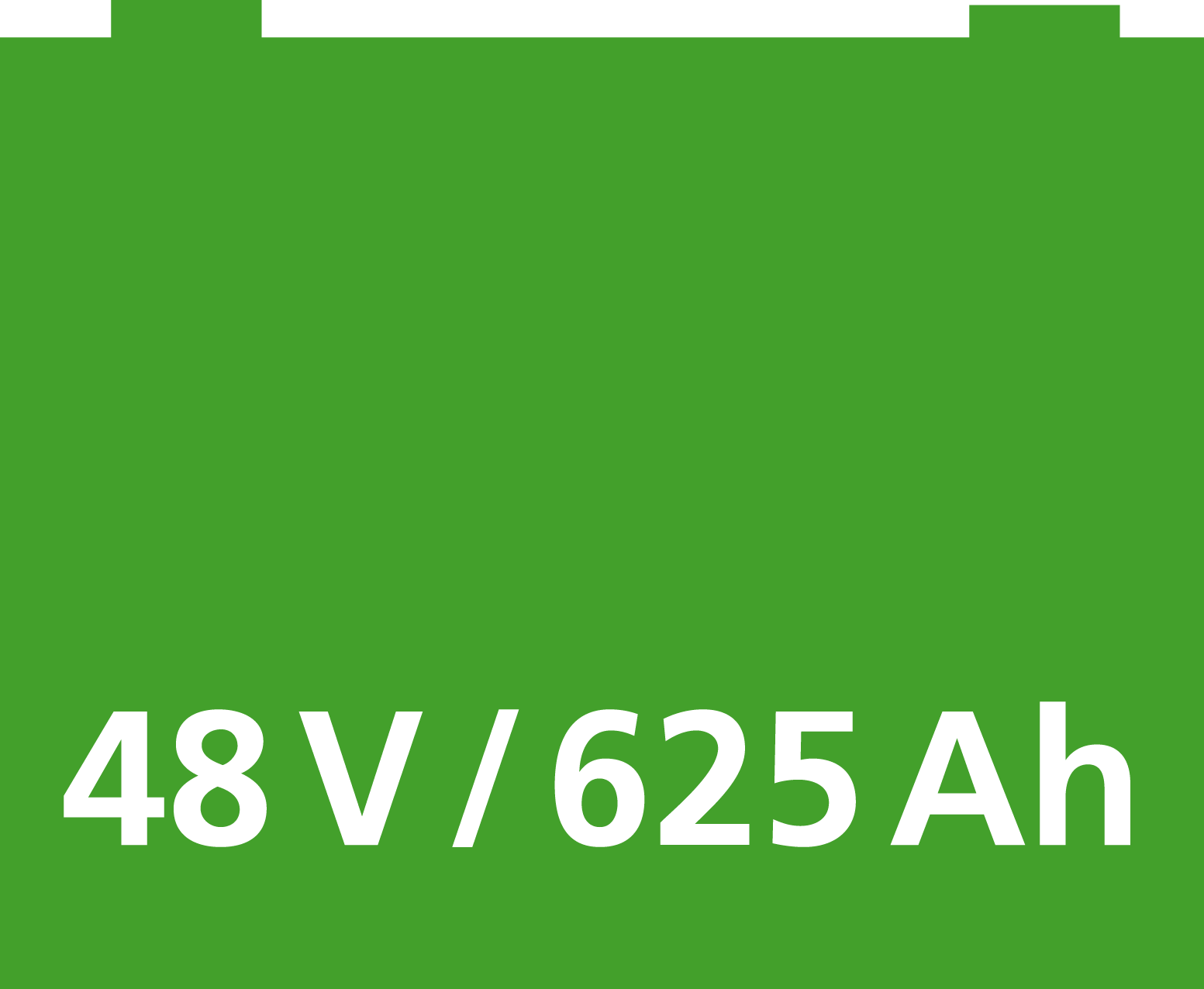 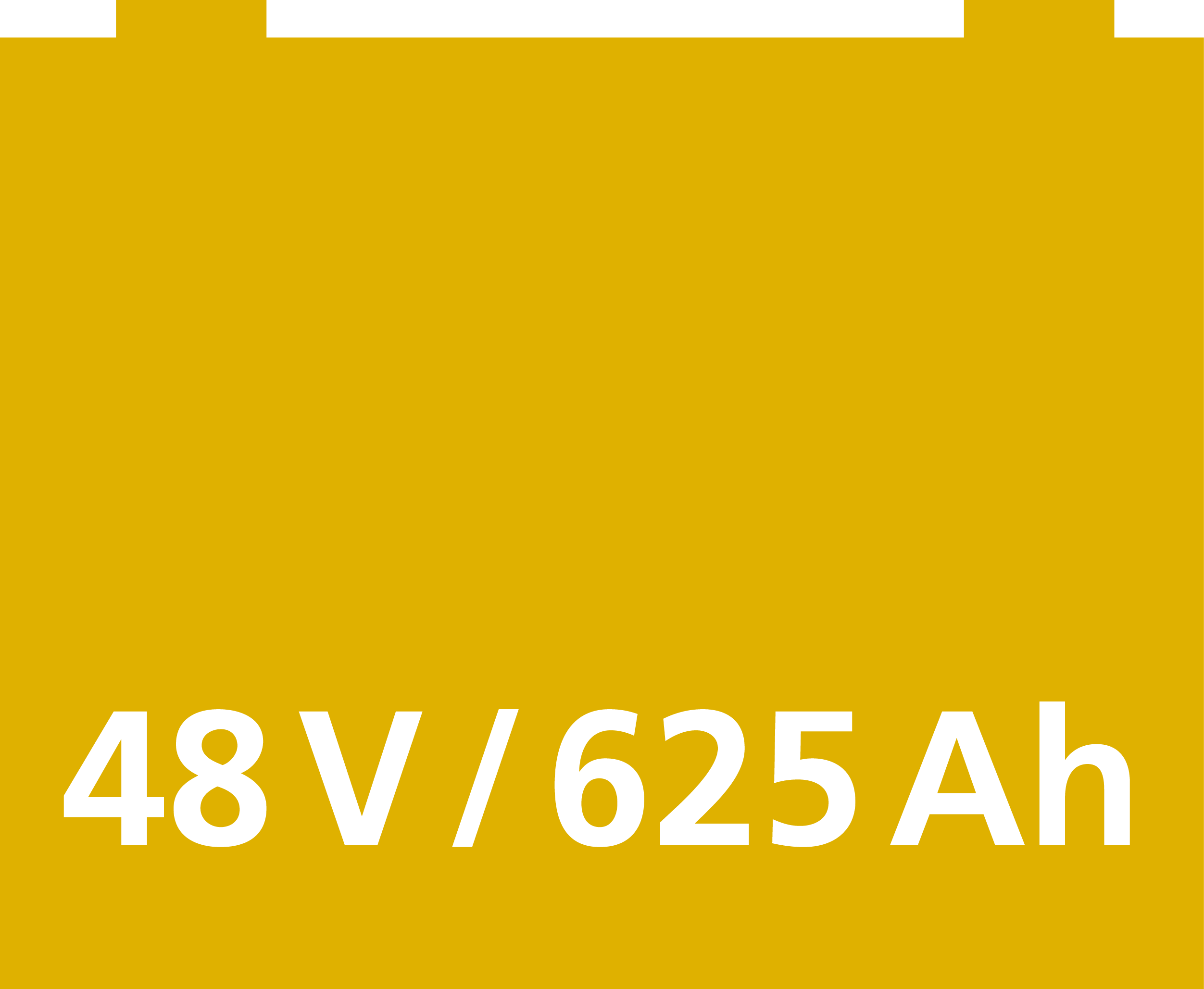 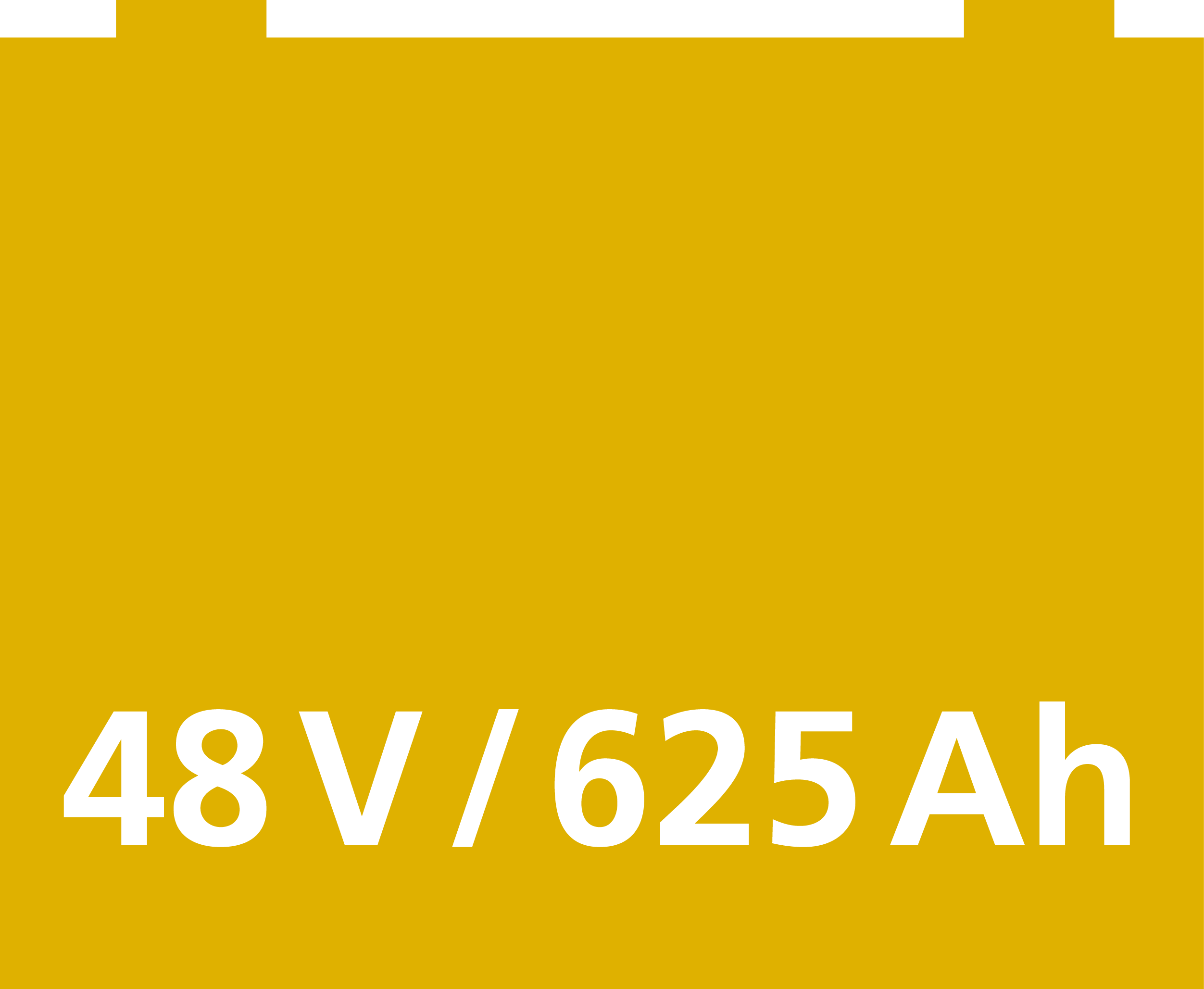 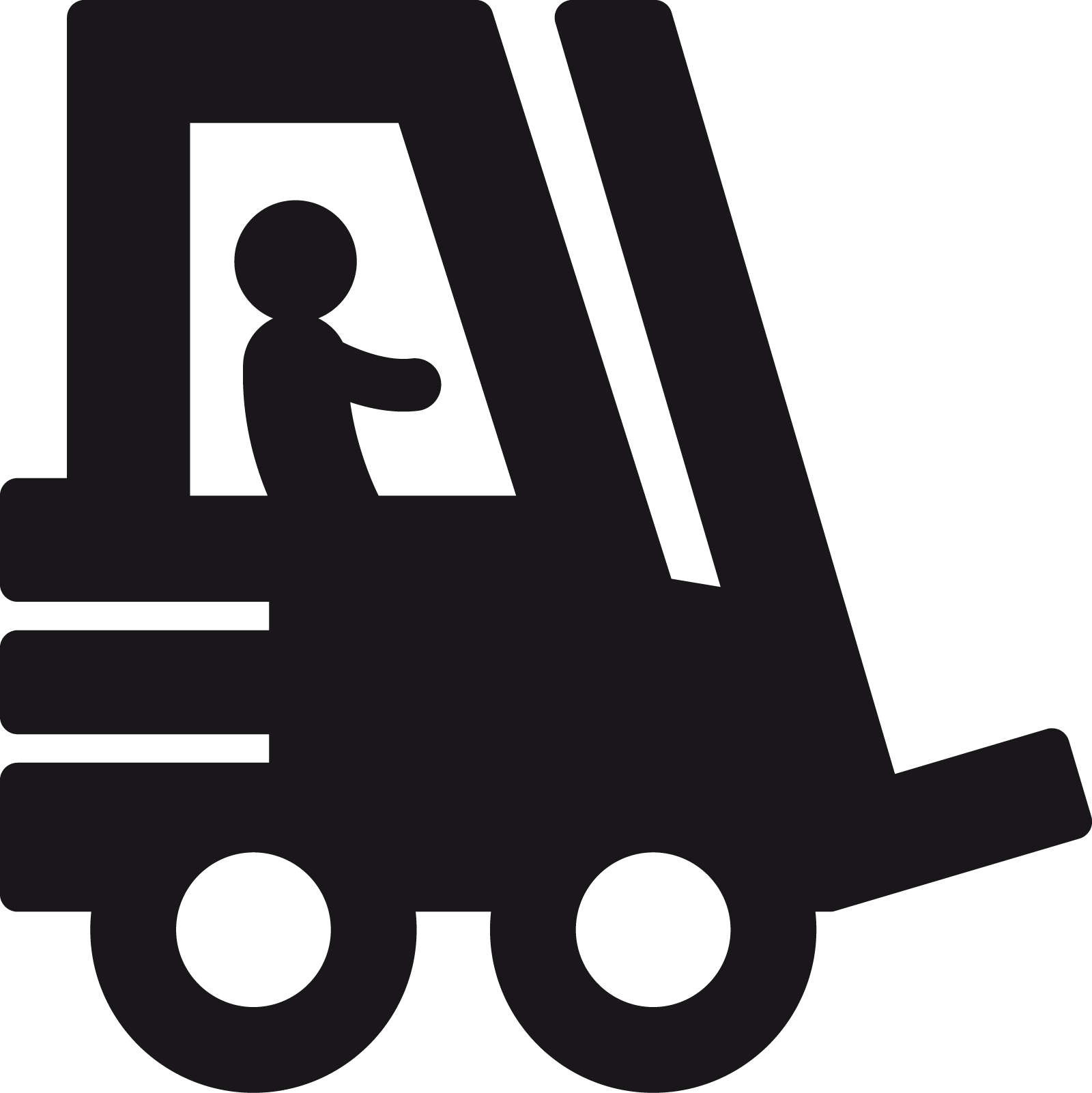 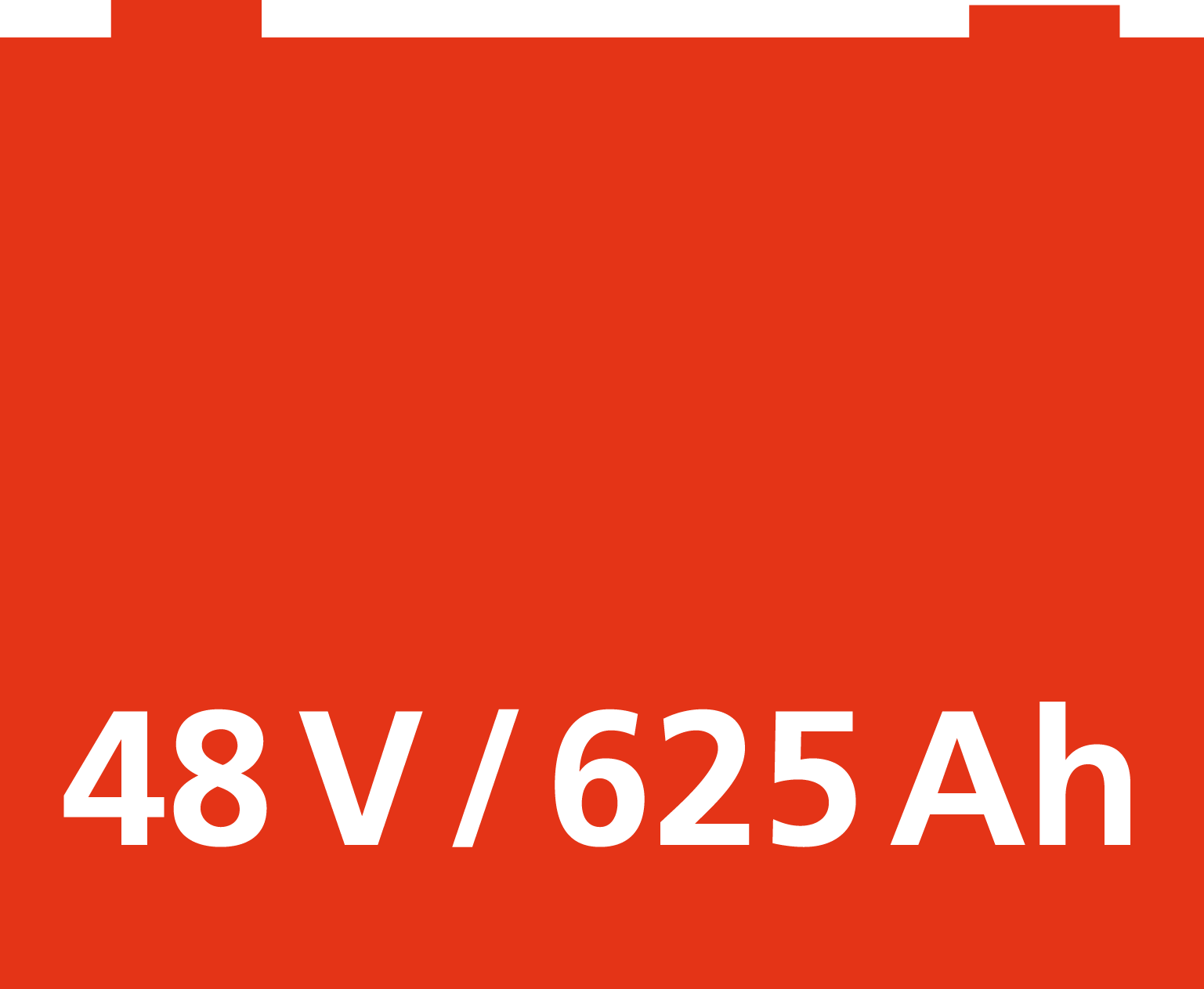 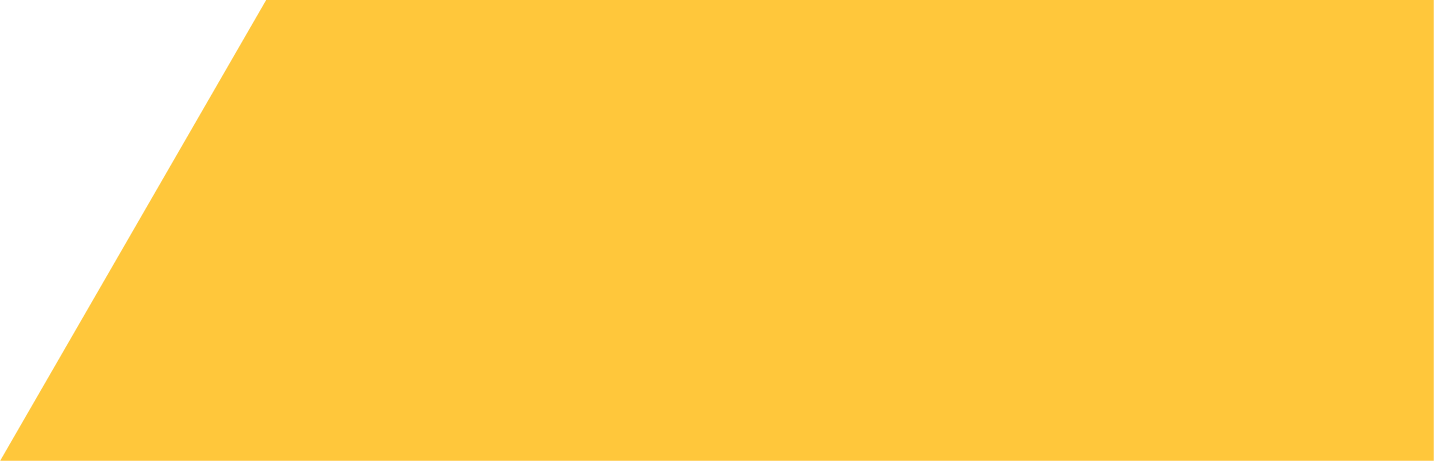 |
11 / 19
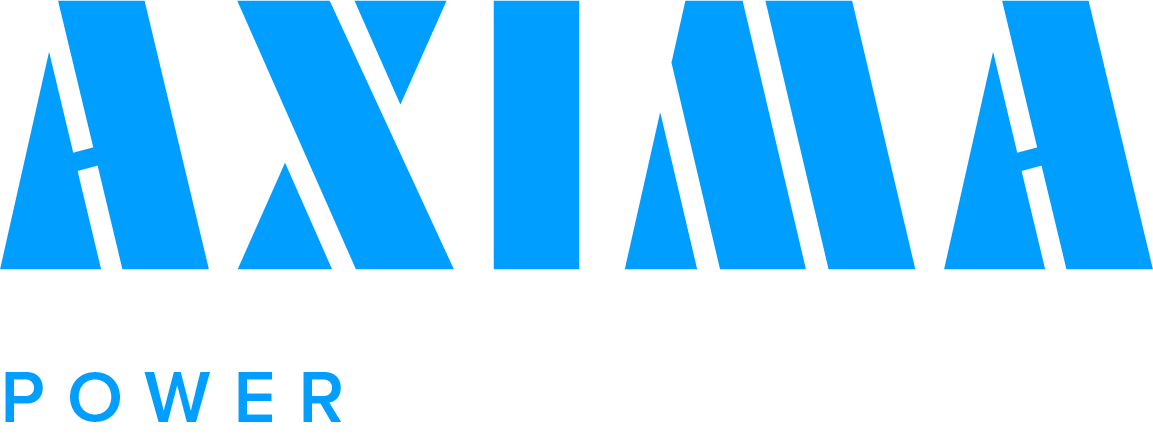 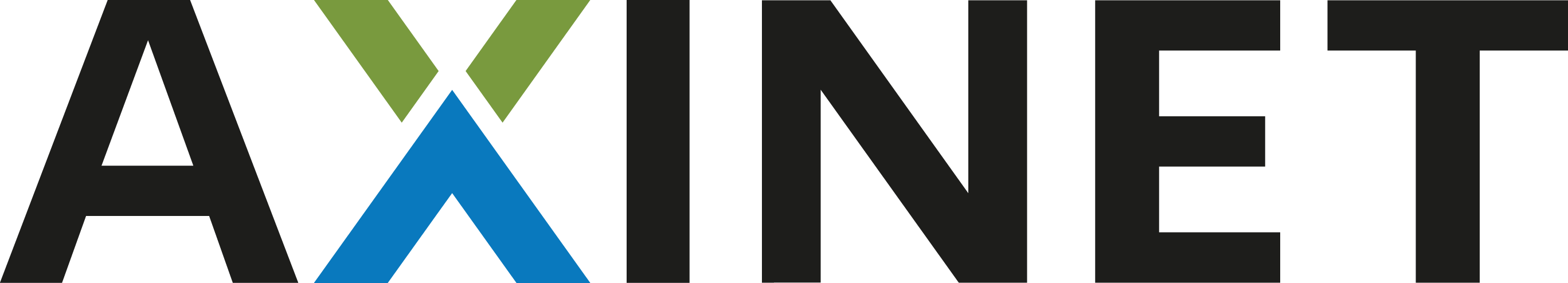 Způsoby výměny baterií
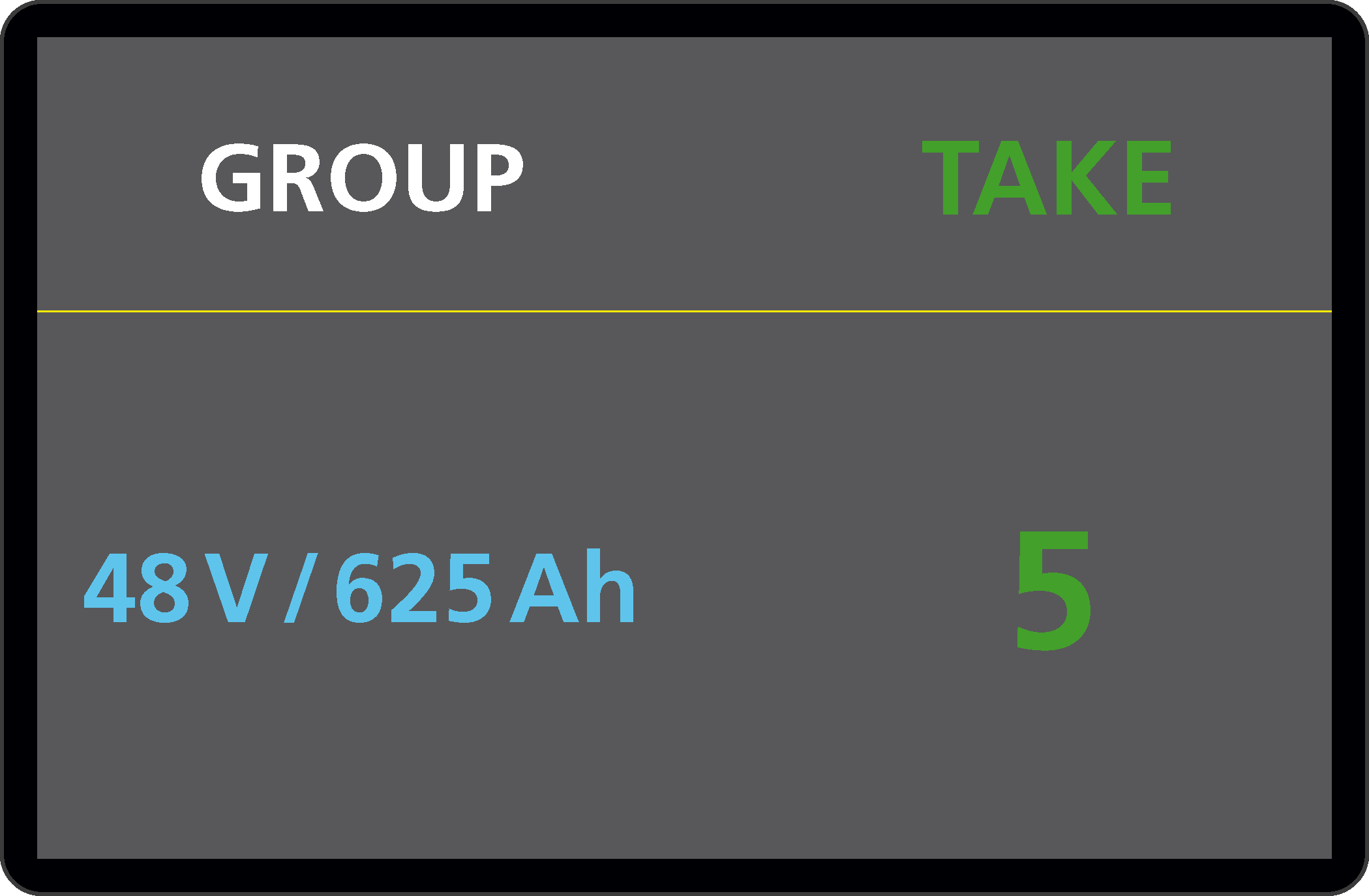 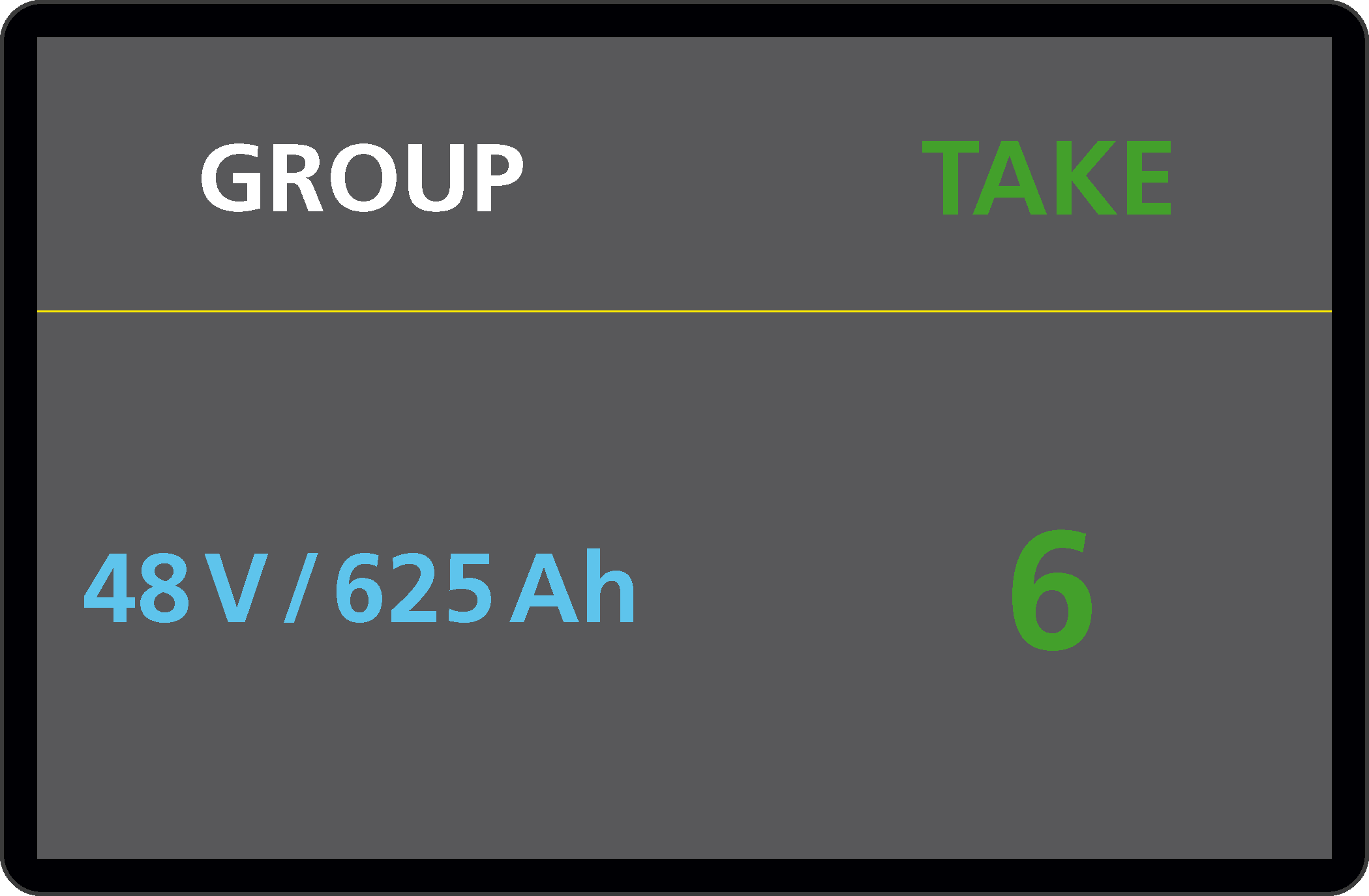 VEZMI + monitor
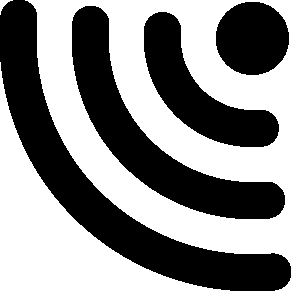 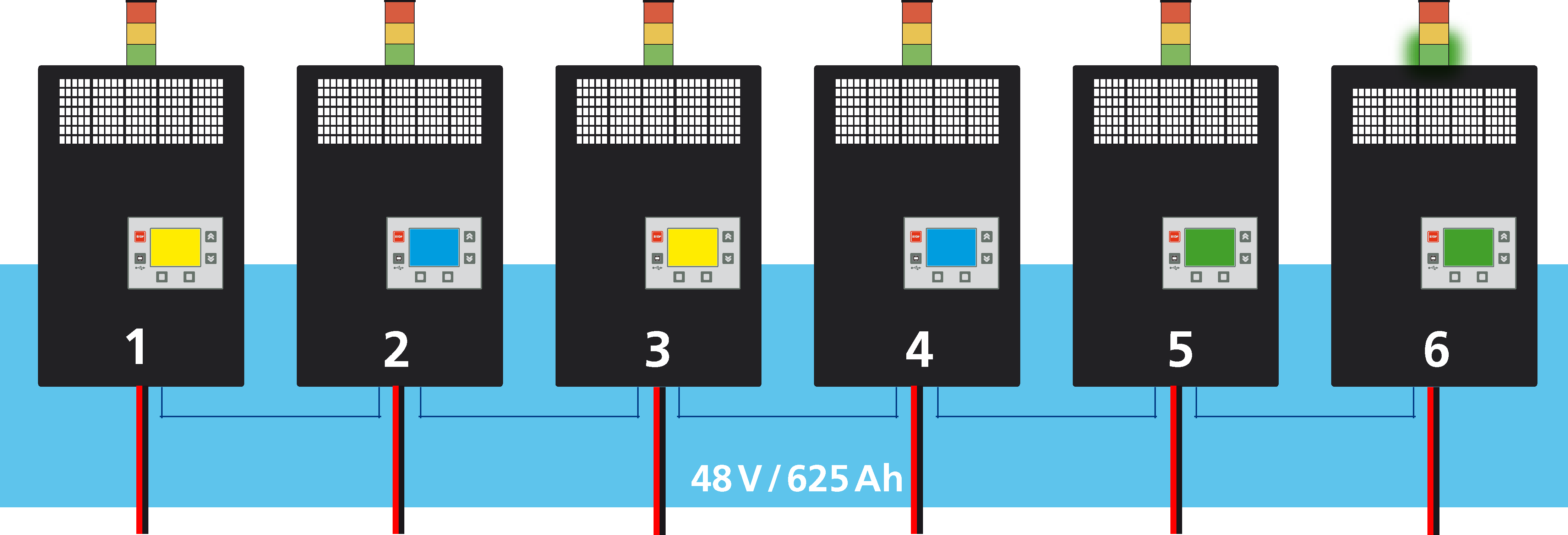 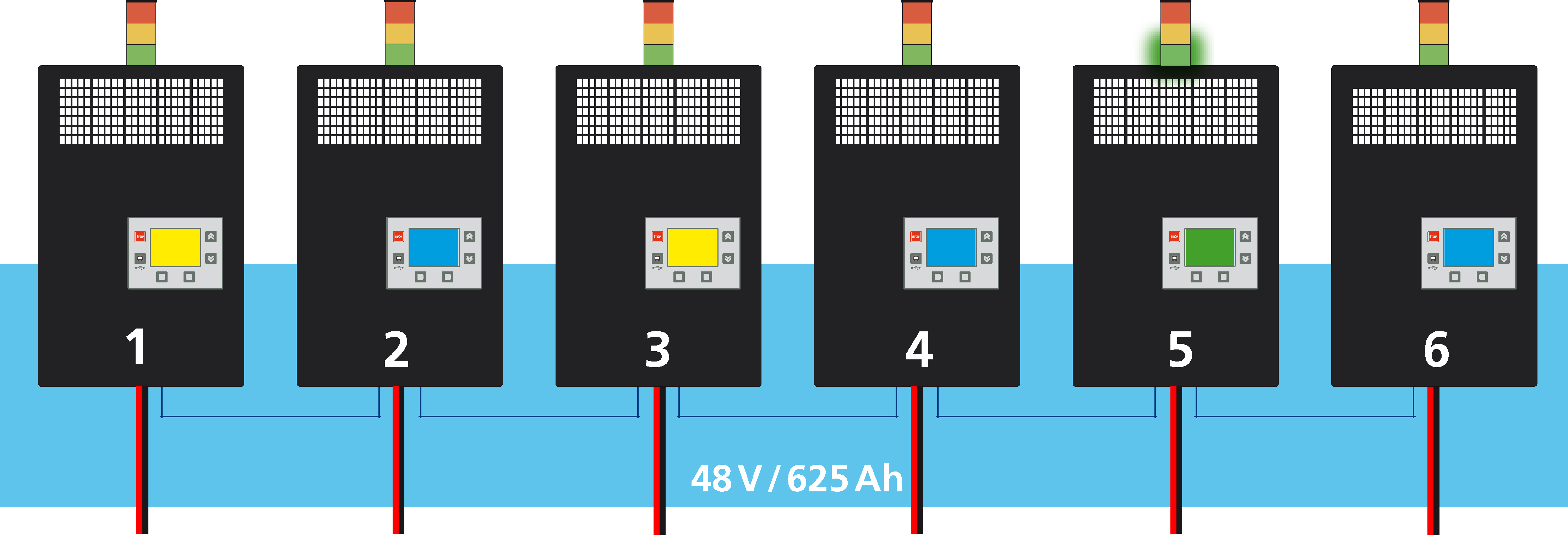 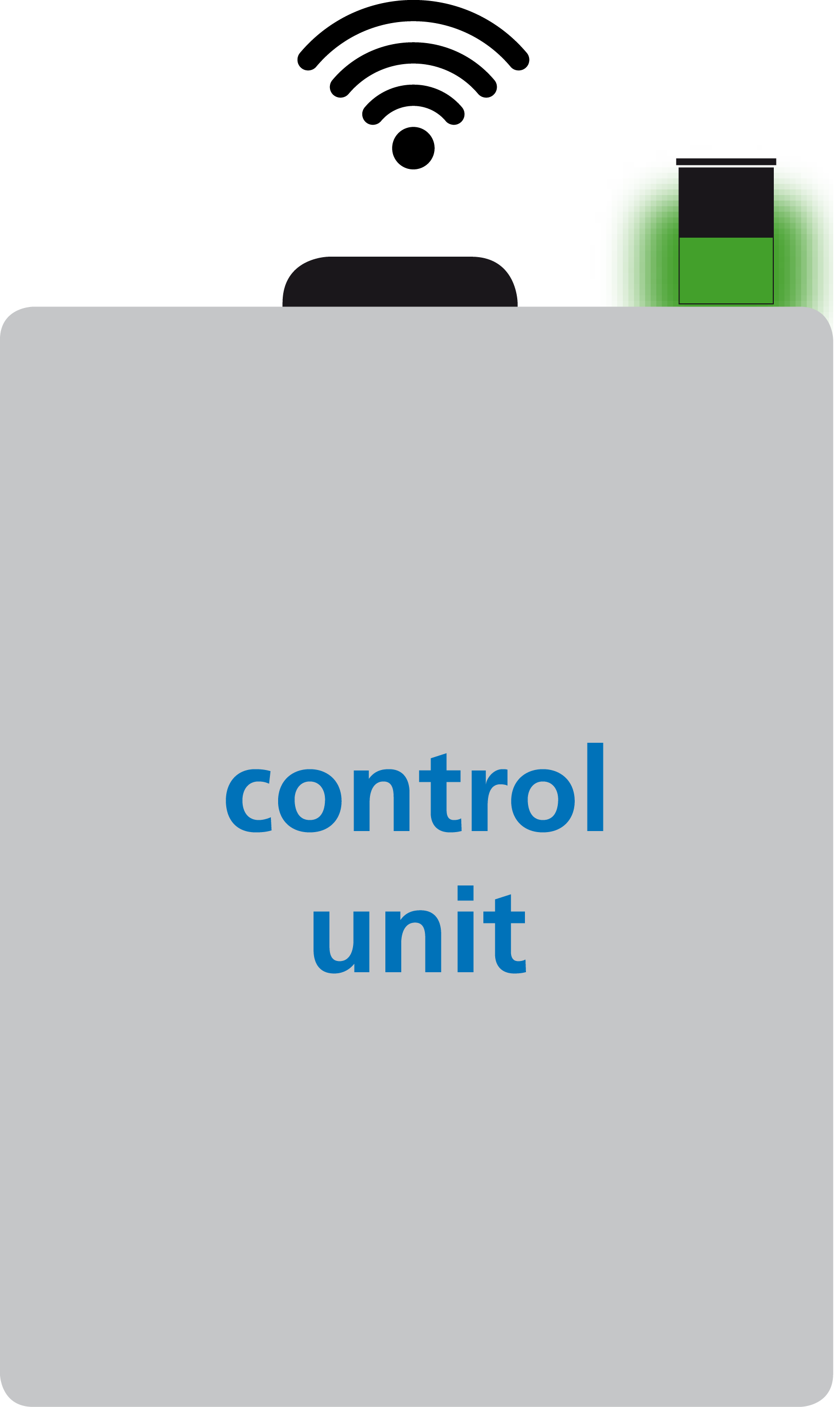 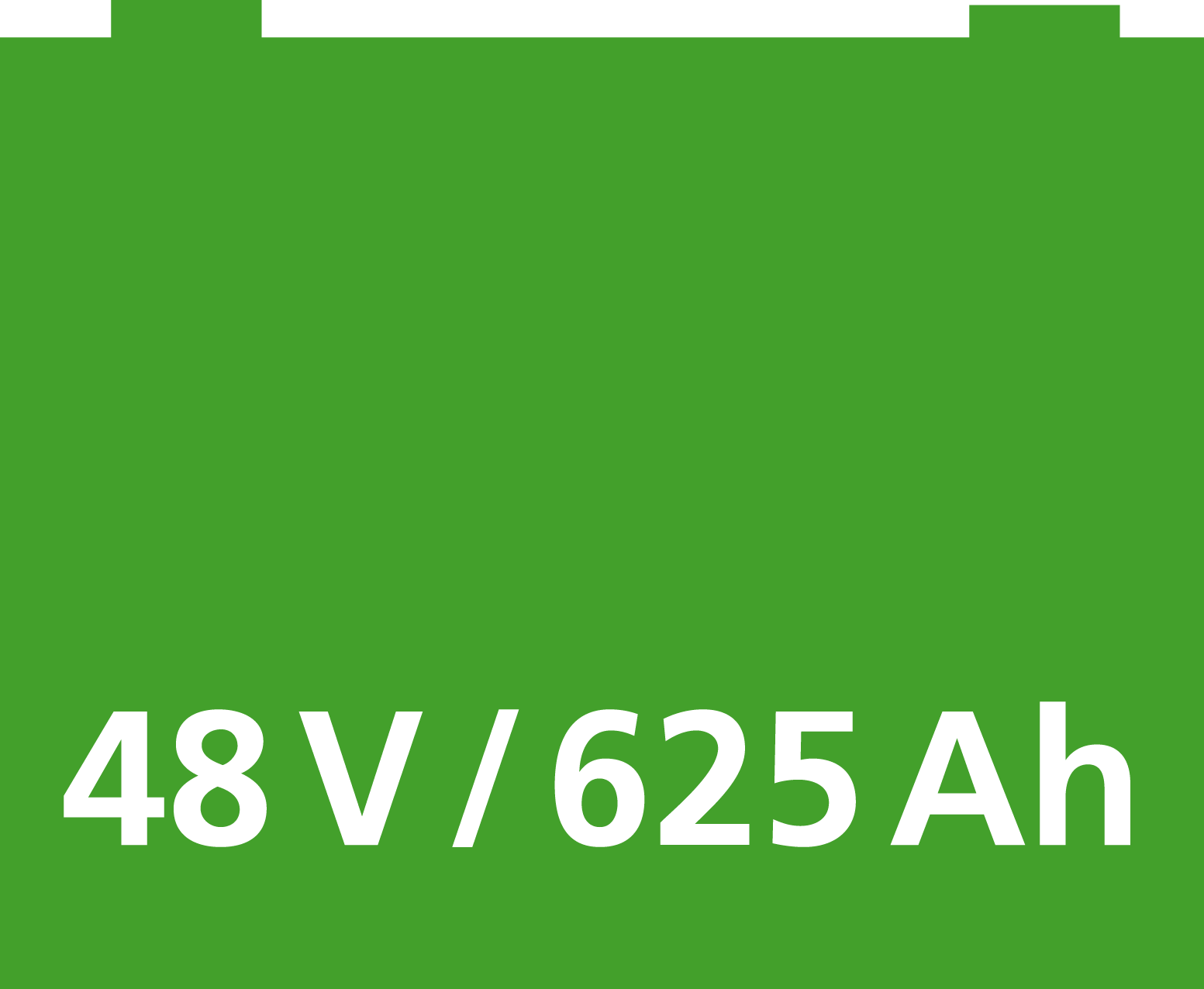 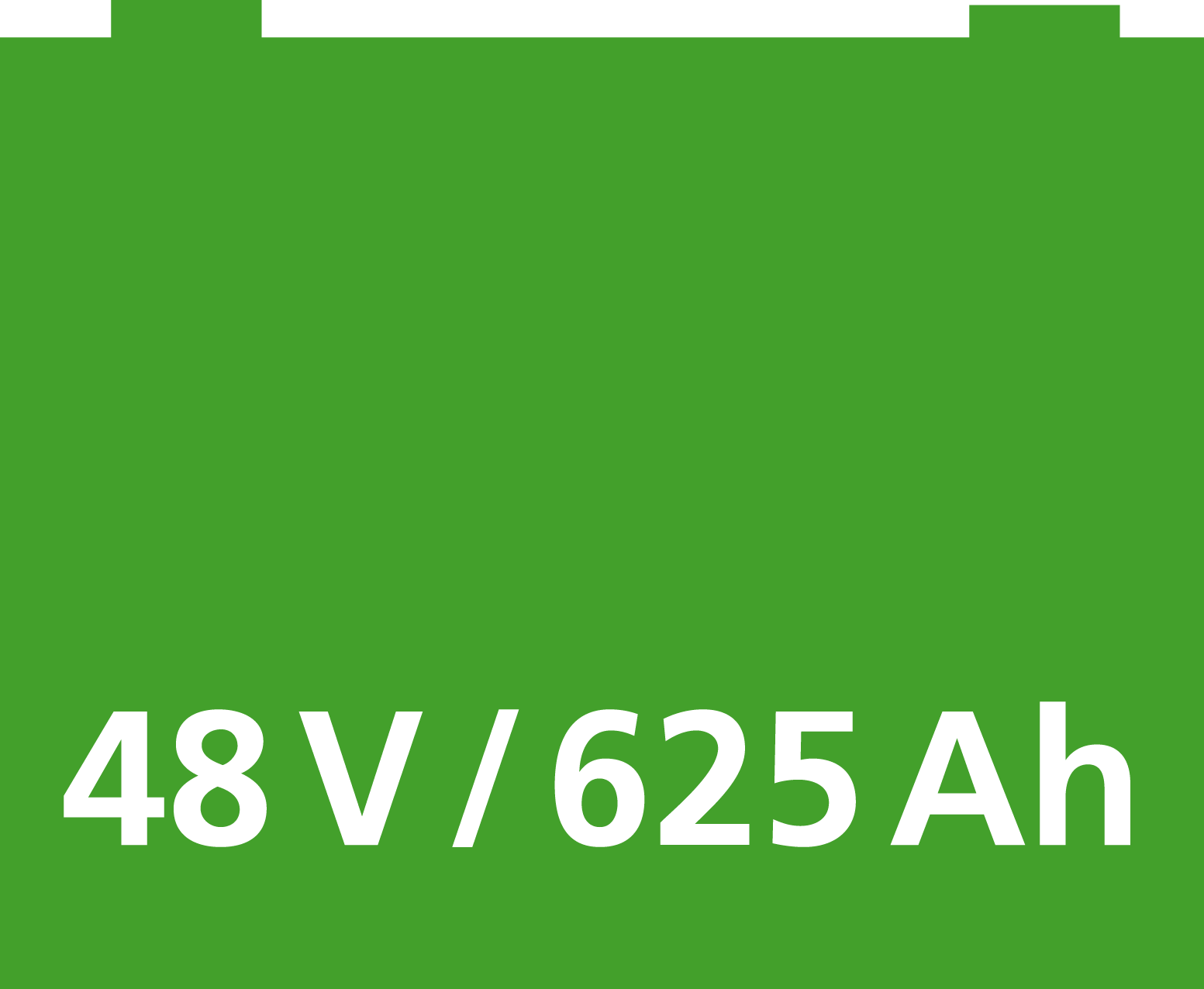 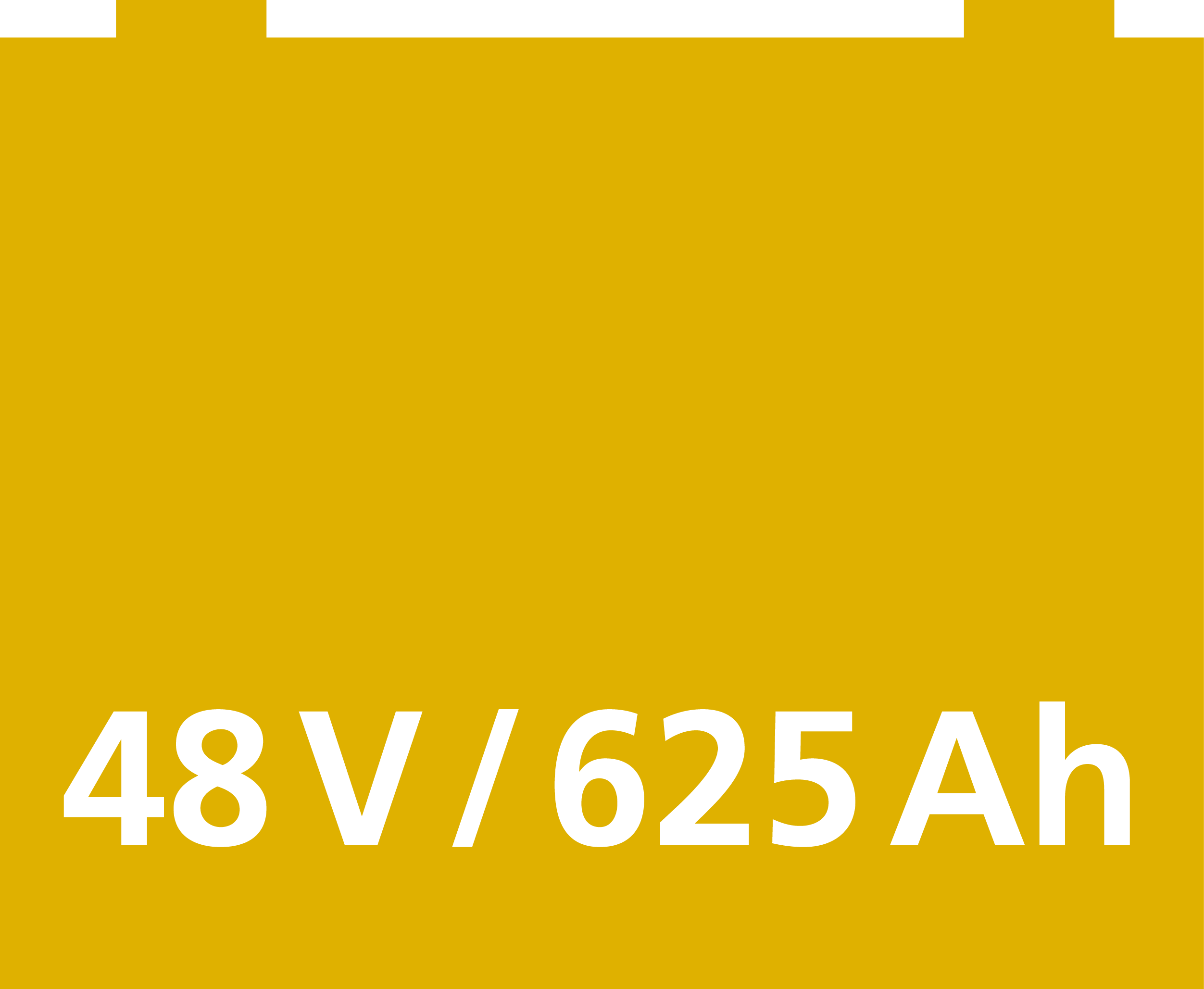 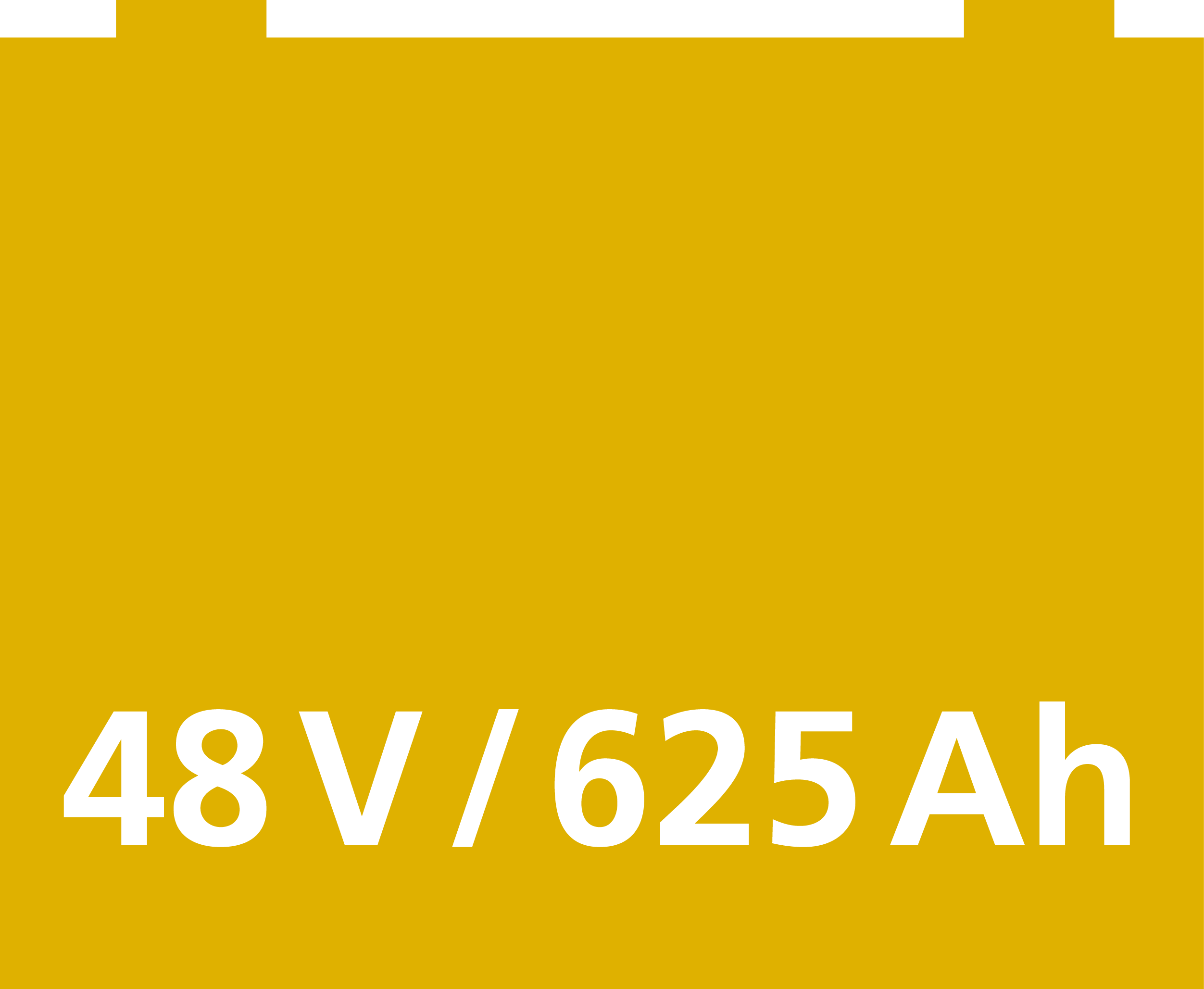 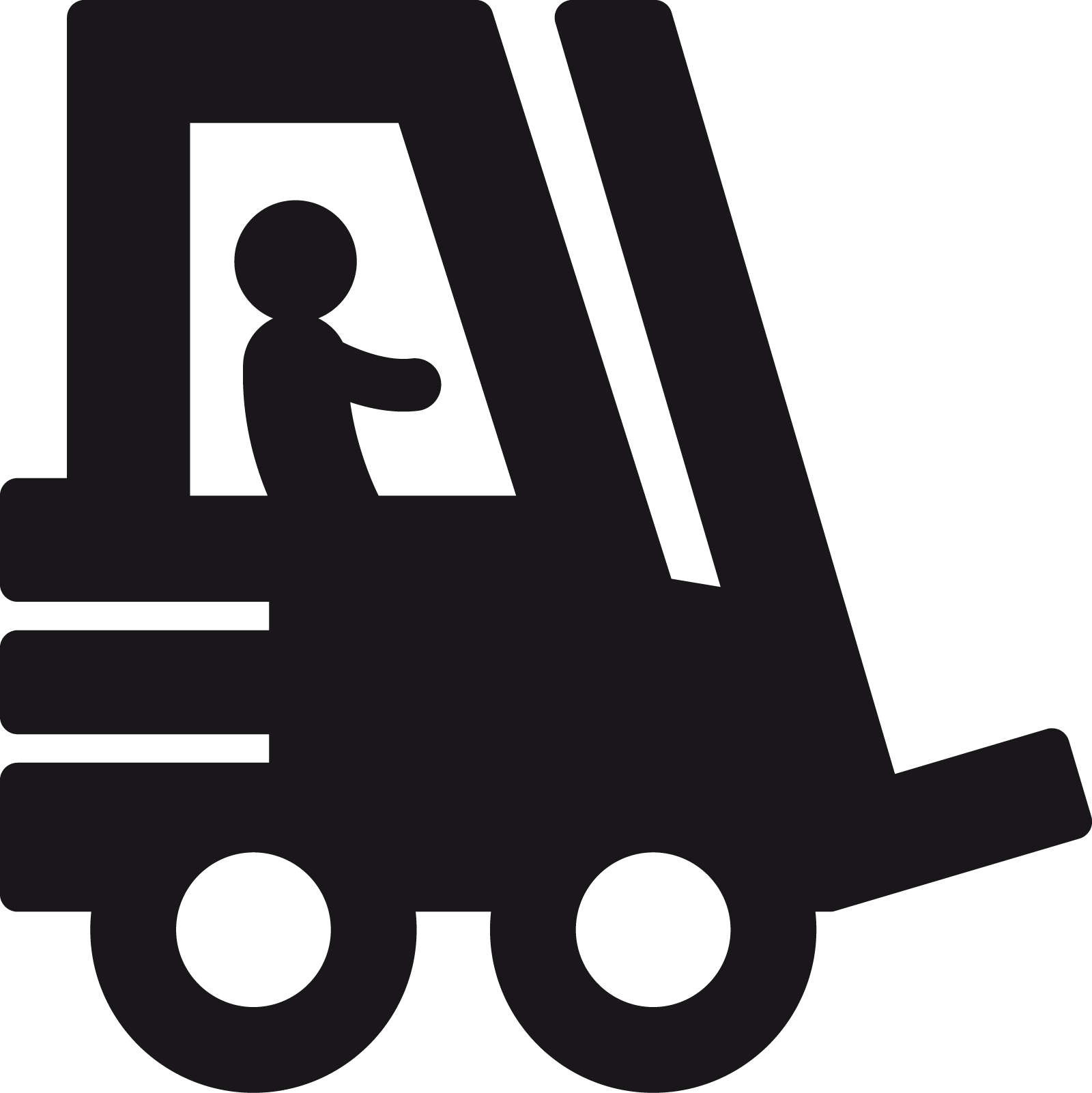 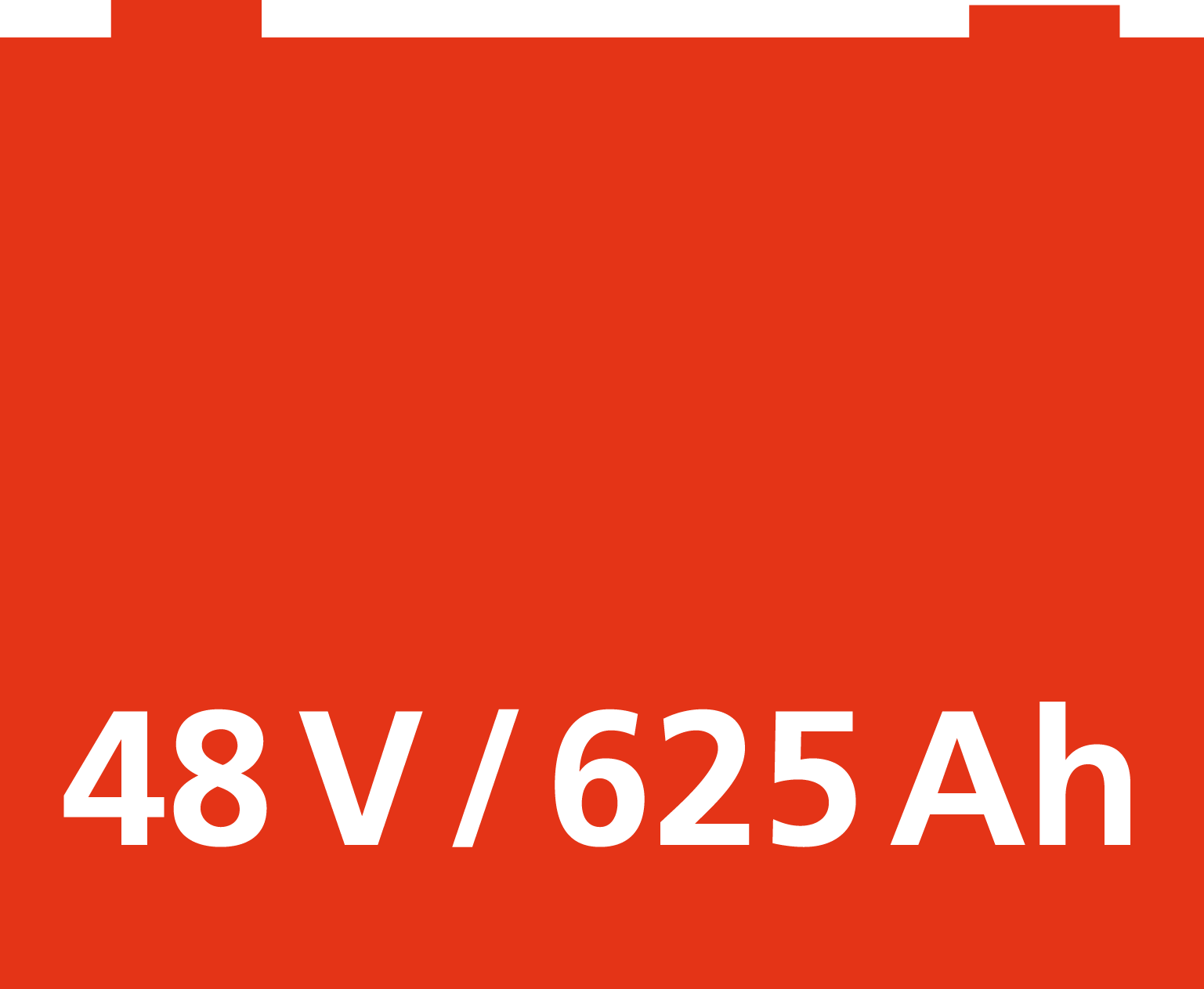 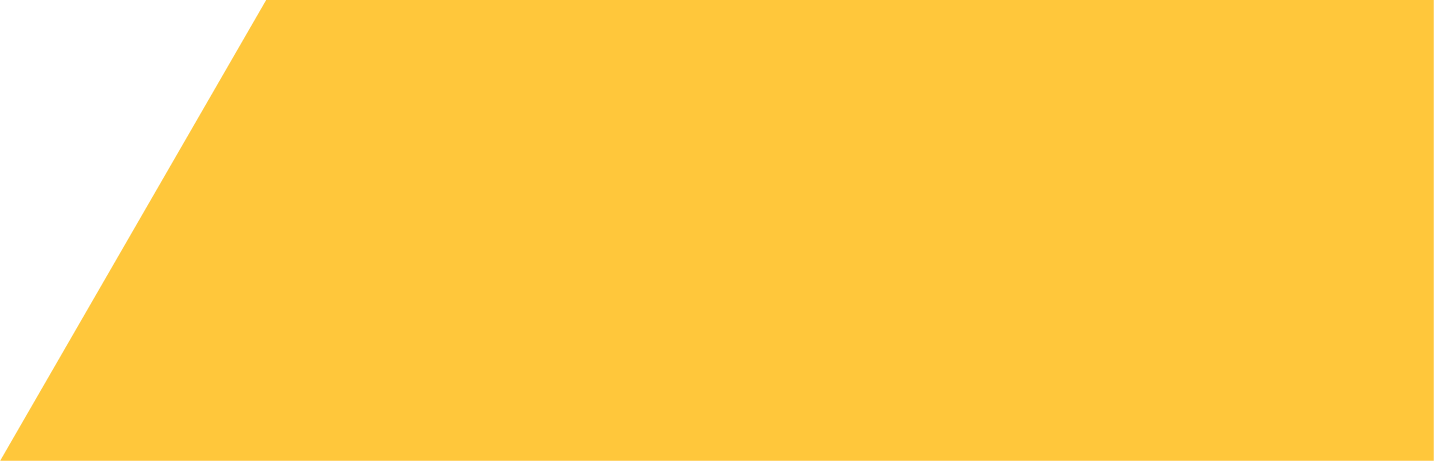 |
12 / 19
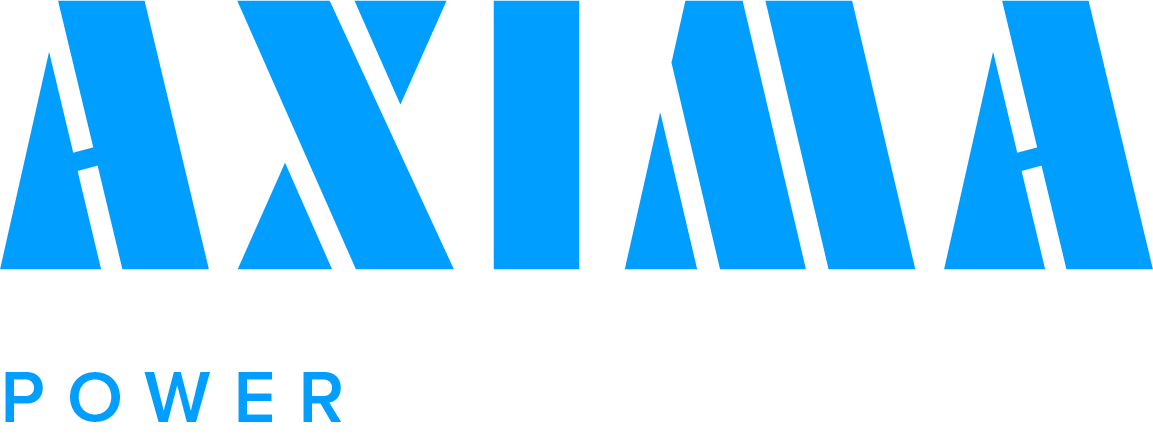 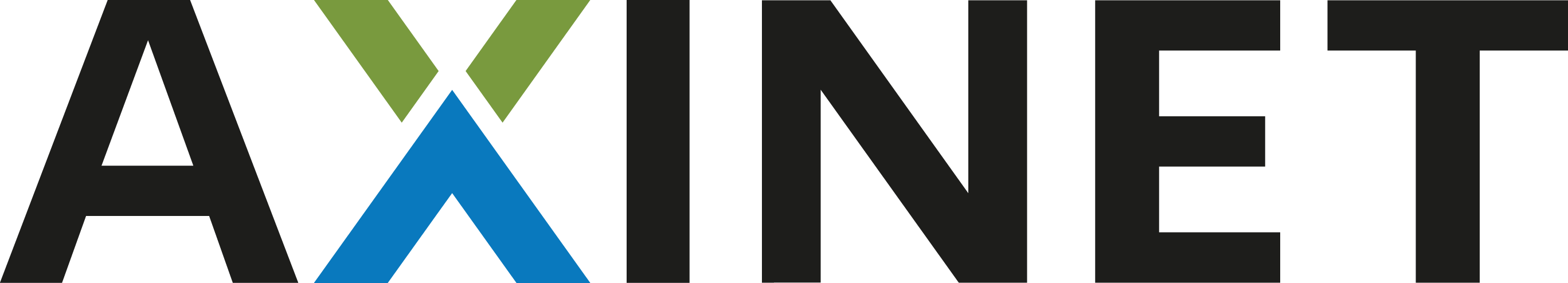 Způsoby výměny baterií
DEJ a VEZMI
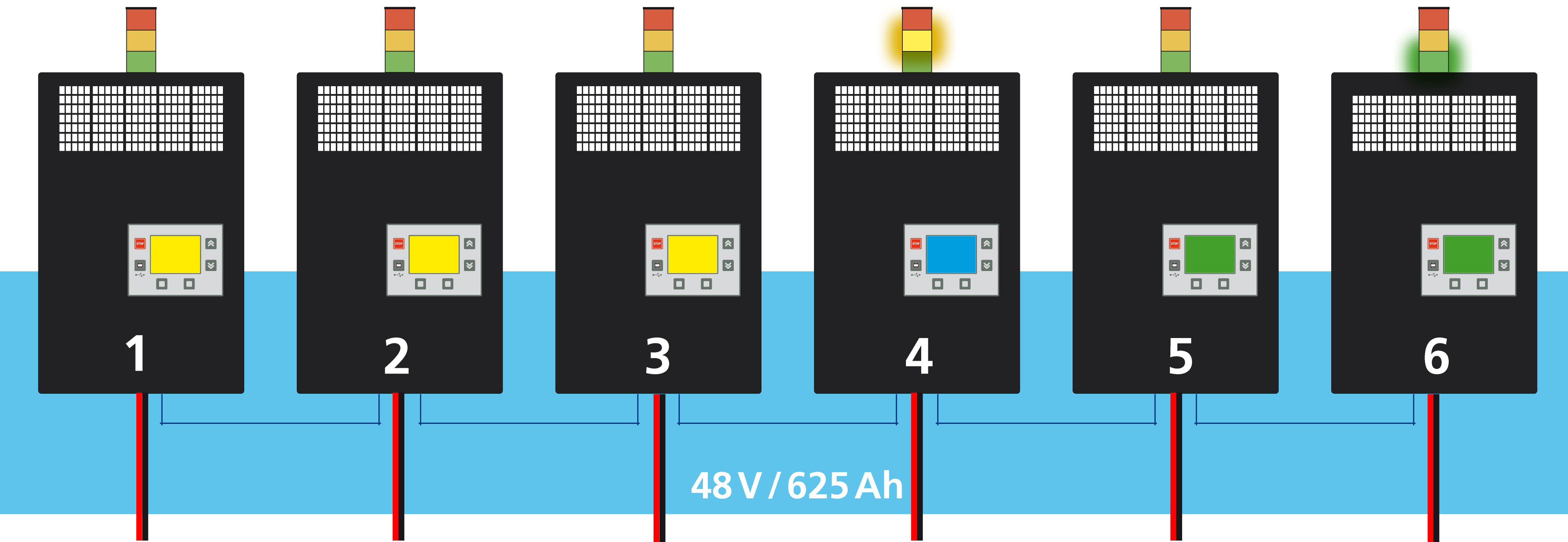 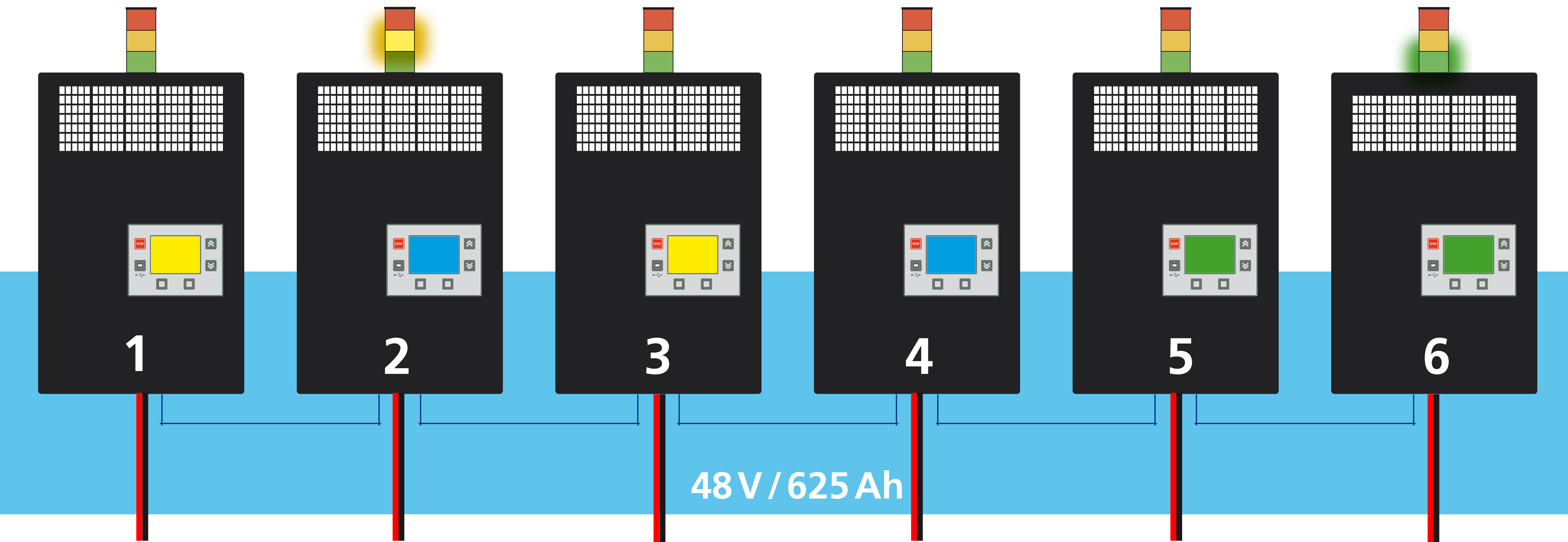 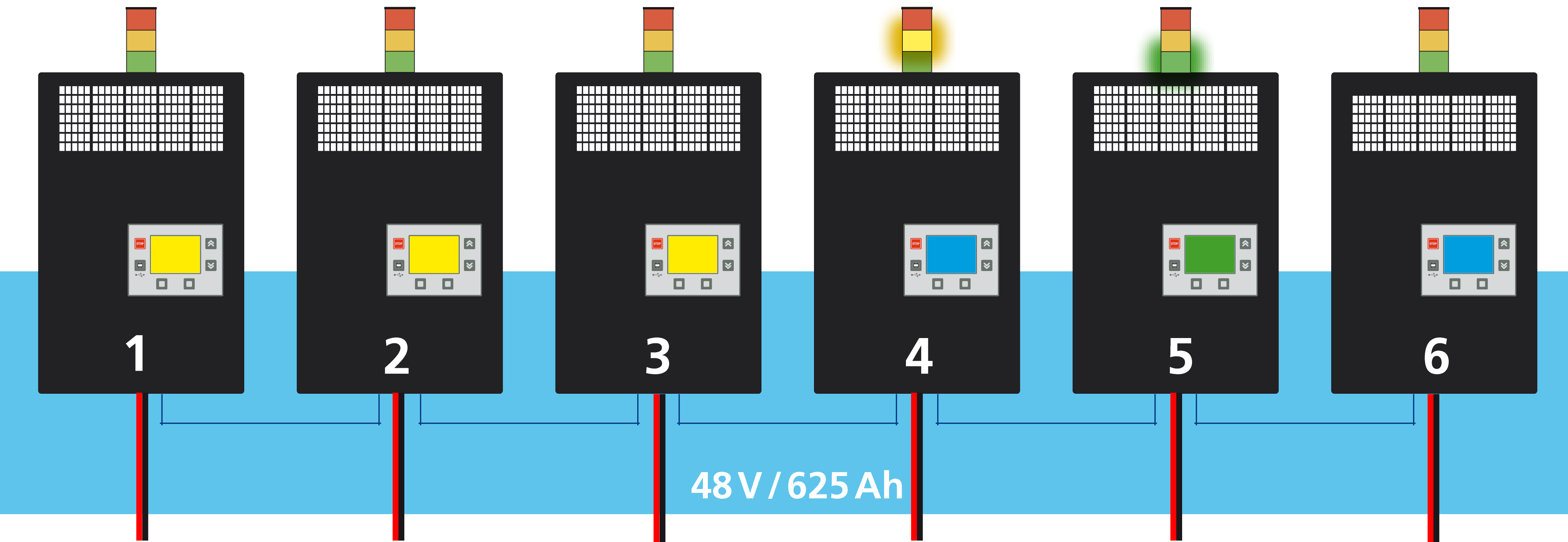 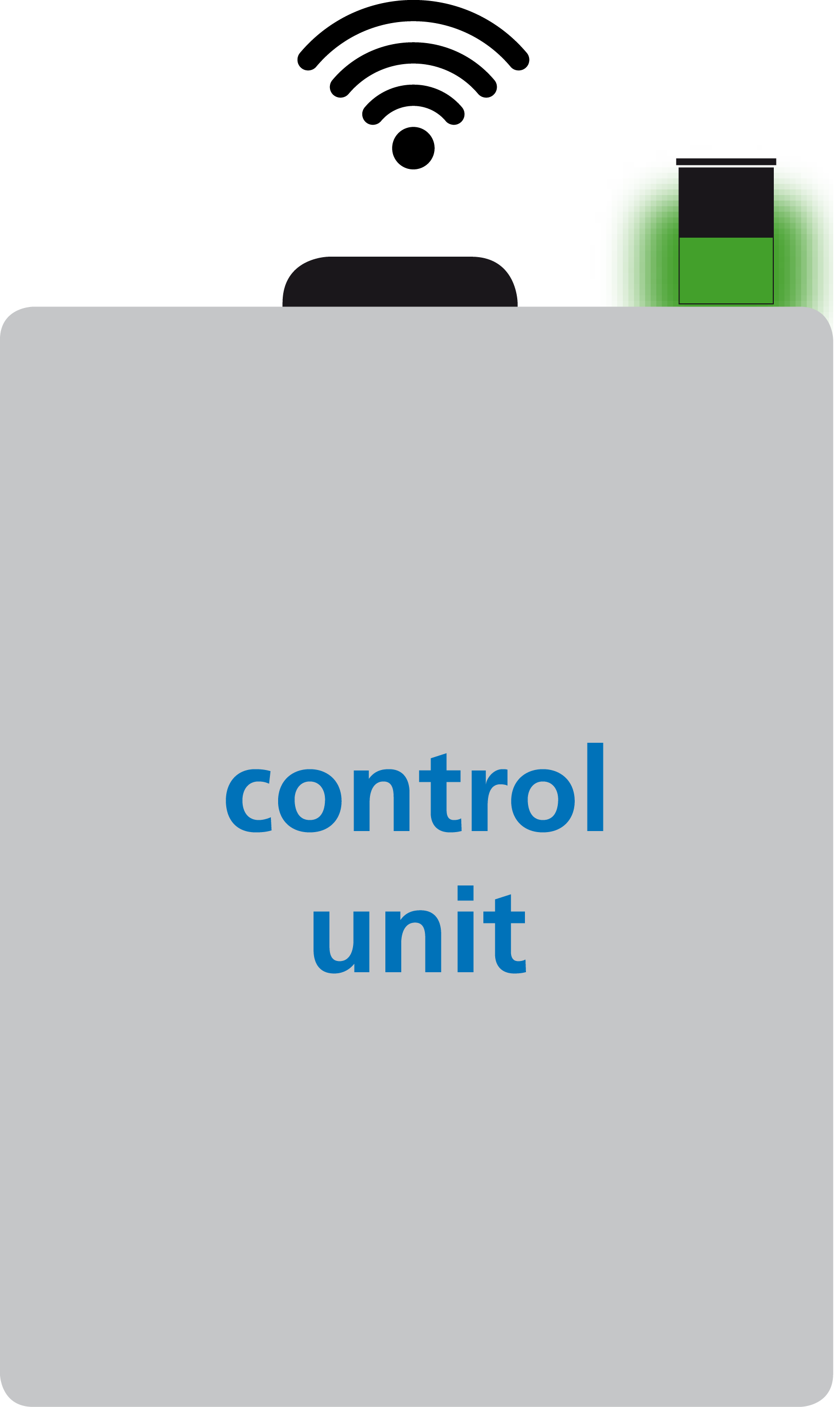 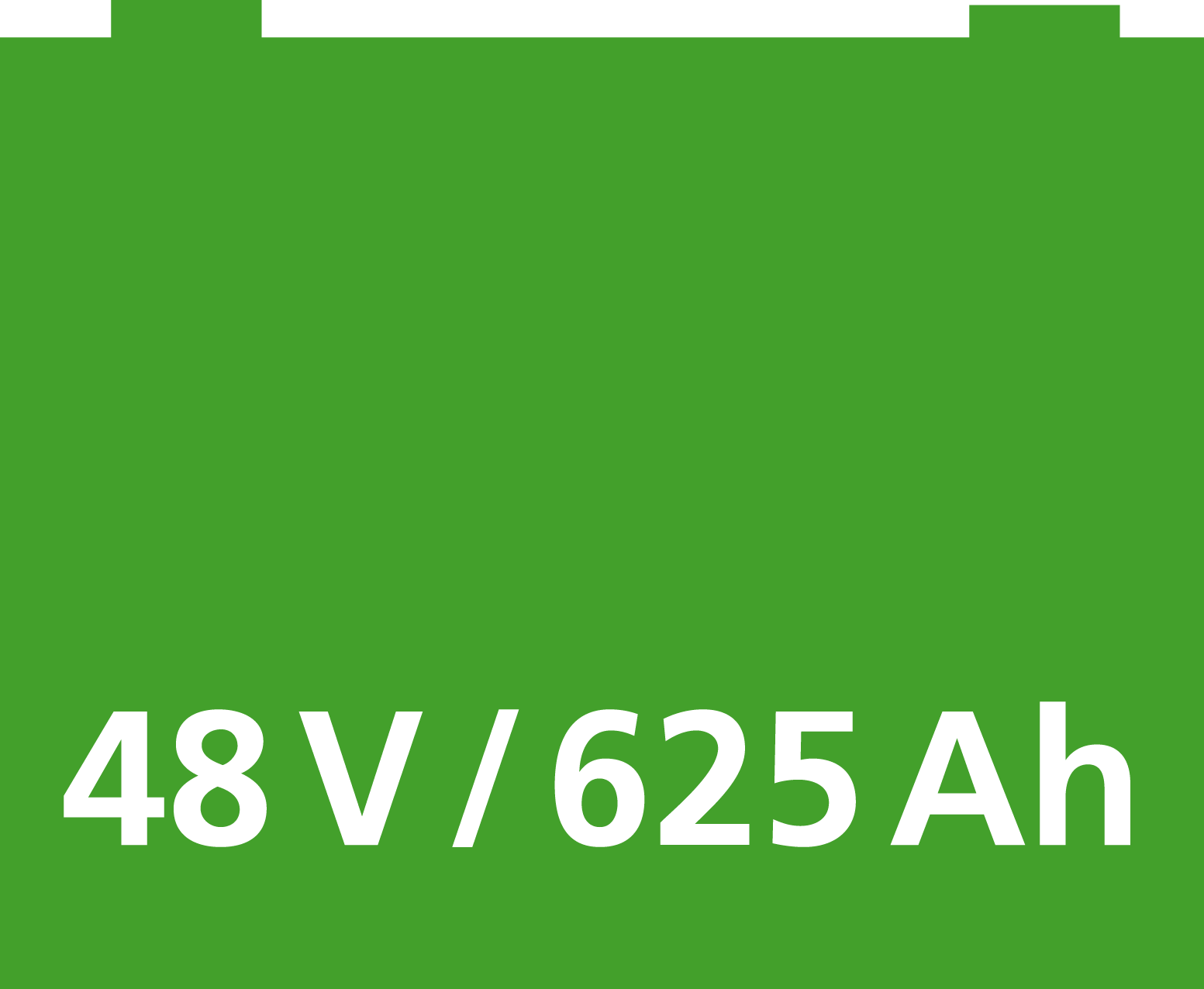 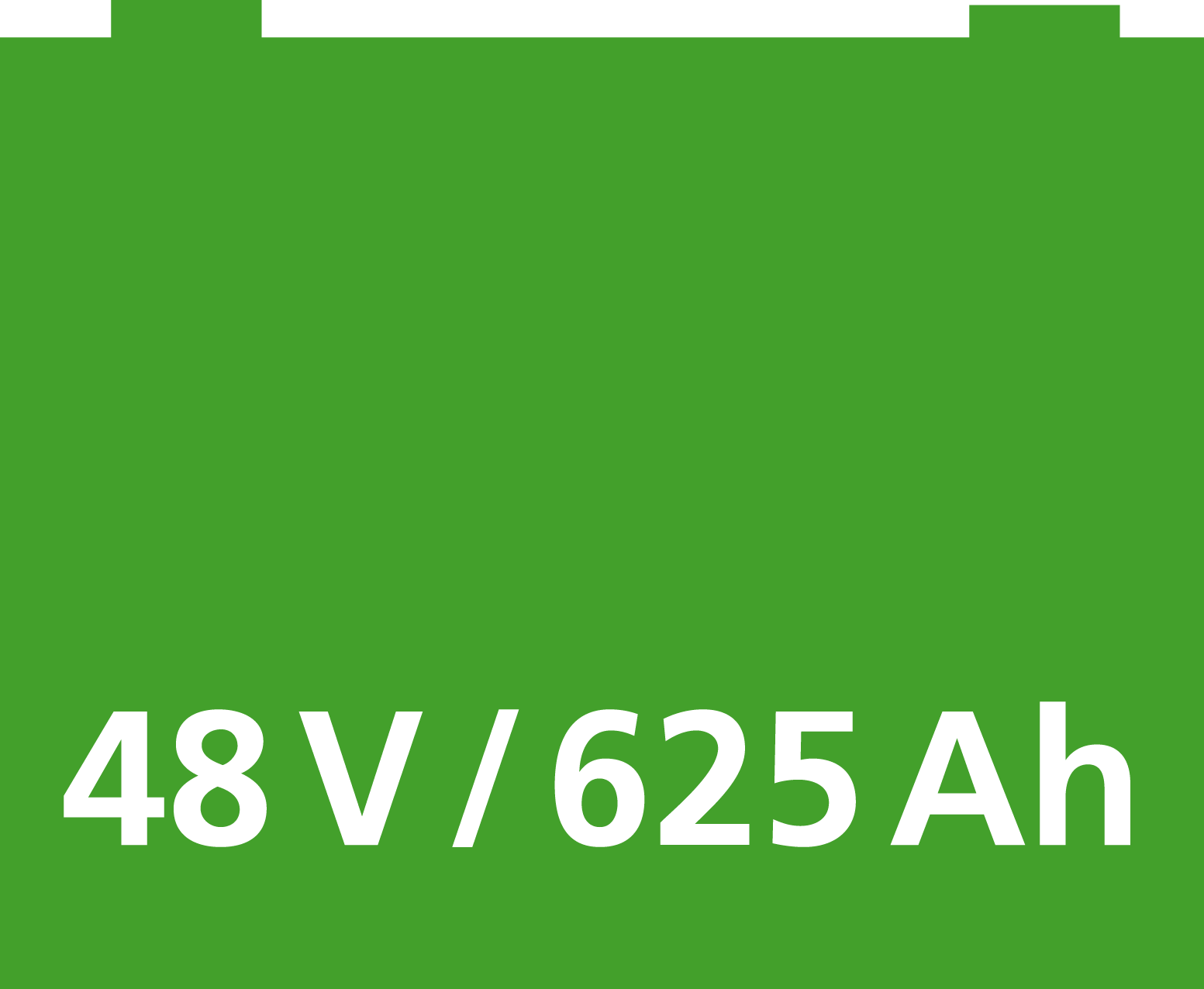 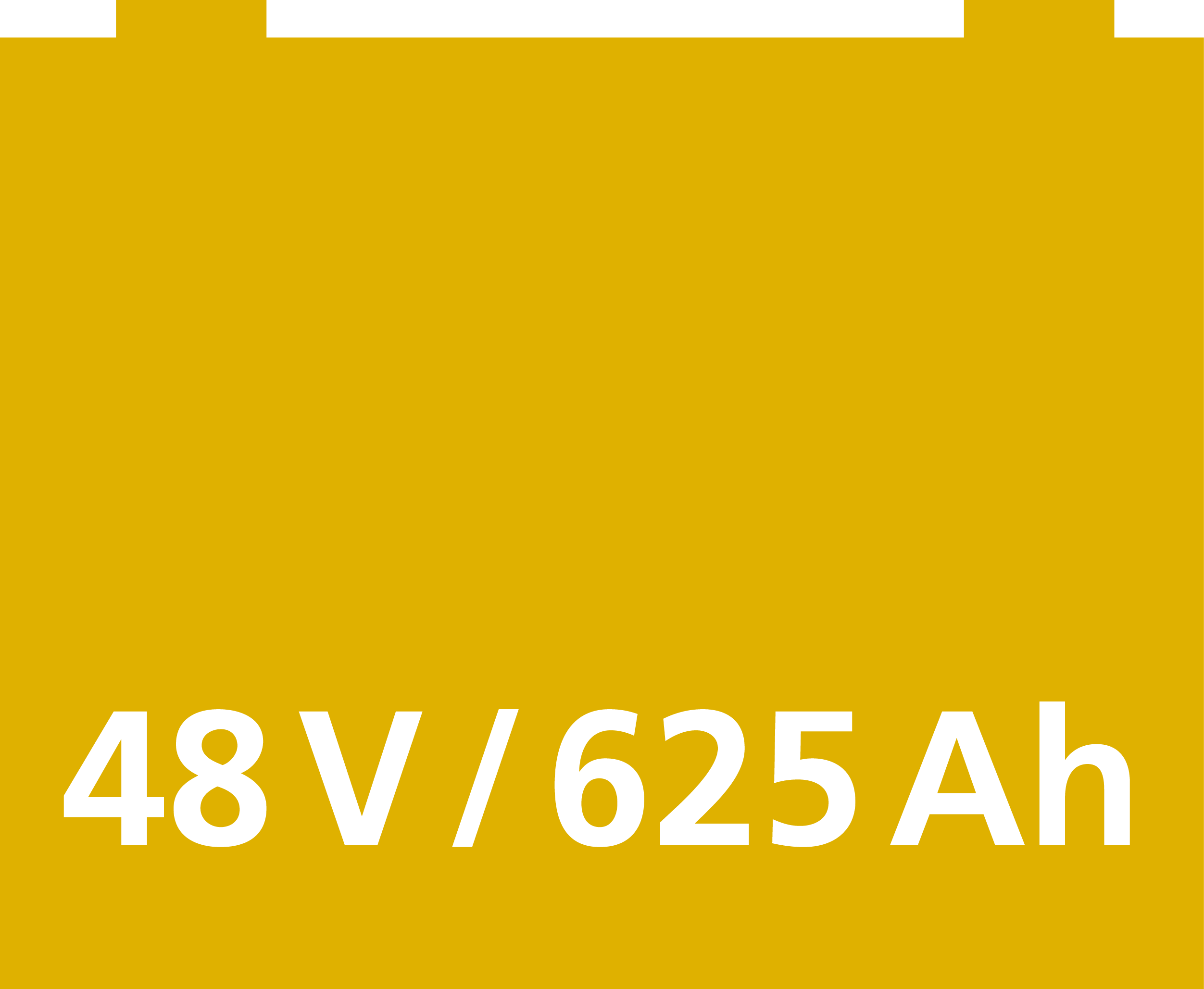 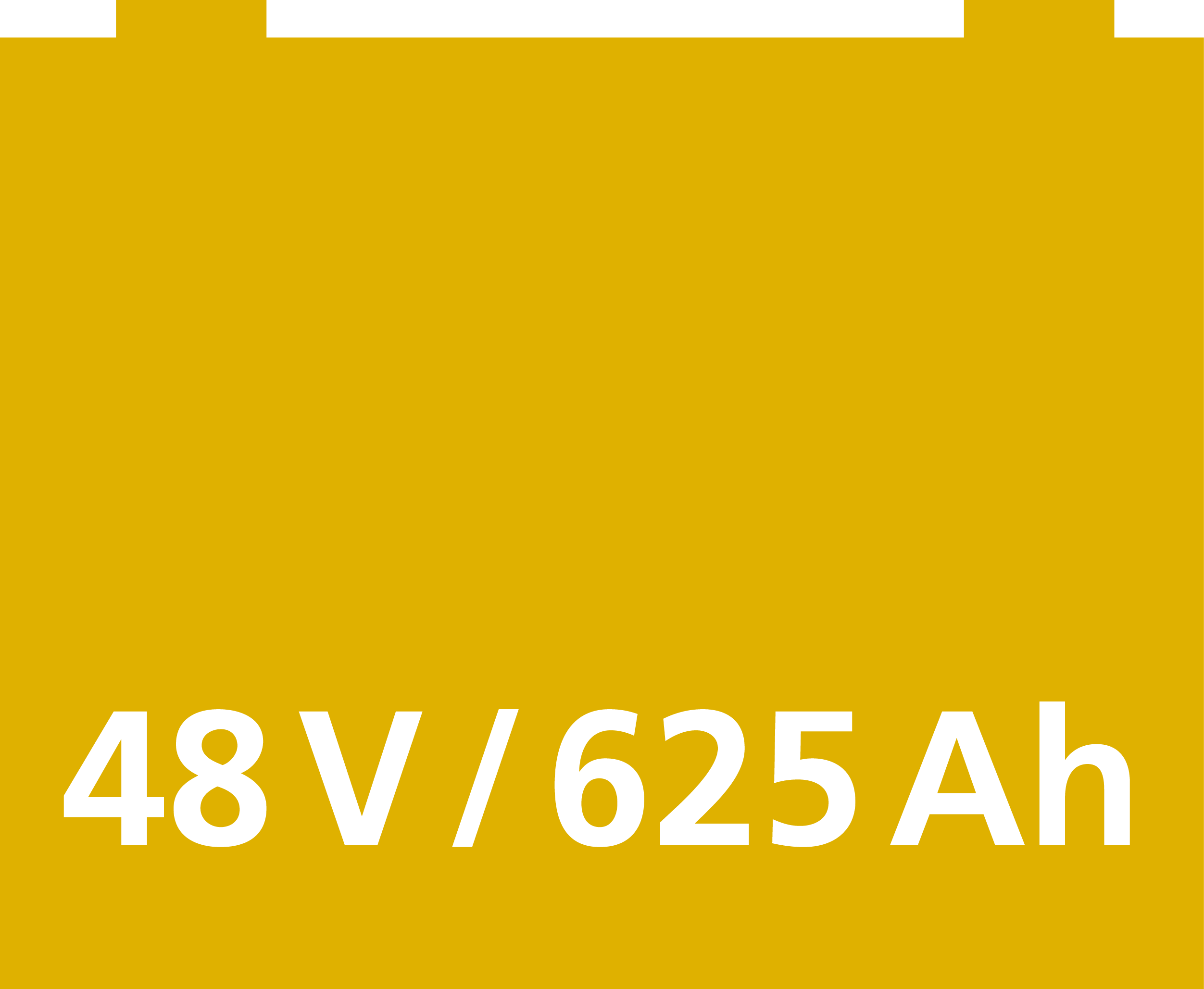 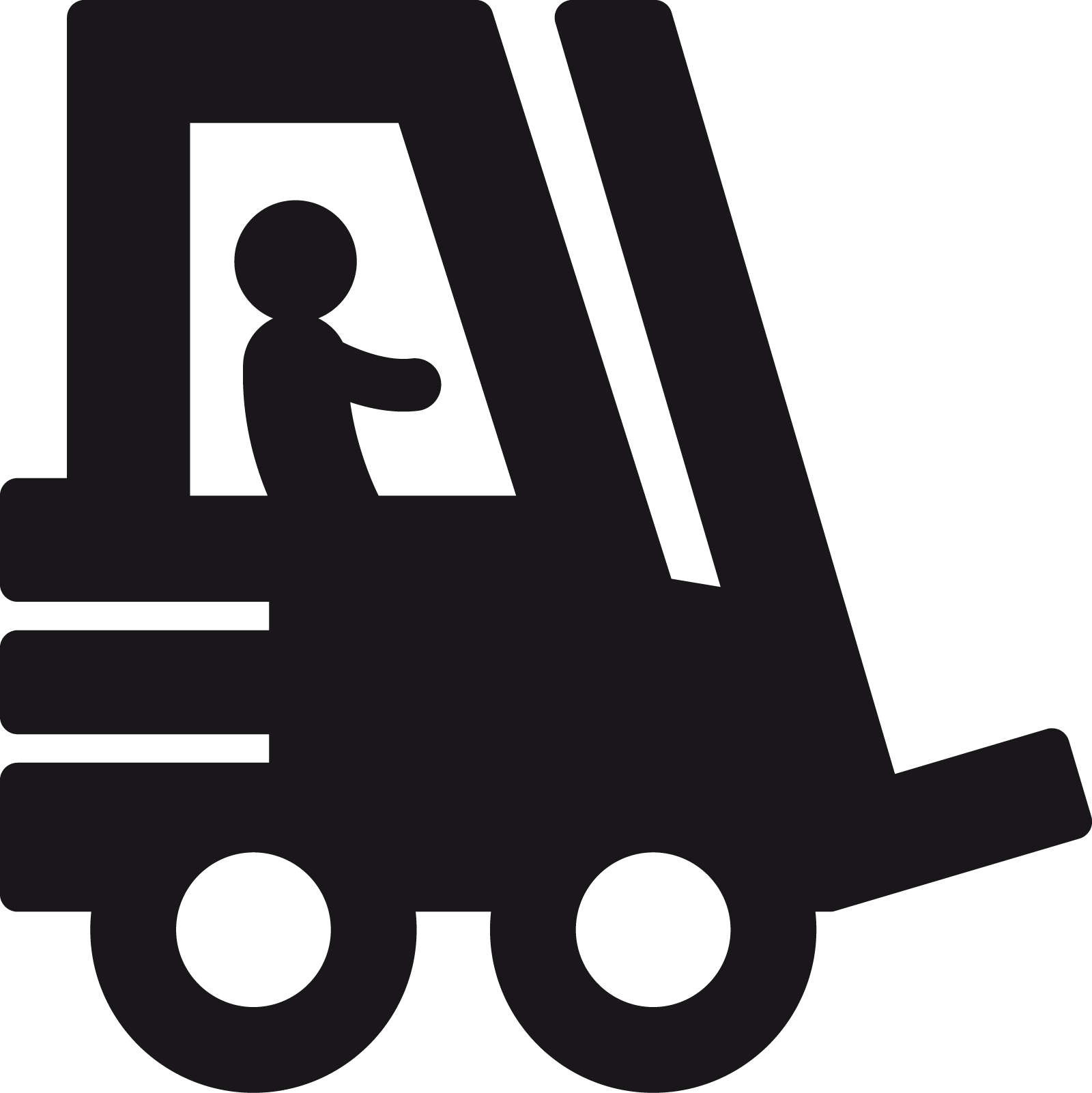 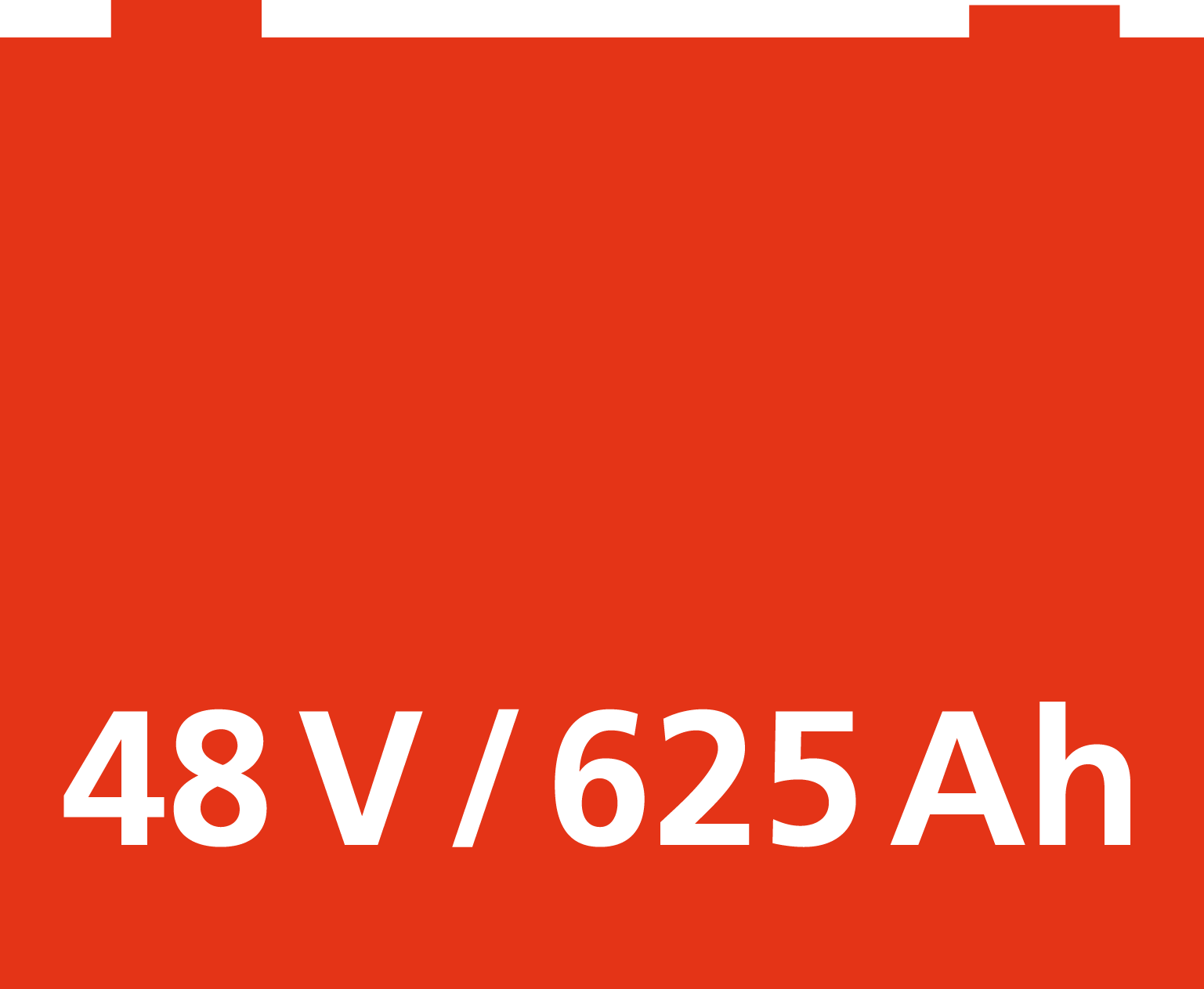 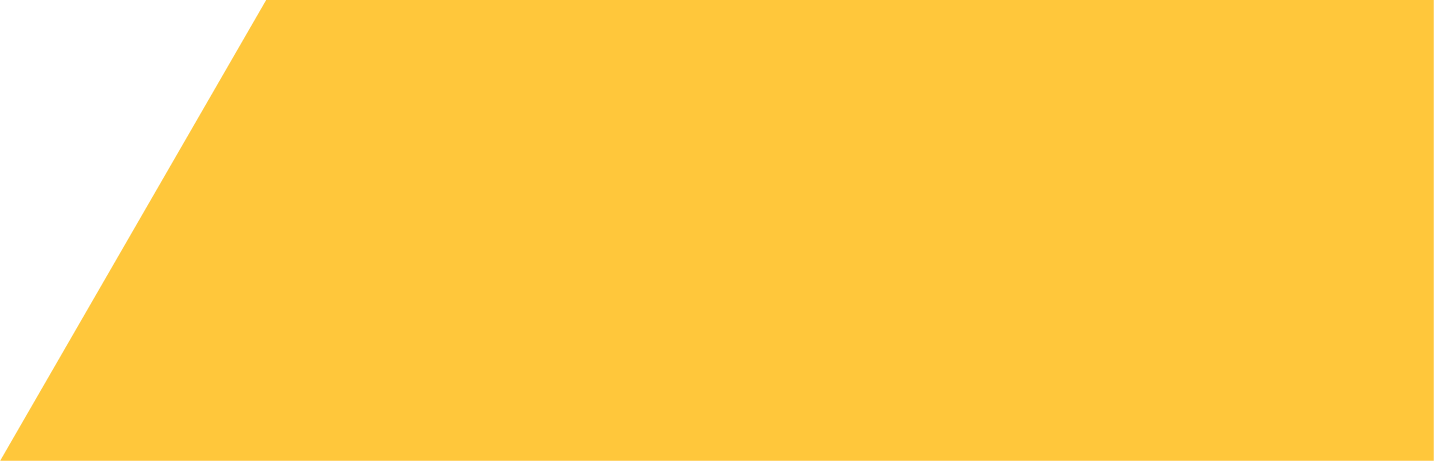 |
13 / 19
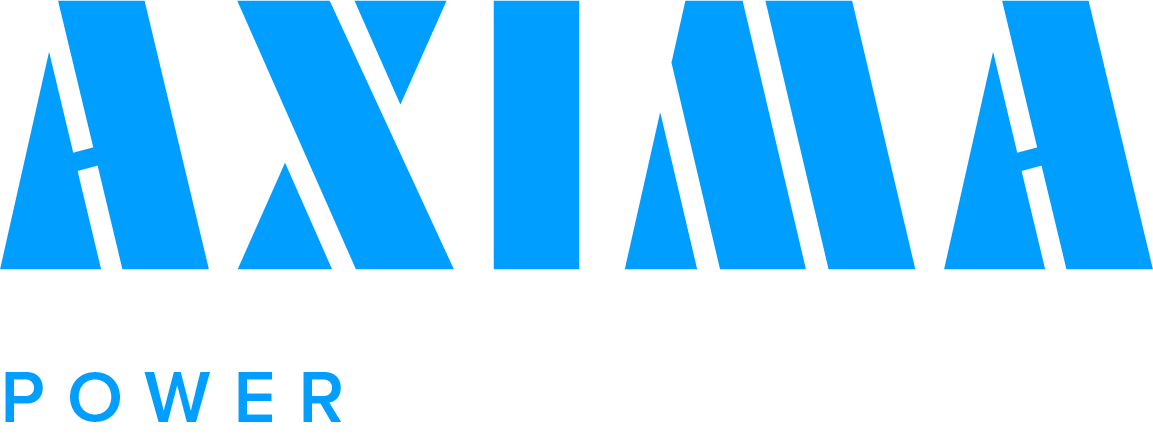 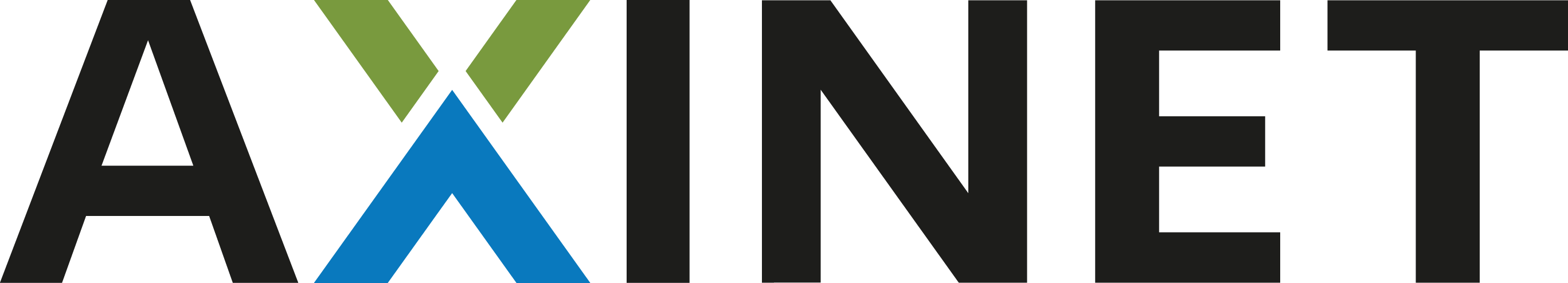 Způsoby výměny baterií
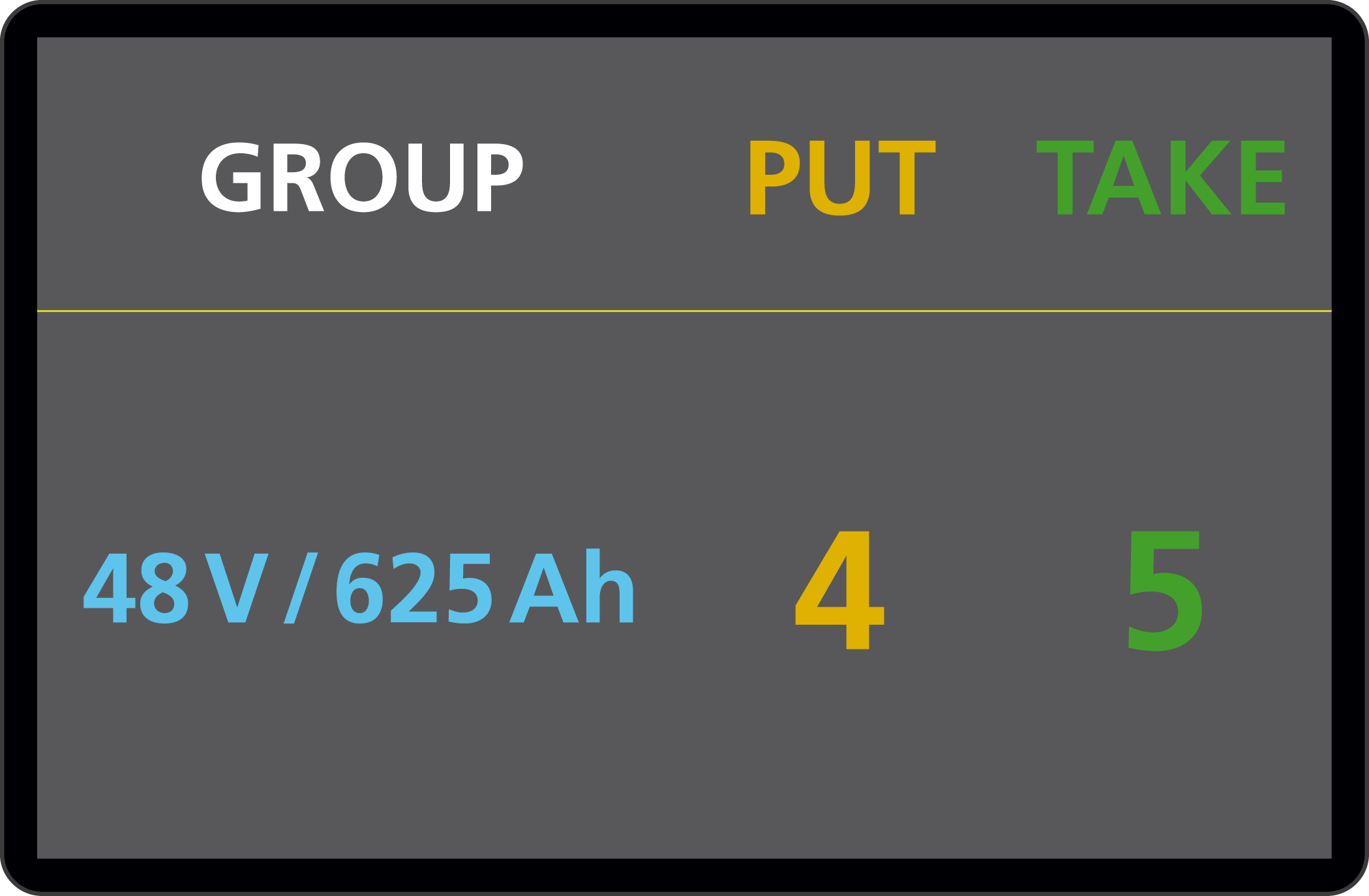 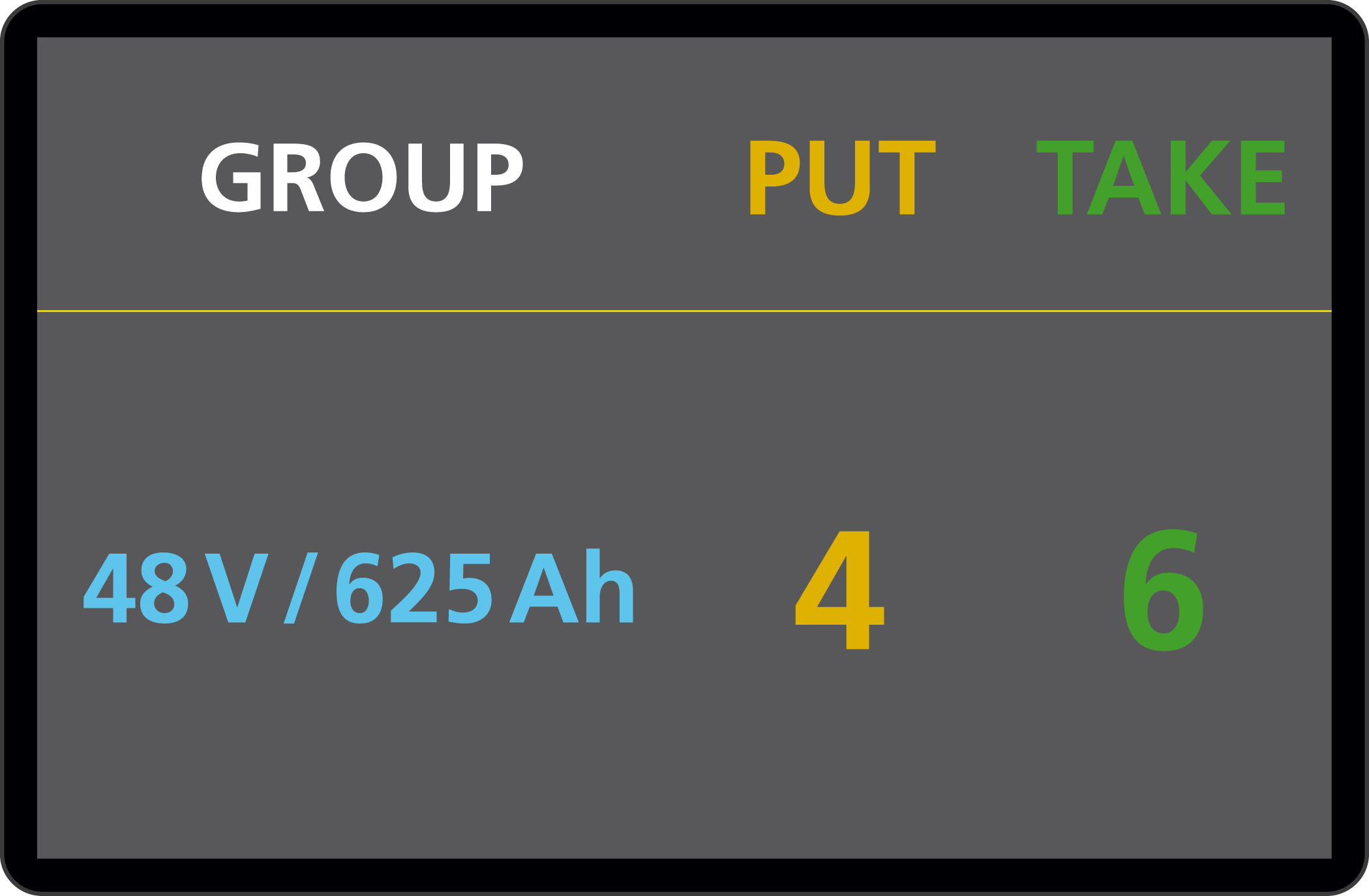 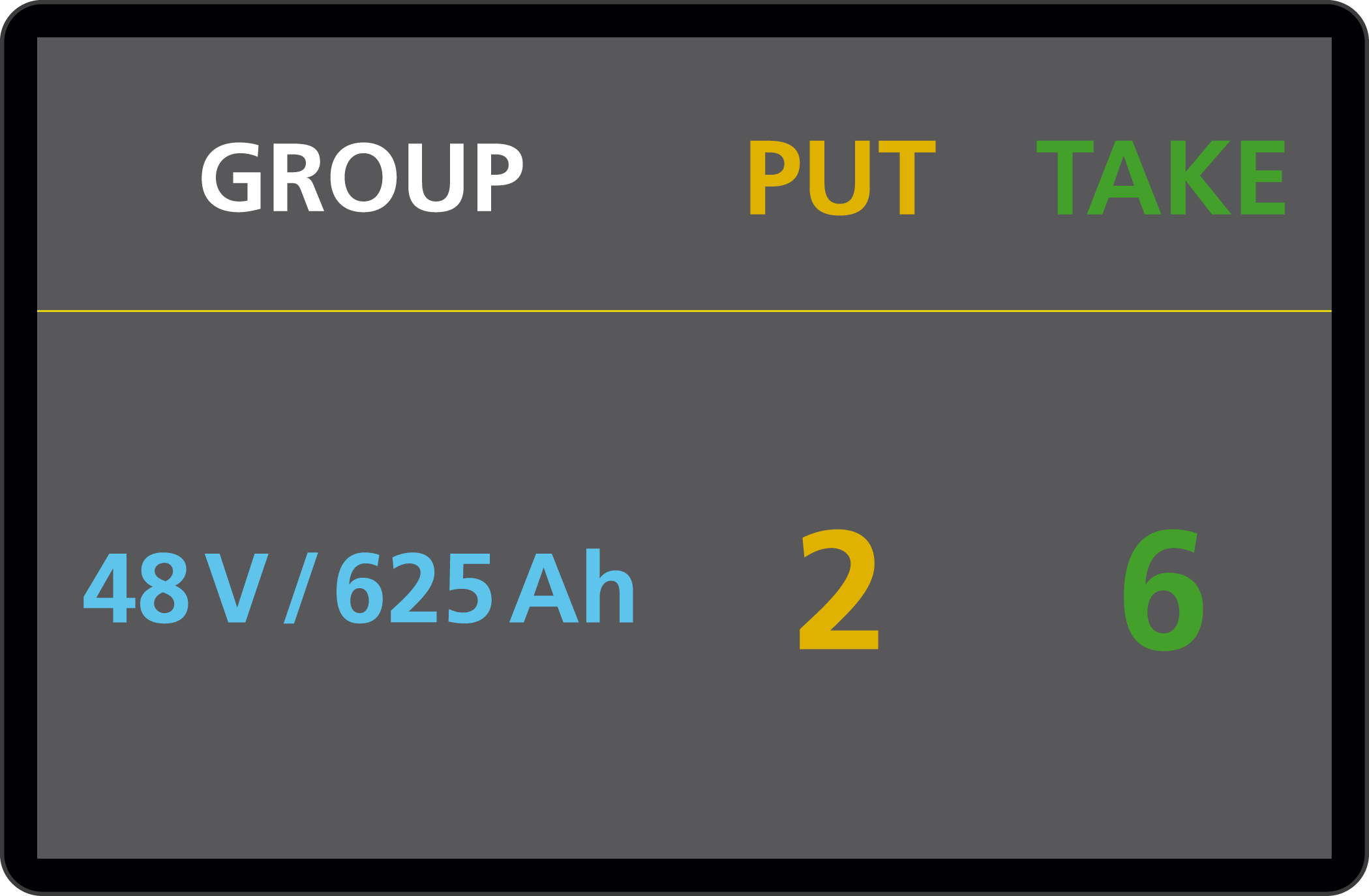 DEJ a VEZMI + monitor
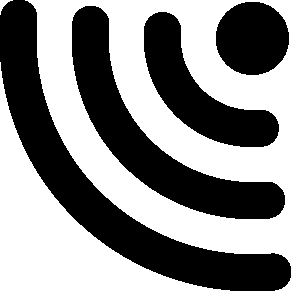 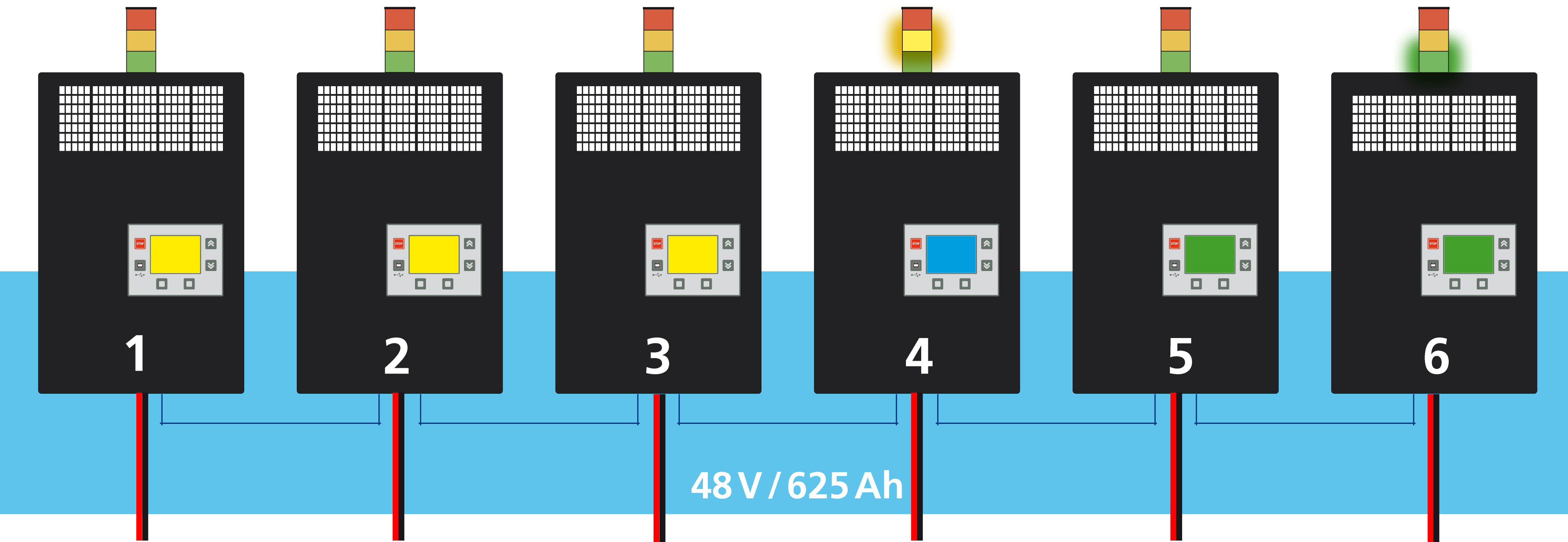 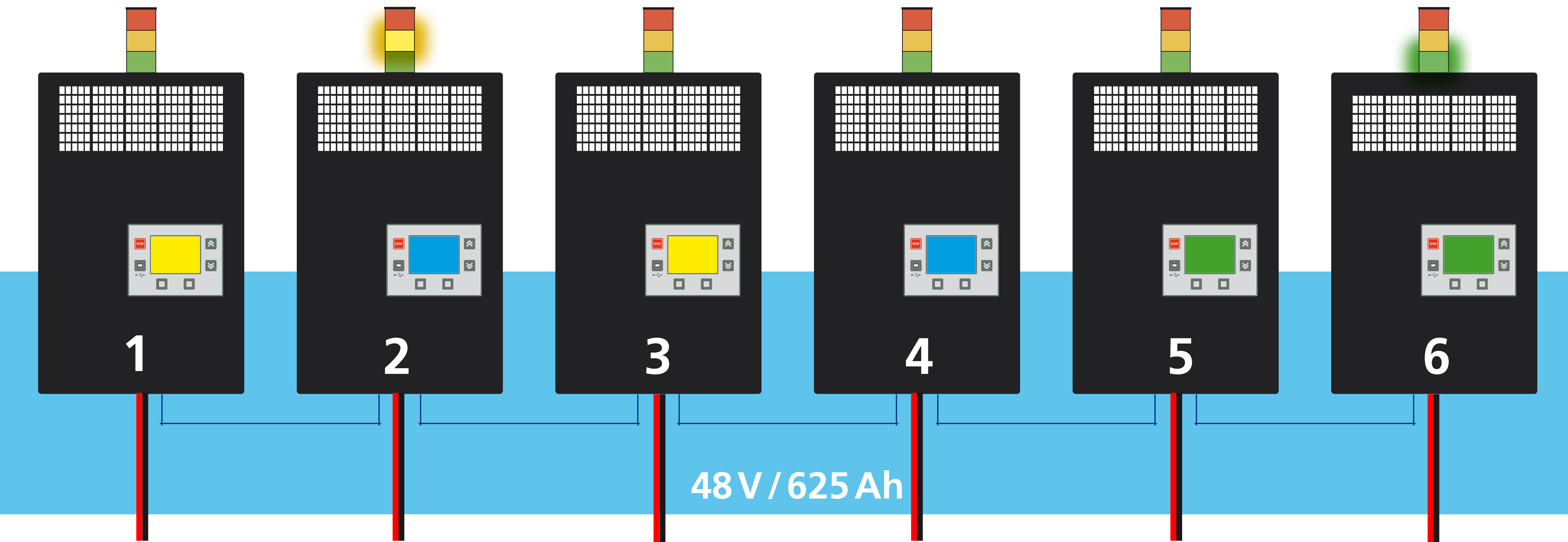 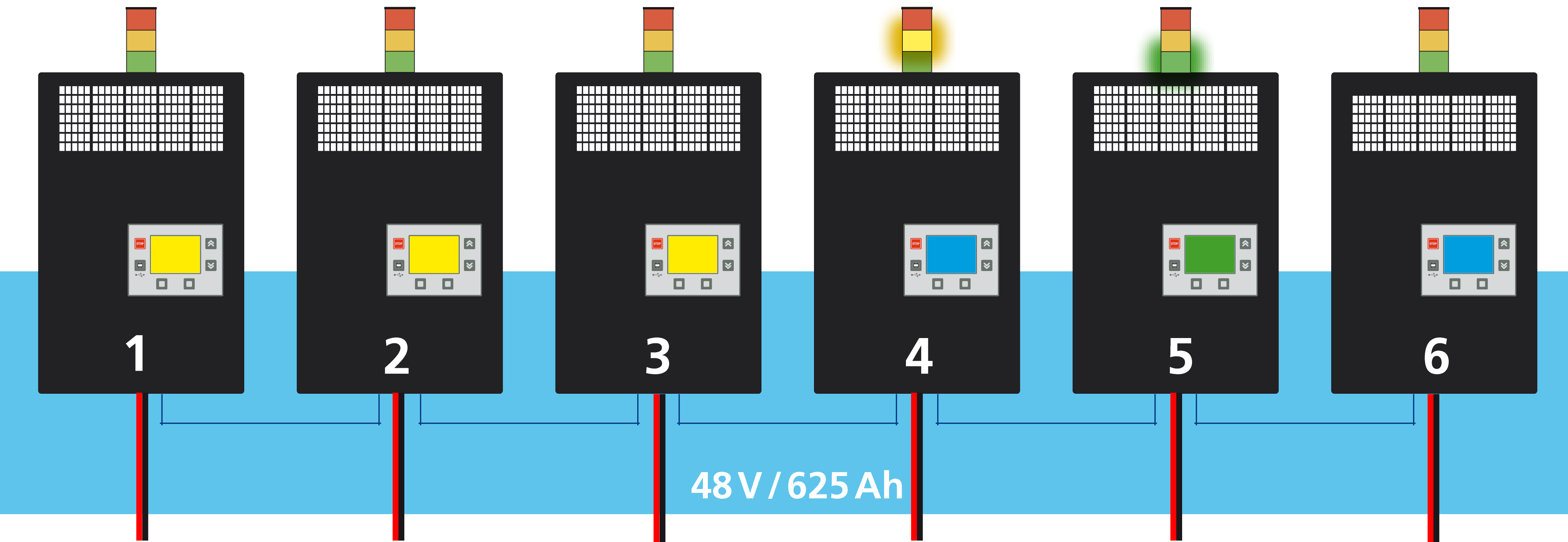 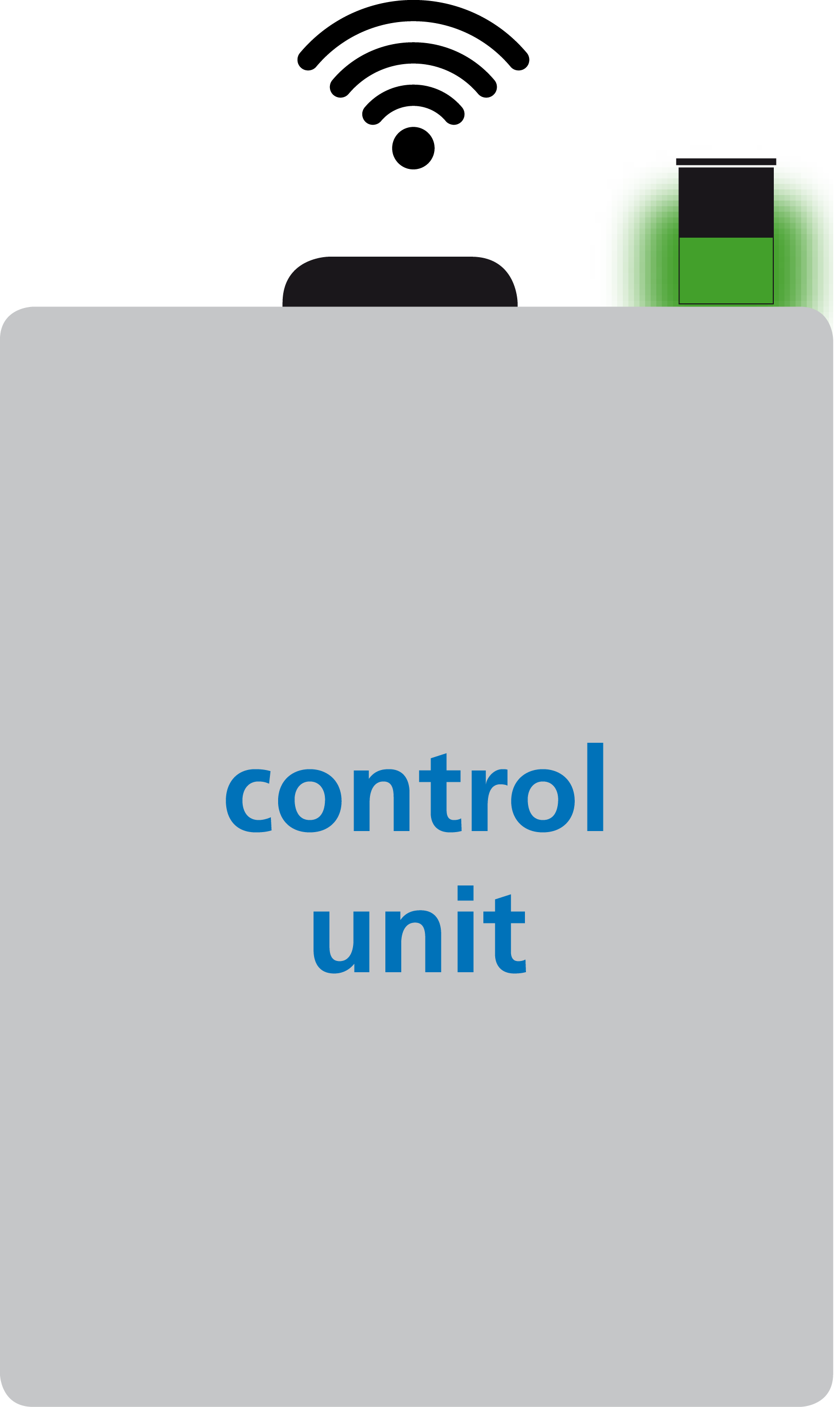 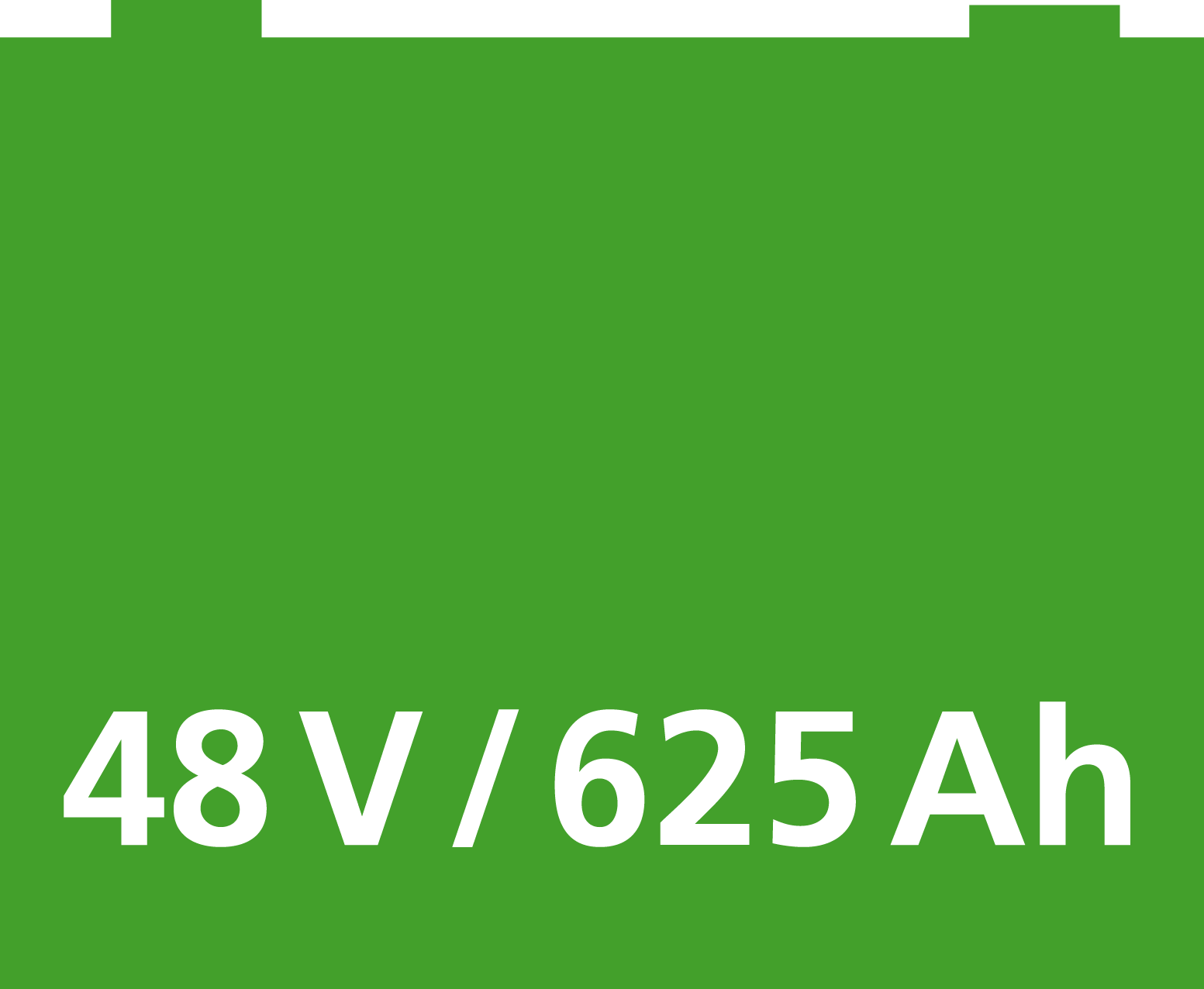 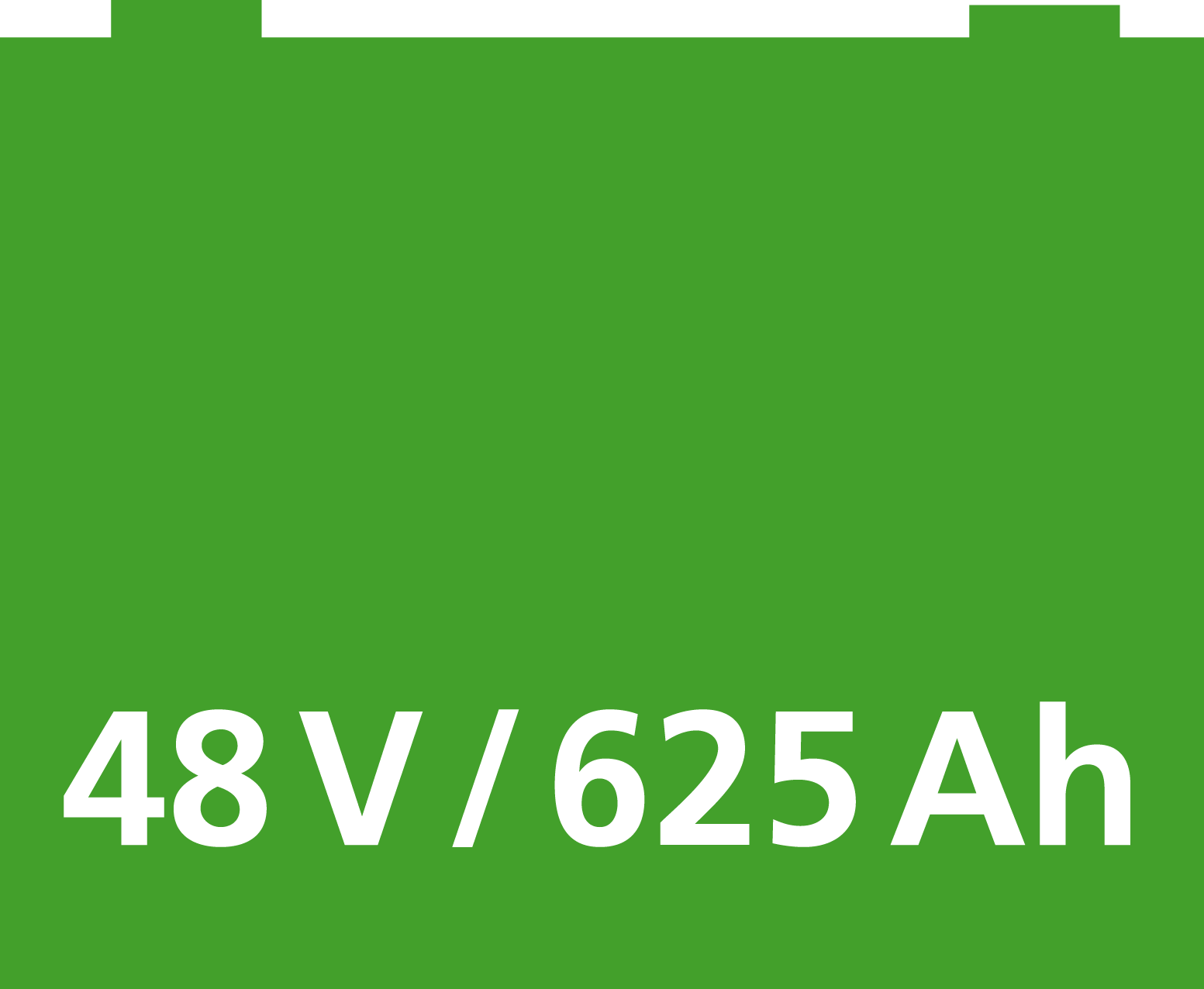 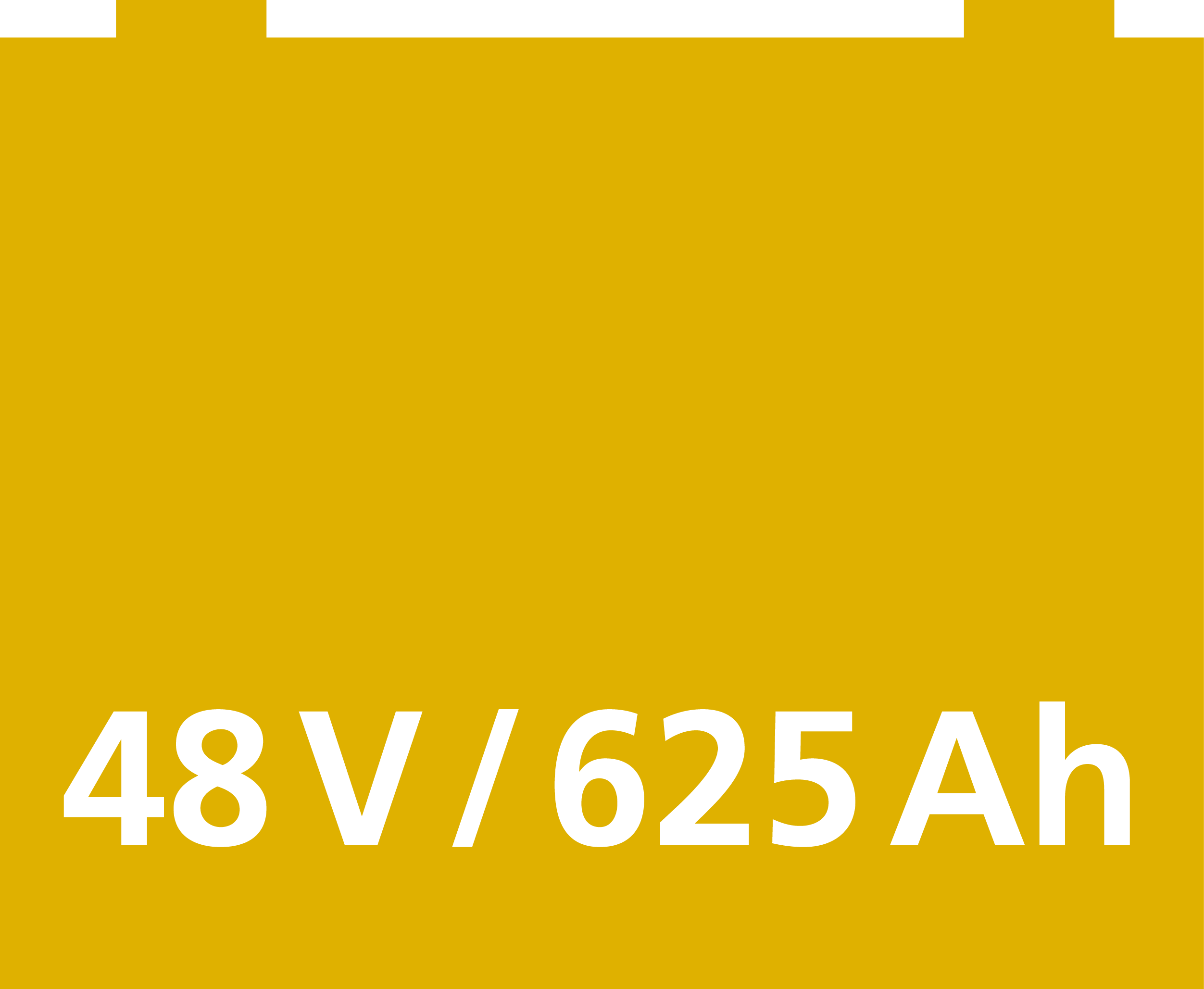 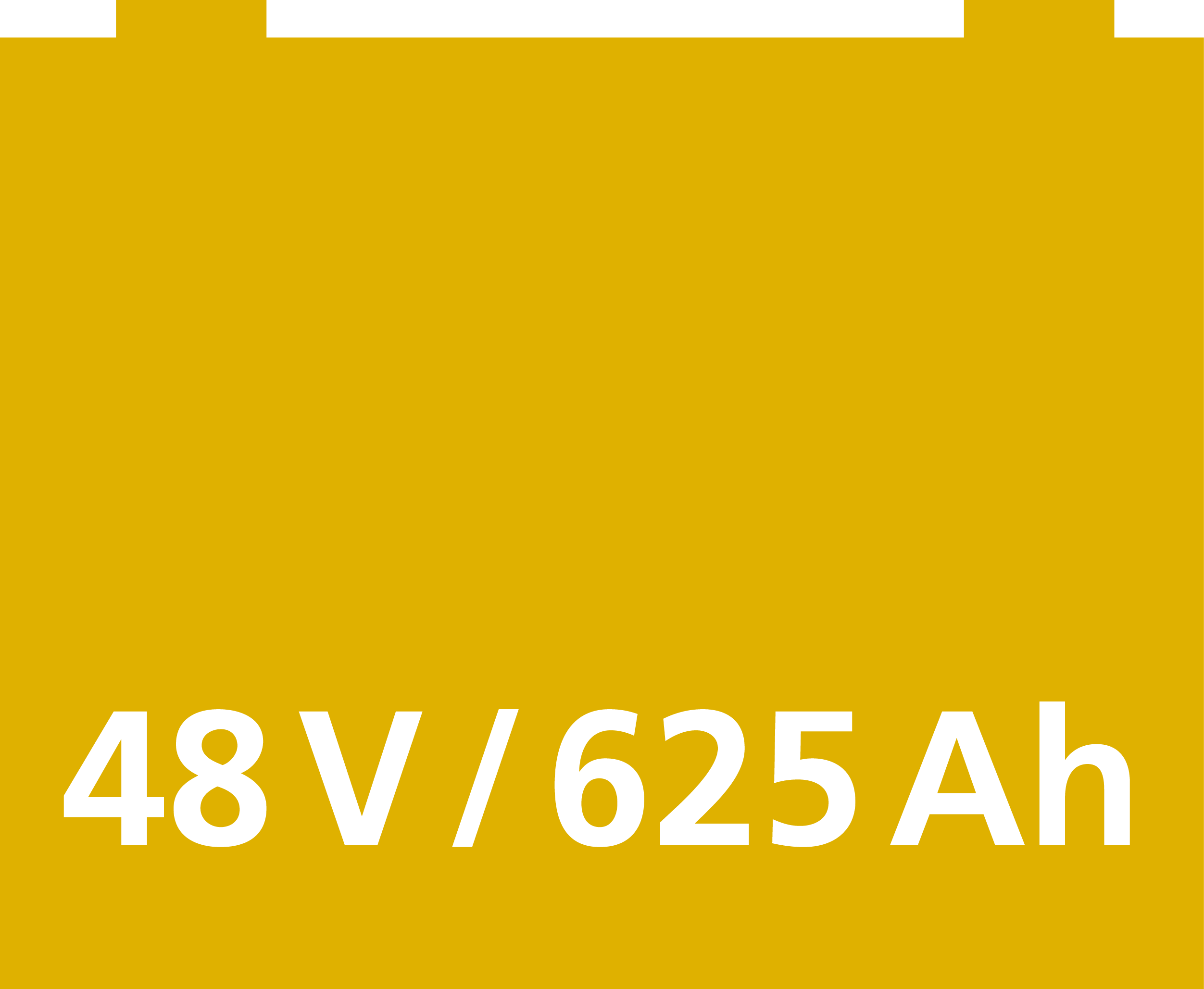 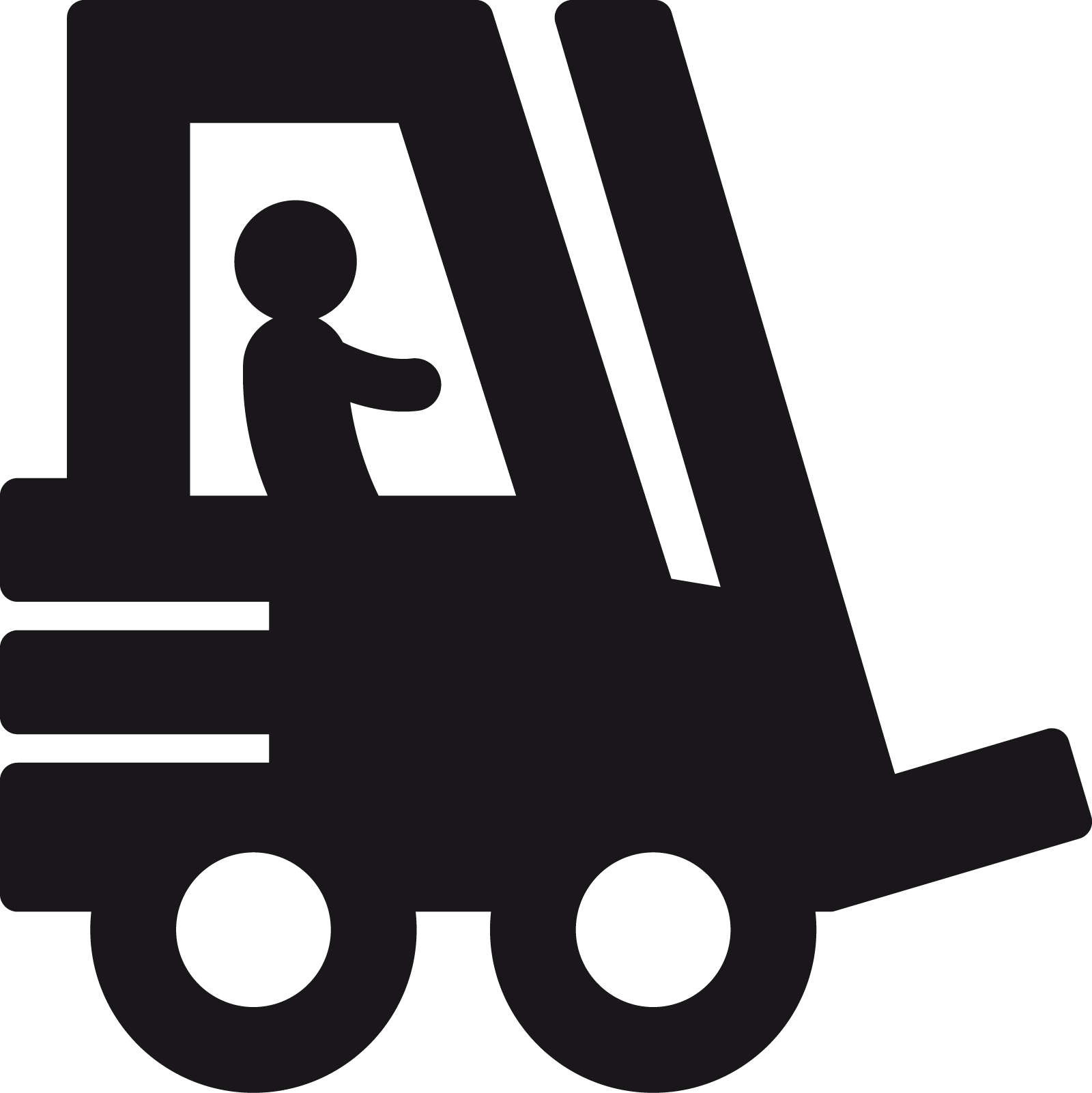 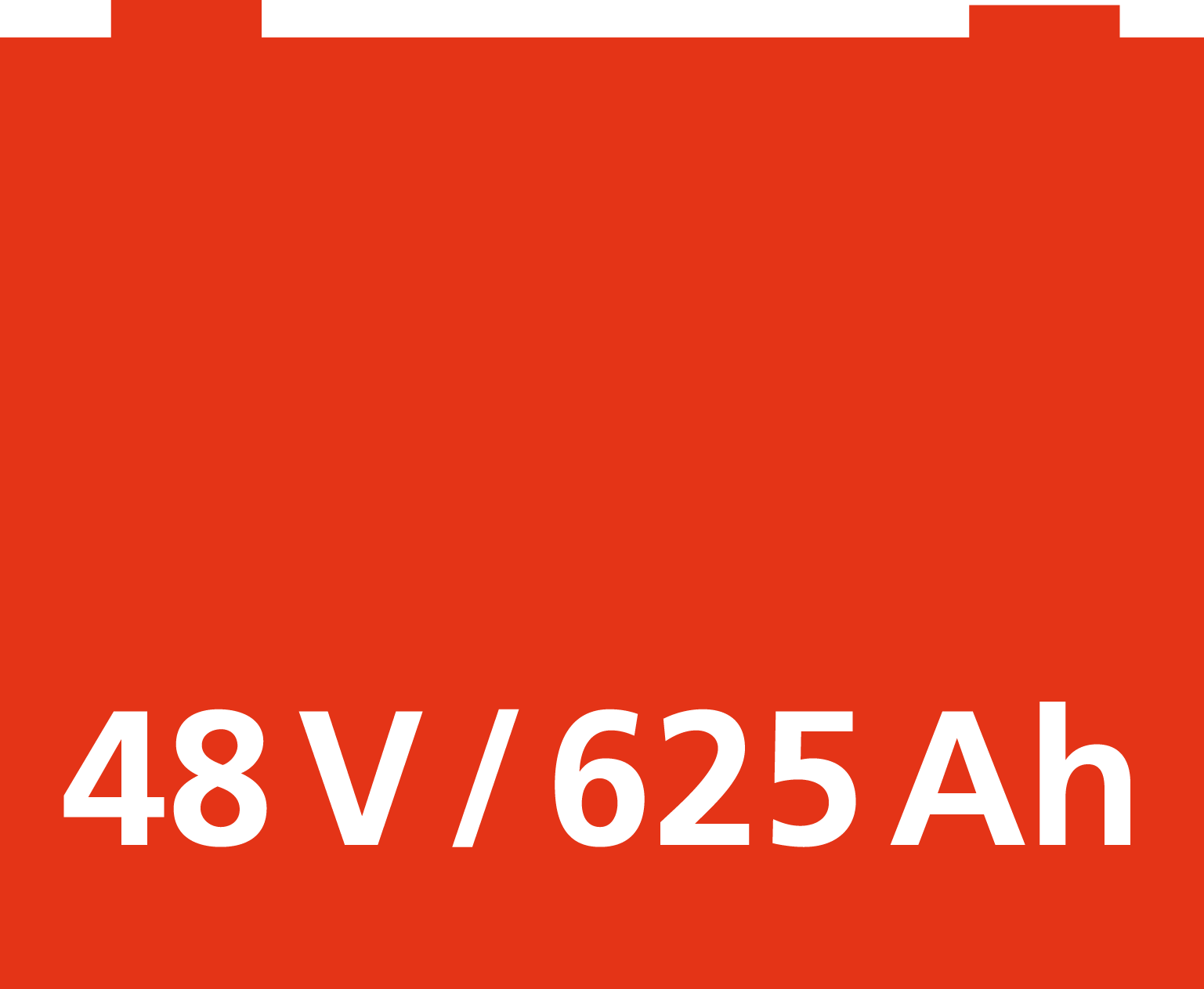 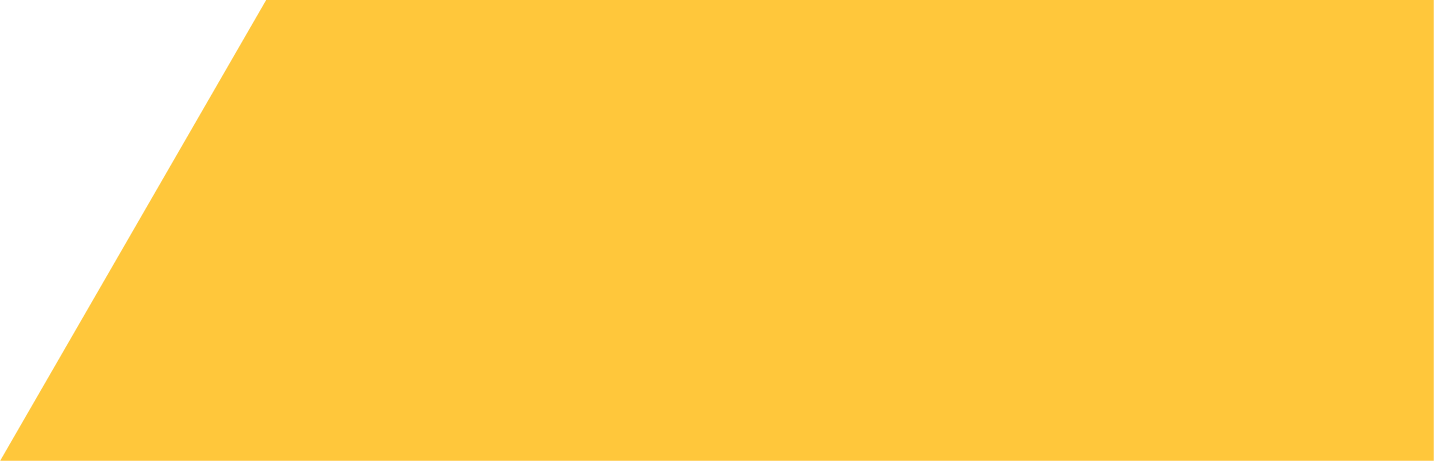 |
14 / 19
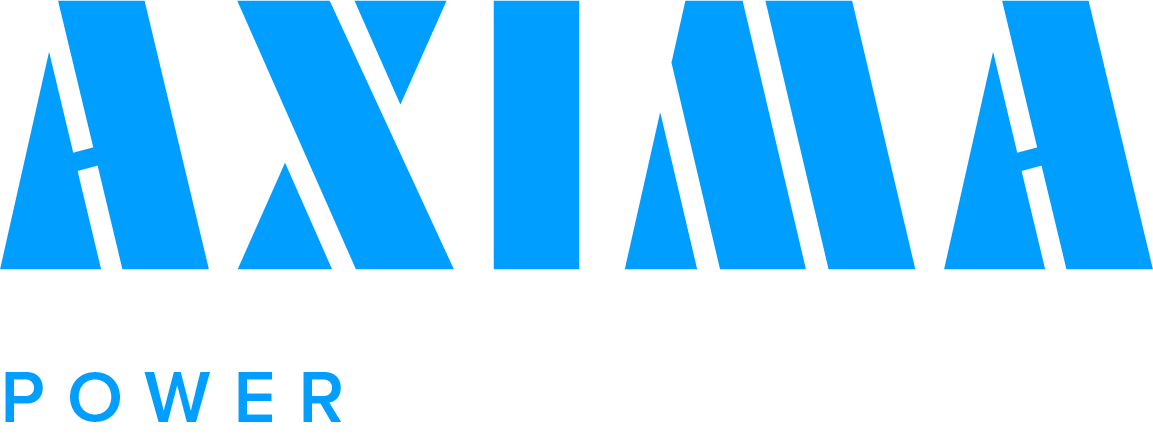 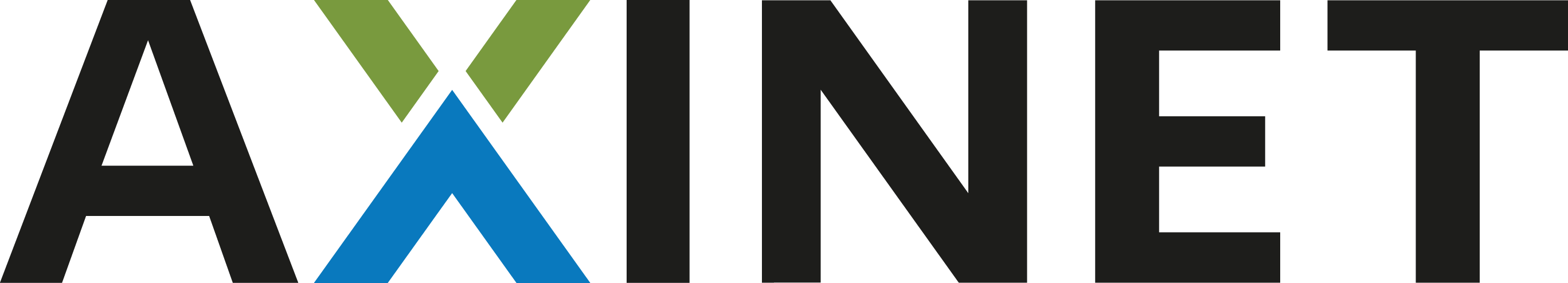 Způsoby výměny baterií
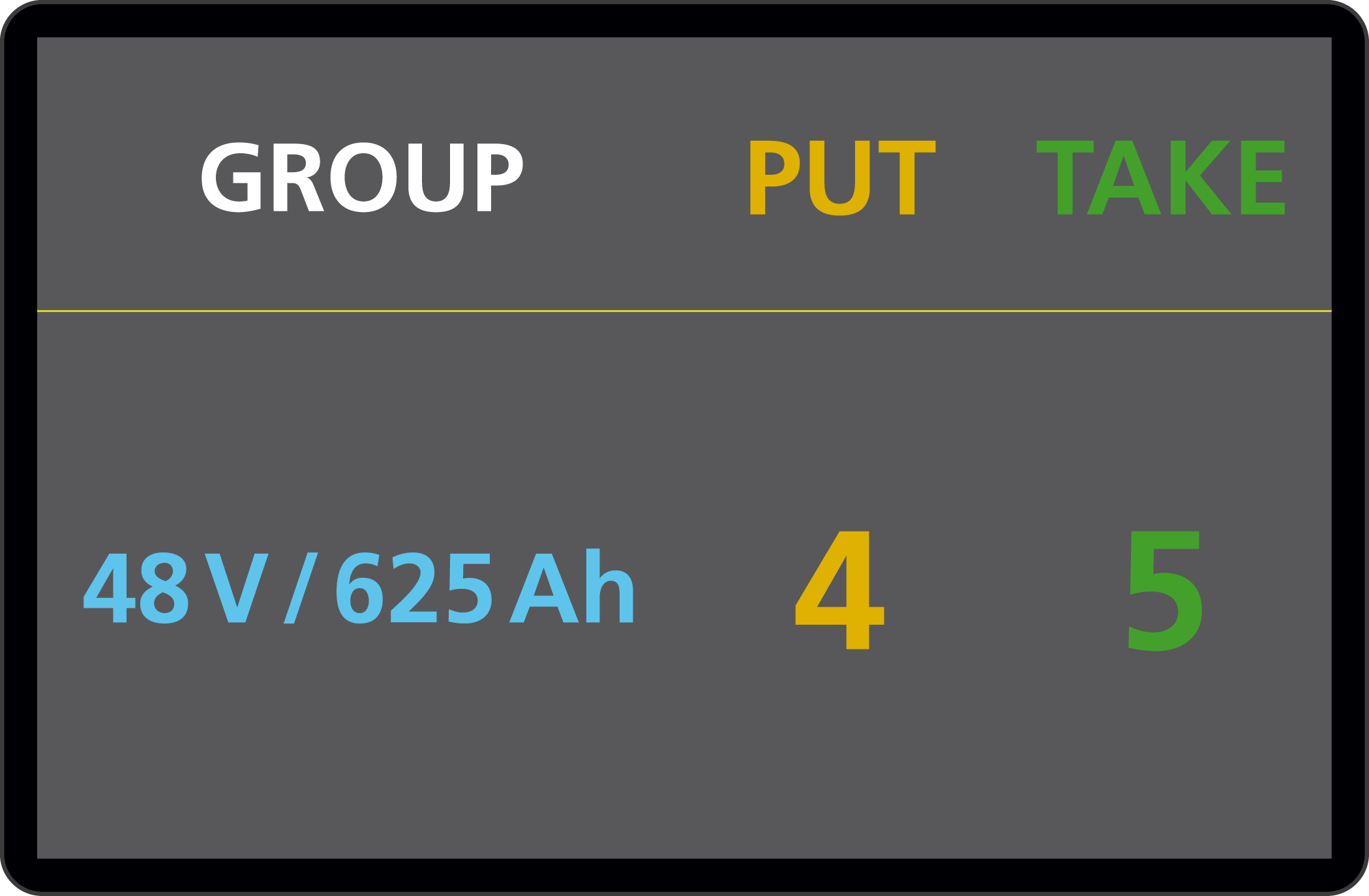 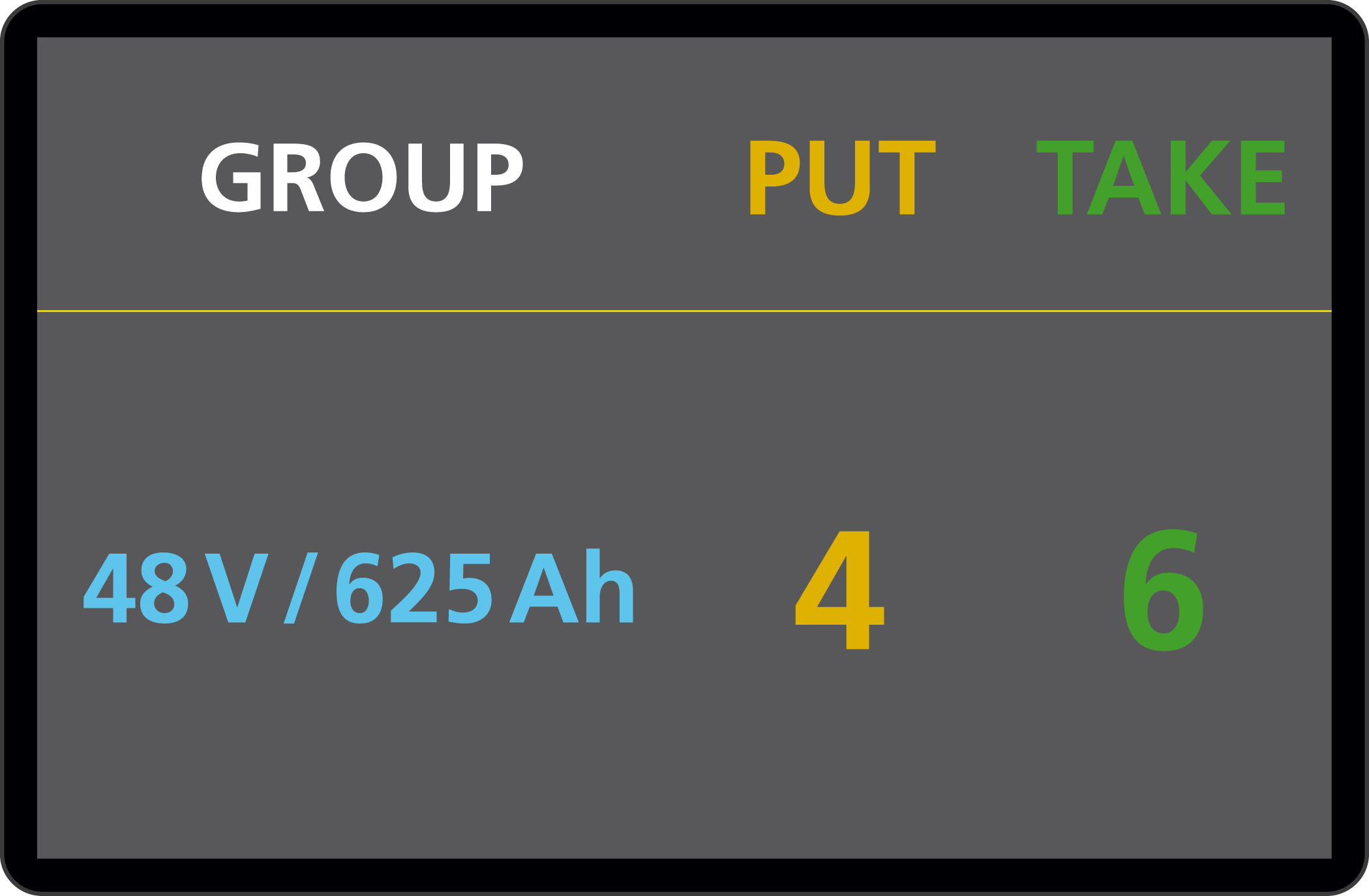 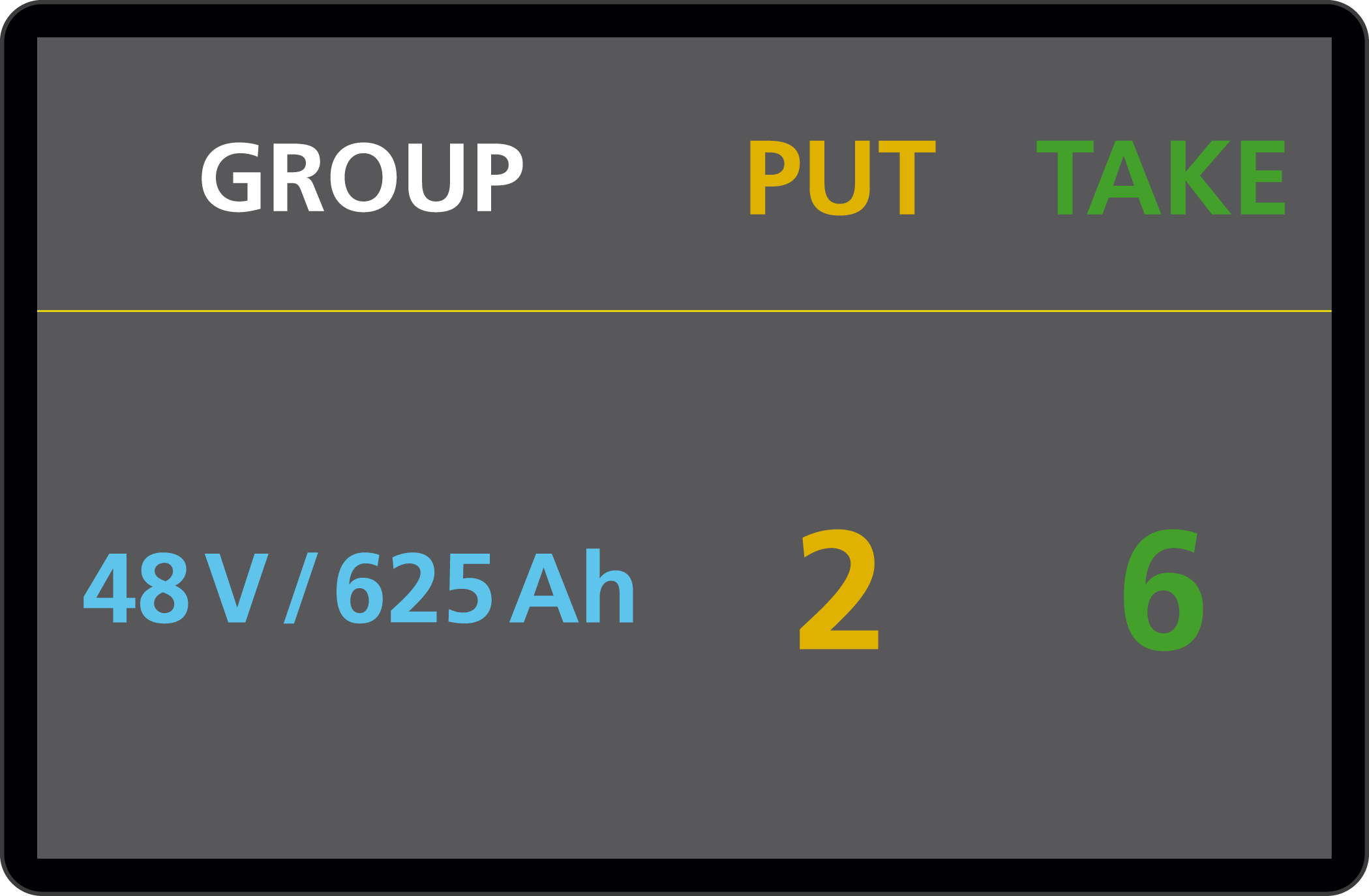 VEZMI a DEJ + monitor
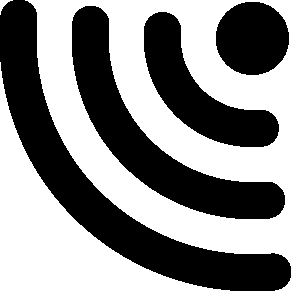 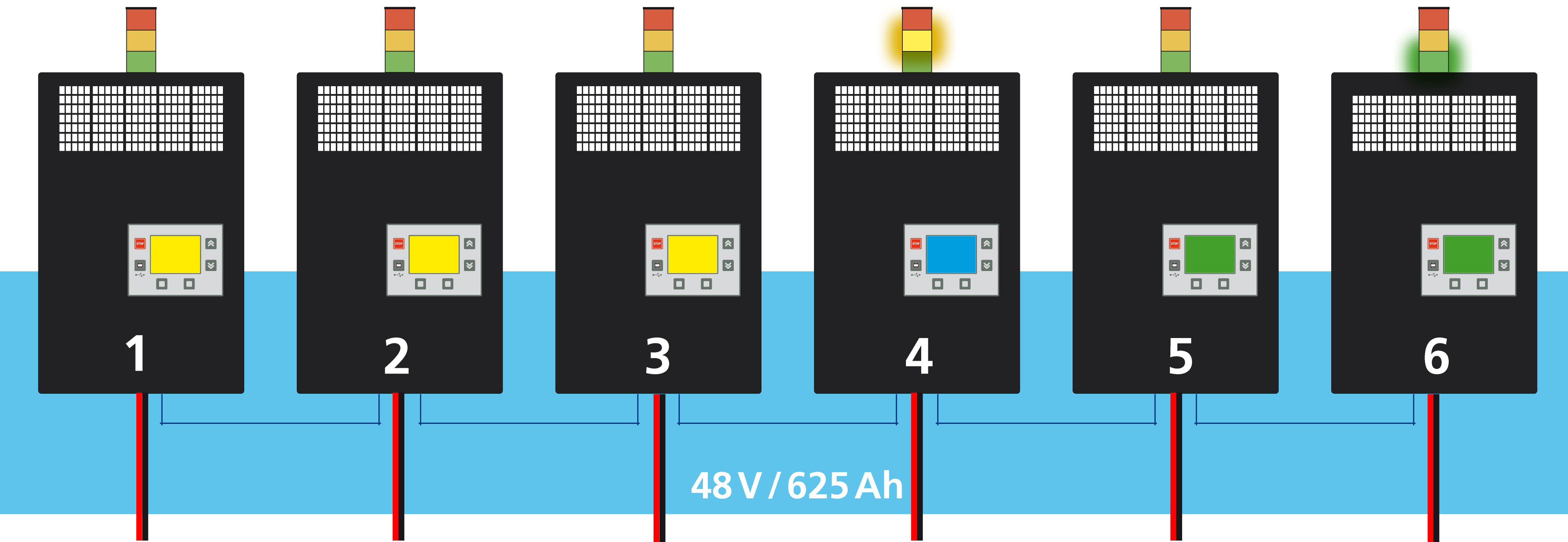 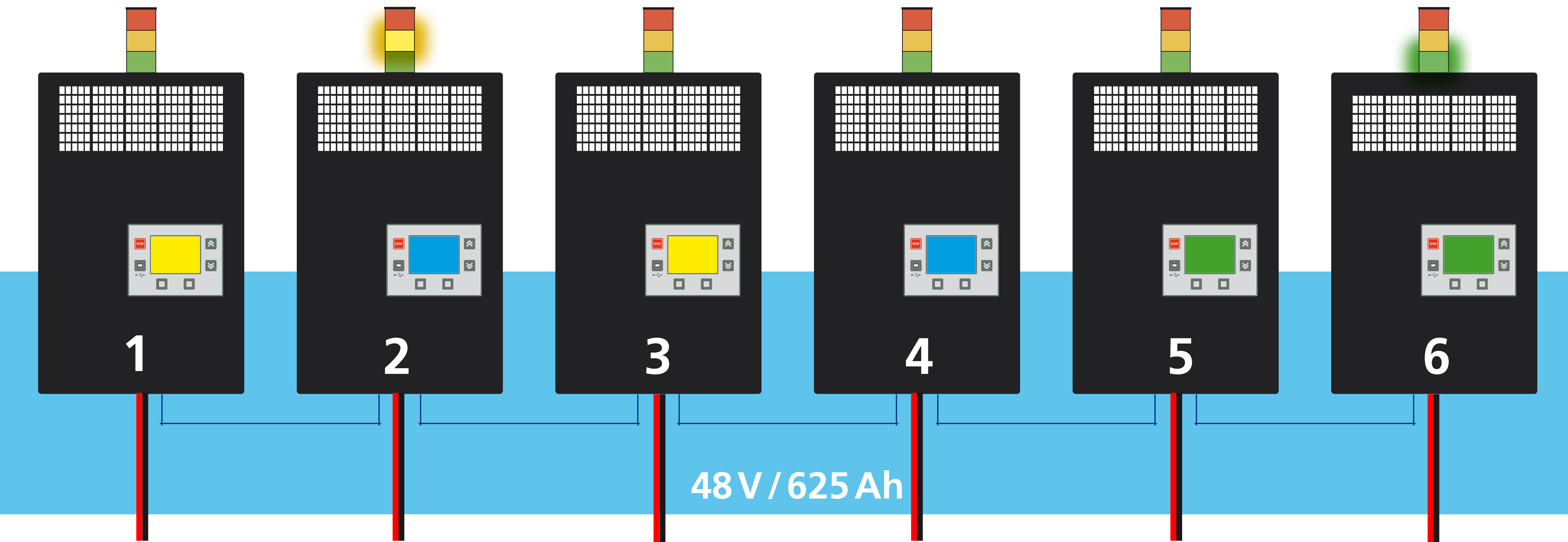 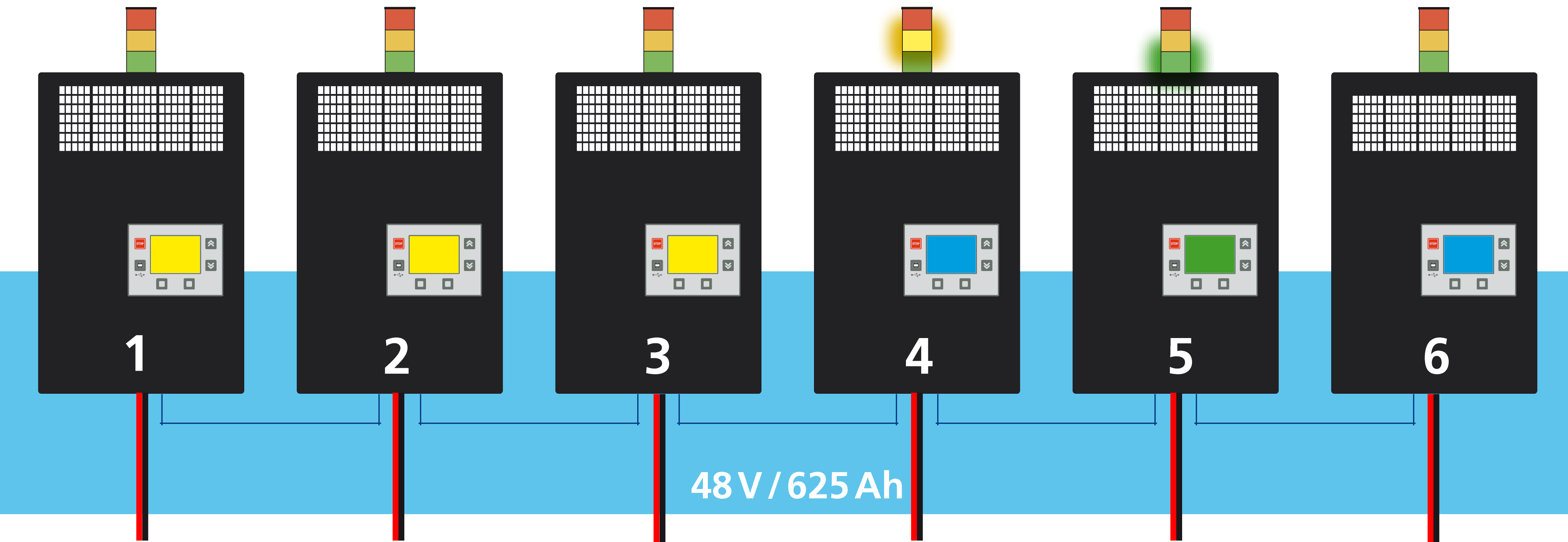 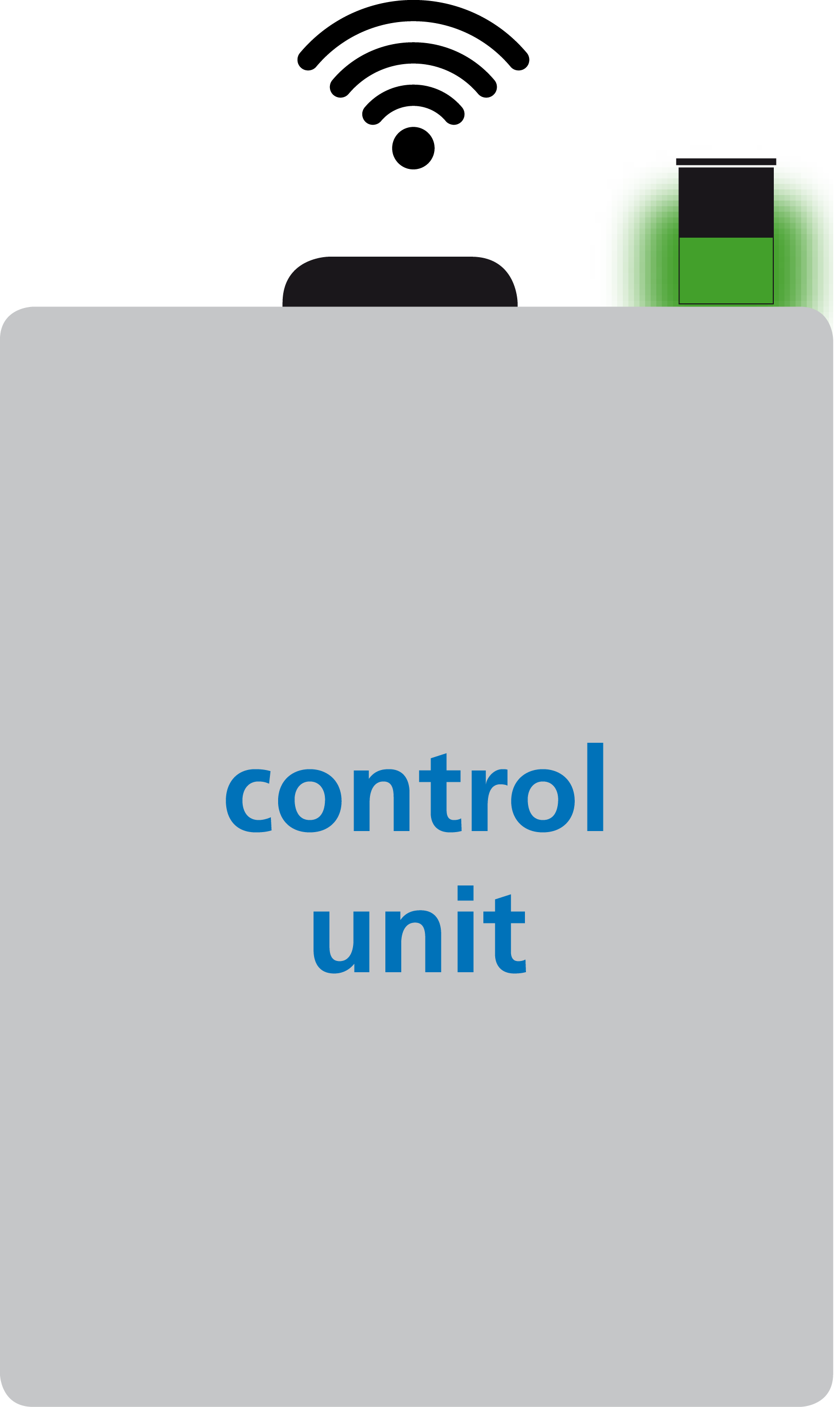 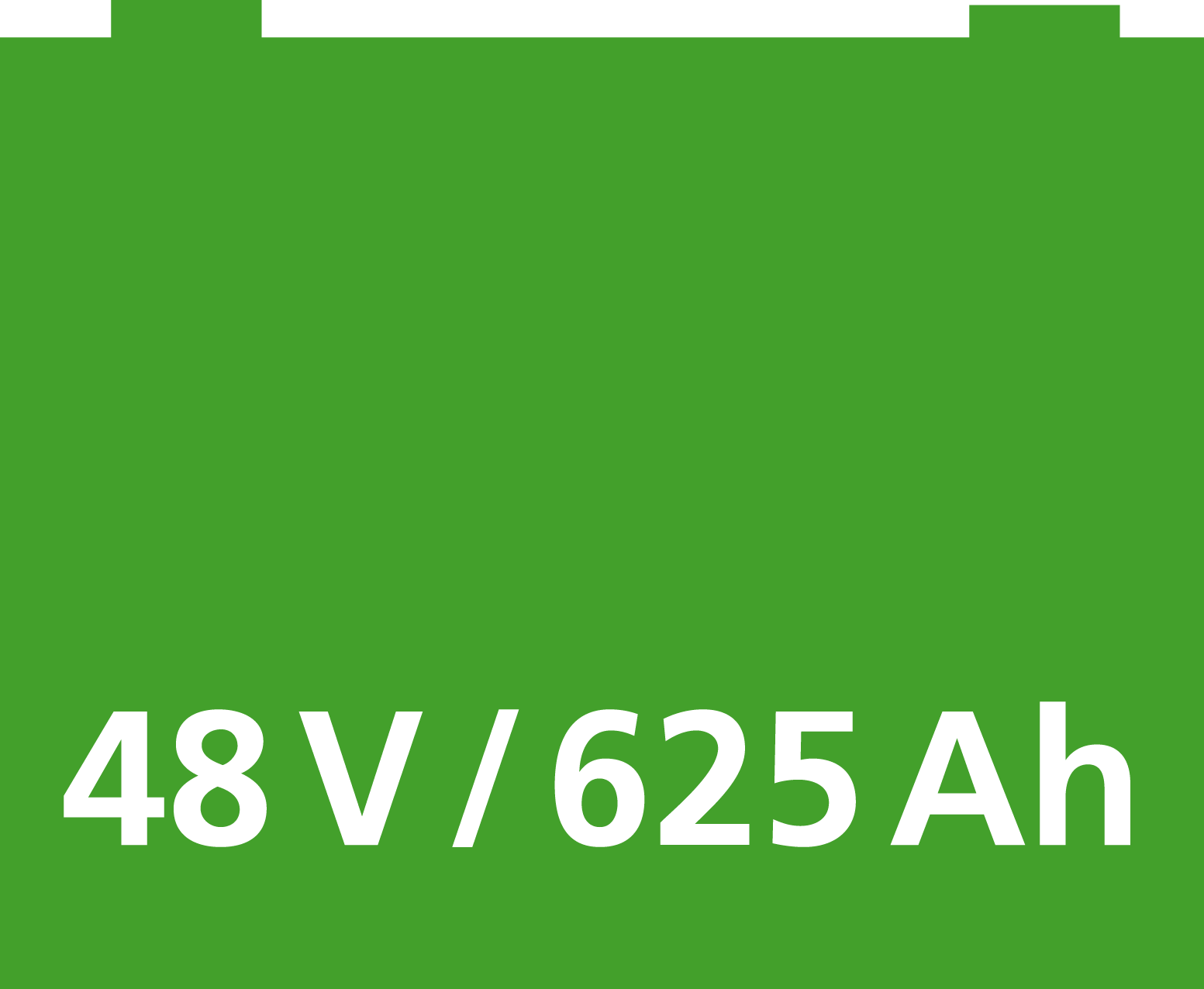 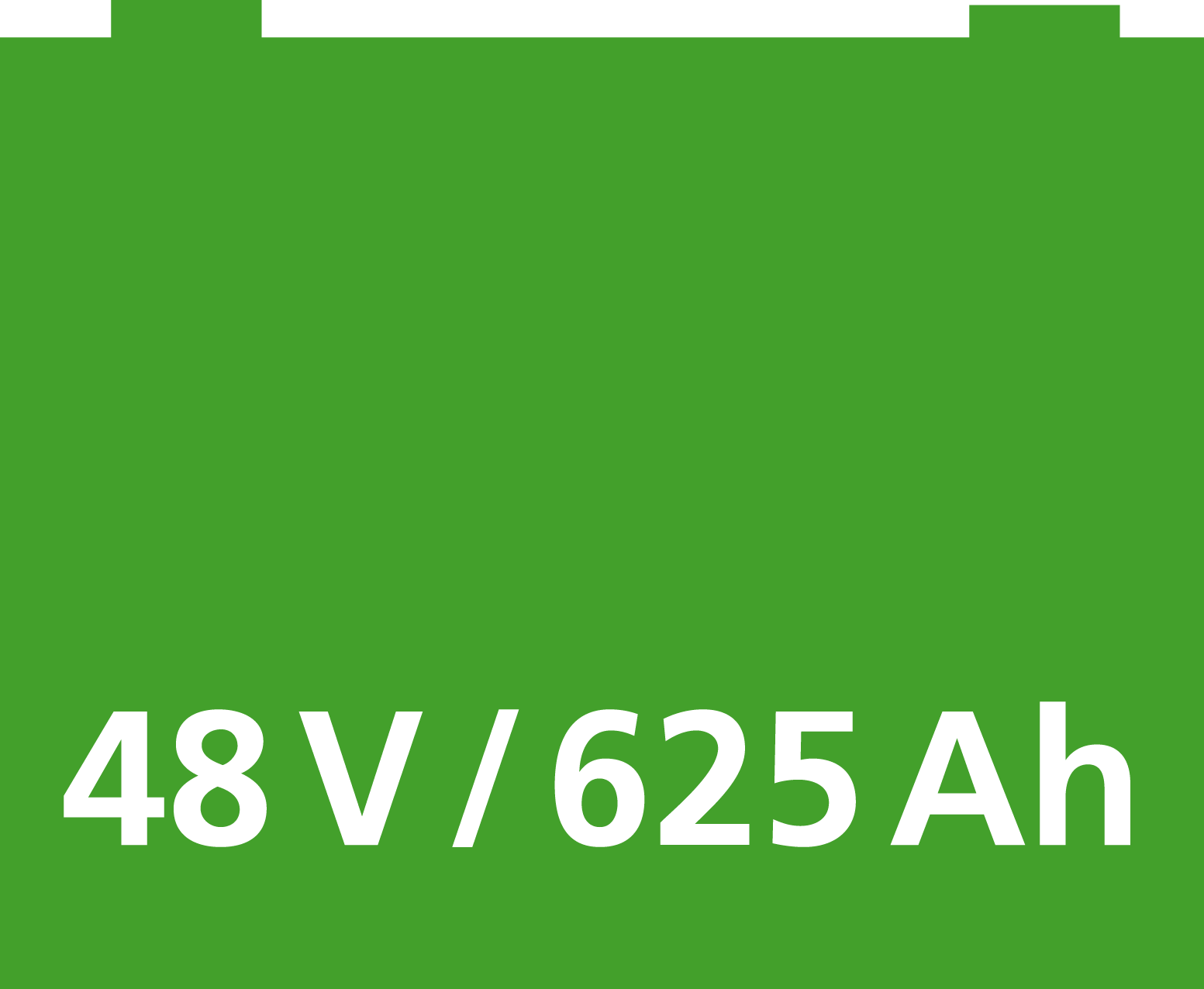 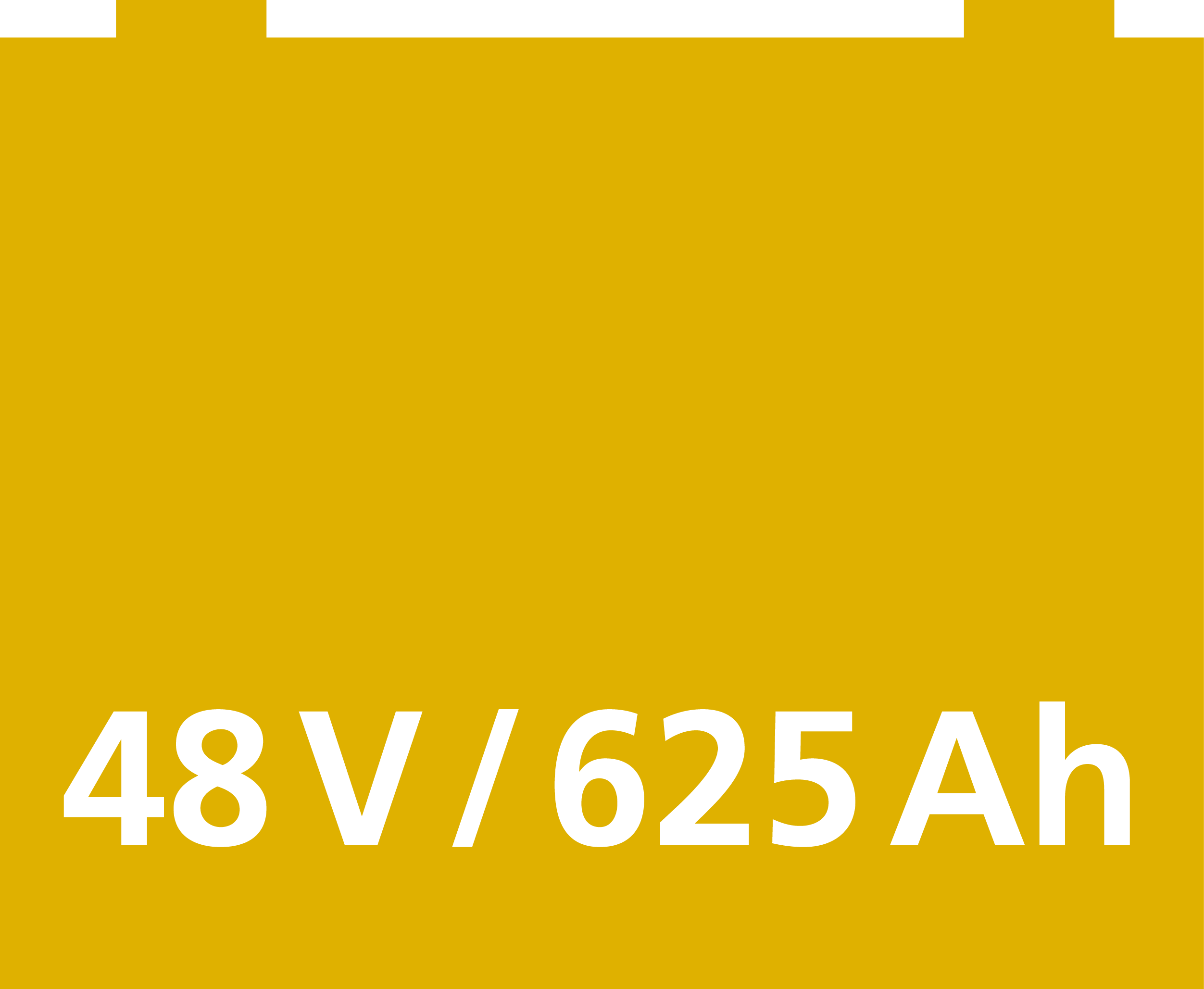 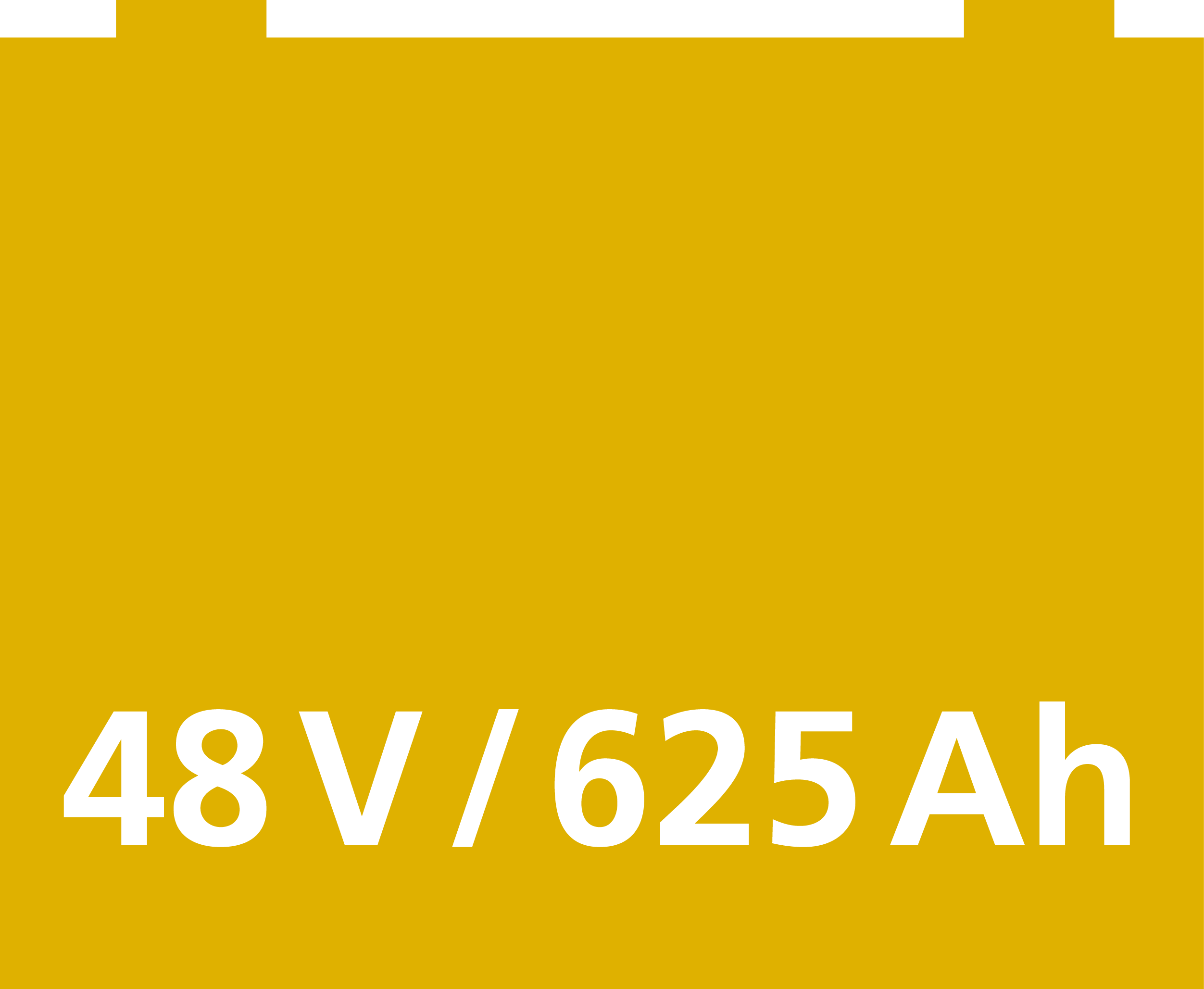 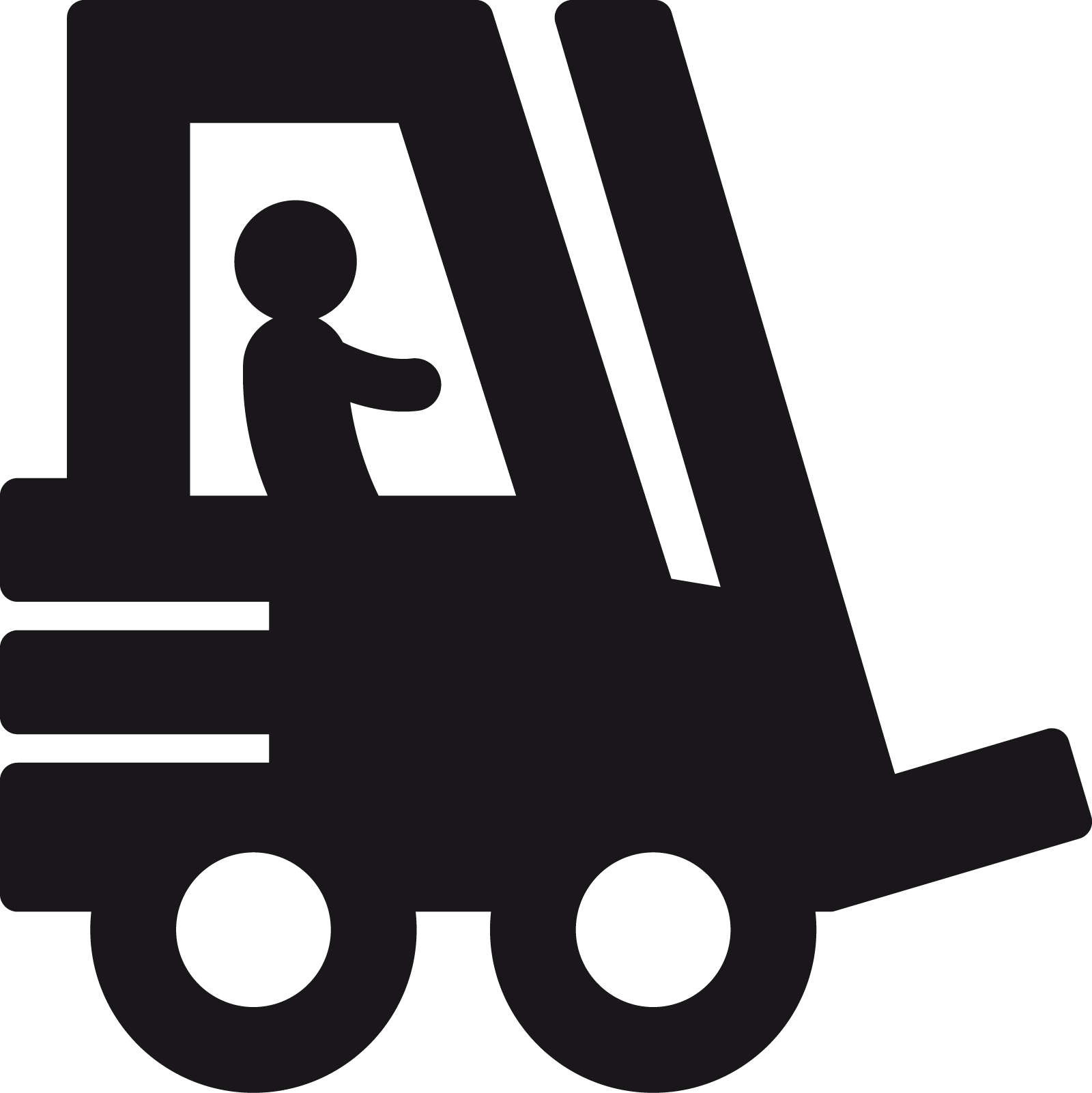 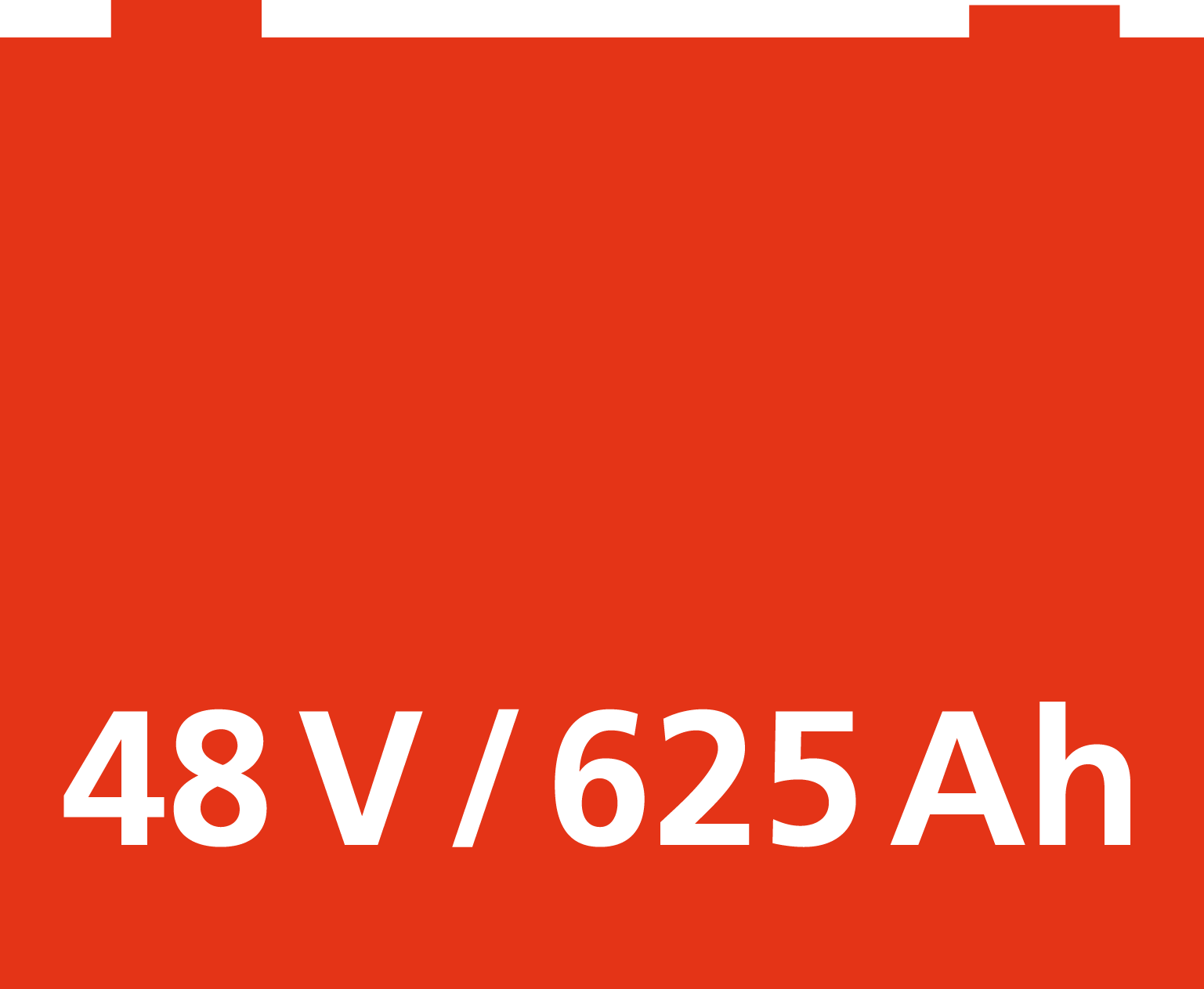 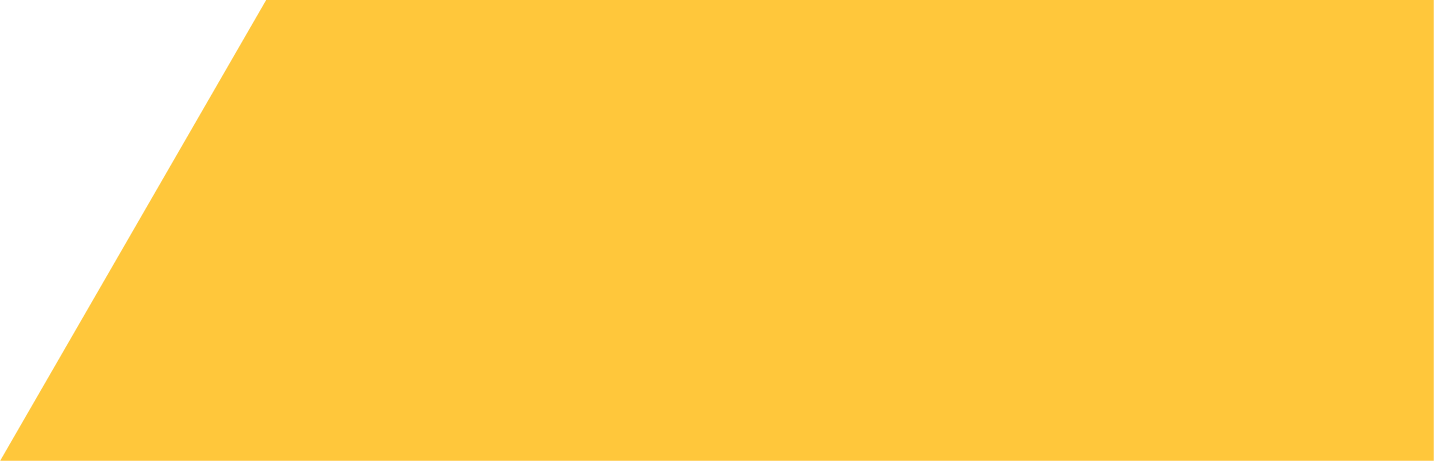 |
15 / 19
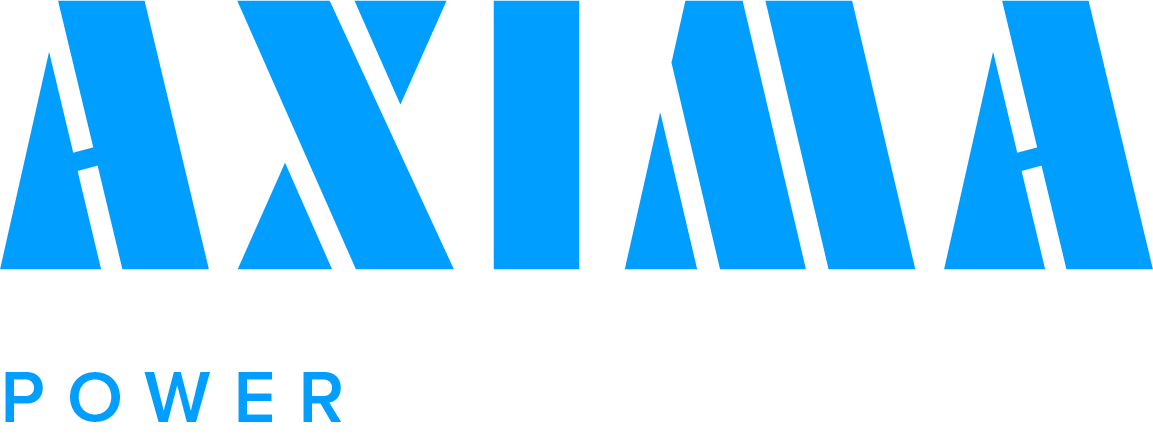 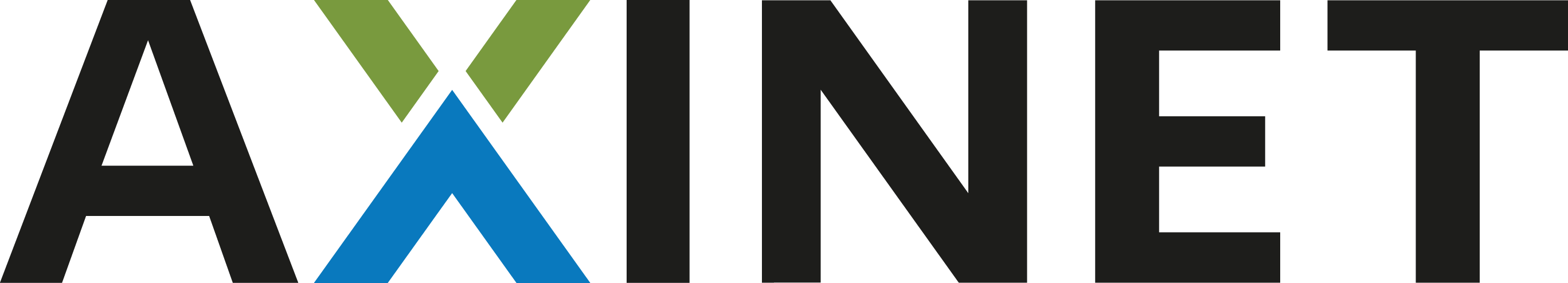 Způsoby výměny baterií
Způsoby výměny baterií
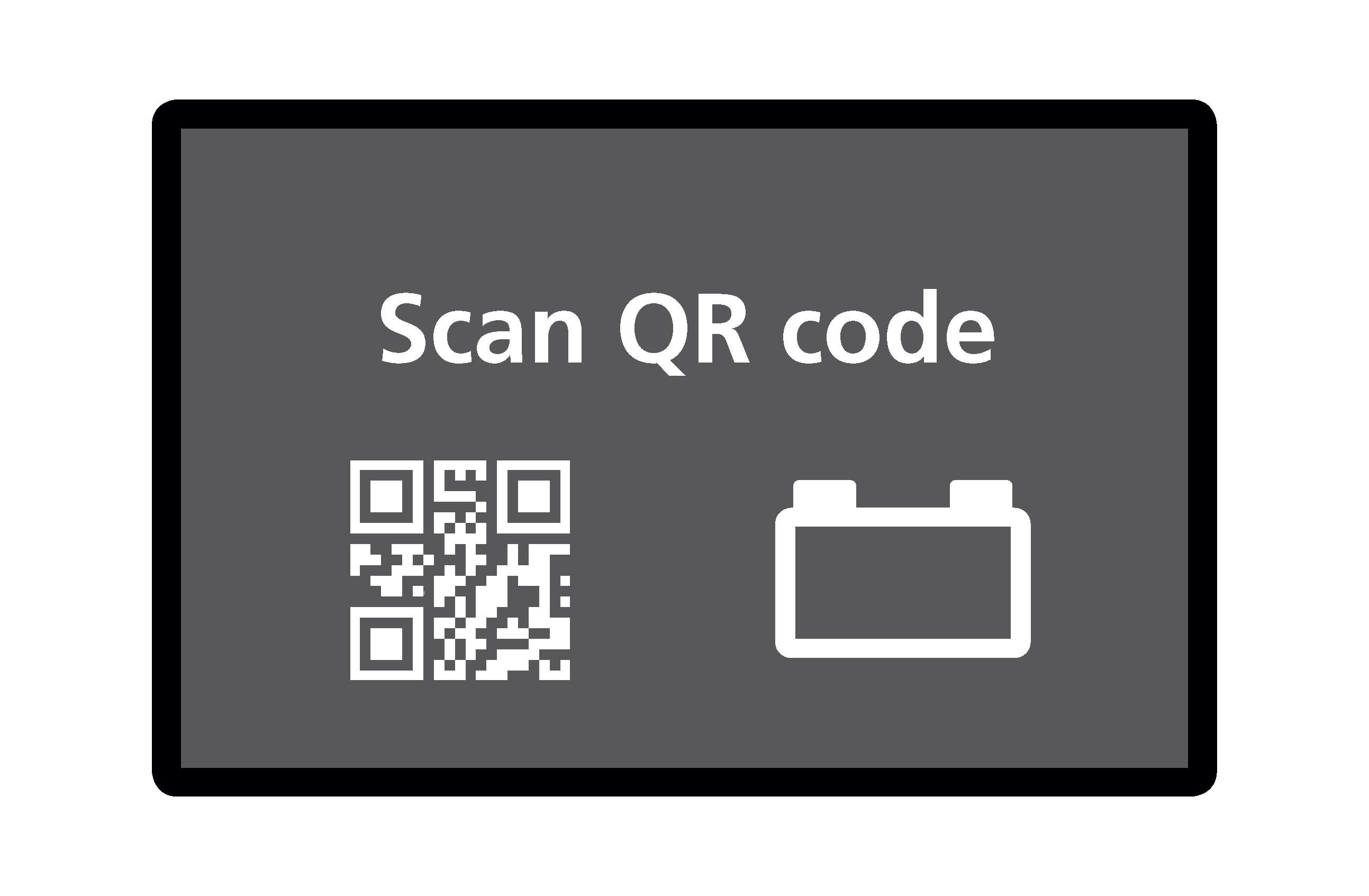 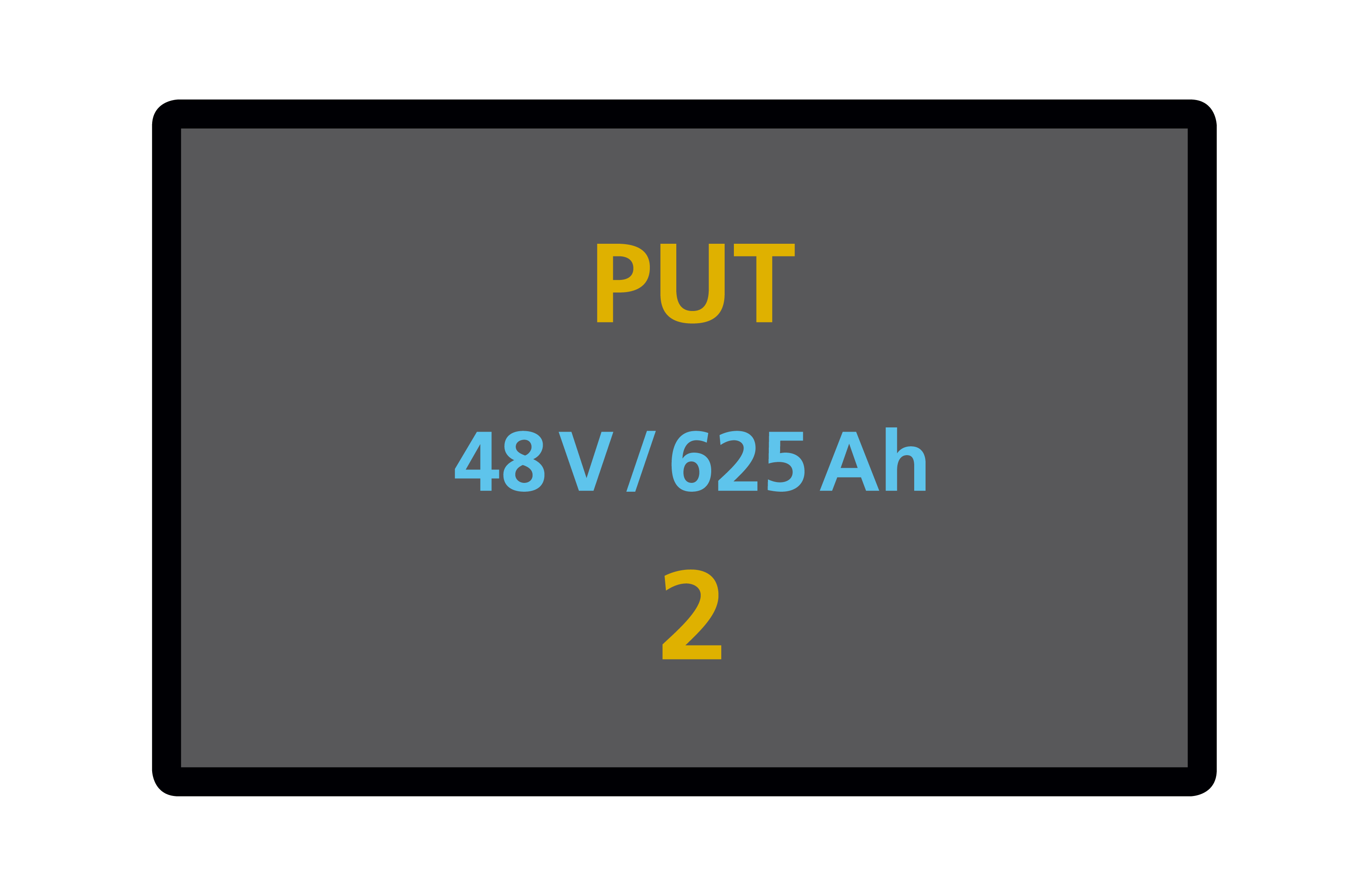 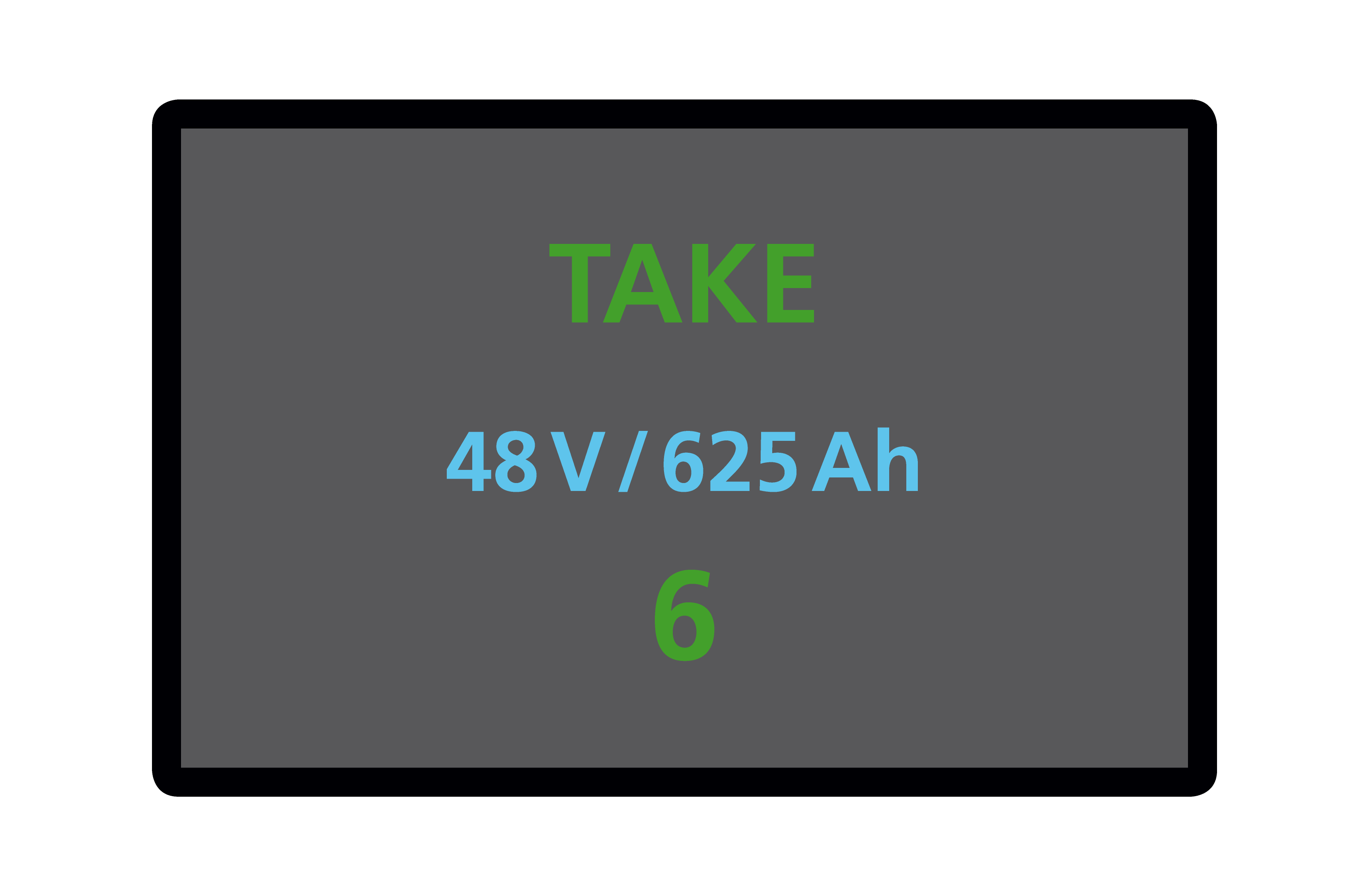 VEZMI a DEJ + monitor + QR čtečka
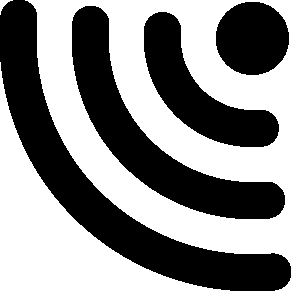 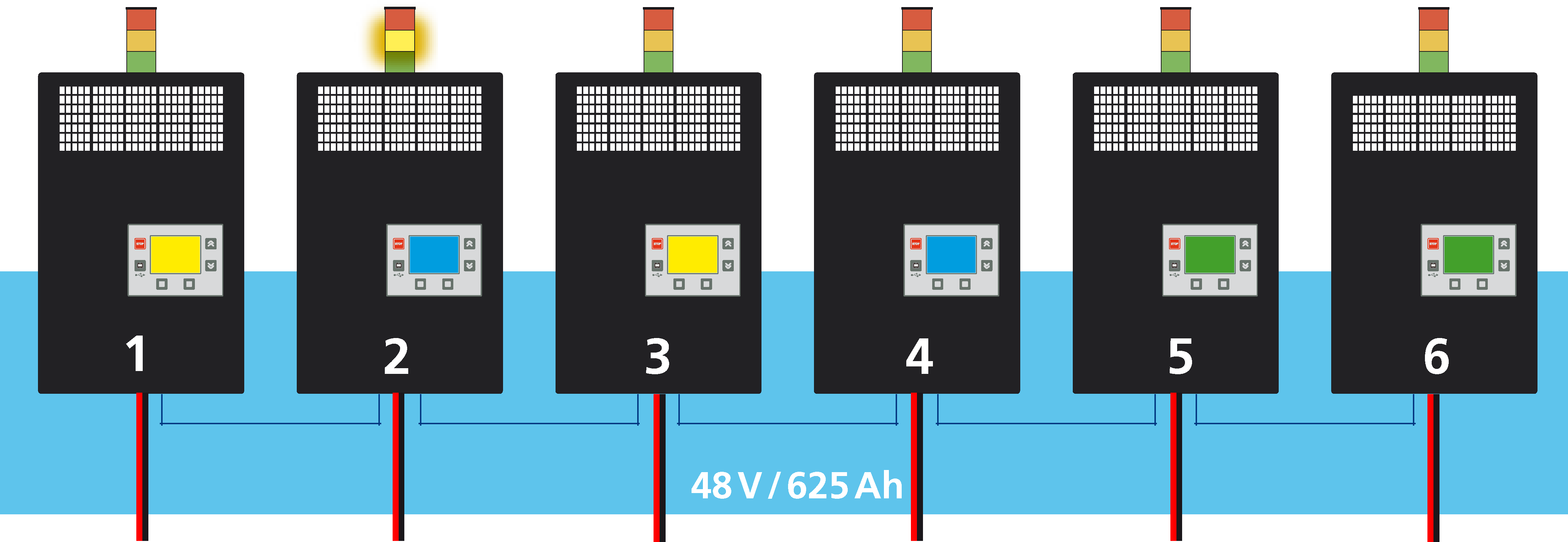 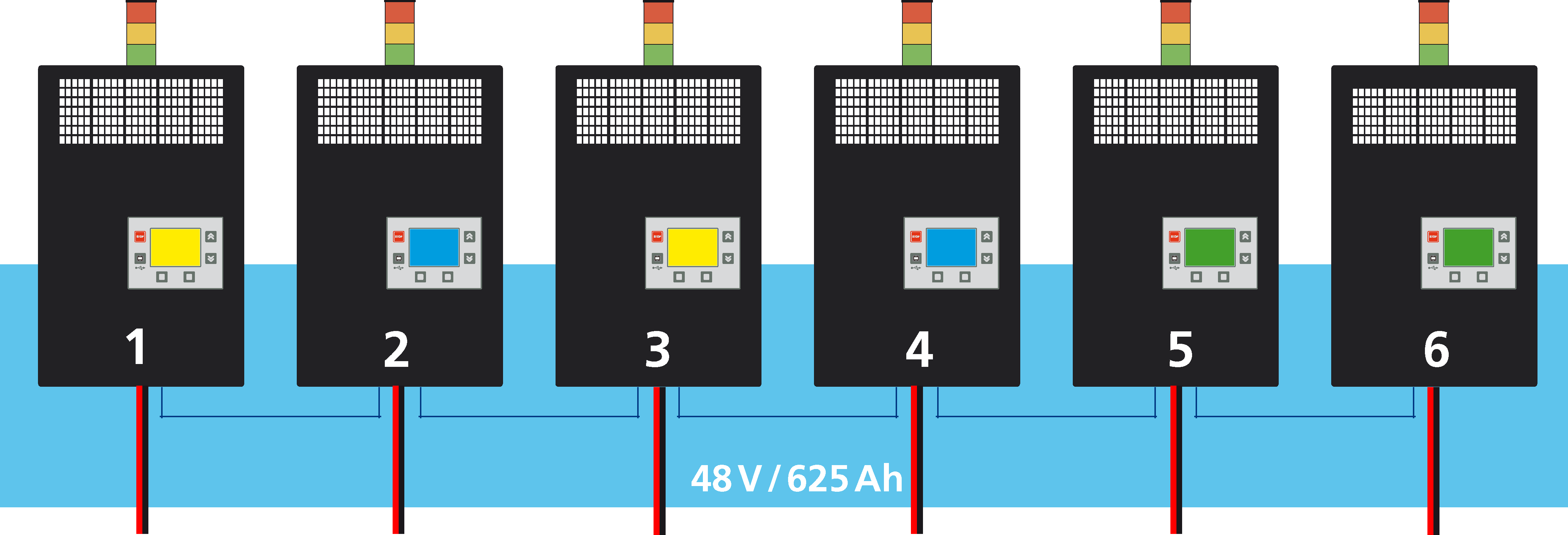 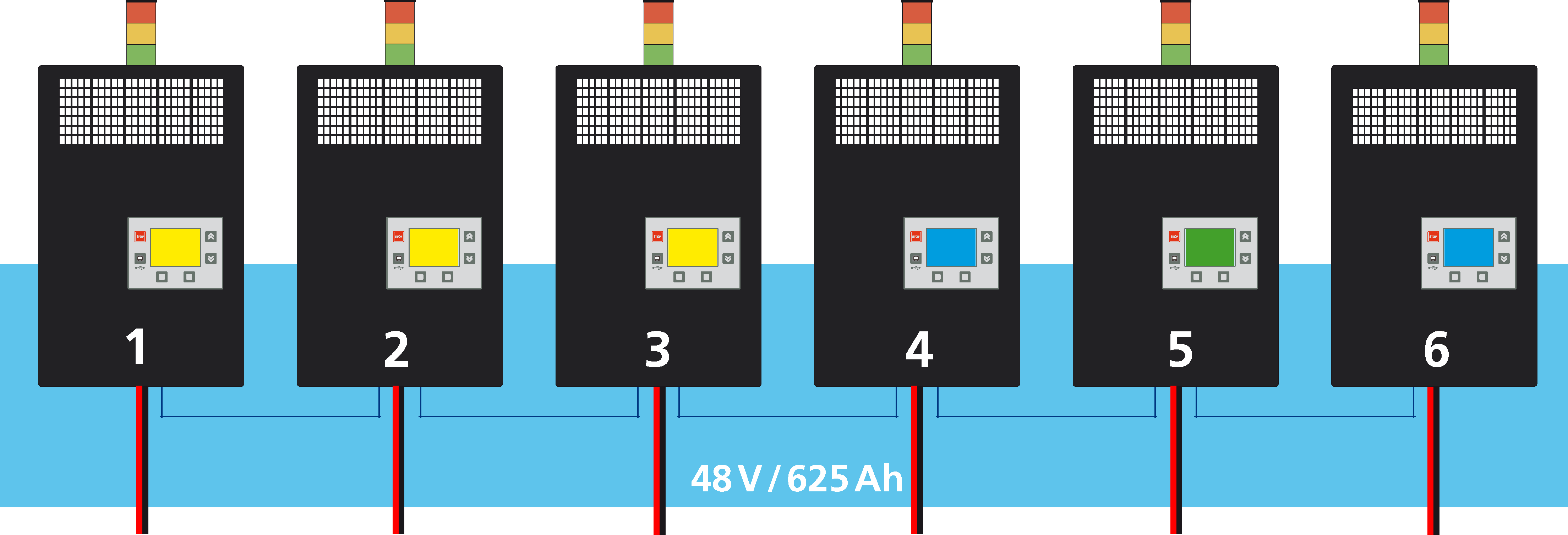 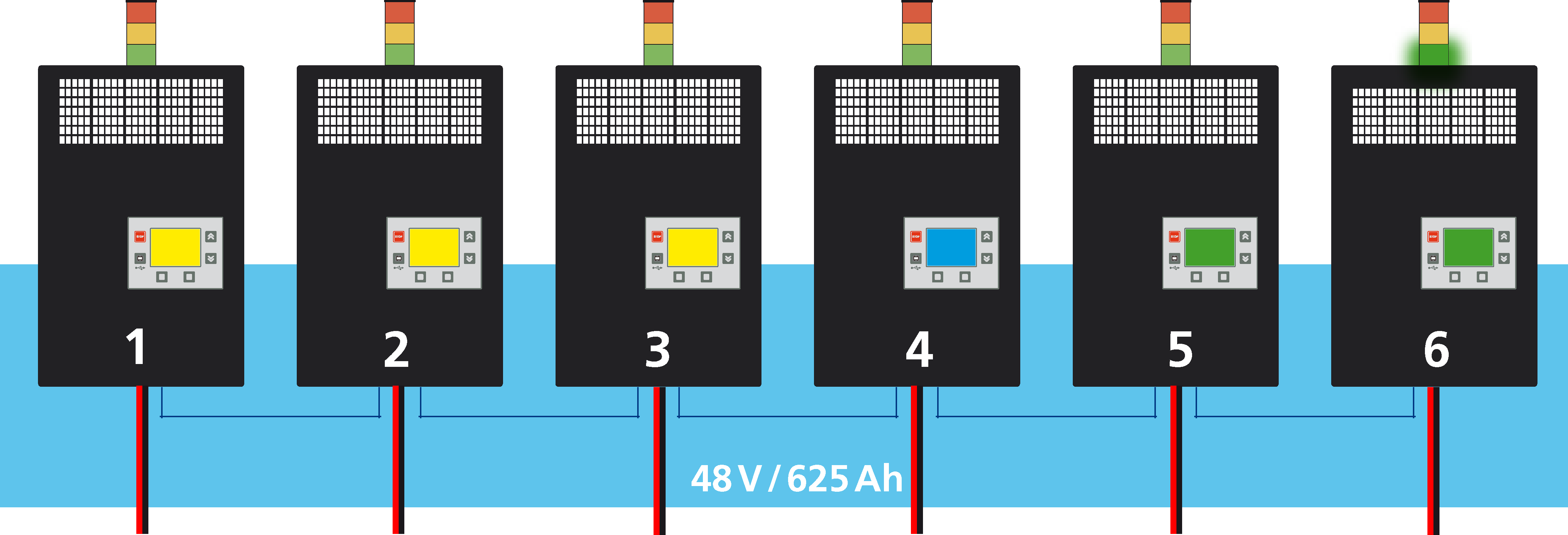 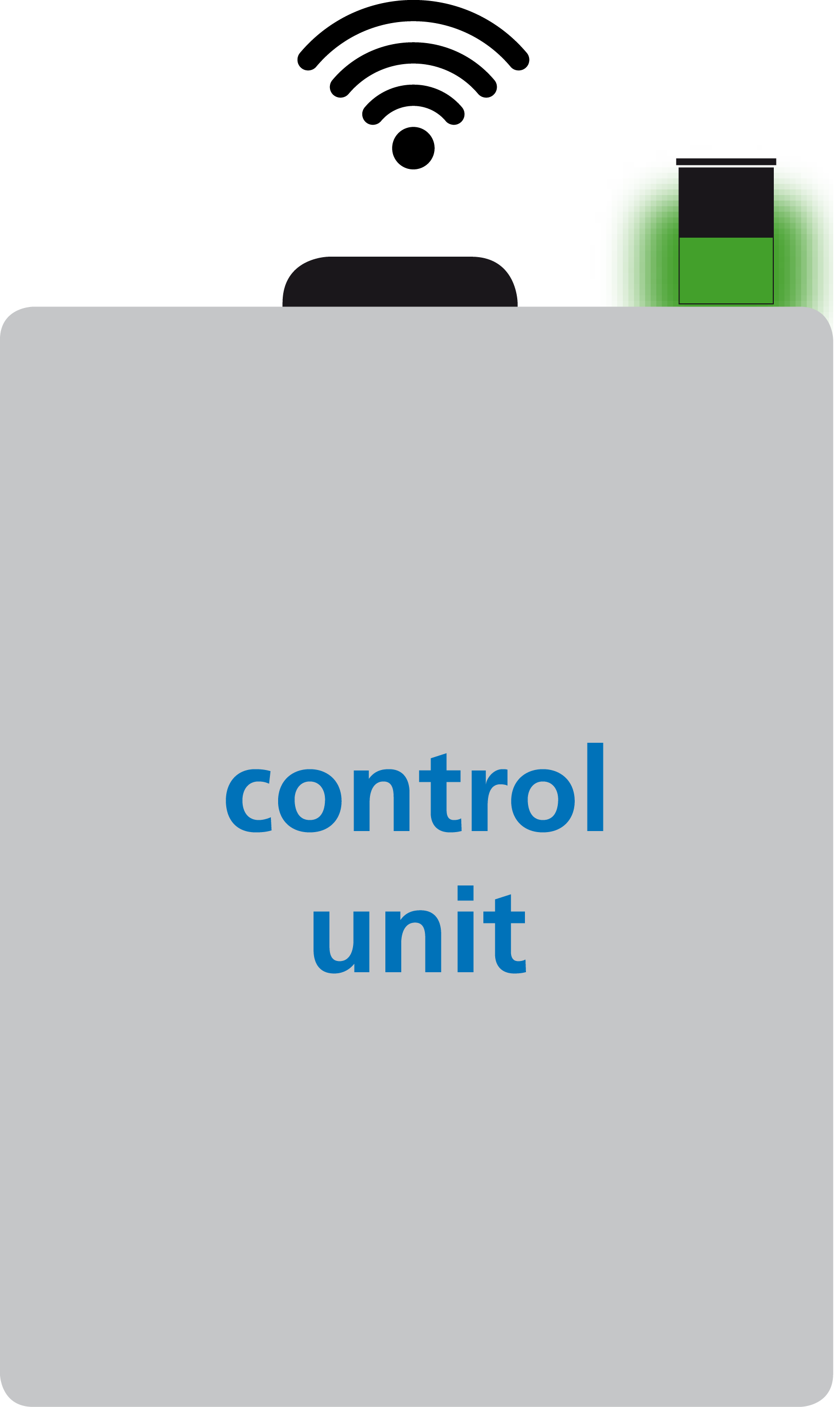 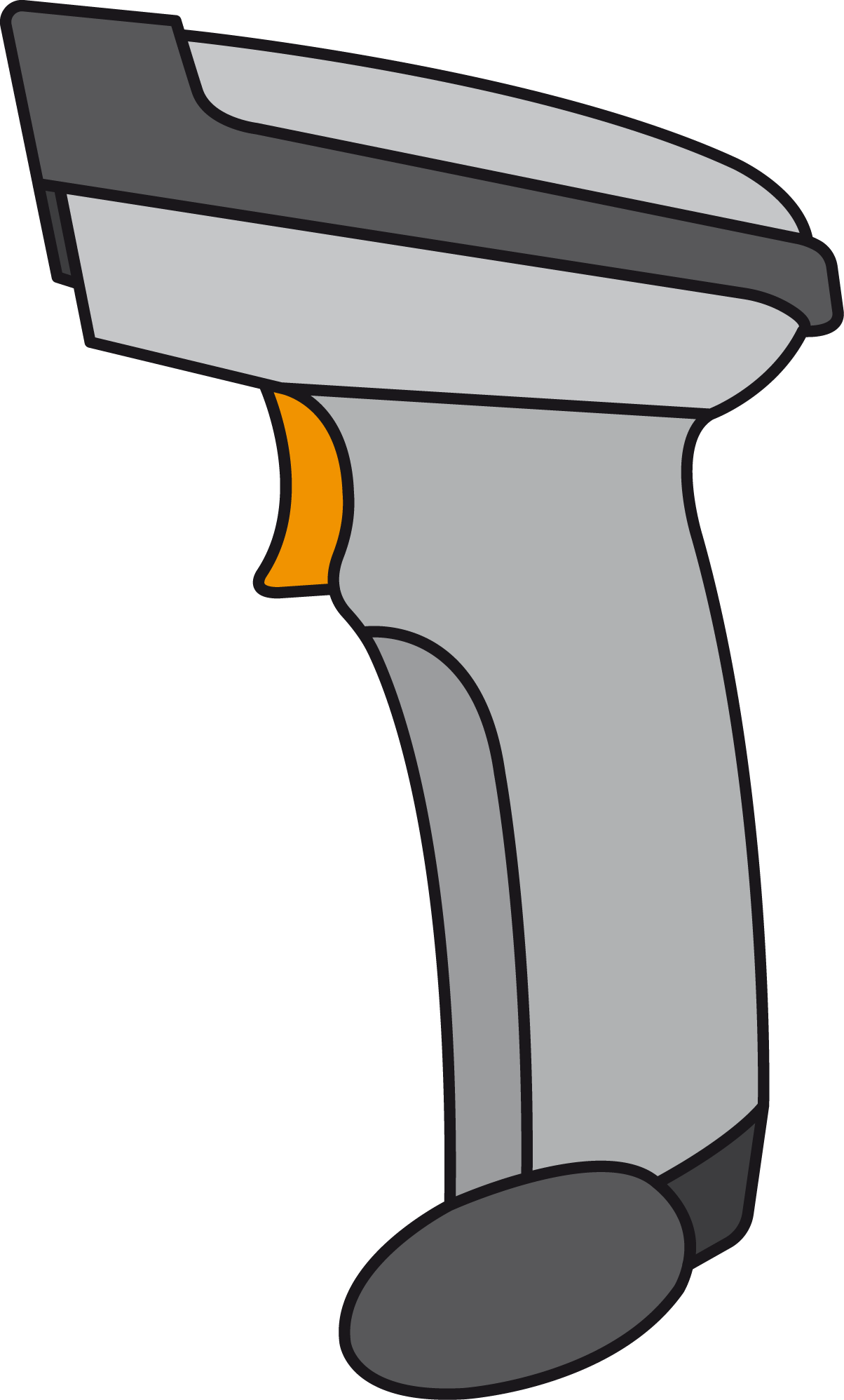 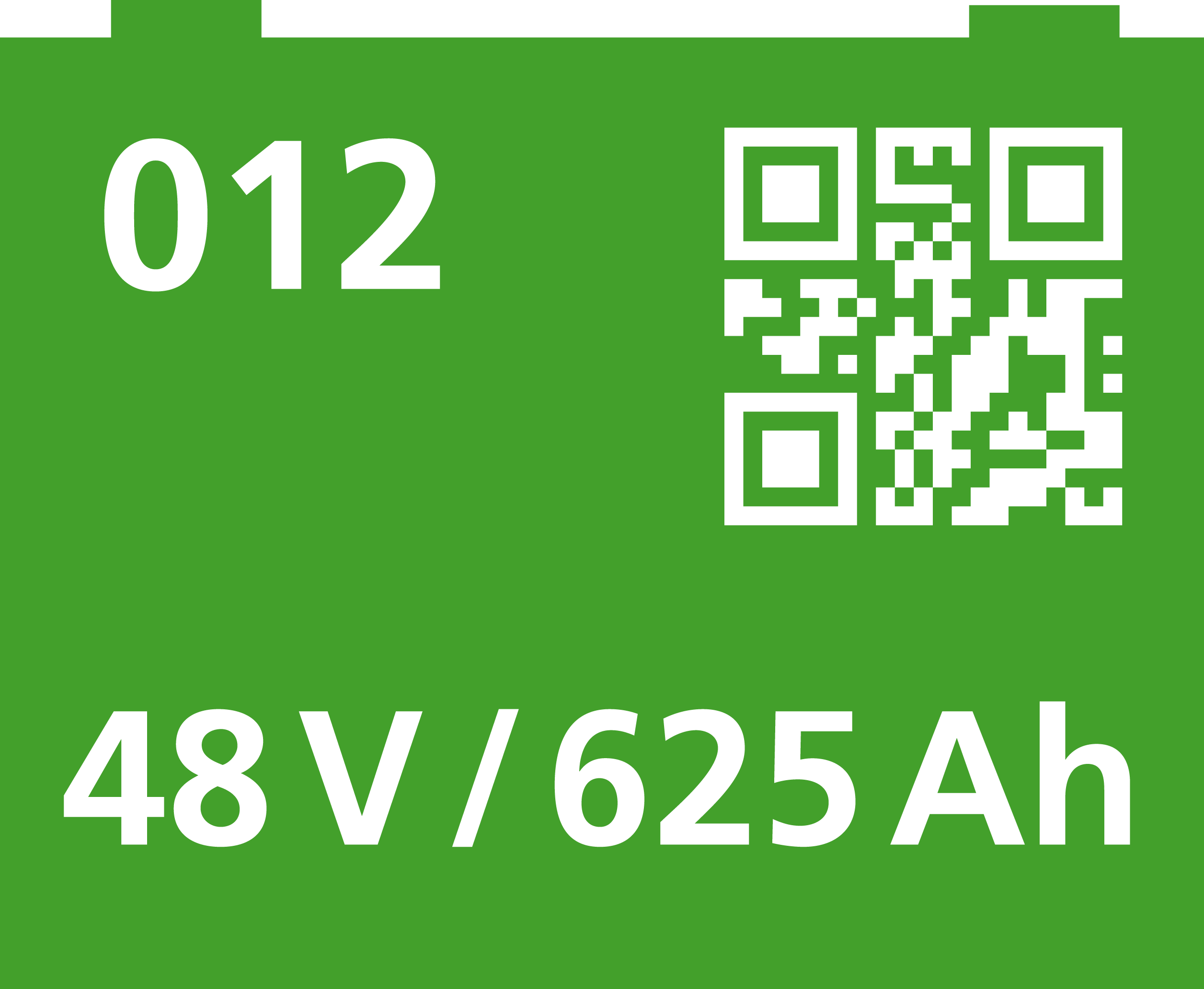 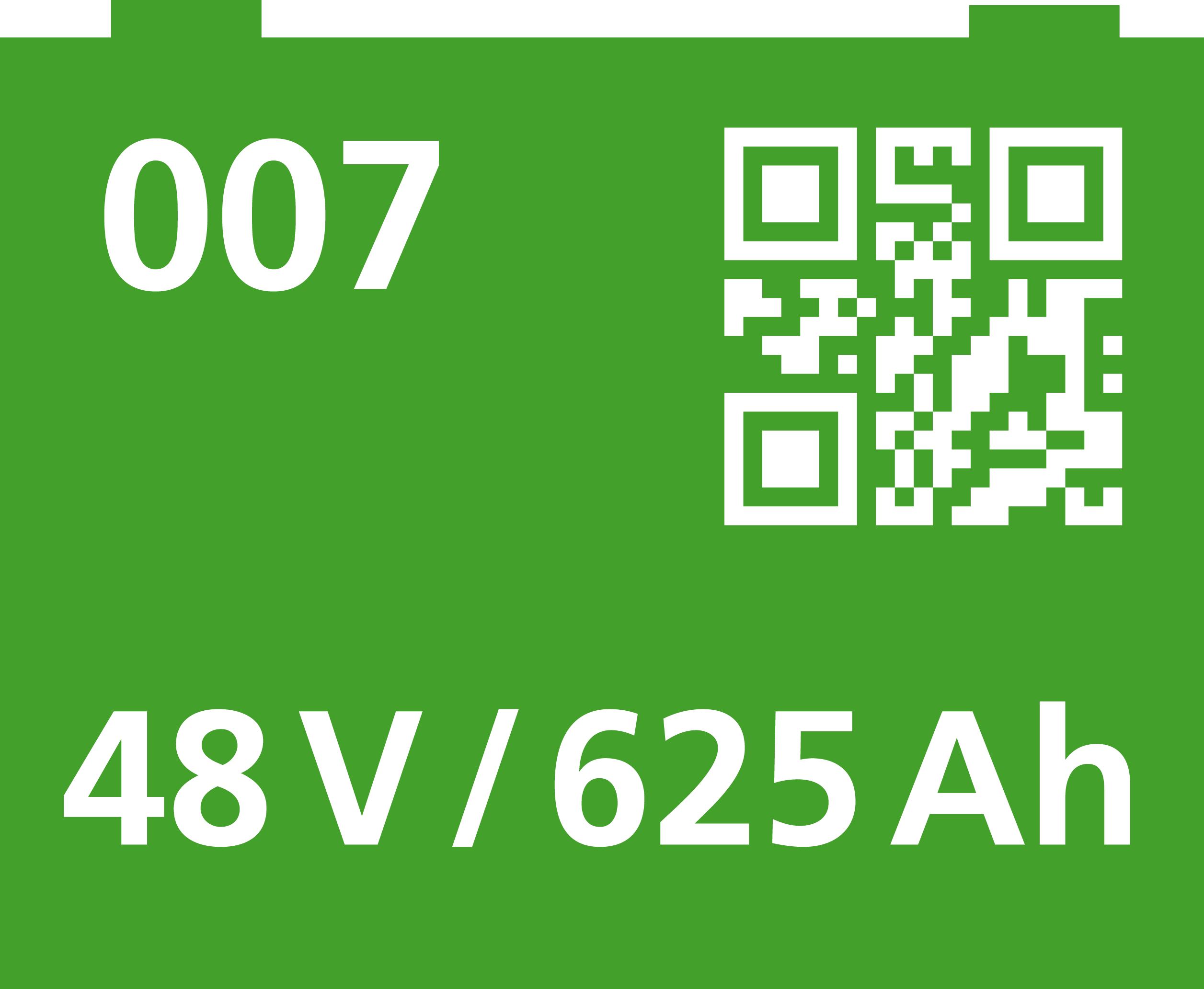 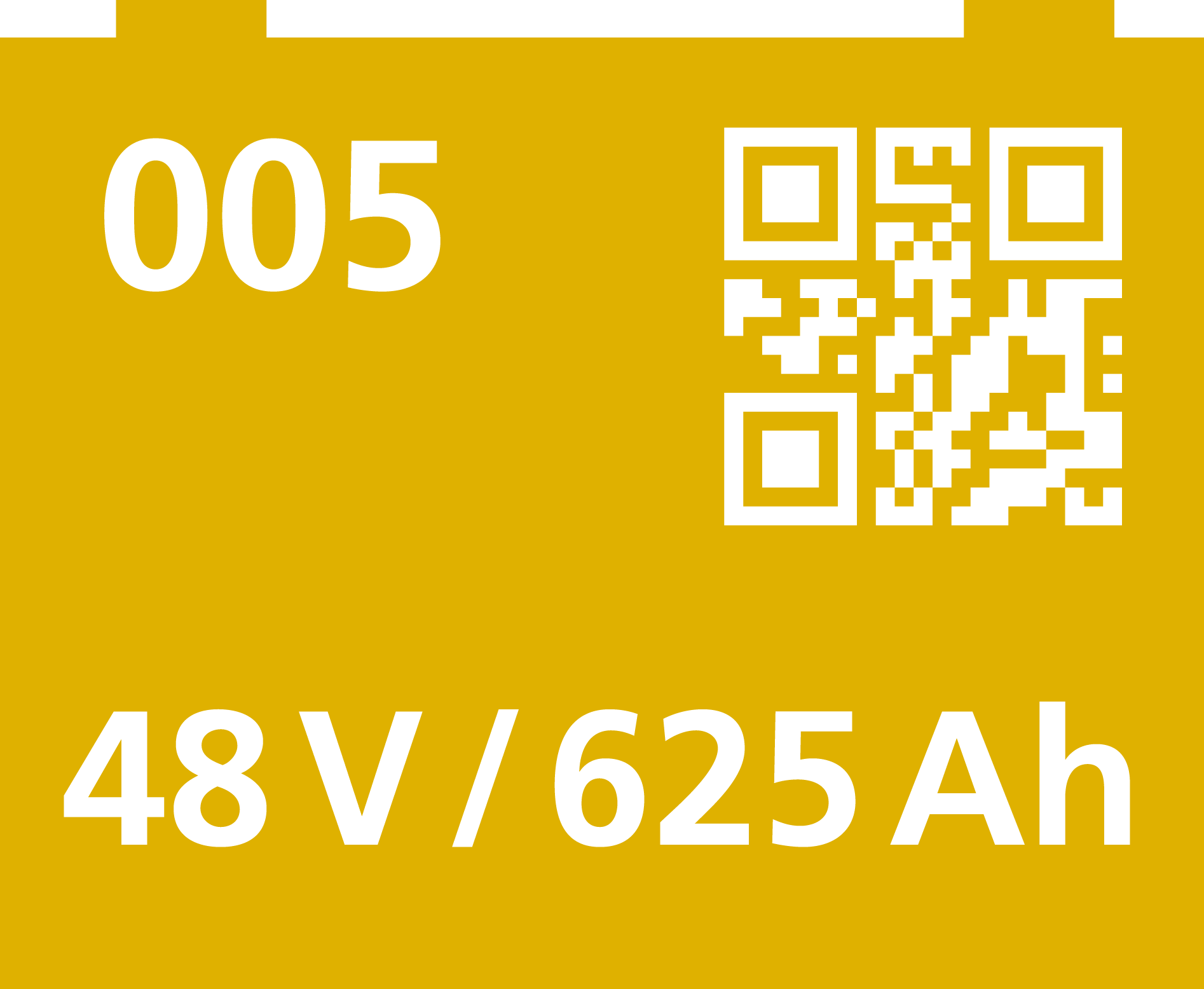 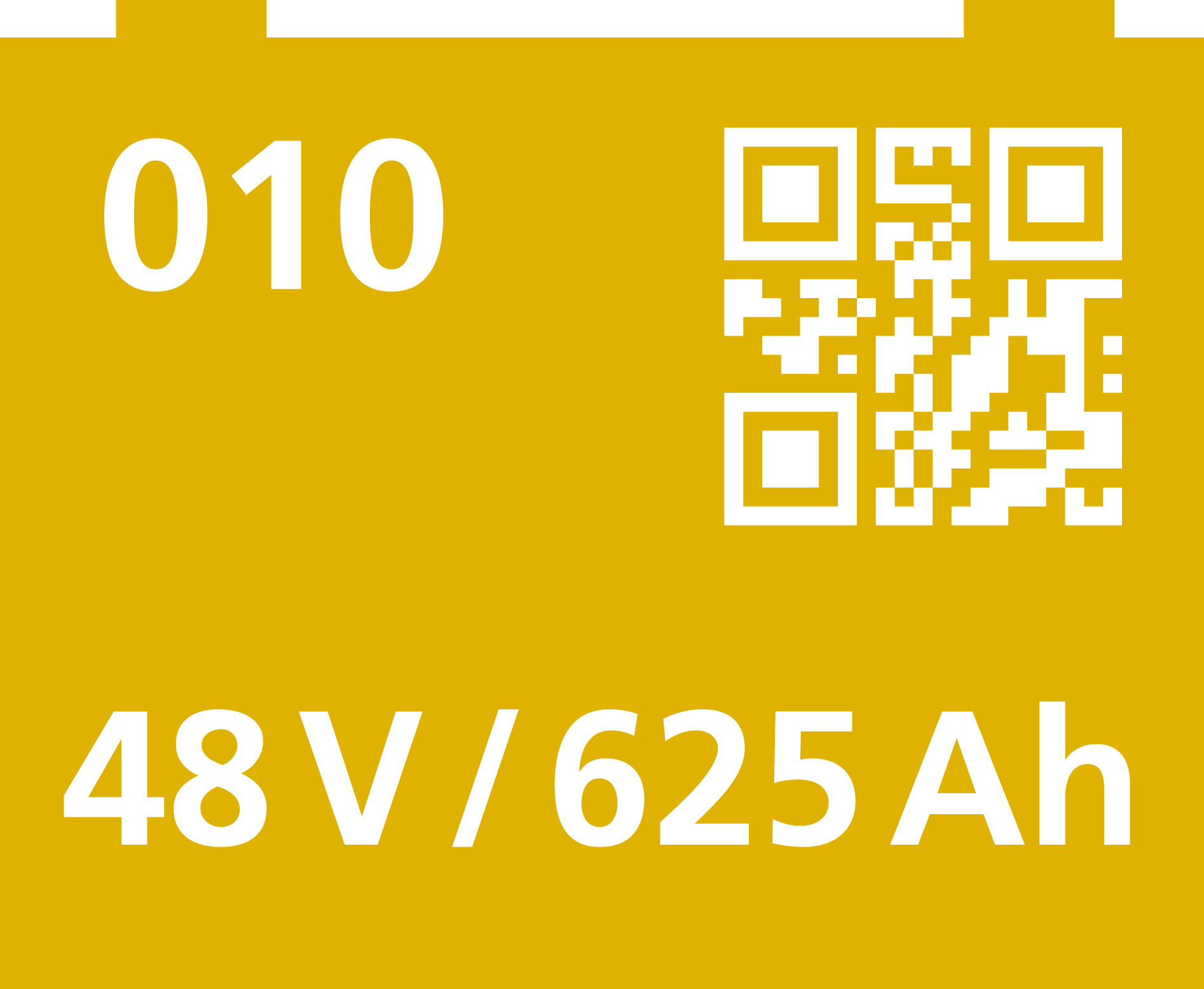 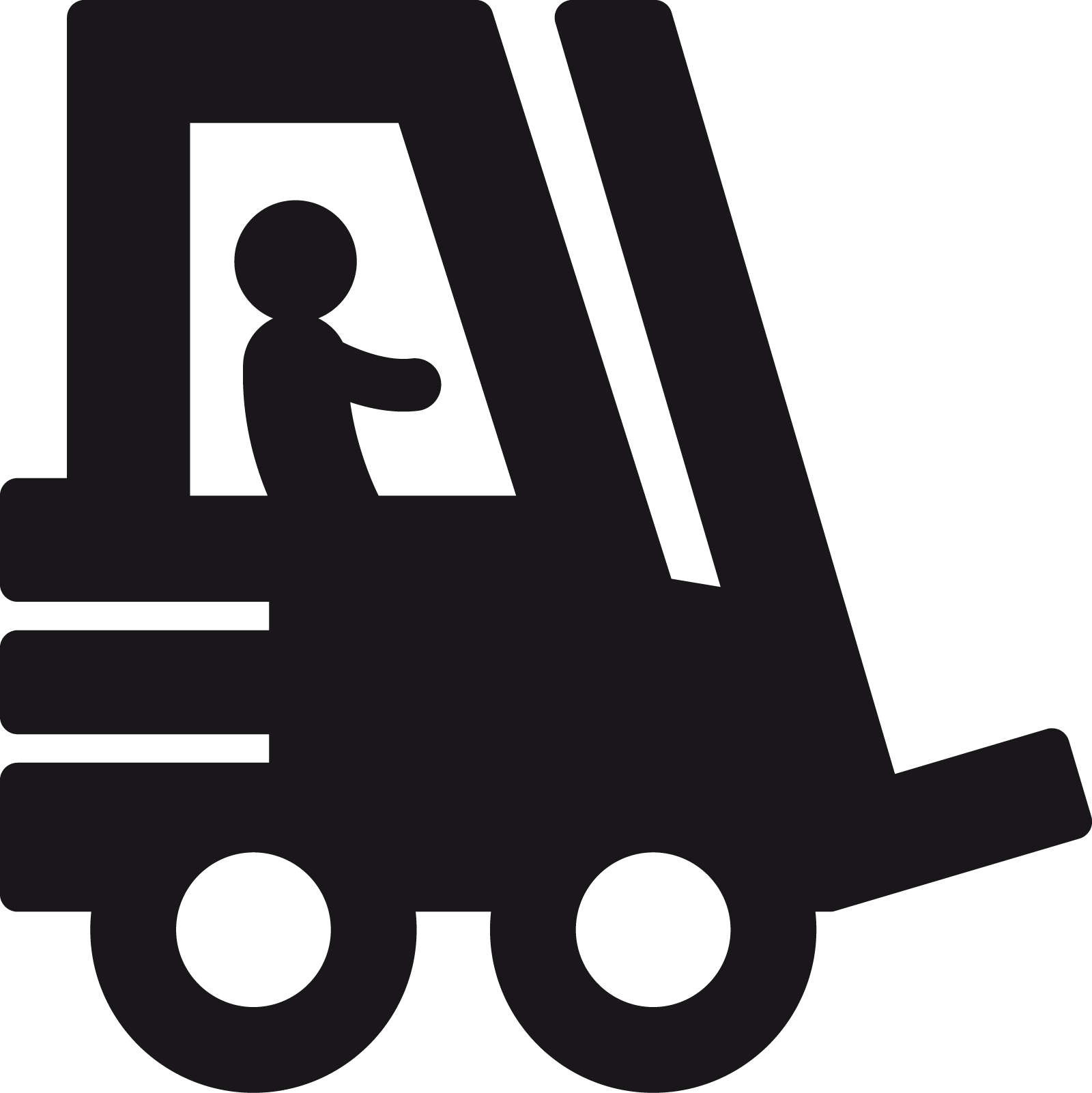 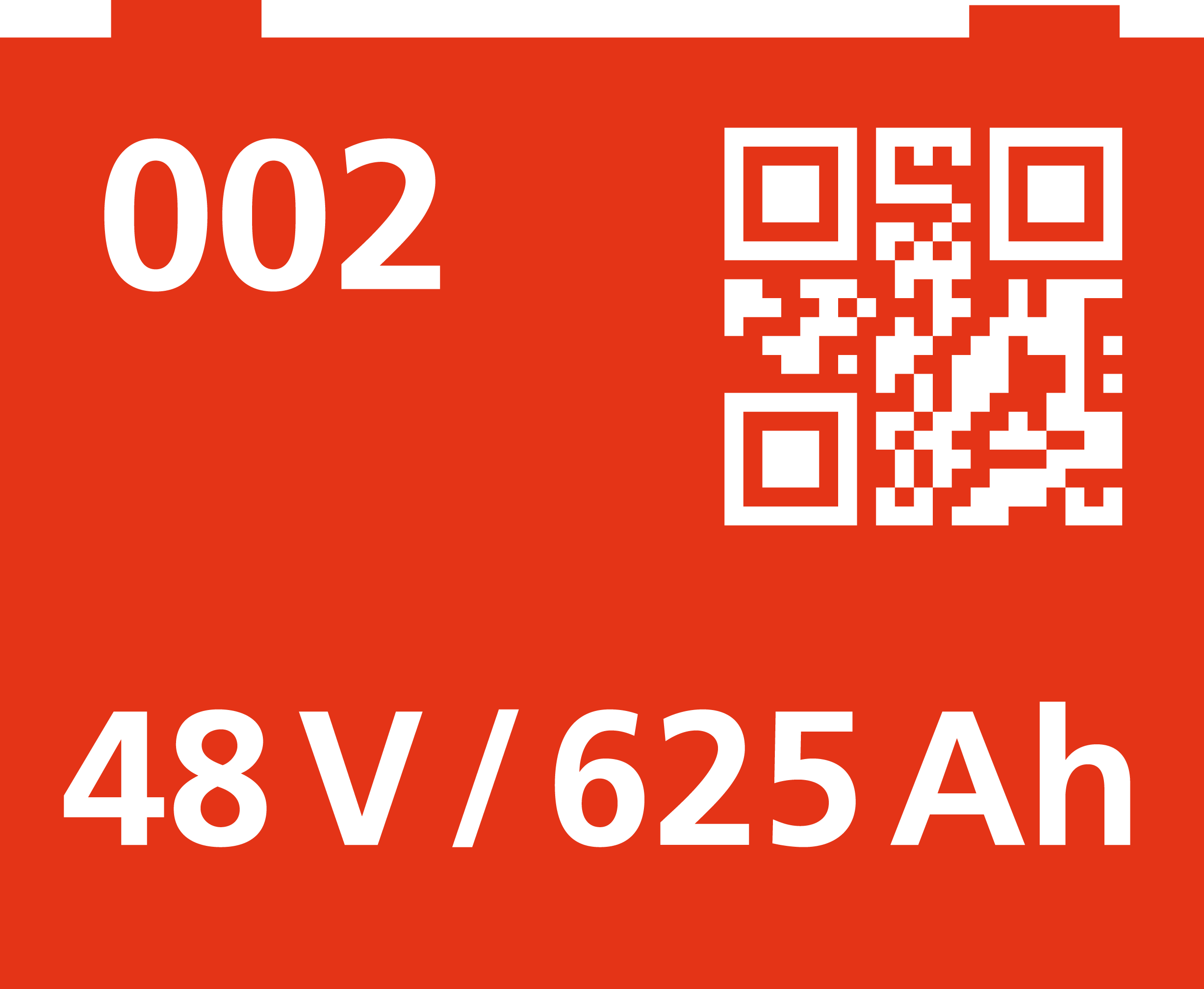 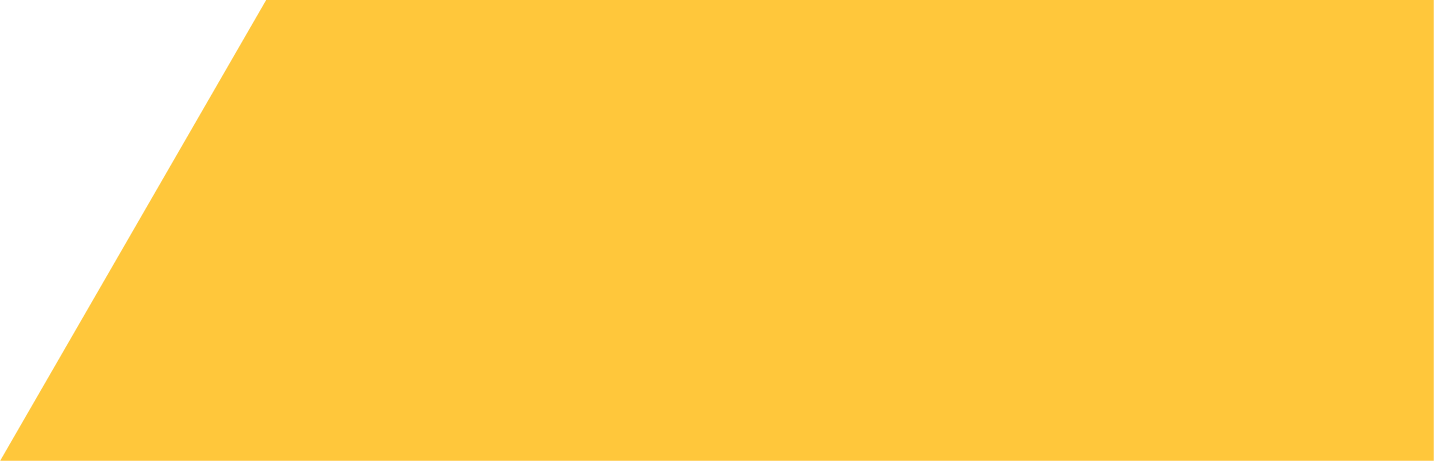 |
16 / 19
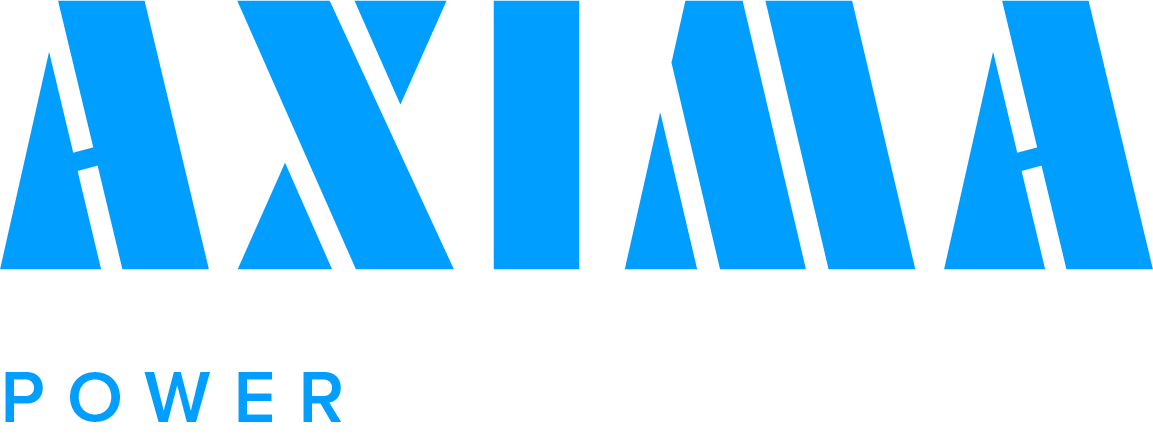 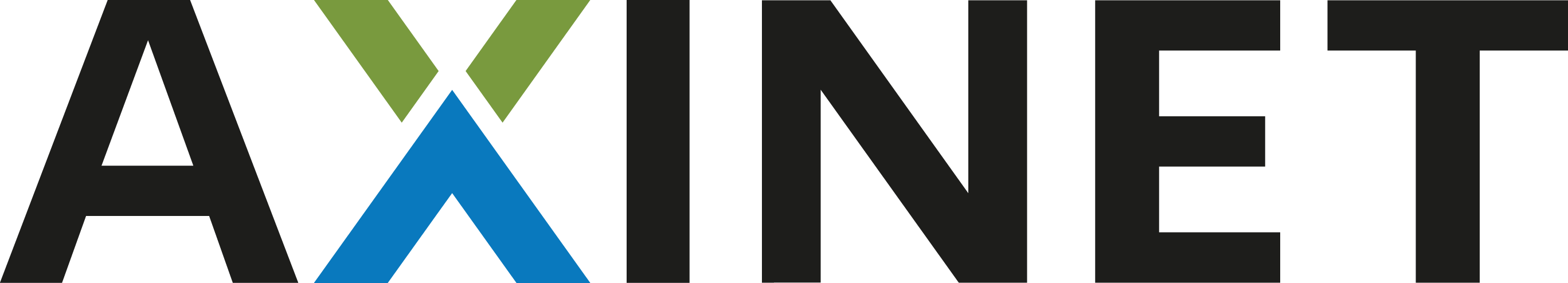 Způsoby výměny baterií
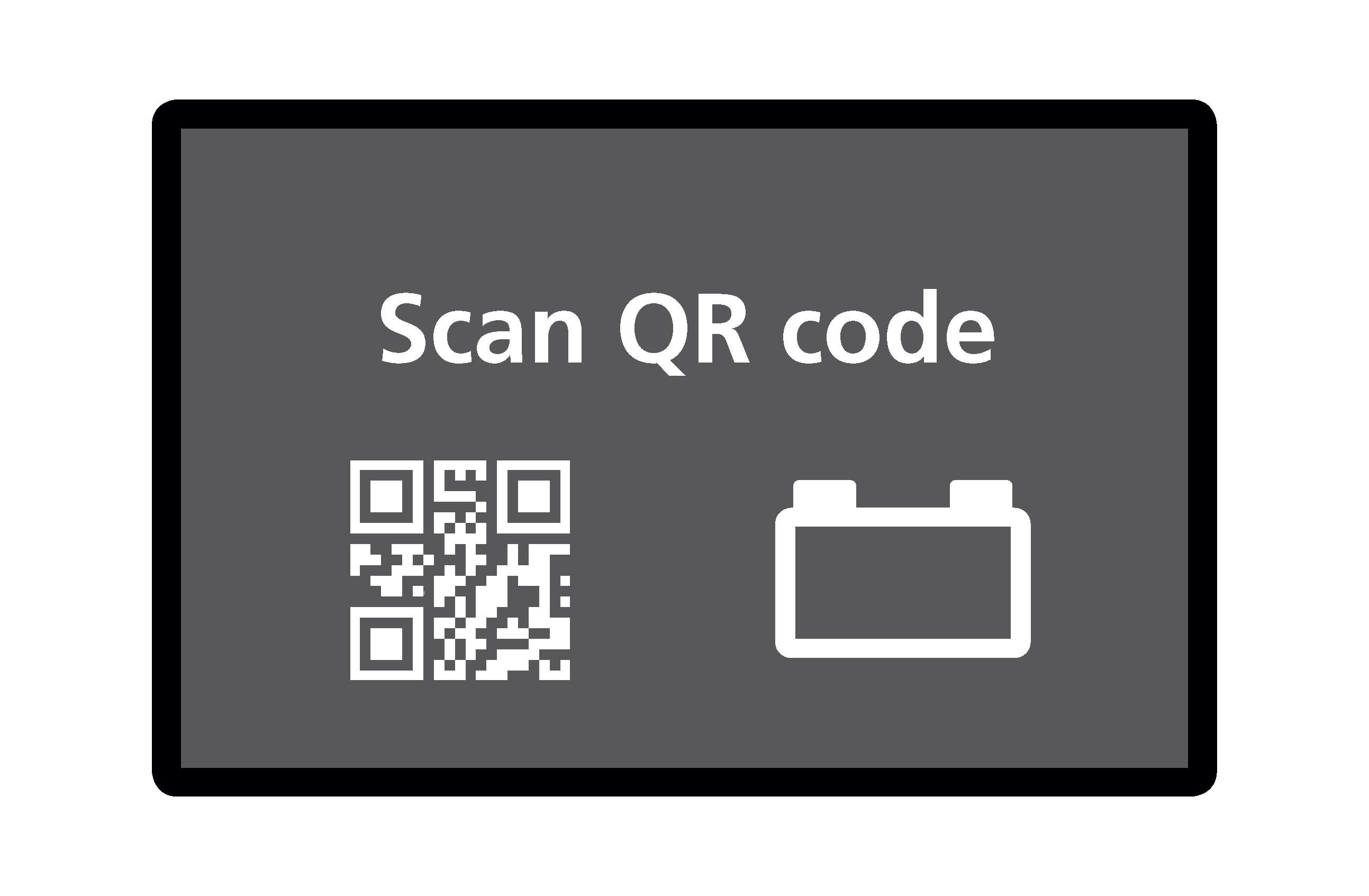 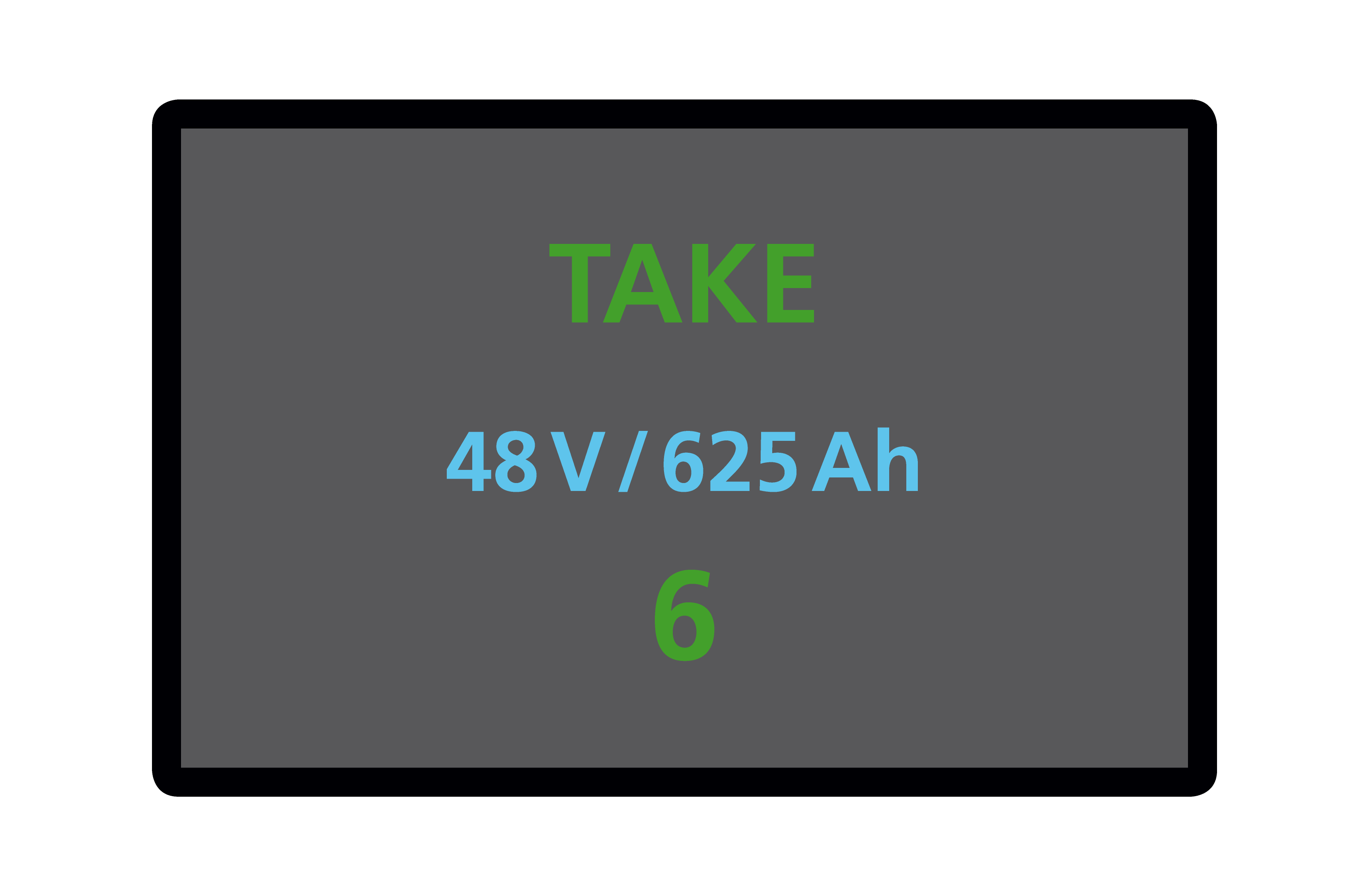 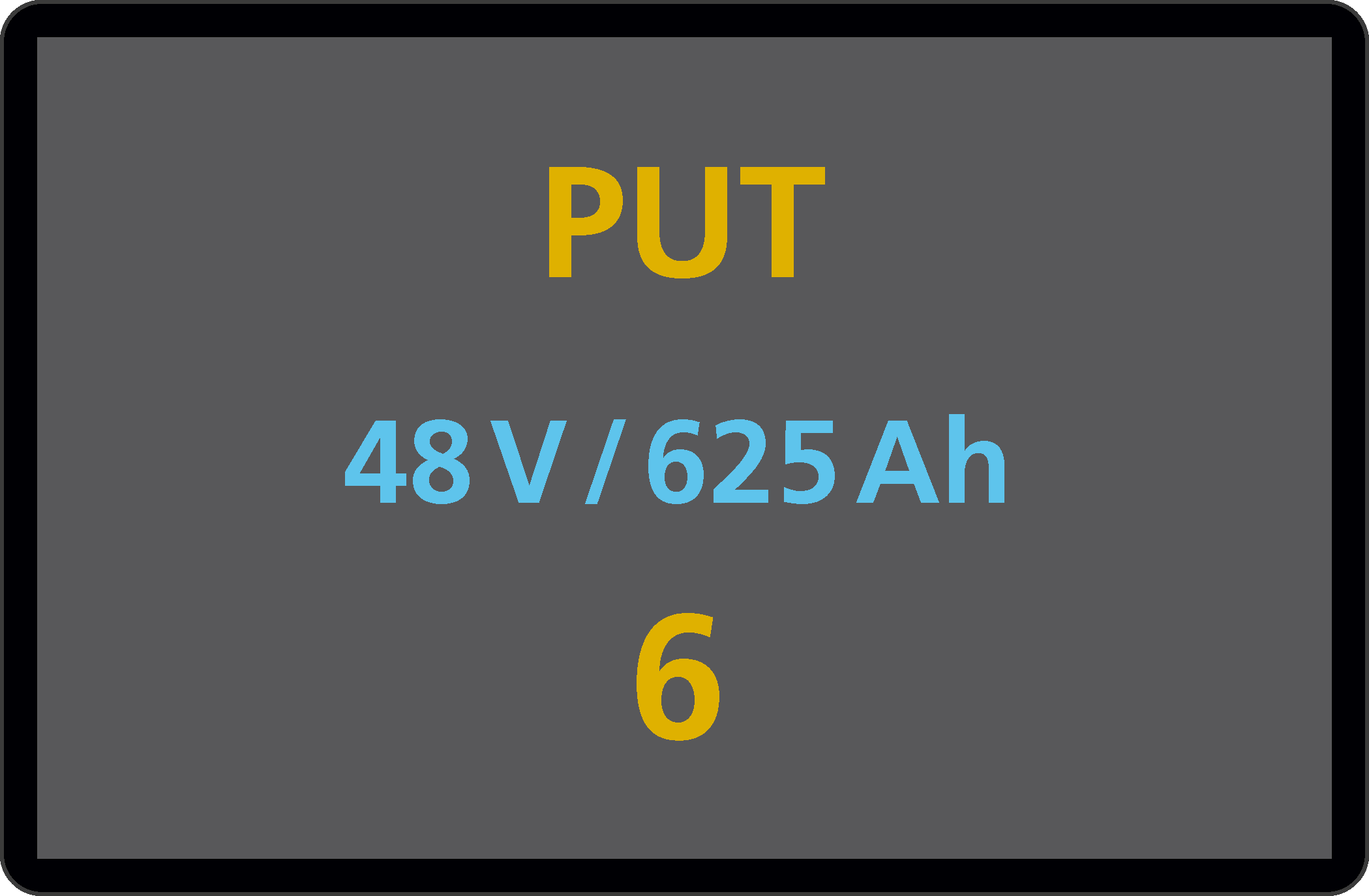 SWAP + monitor + QR čtečka
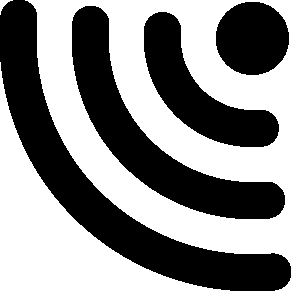 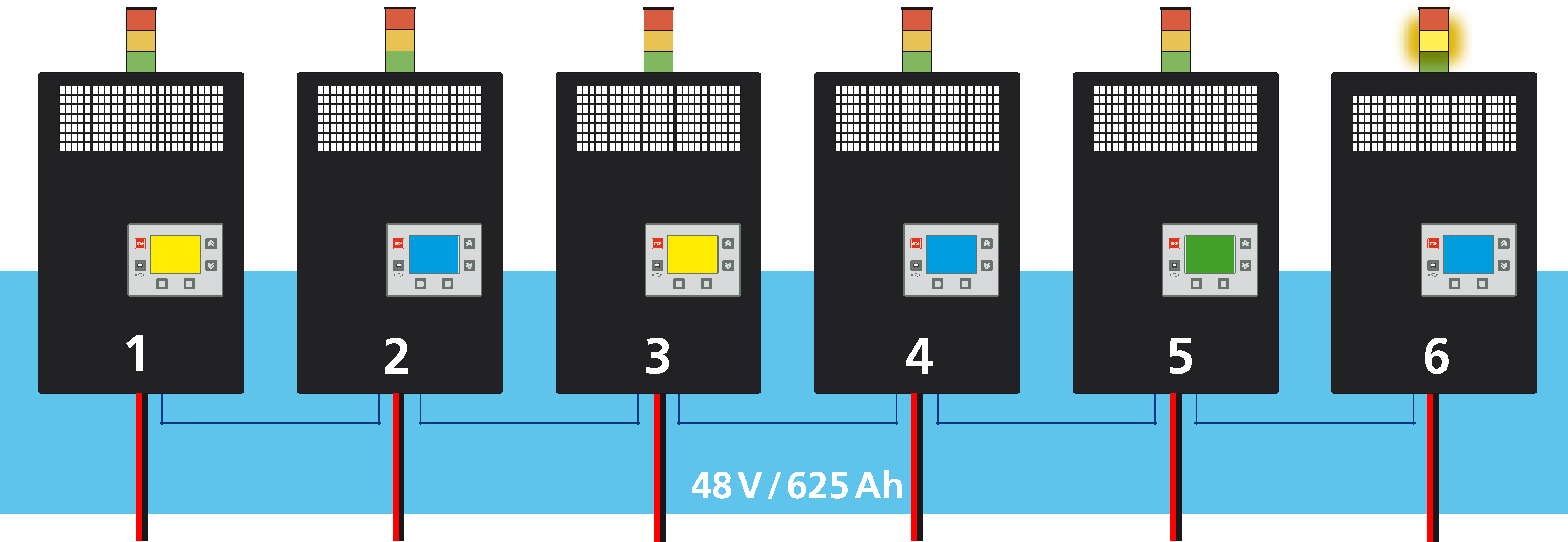 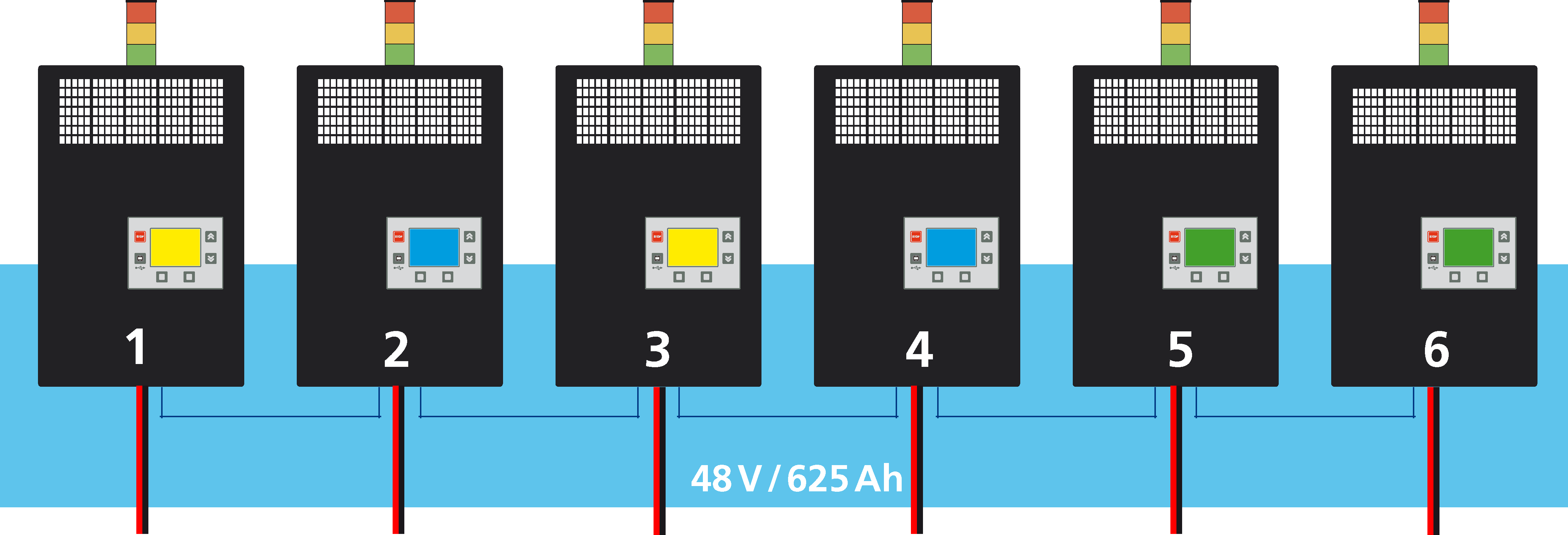 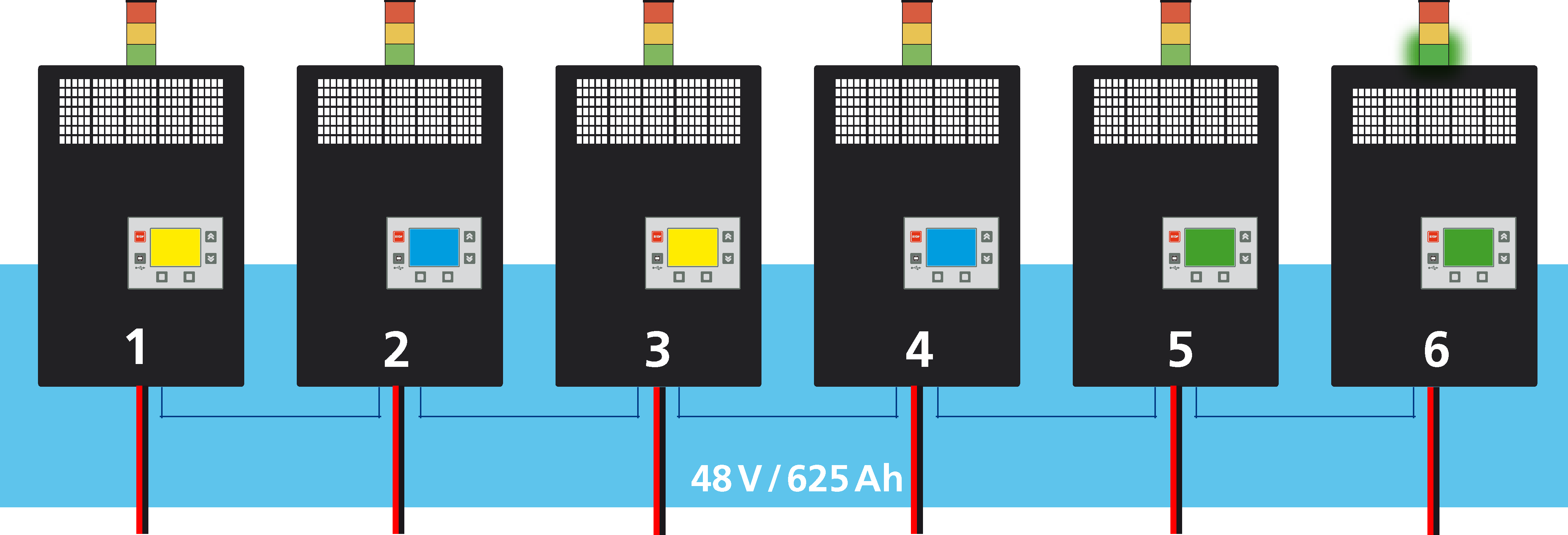 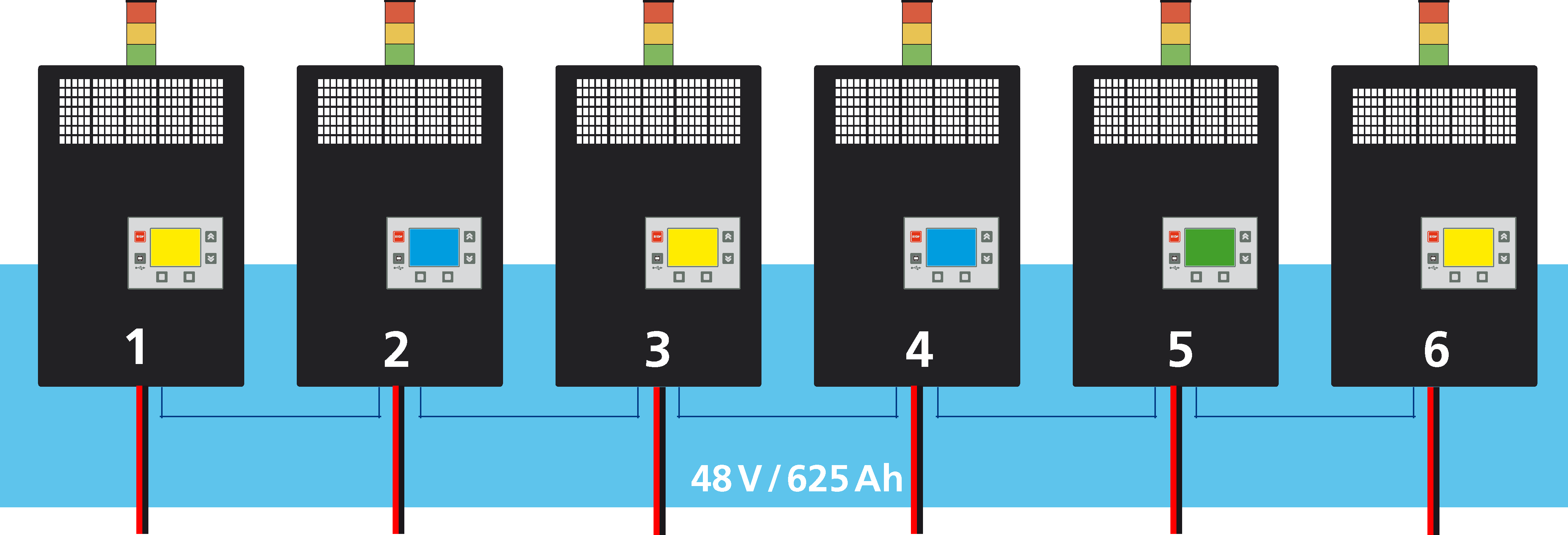 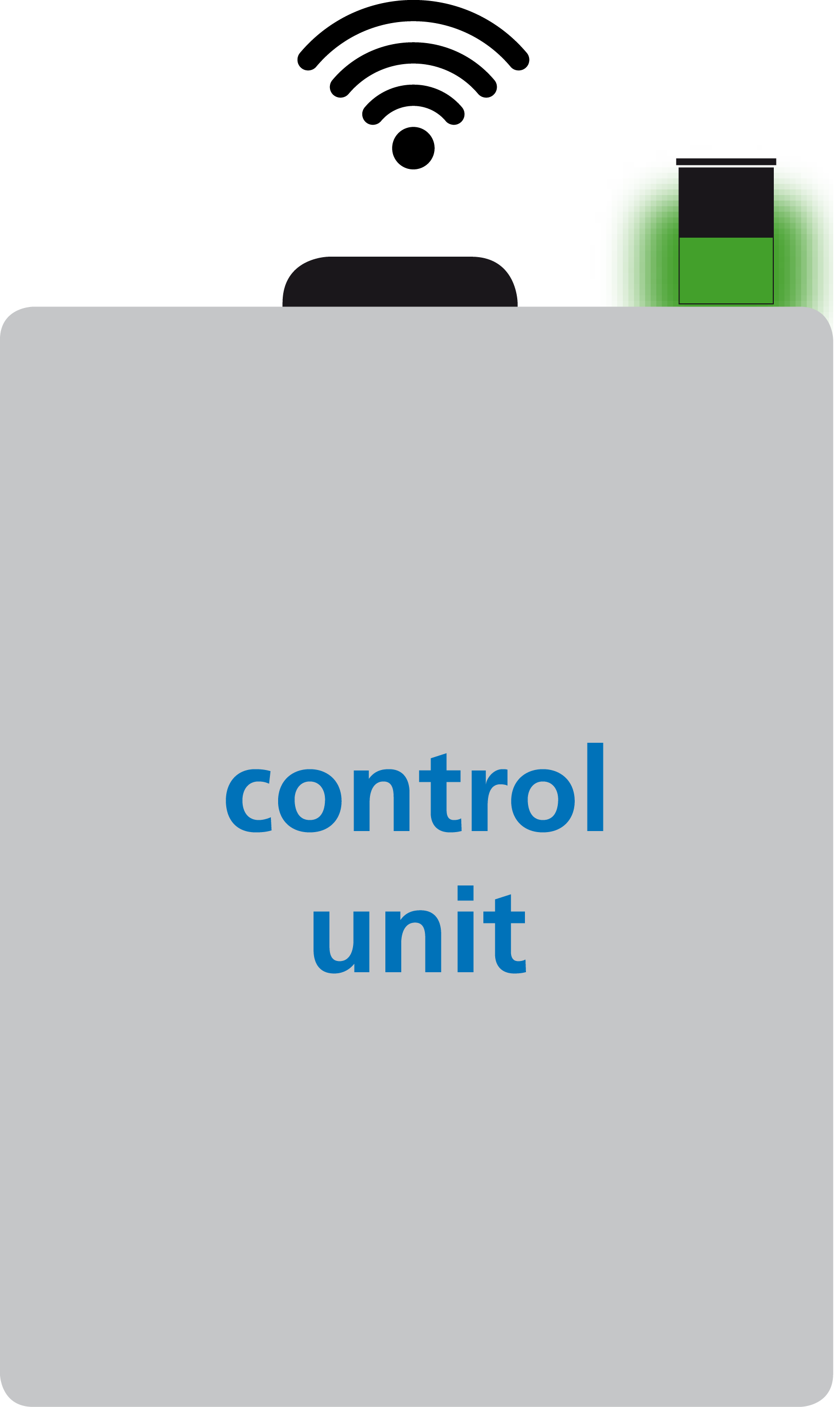 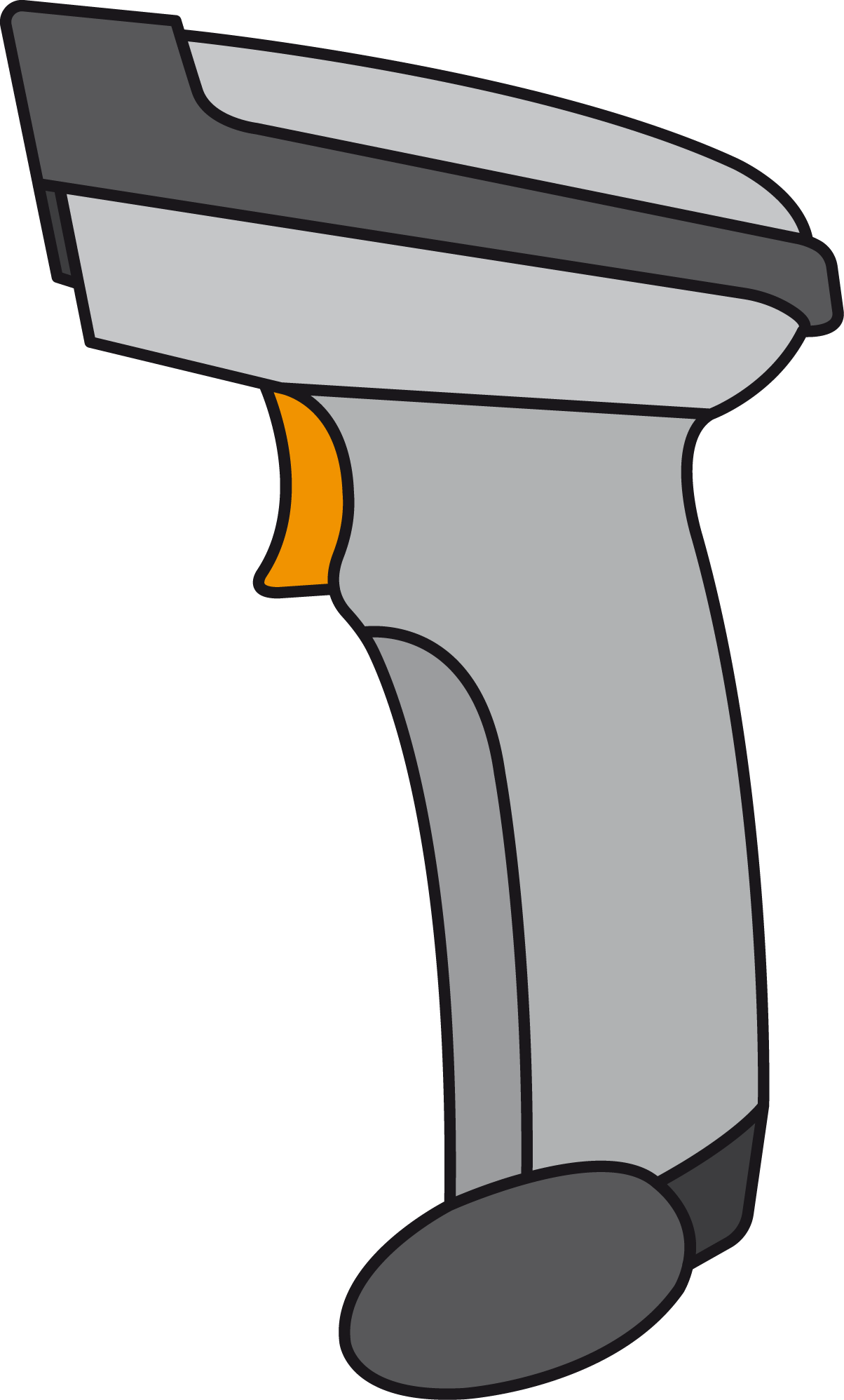 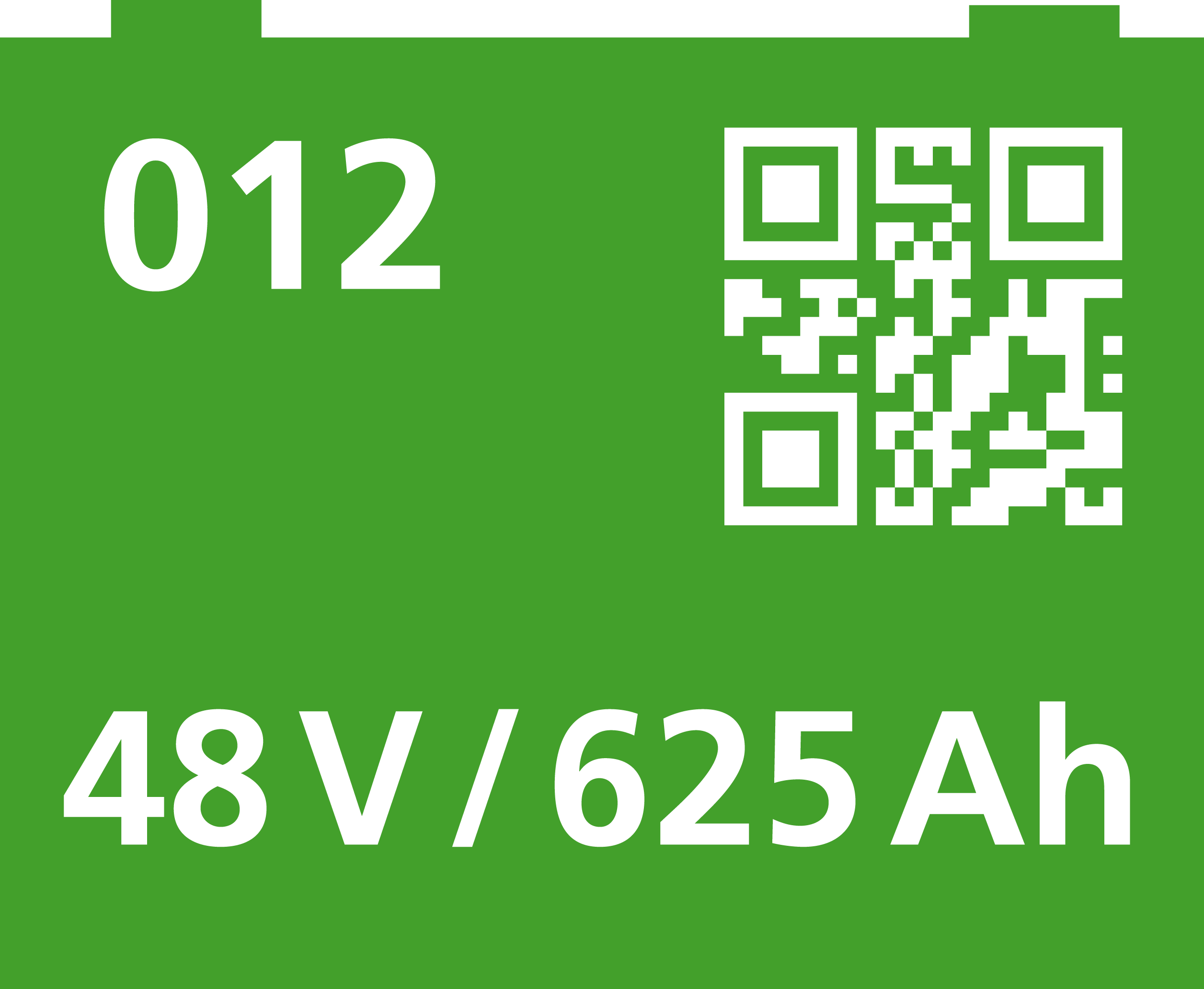 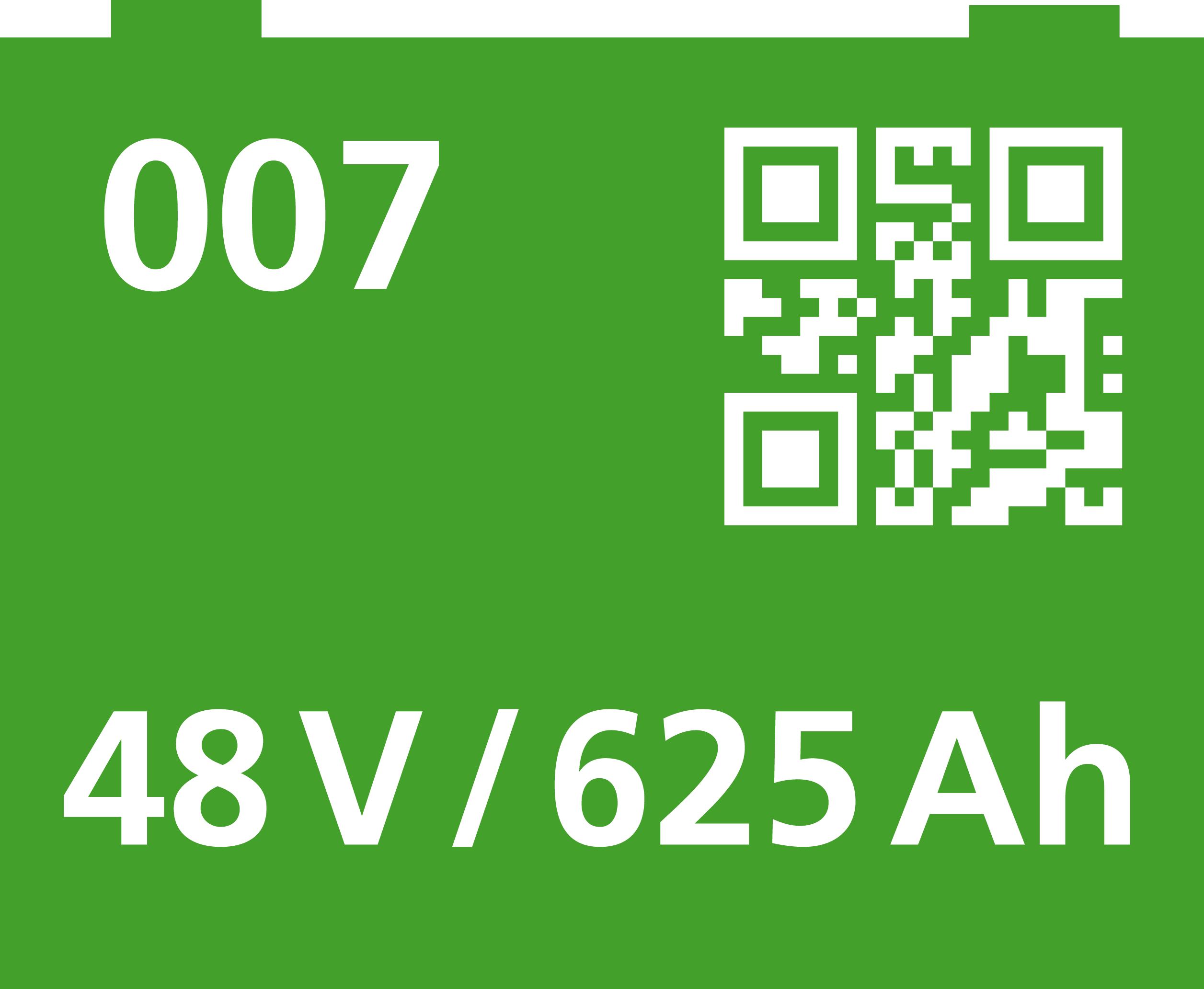 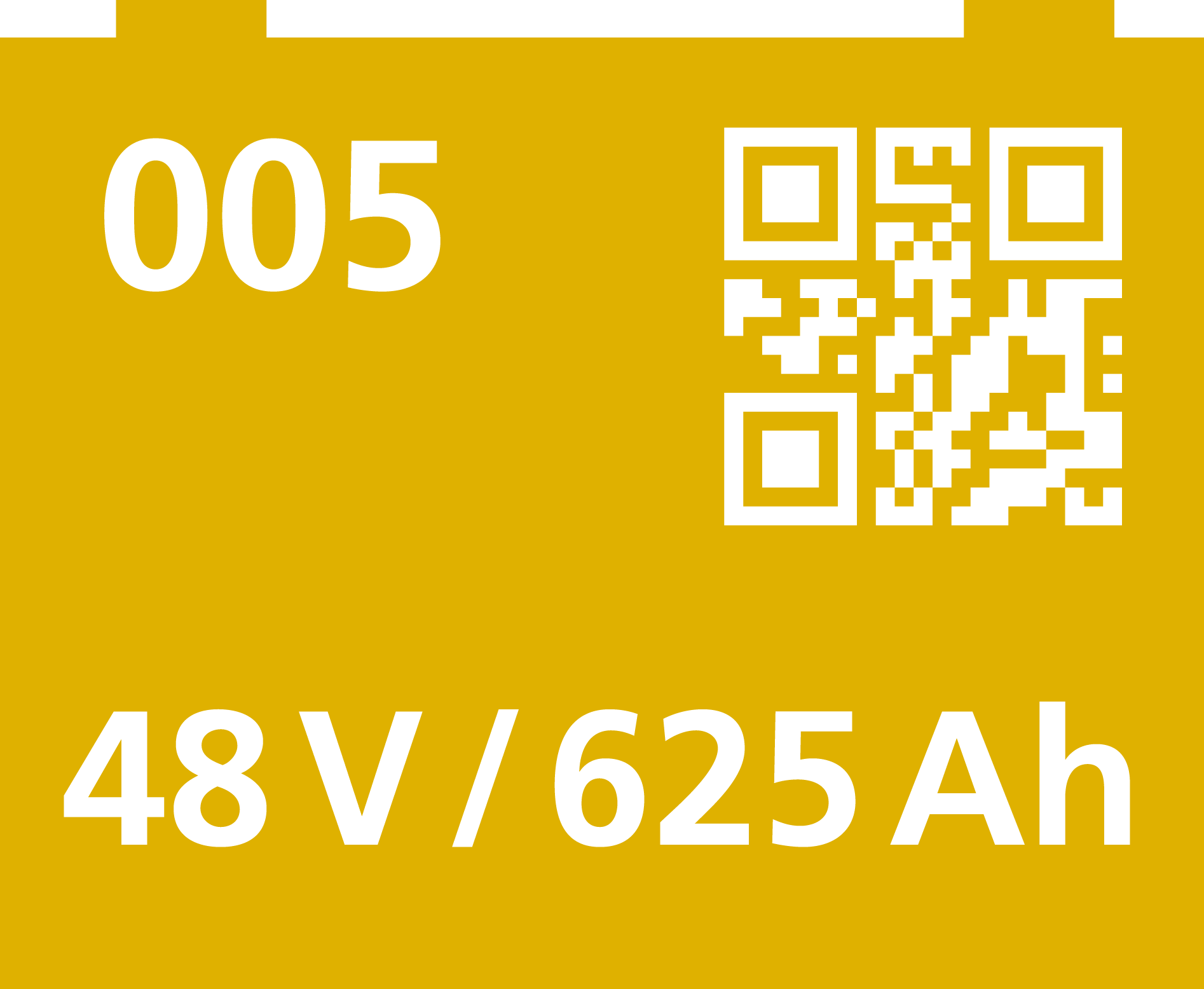 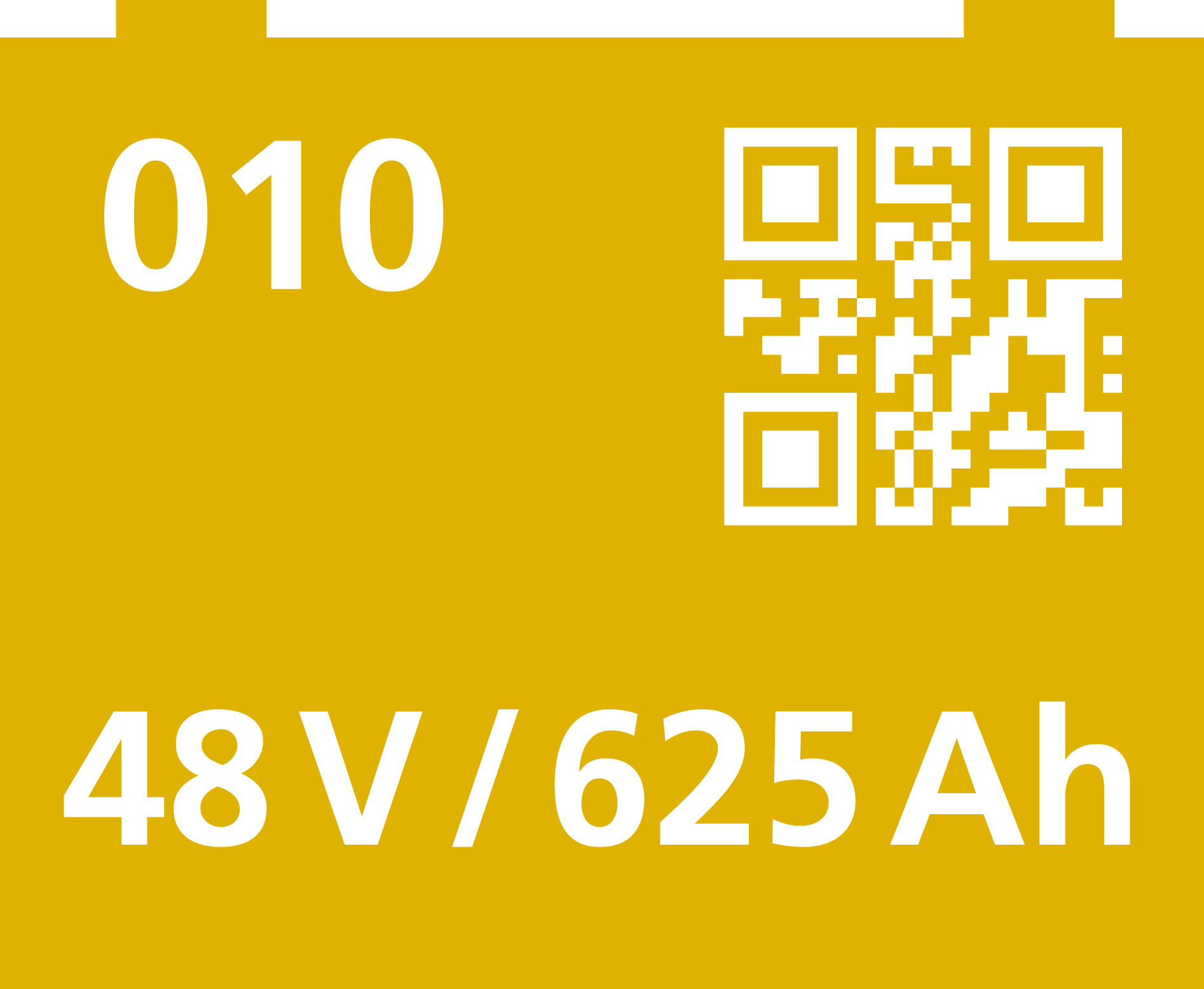 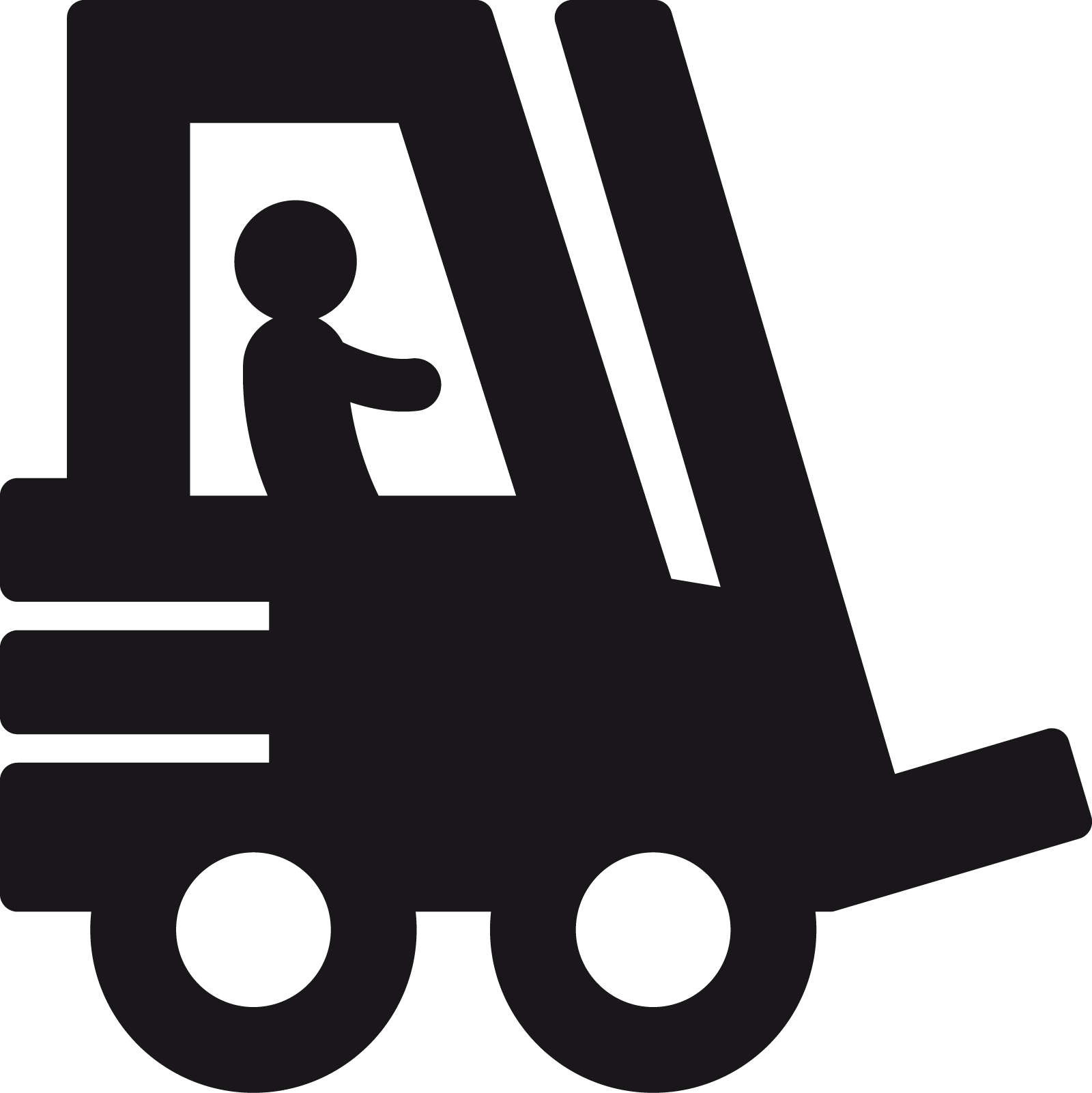 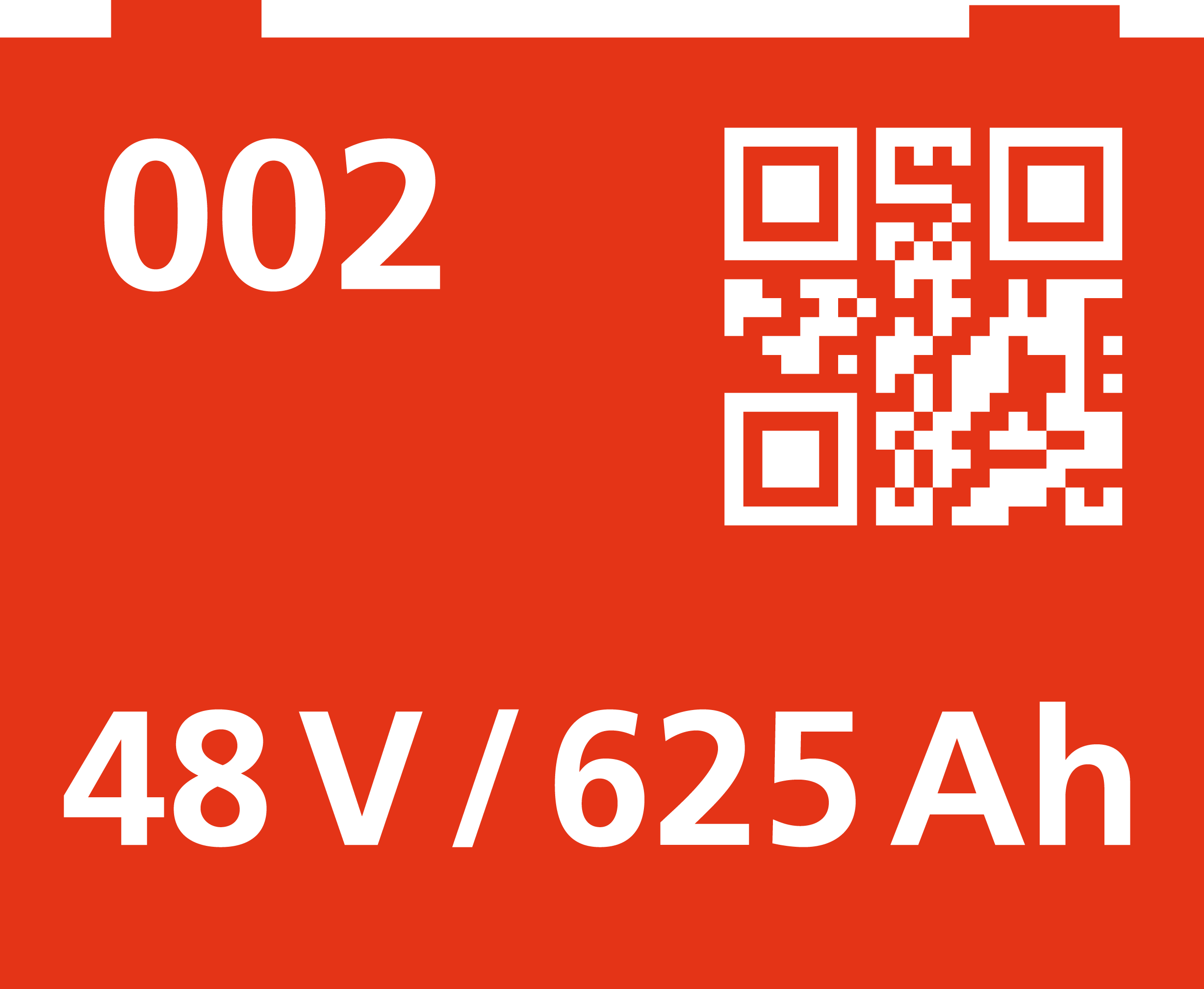 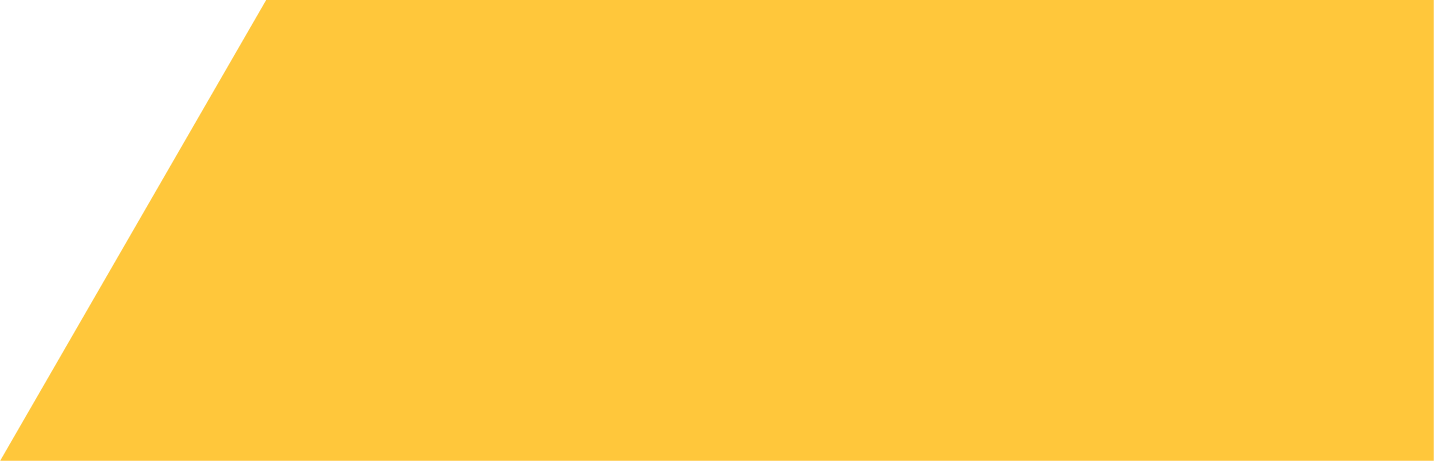 |
17 / 19
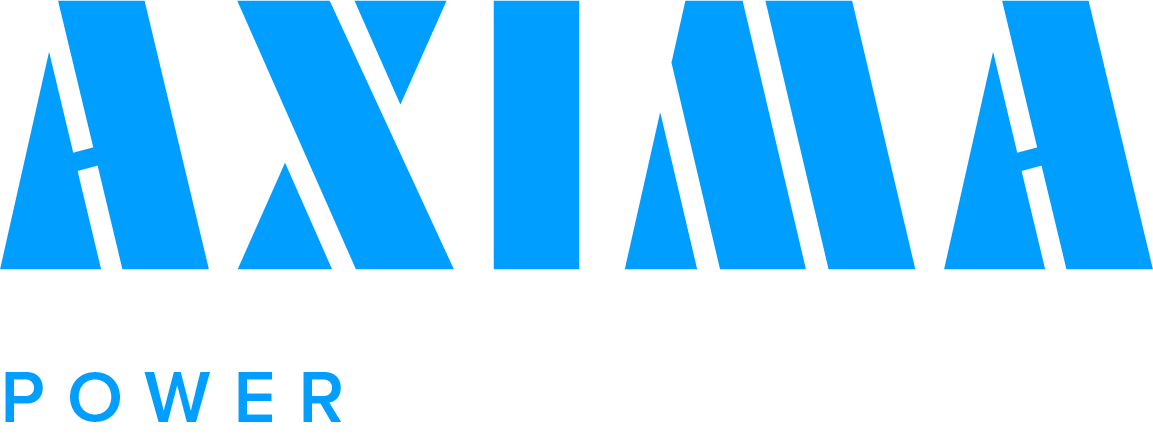 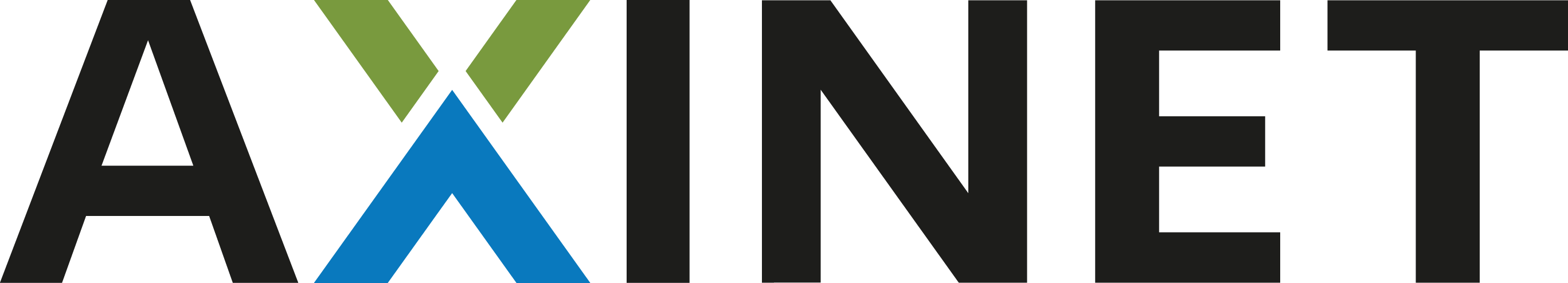 Klíčové vlastnosti
Více než 250 nabíječů rozdělených do skupin podle typu baterie, vozíku…
LED signalizace na nabíječích připojení vybité baterie a odebrání správné nabité baterie
Přehledná webová aplikace pro nastavení, zobrazení stavů nabíječů, archív nabíjecích cyklů…
Identifikace baterií, operátorů a vozíků.
Vzdálený přístup a reporty.
Statistiky o provozu baterií, využití baterií, chování obsluhy…
Nasazení systému snižuje náklady a zvyšuje efektivitu
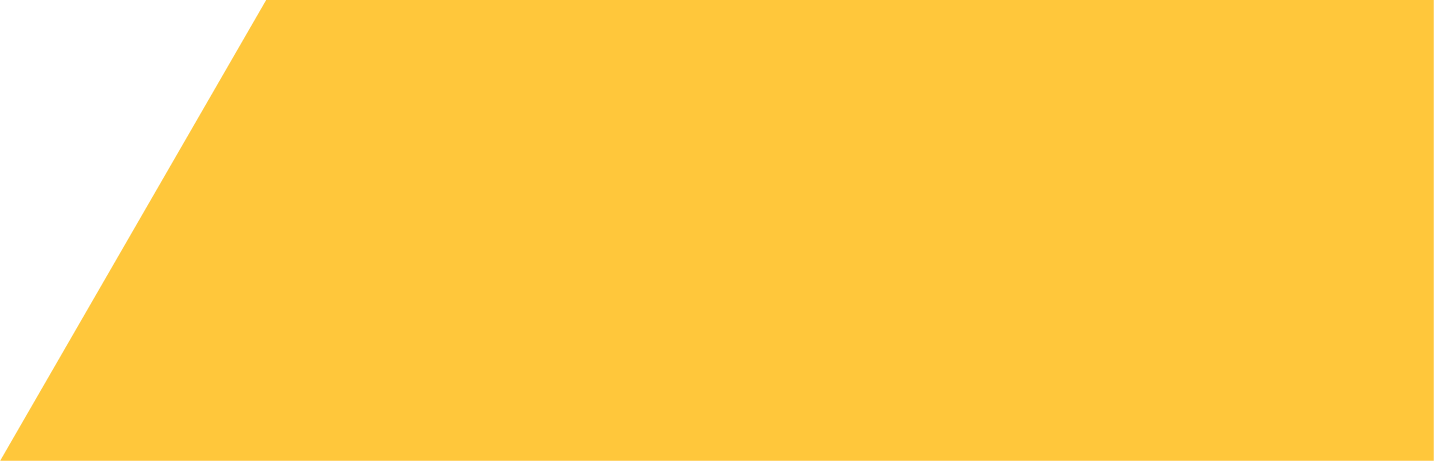 |
18 / 19
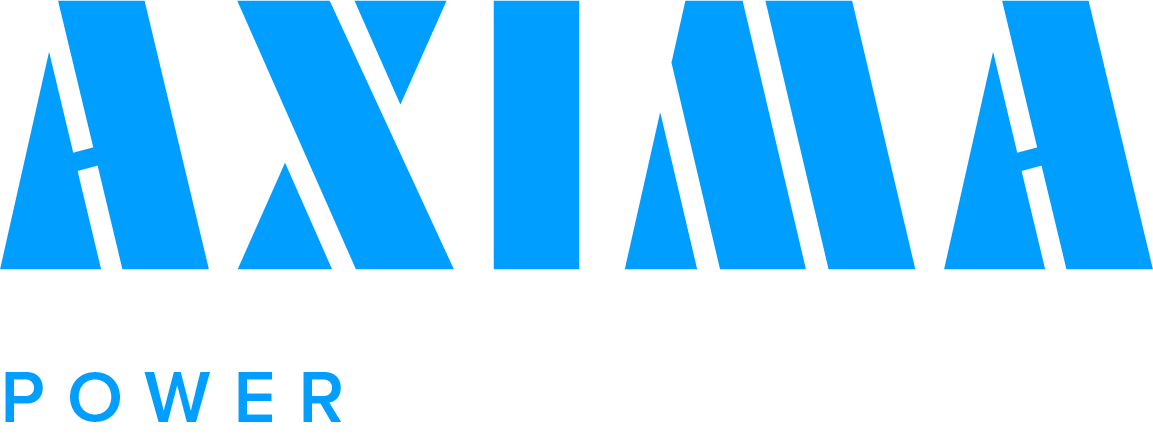 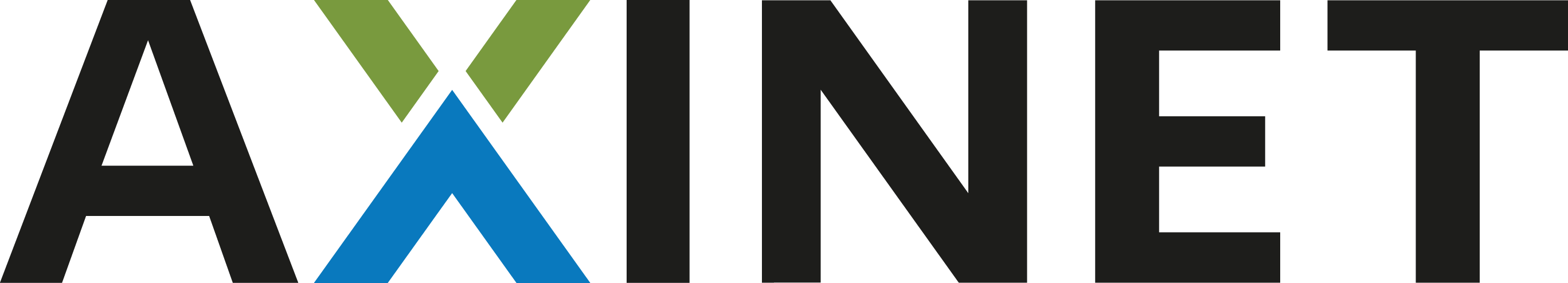 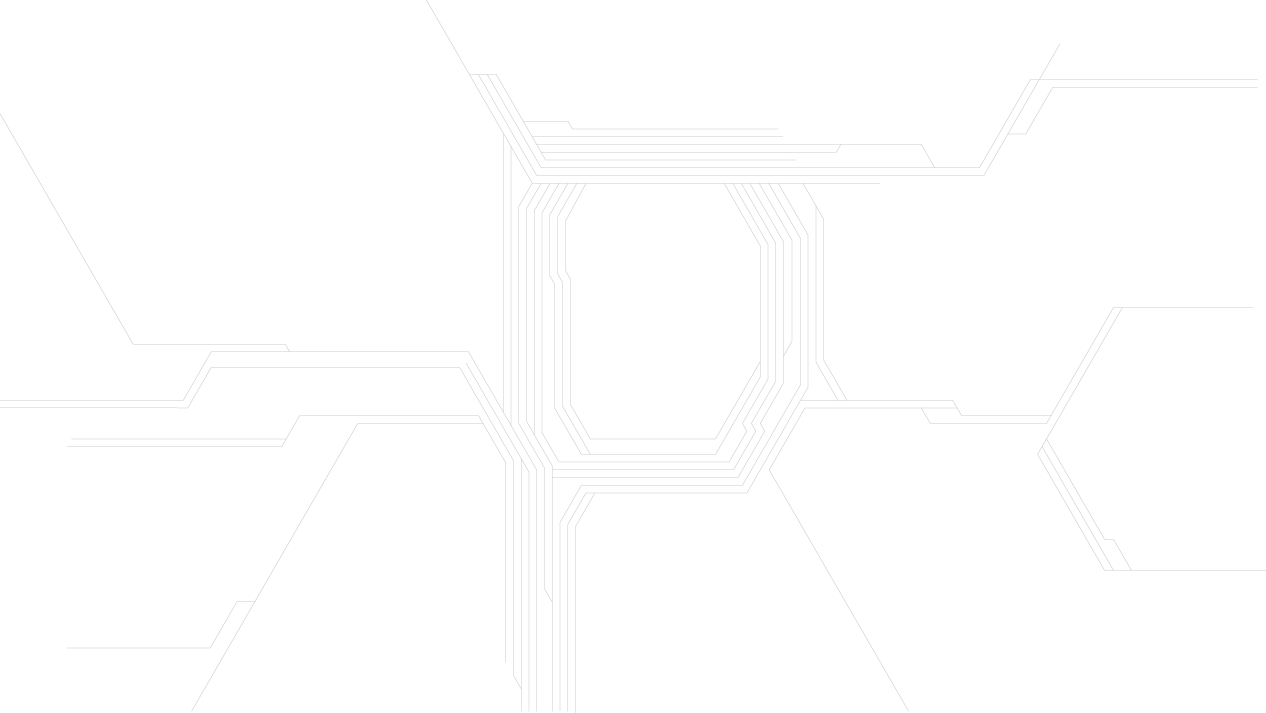 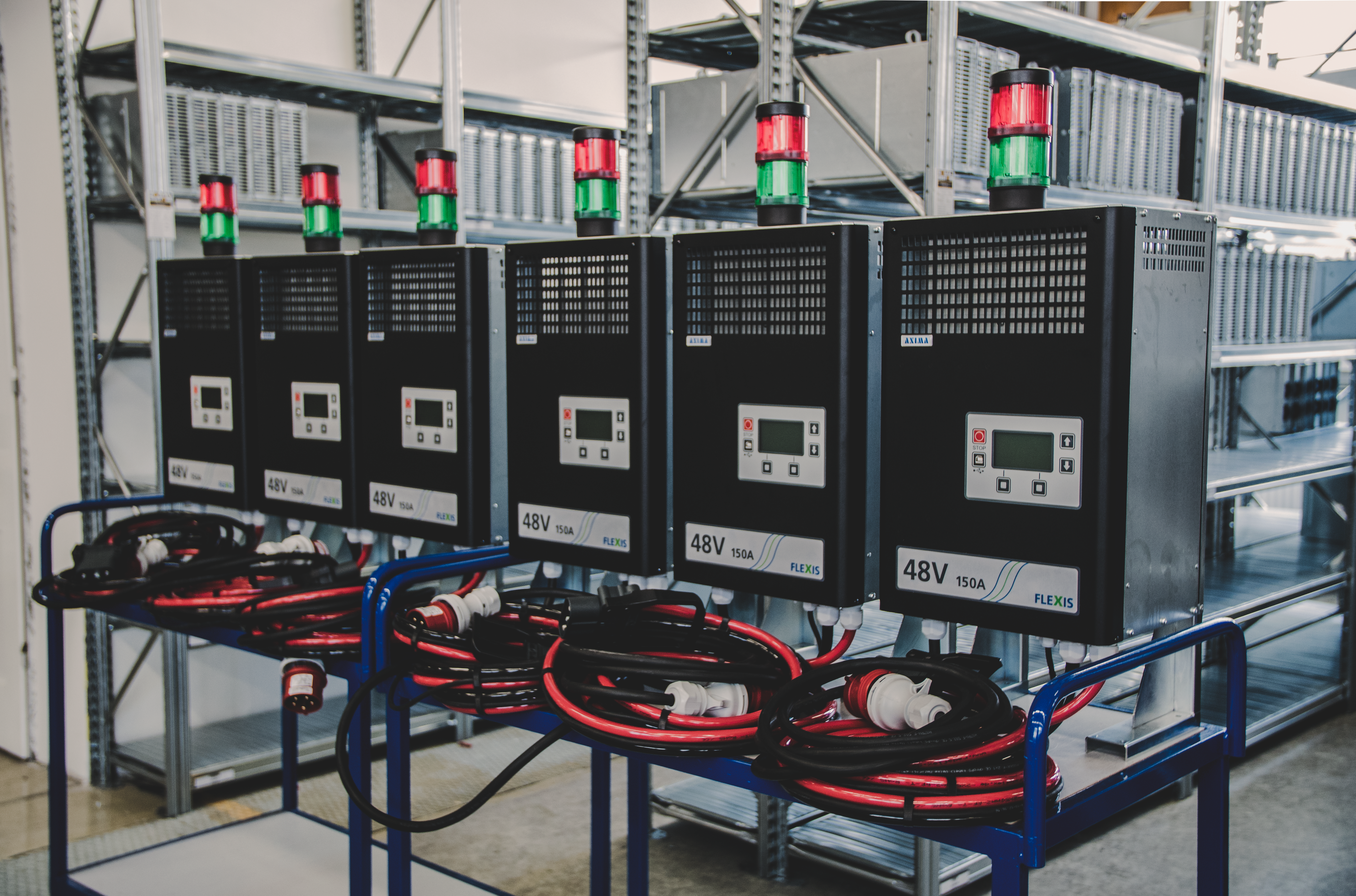 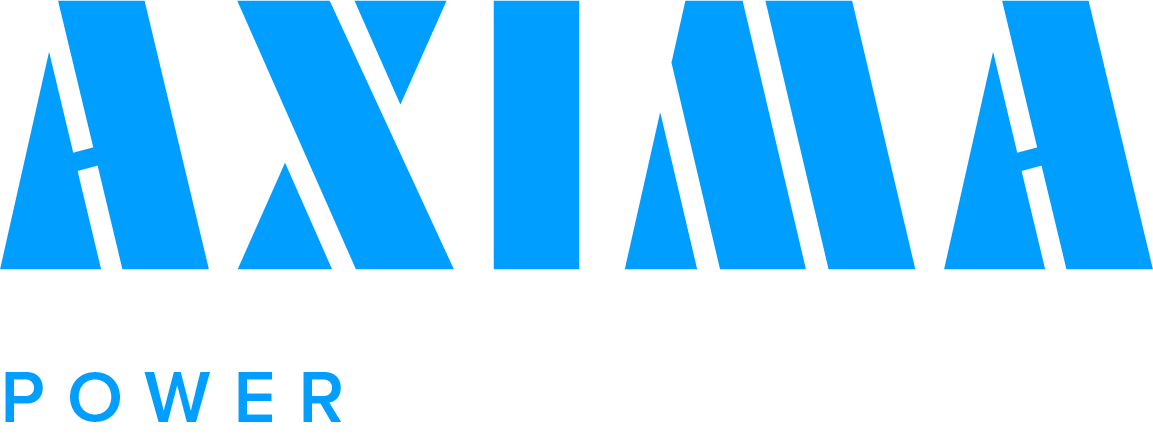 Děkuji za pozornost